Run in “Slide Show” mode.
Use your up / down arrow keys and / or 
your space bar to advance the slides
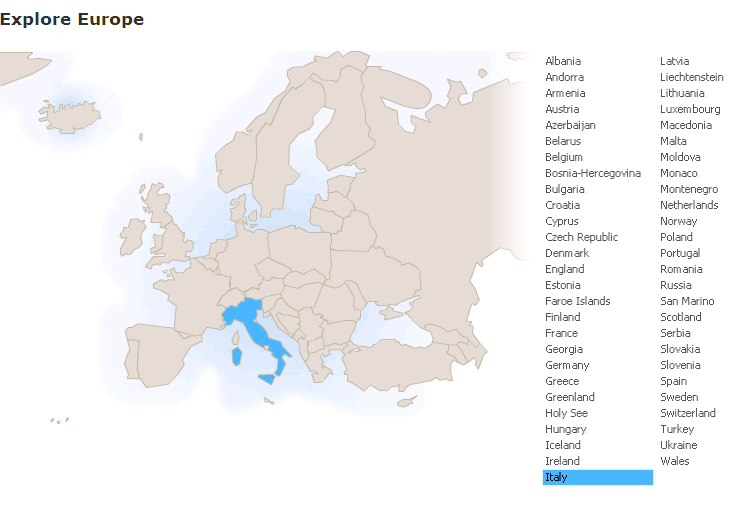 Immigration /
Emigration
Italy
© 2009-2024  Timothy G. Roufs, University of Minnesota Duluth
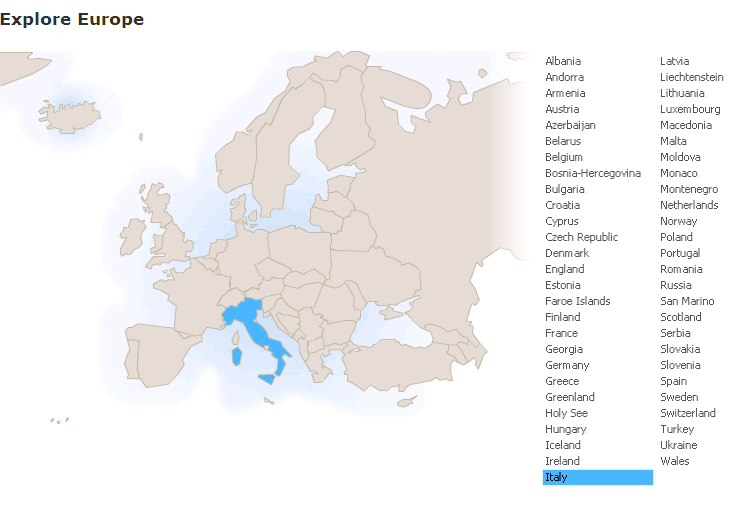 Italy
© 2009-2024  Timothy G. Roufs, University of Minnesota Duluth
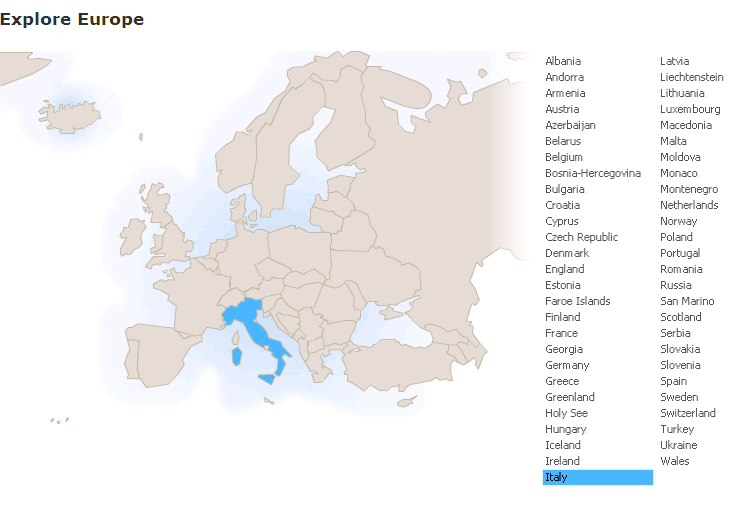 Immigration /
Emigration
Italy
© 2009-2024  Timothy G. Roufs, University of Minnesota Duluth
Italy’s contemporary immigrant/emigrant situation reflects a complex history, geography, ecology, demographic make up, world view, and so forth
 . . .
So first, a bit of history and background . . .
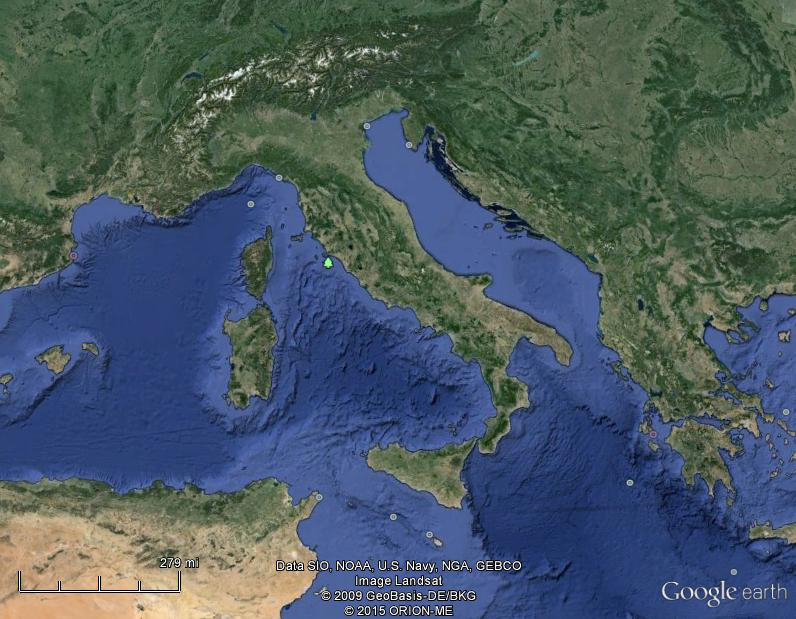 Of all European countries Italy, “the boot,” is probably the most recognizable . . .
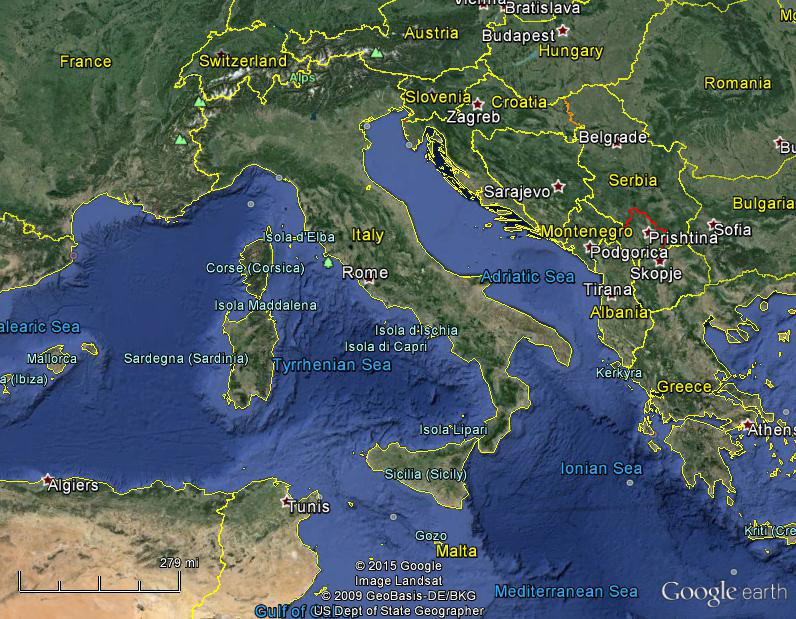 Italy, and her current neighbors . . .
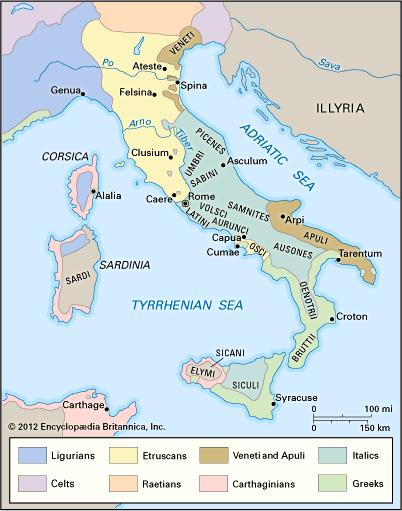 ancient Italic peoples:
Distribution of peoples of ancient Italy ca. 500 B.C.

©Encyclopædia Britannica, Inc.
https://www.britannica.com/topic/history-of-Italy
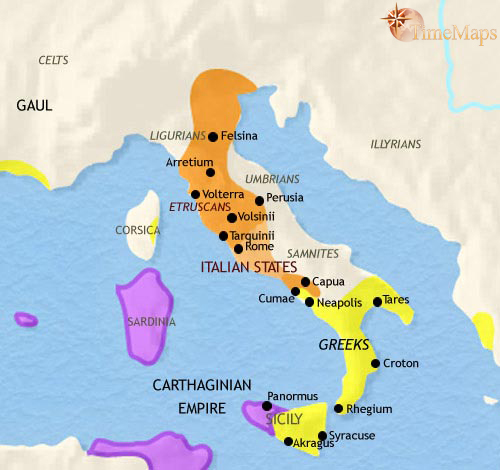 500 B.C.
http://www.timemaps.com/history/italy-500bc
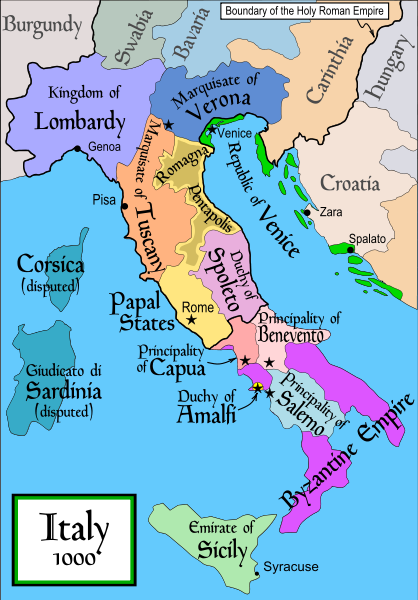 1000
Italy was divided for centuries into small kingdoms and city-states
http://en.wikipedia.org/wiki/Italy
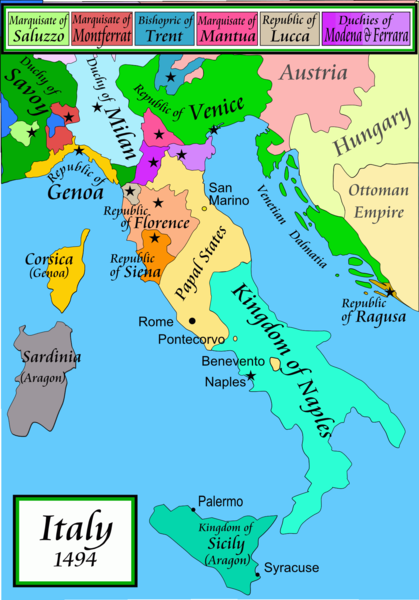 1494
Italy was divided for centuries into small kingdoms and city-states
http://en.wikipedia.org/wiki/Italy
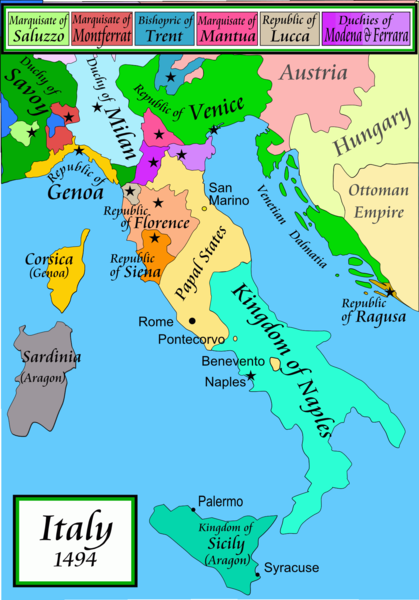 In 1494 Christopher Columbus from Genoa went on his second voyage to the New World
Italy was divided for centuries into small kingdoms and city-states
http://en.wikipedia.org/wiki/Italy
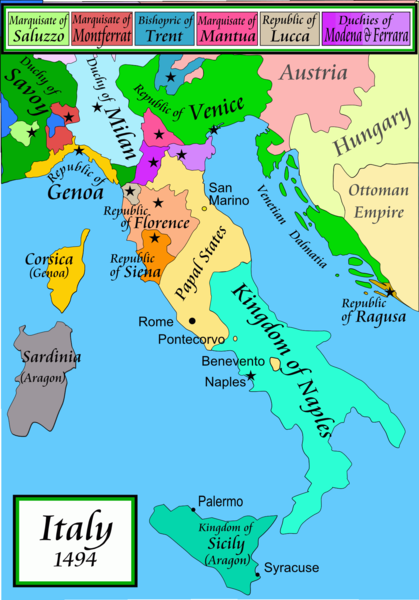 In 1494 Christopher Columbus from Genoa is on his second voyage to the New World
Christopher Columbus was a sugar merchant from Genoa, married to the daughter of a sugar merchant from Madeira, Felipa Perestrello.
Columbus was looking for a way around Venice’s monopoly on things like sugar. . . .
Italy was divided for centuries into small kingdoms and city-states
http://en.wikipedia.org/wiki/Italy
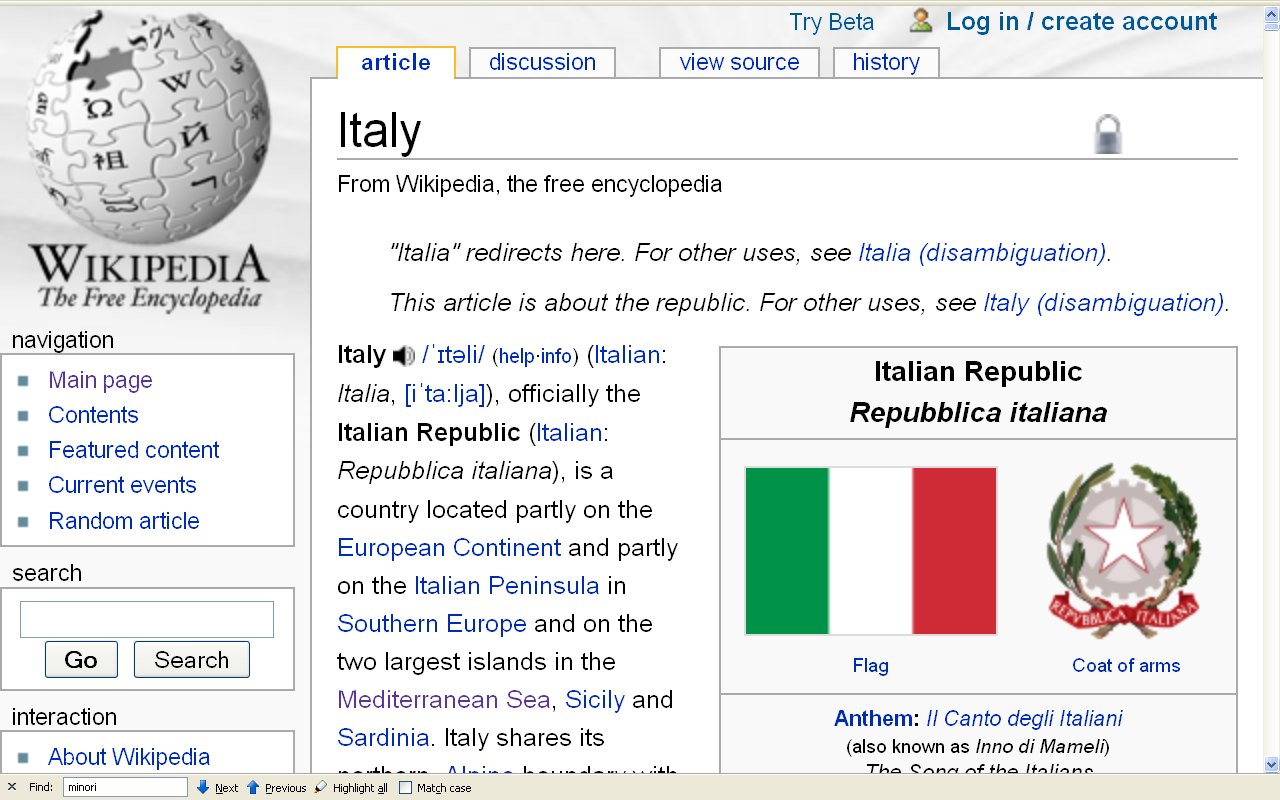 Formation of Italy
Unification —17 March 1861 
Republic —2 June 1946
http://en.wikipedia.org/wiki/Italy
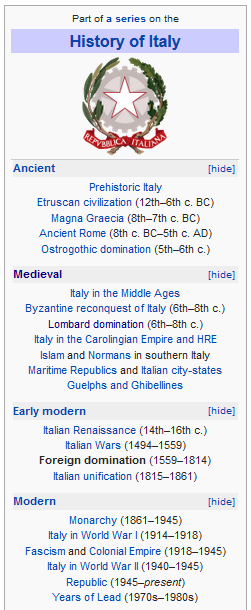 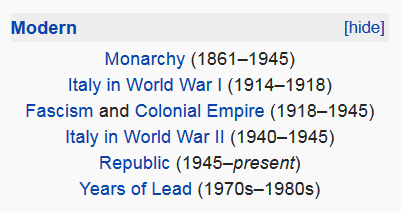 http://en.wikipedia.org/wiki/History_of_Italy_during_foreign_domination_and_the_unification
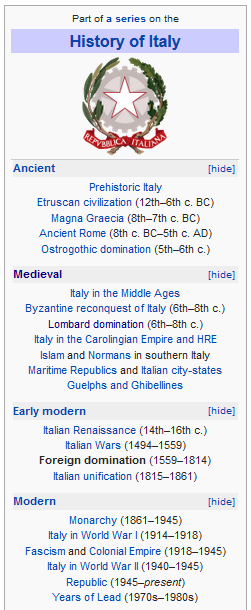 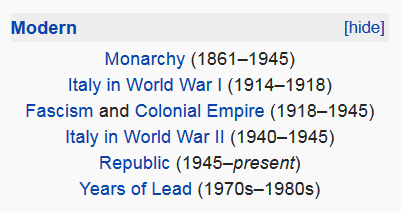 http://en.wikipedia.org/wiki/History_of_Italy_during_foreign_domination_and_the_unification
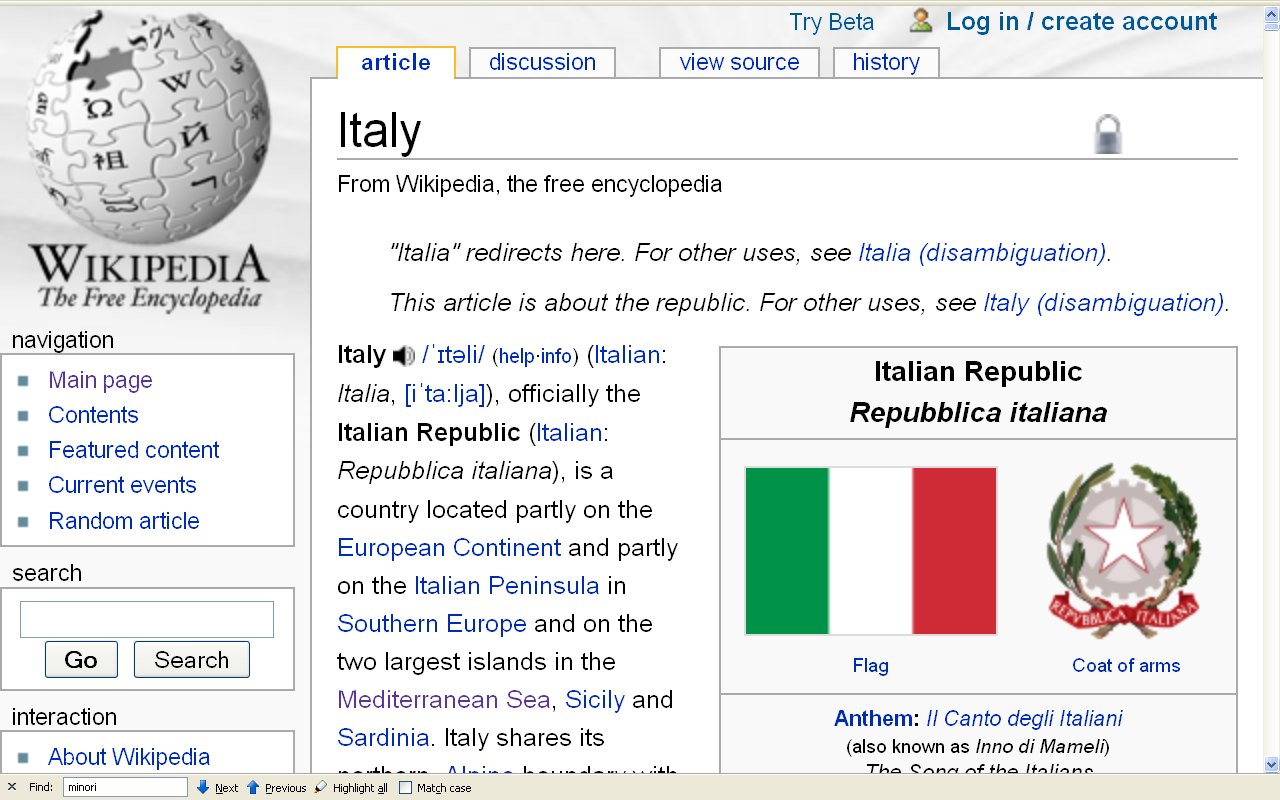 Formation of Italy
Unification —17 March 1861 
Republic —2 June 1946
http://en.wikipedia.org/wiki/Italy
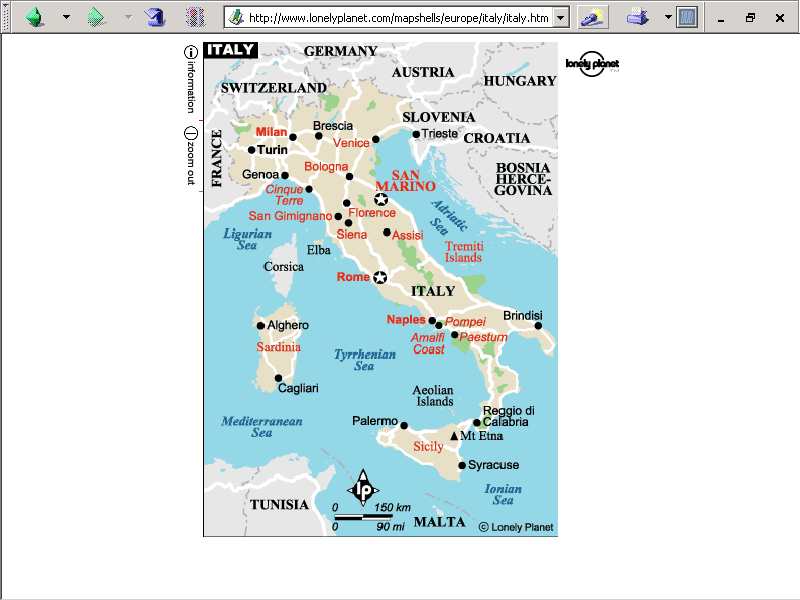 population size
61,021,855 (2023 est.)
https://www.worldometers.info/world-population/italy-population/
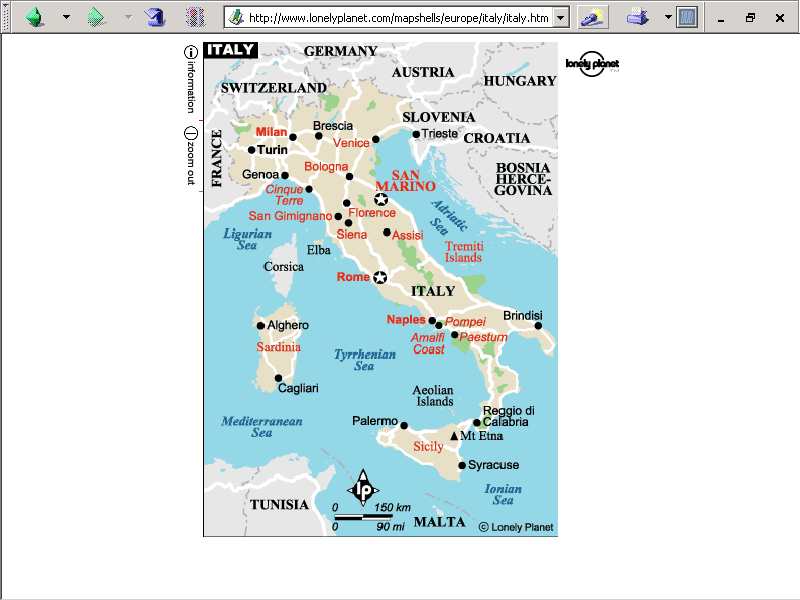 Note
Sicily
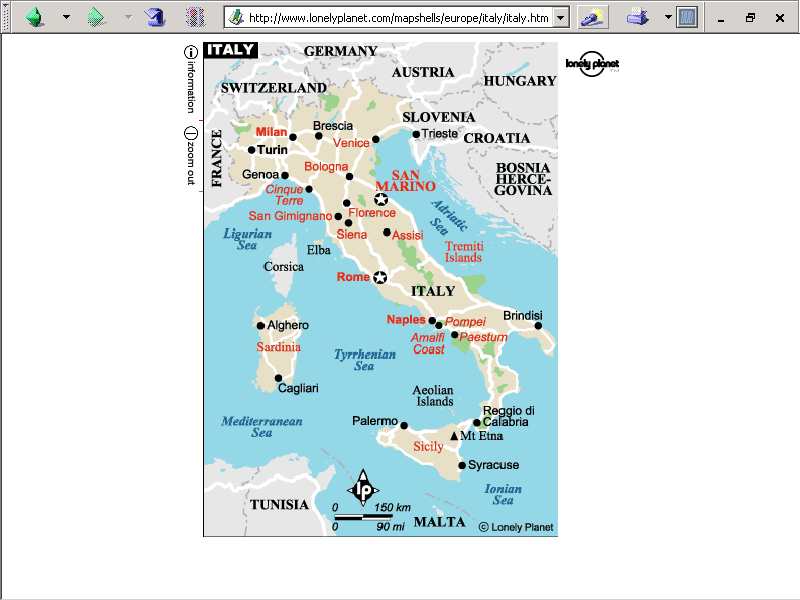 Note
Sardinia
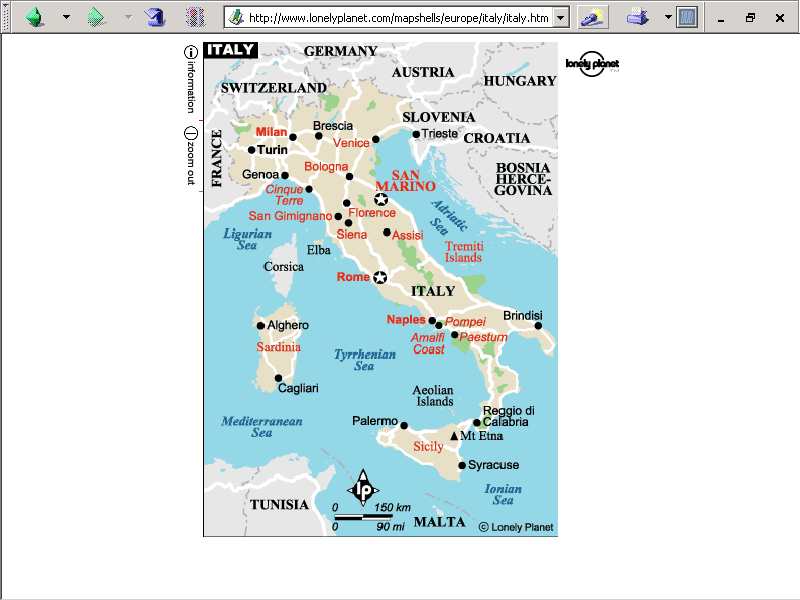 Note
Kingdom of Tavolara
(unrecognized micronation)
https://en.wikipedia.org/wiki/Kingdom_of_Tavolara
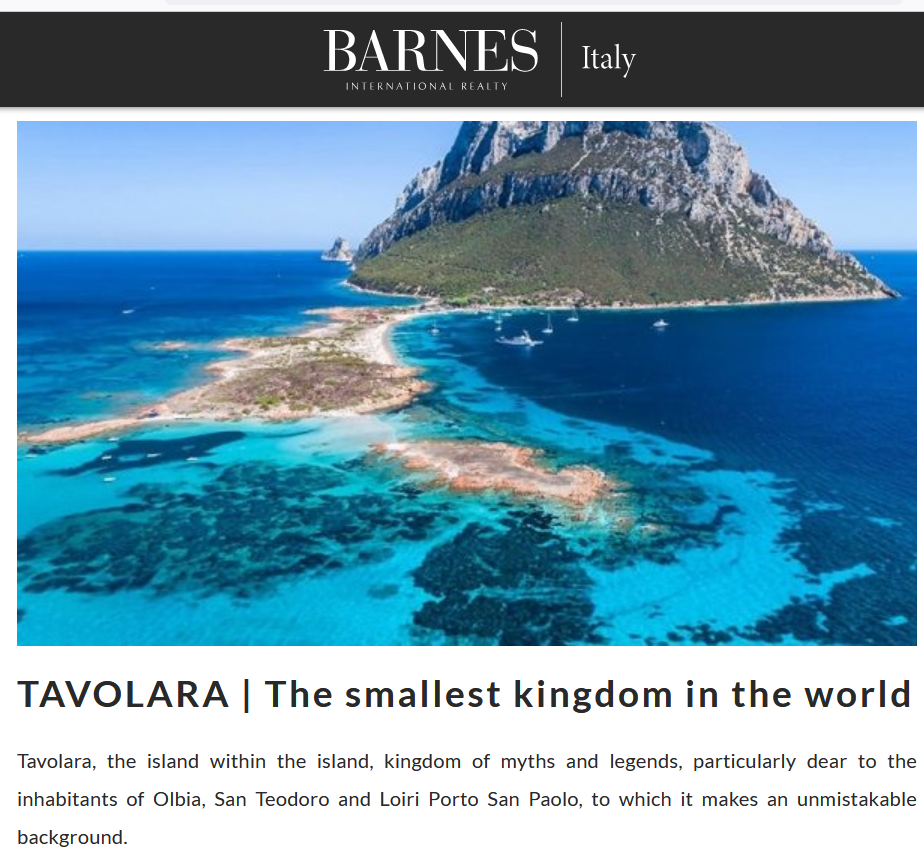 https://barnes-italy.com/tavolara-the-smallest-kingdom-in-the-world/
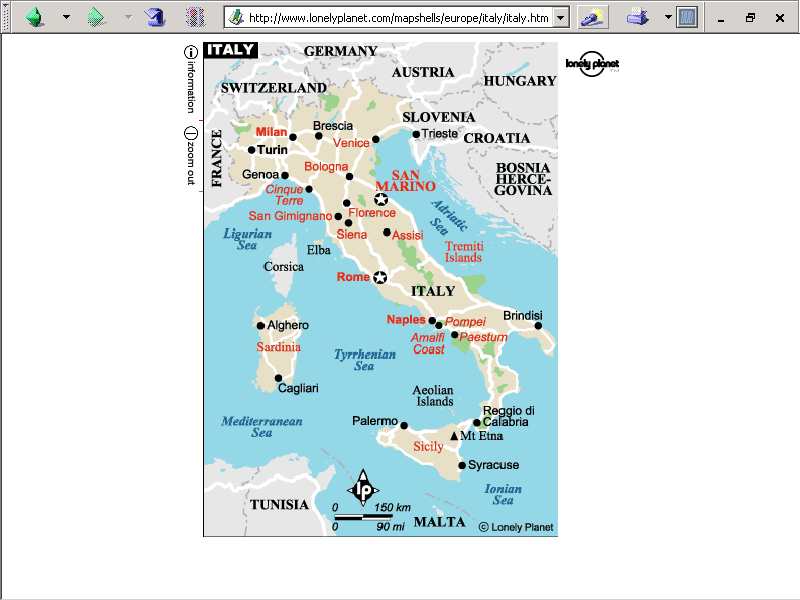 Note
Corsica 
(French)
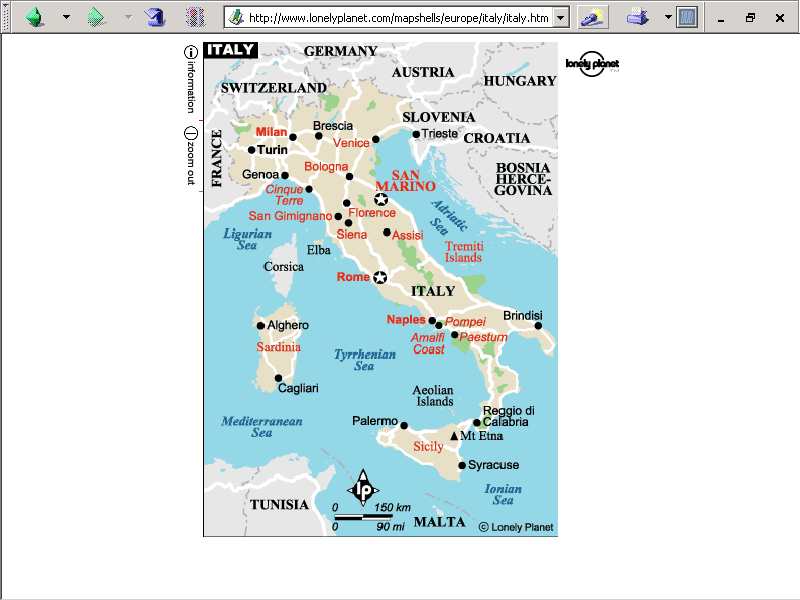 Principality of Seborga
(unrecognized micronation)
Note
https://en.wikipedia.org/wiki/Seborga
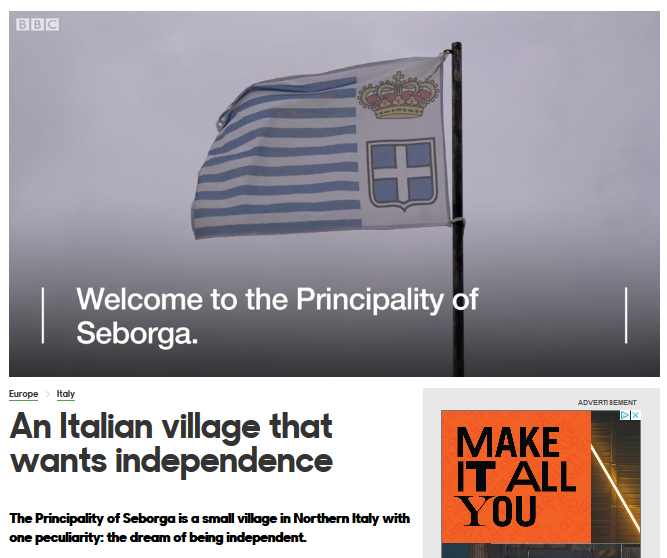 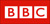 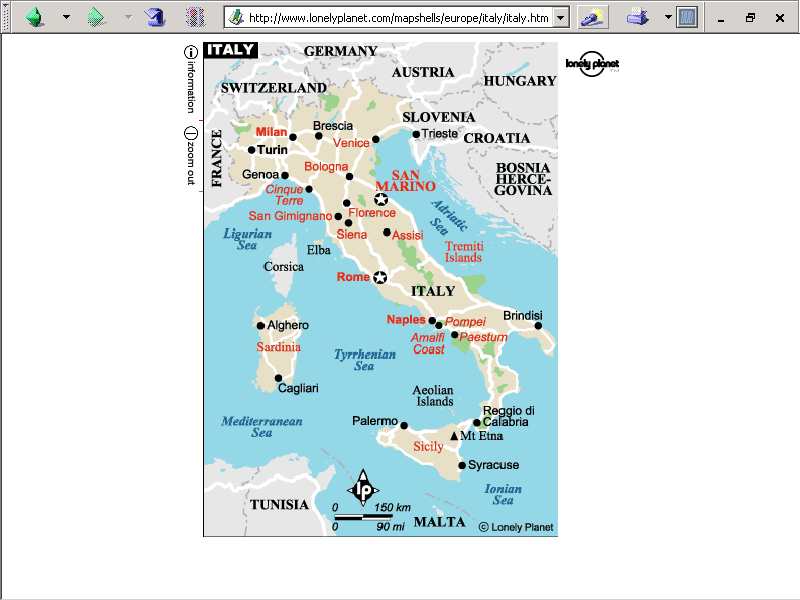 Note
Rome
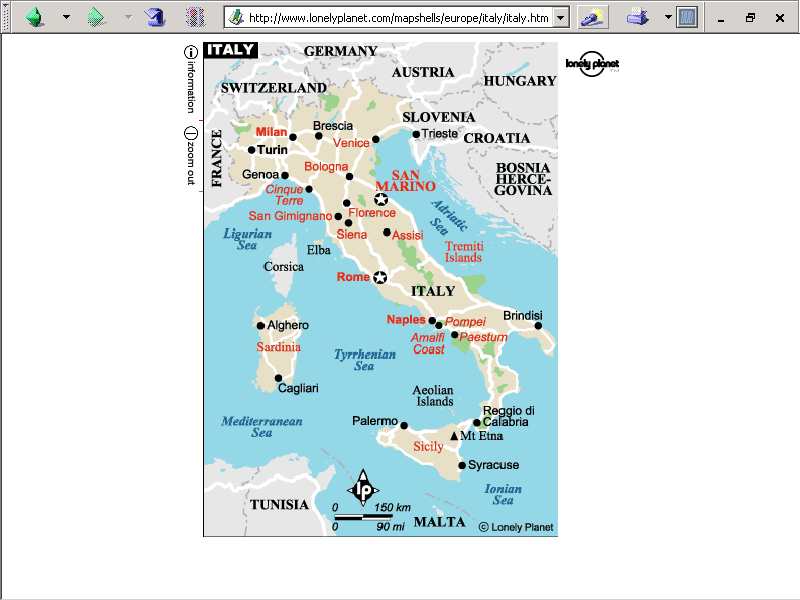 The Holy See
(The Vatican)
an independent country
Note
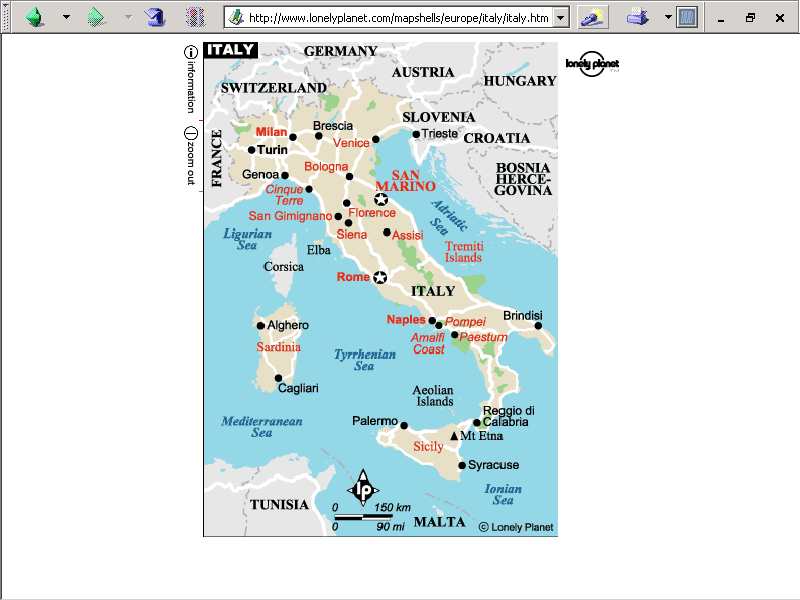 Note
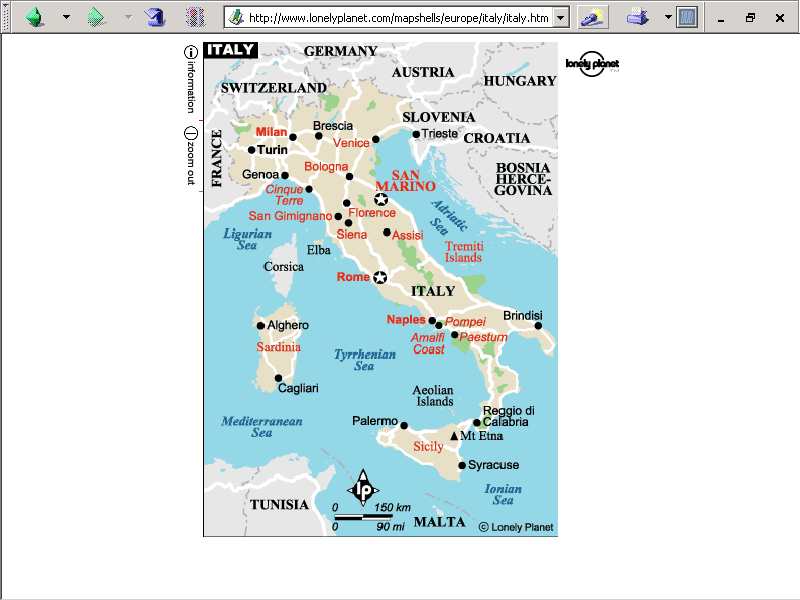 Note
The Most Serene Republic of San Marino
an independent country
Gannon and Pillai classify Italy as one of the 
“Cleft National Cultures”
that they discuss
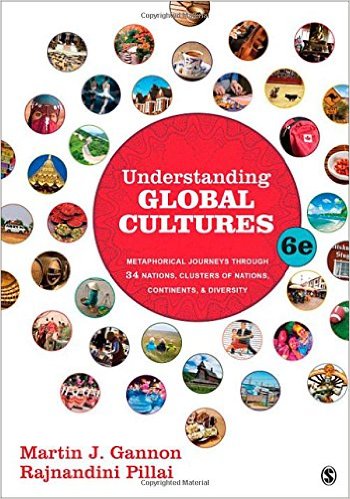 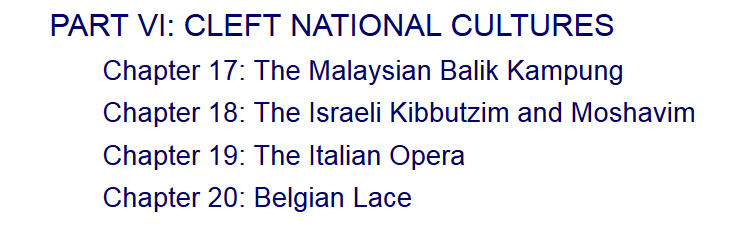 http://www.d.umn.edu/cla/faculty/troufs/anth1095/index.html#text
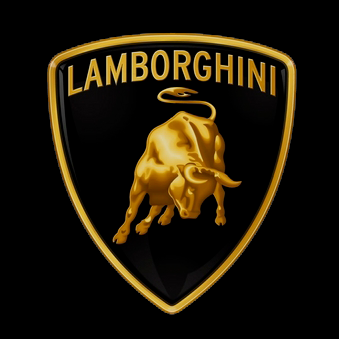 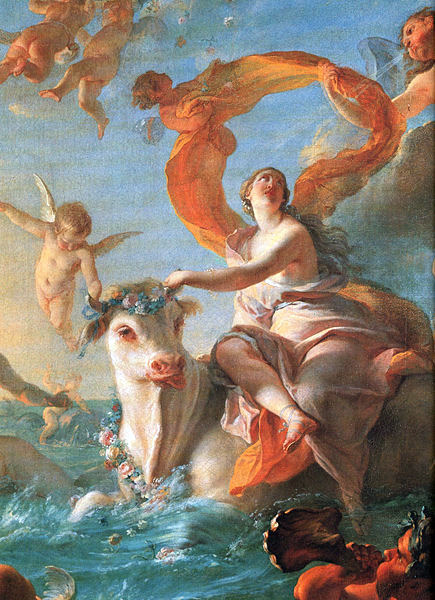 Europa and the BullEnlèvement d'Europe Nöel-Nicolas Coypel, c. 1726
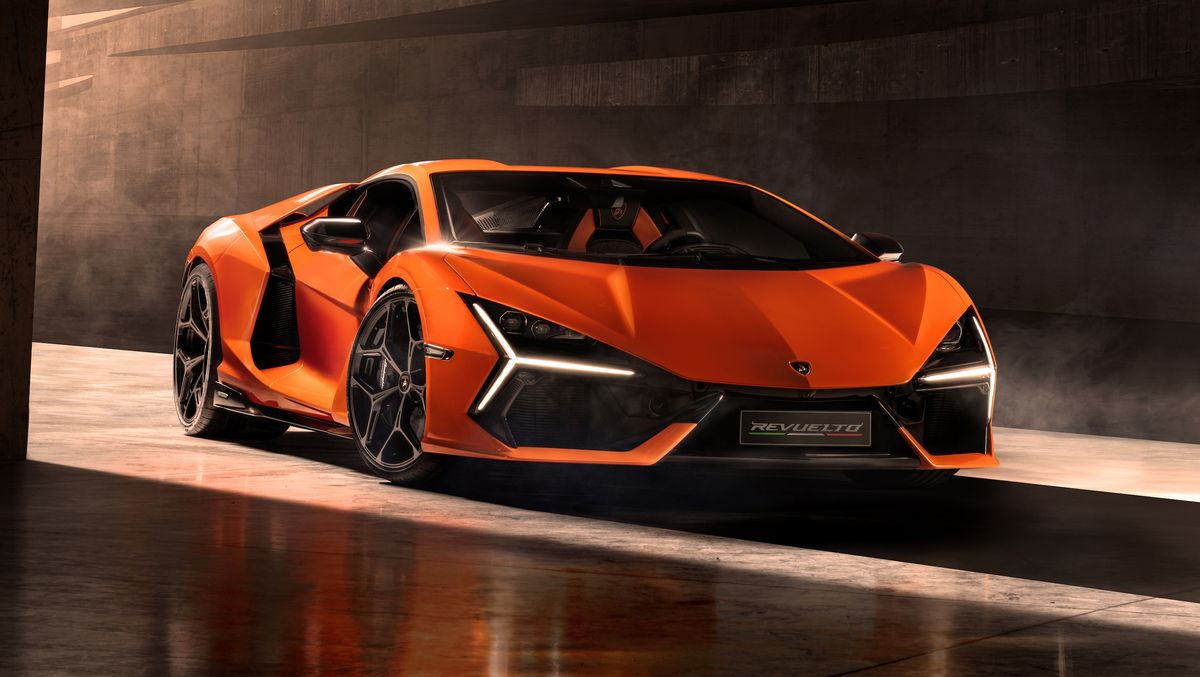 2024 Lamborghini Revuelto
All yours for around $608,358.
https://www.caranddriver.com/lamborghini/revuelto
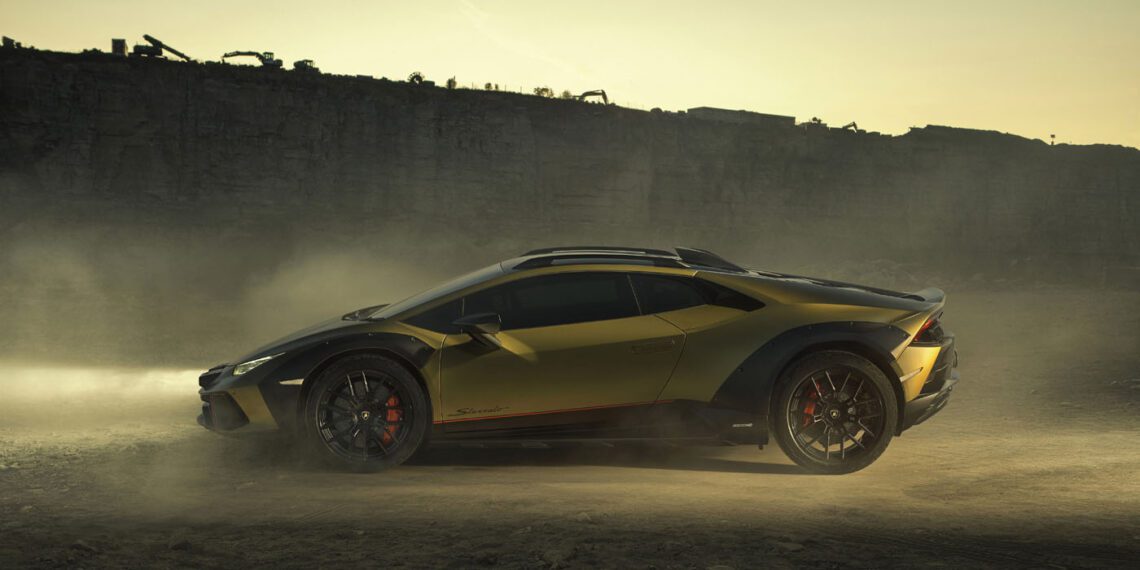 2023 Lamborghini Huracan Sterrato
All yours for around $270,000.
https://blog.dupontregistry.com/lamborghini/new-2023-lamborghini-huracan-sterrato-is-revealed-602-hp-off-road-supercar/
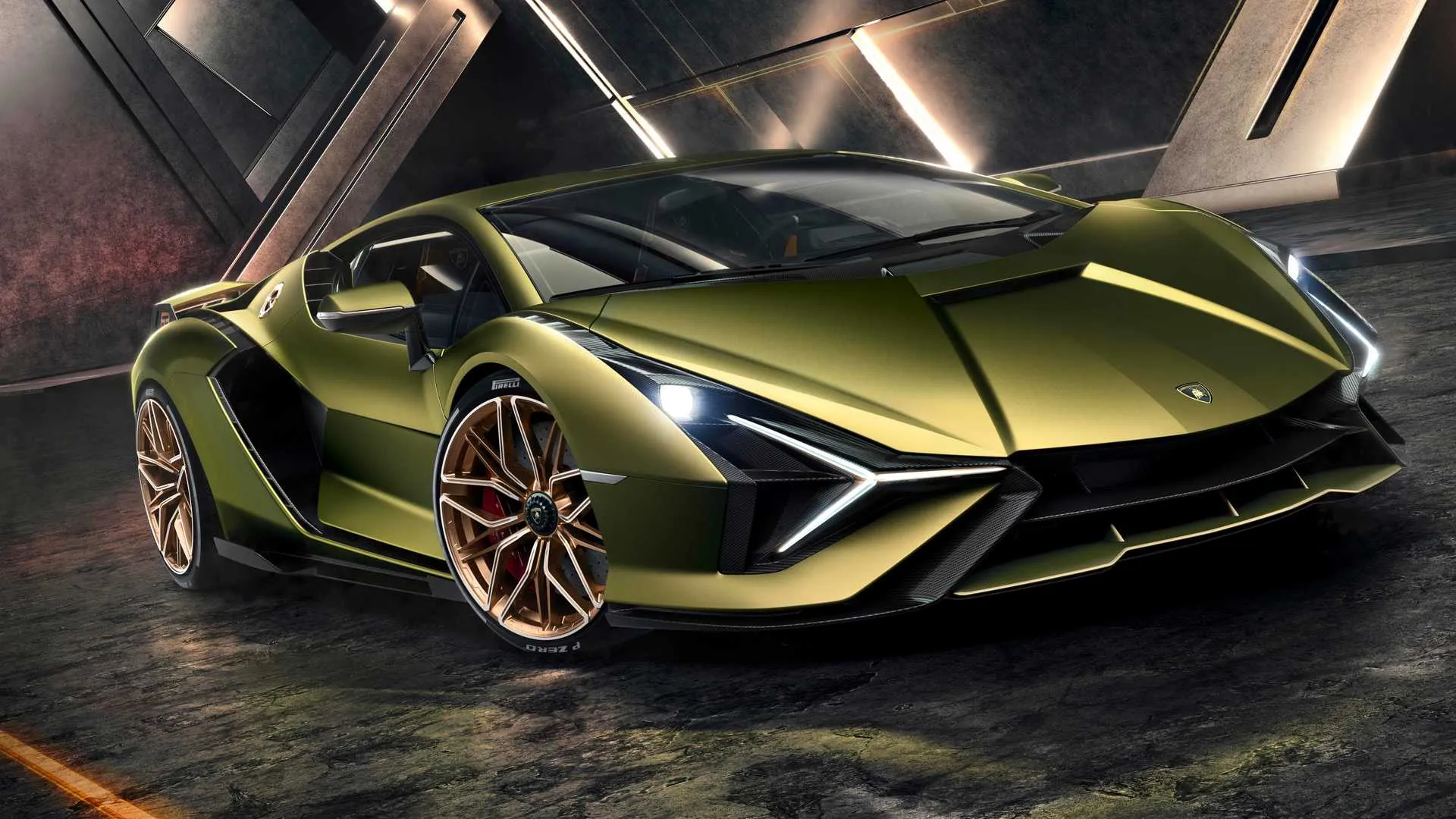 2022 Lamborghini Sian
All yours for $3.6 million.
https://www.roadandtrack.com/news/a37294264/2022-lamborghini-countach/
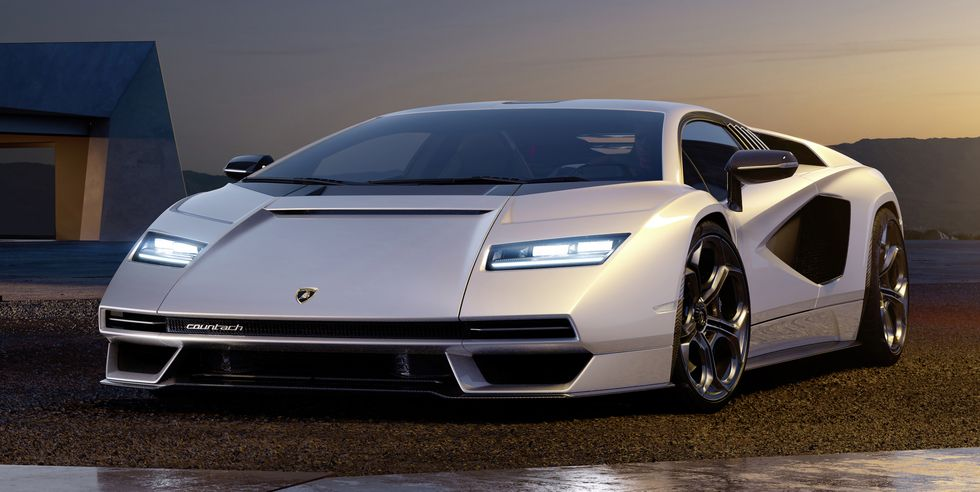 2022 Lamborghini Countach
All yours for $2.64 million.
https://www.roadandtrack.com/news/a37294264/2022-lamborghini-countach/
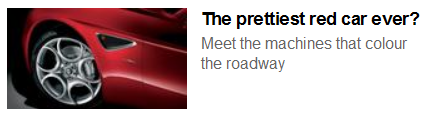 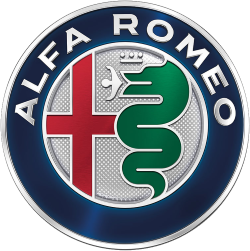 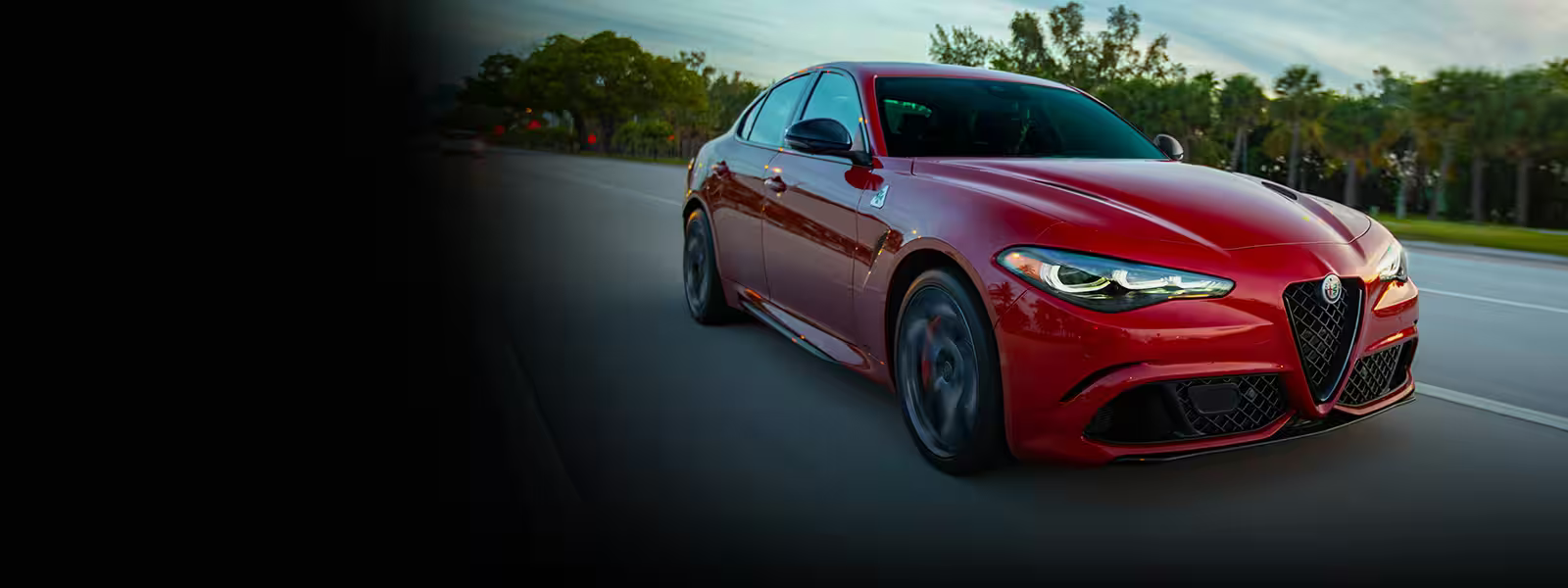 2024 Alfa Romeo Stelvio Quadrifoglio
https://www.alfaromeousa.com/cars/giulia/quadrifoglio
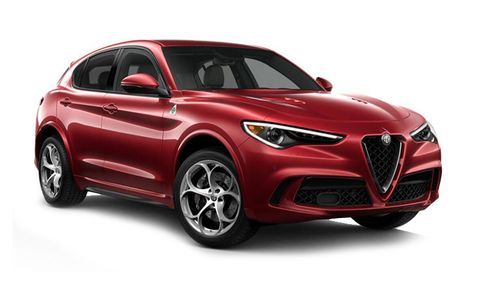 2022/2023 Alfa Romeo Stelvio Quadrifoglio
Source
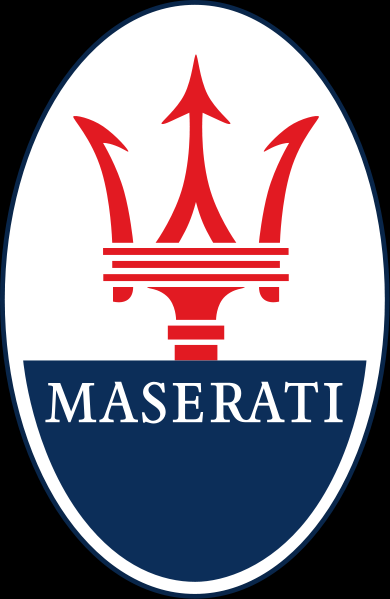 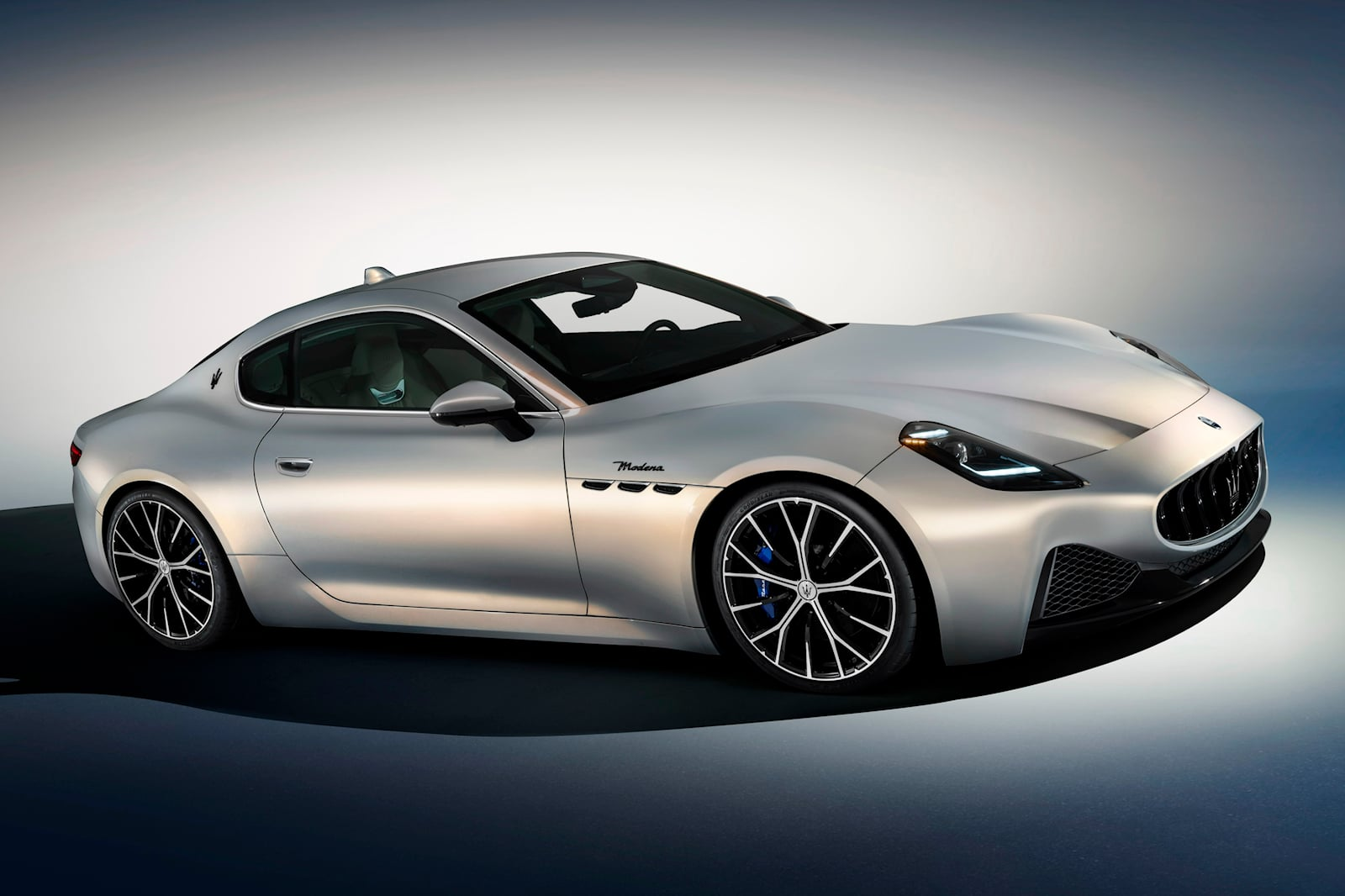 2024 Maserati GranTurismo
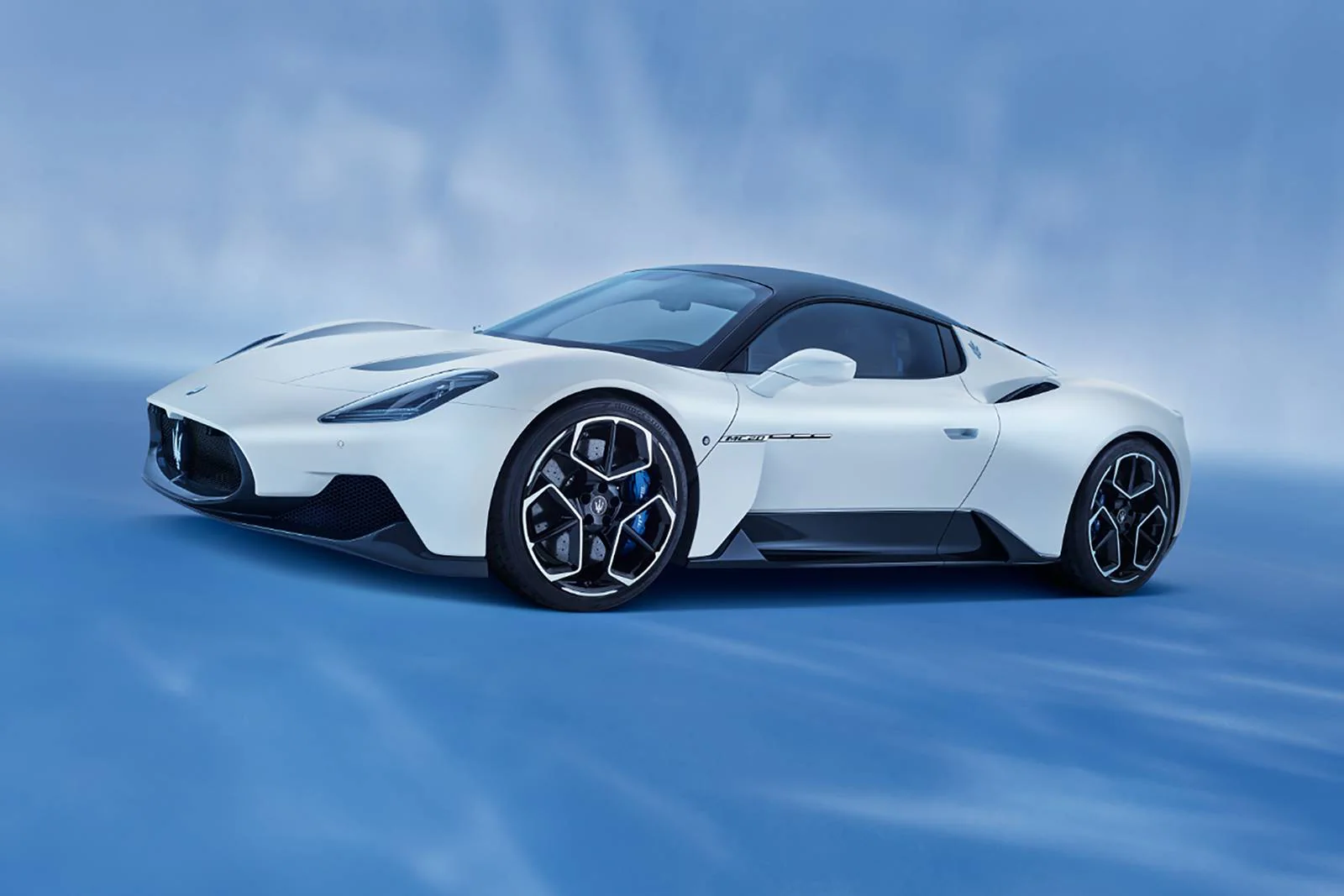 2022 Maserati MC20
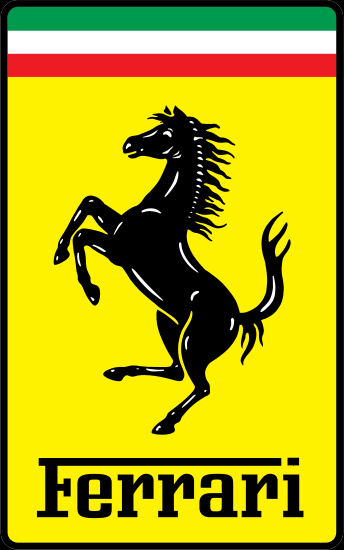 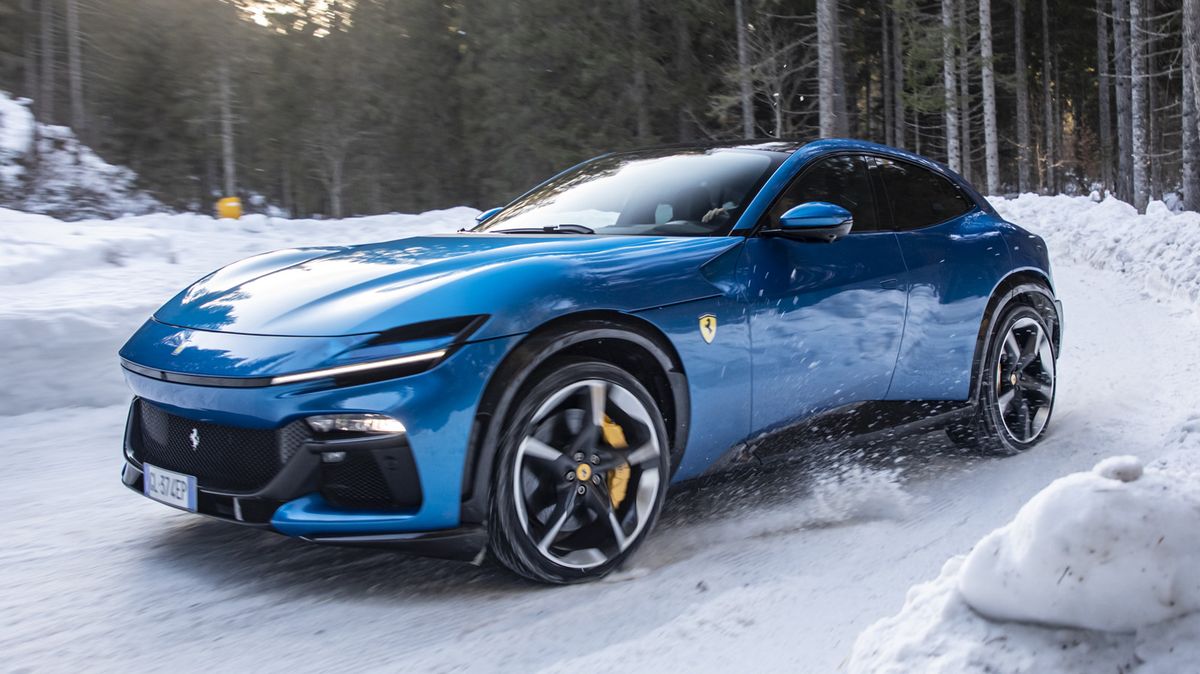 2024 Ferrari Purosangue
starting at $402,050
https://www.caranddriver.com/ferrari/purosangue
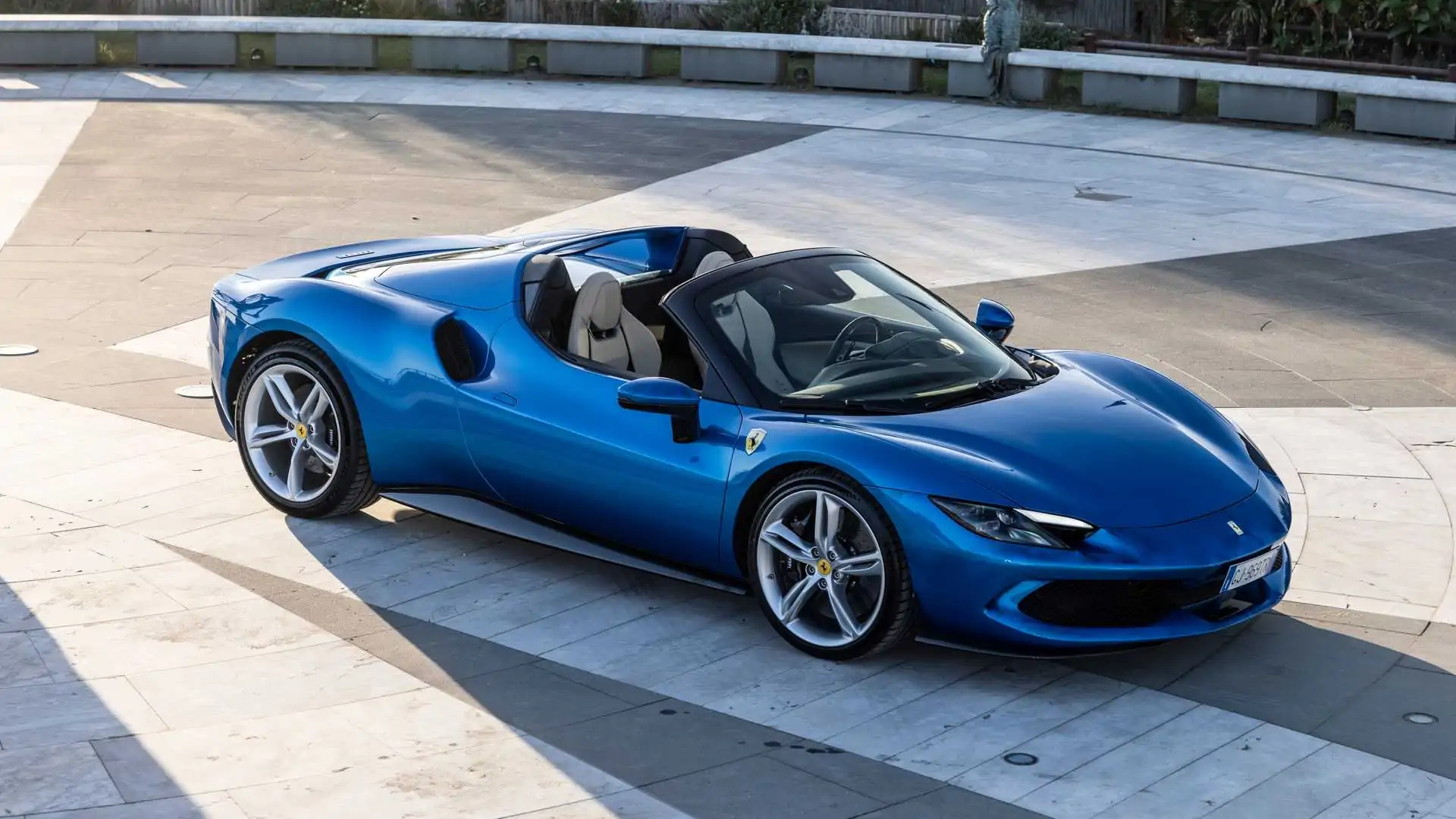 2023 Ferrari 296 GTS
https://www.motor1.com/reviews/621685/2023-ferrari-296-gts-first-drive/
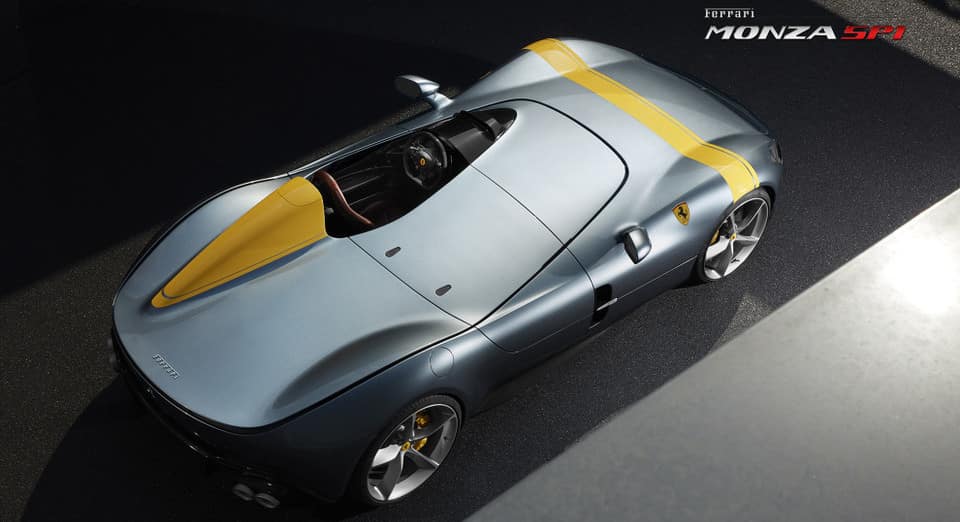 Ferrari Icona: Monza SP1
https://www.ferrarilakeforest.com/manufacturer-information/upcoming-ferrari-models/
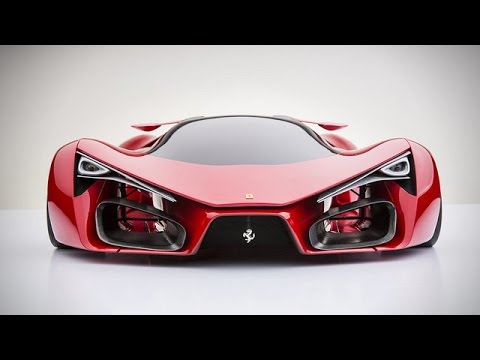 2016 Ferrari F80 Concept
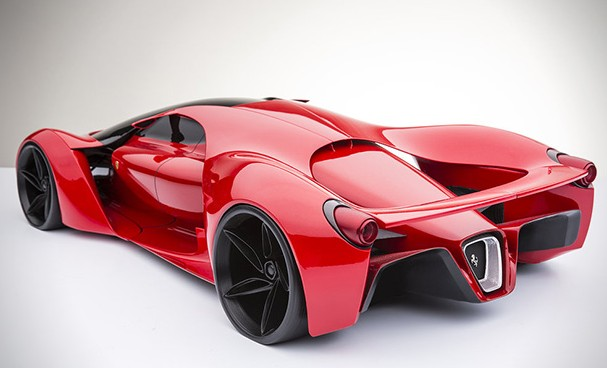 2015 Ferrari F80 Supercar Concept
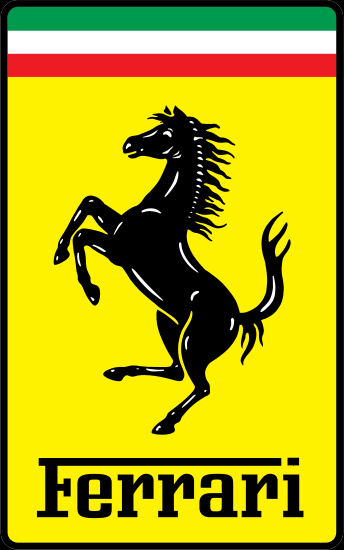 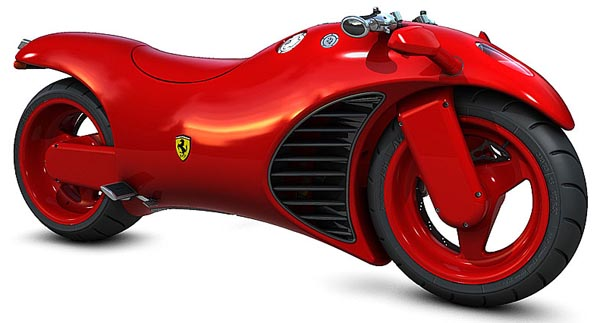 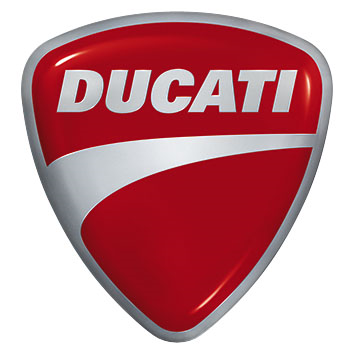 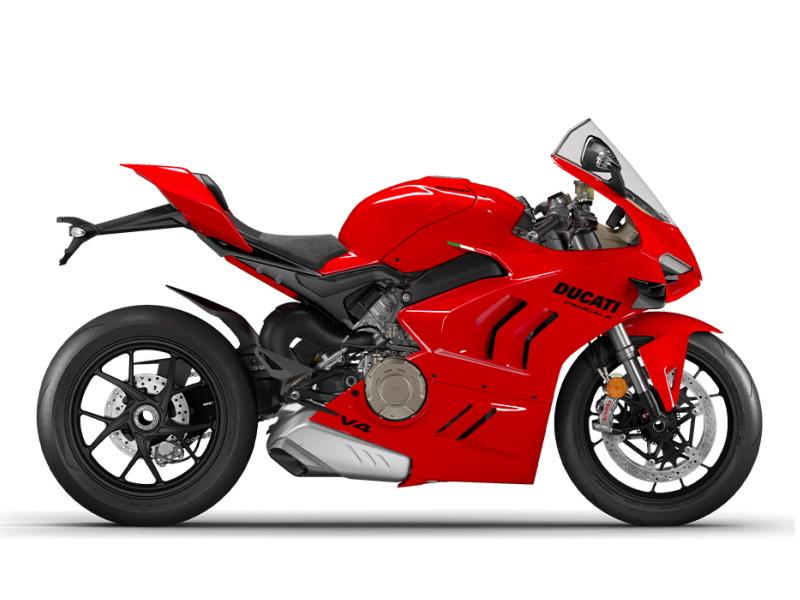 2024 Ducati Panigale V4
$24,995.00
https://www.wheelsinmotionmc.com/inventory/v1/Current/Ducati/Panigale/Panigale-V4/Red--Chatsworth-California---21336901?format=print
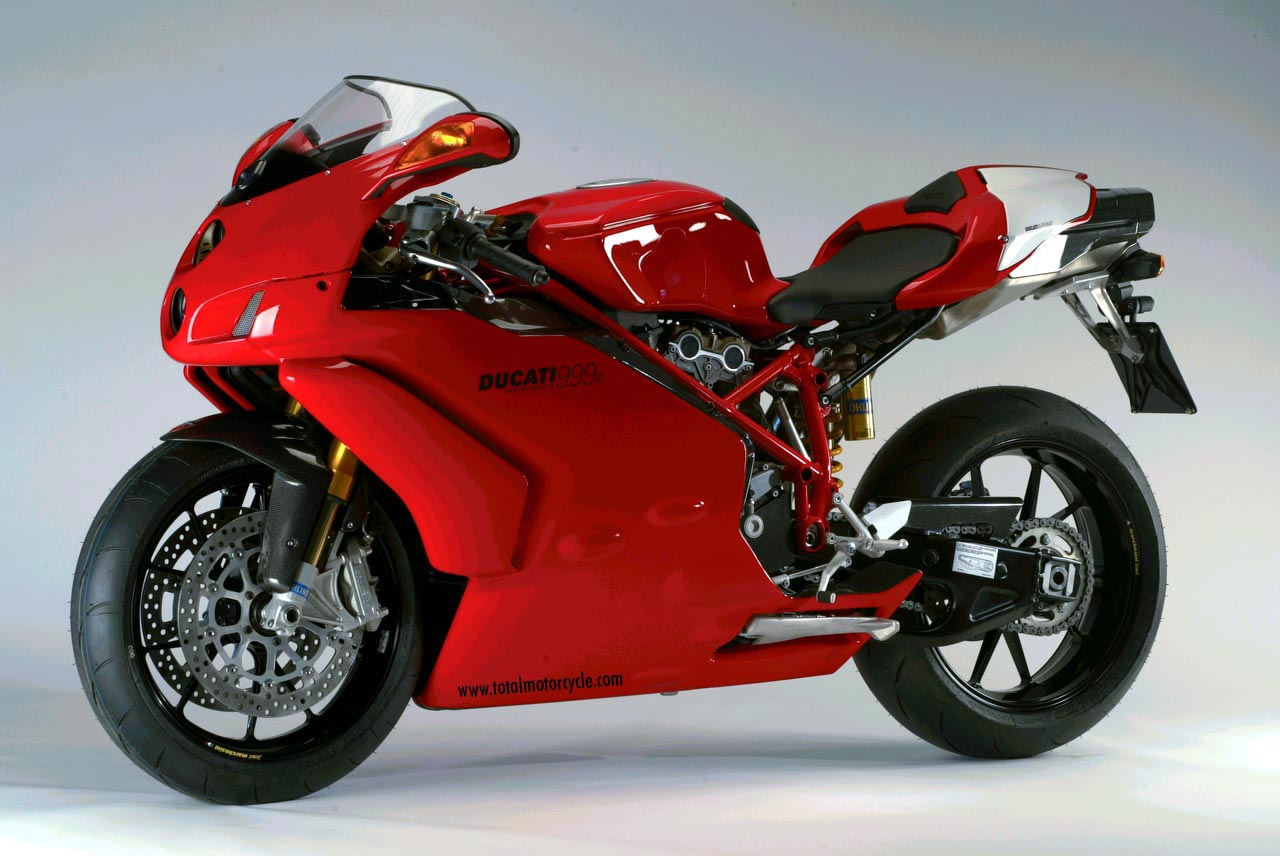 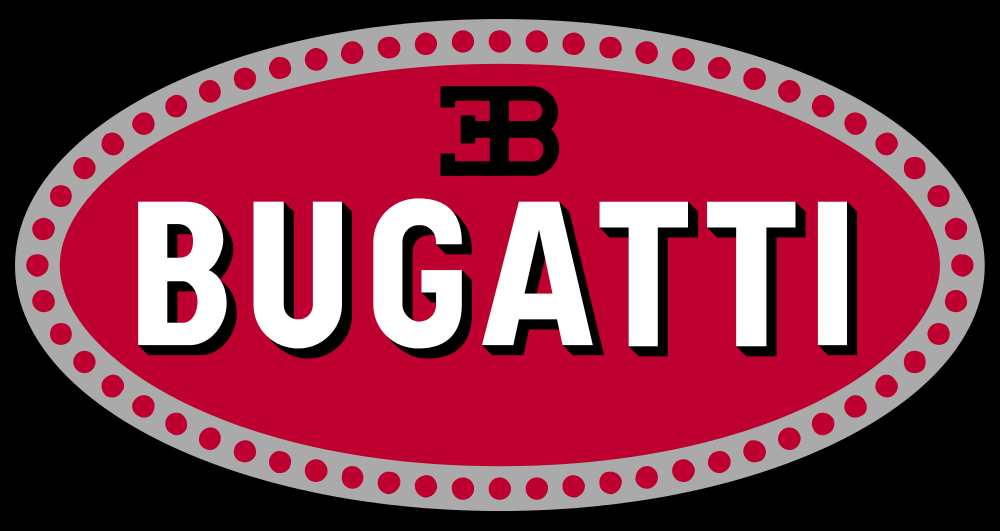 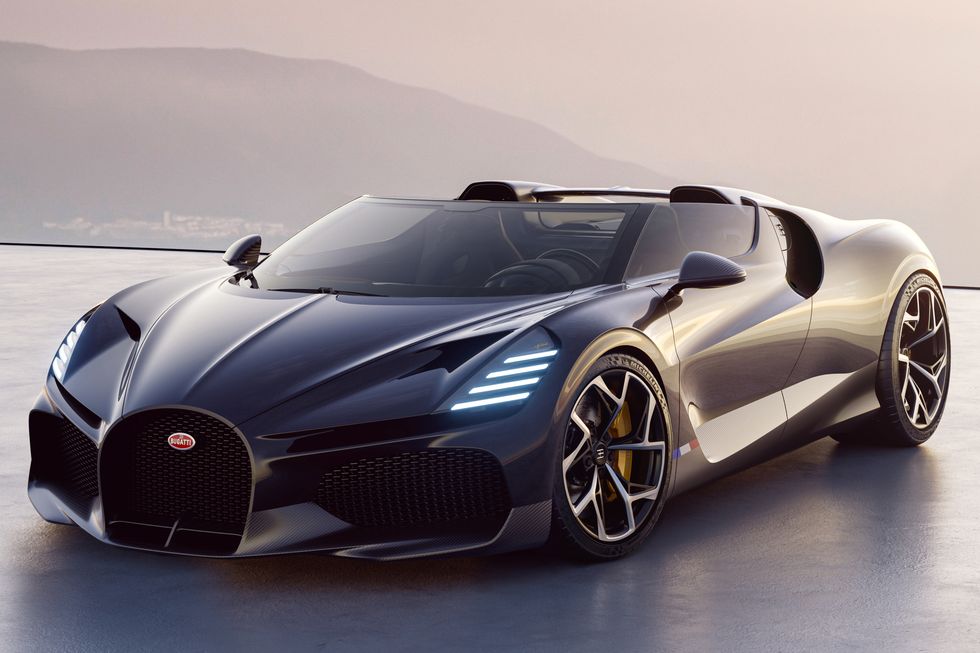 2024 Bugatti Mistral Roadster
Price: $5 Million
https://www.caranddriver.com/news/a40874138/2024-bugatti-mistral-5-cool-design-elements/
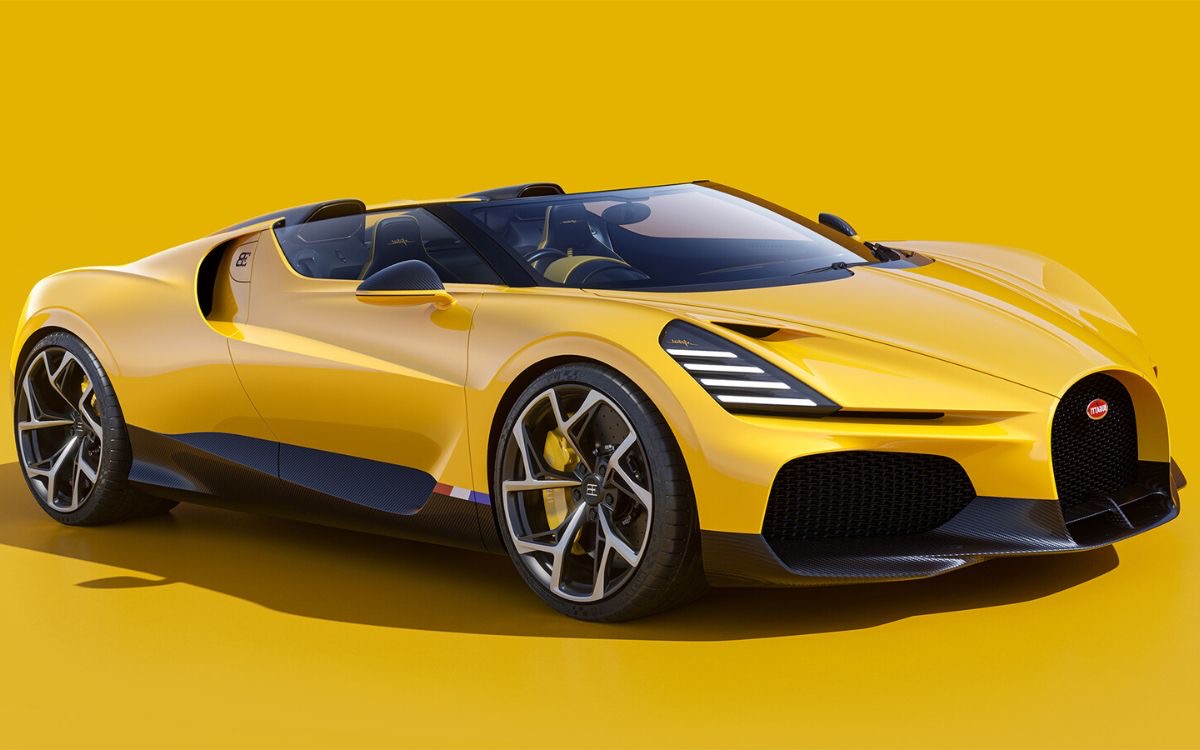 Sorry
Sold Out
2023 Bugatti W16 Mistral
Price: $5 Million
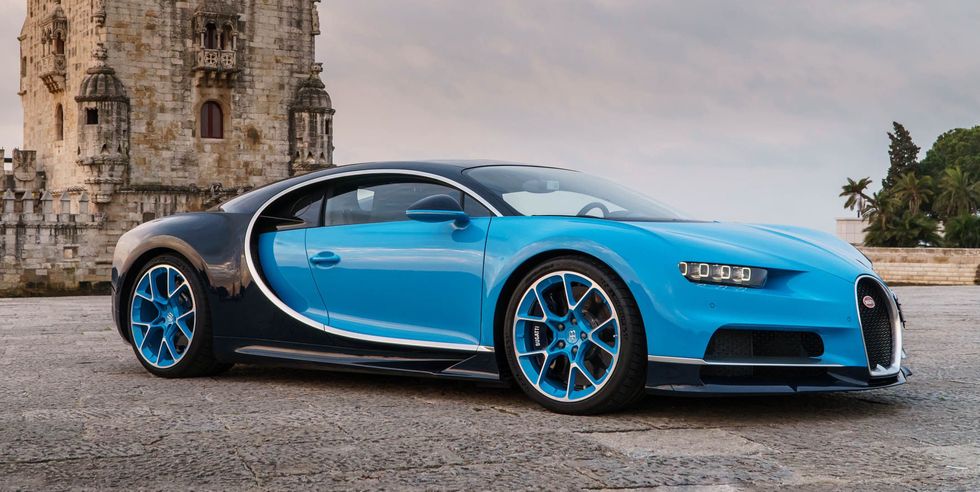 2022 Bugatti Chiron
Price: $3.6-$3.9 Million
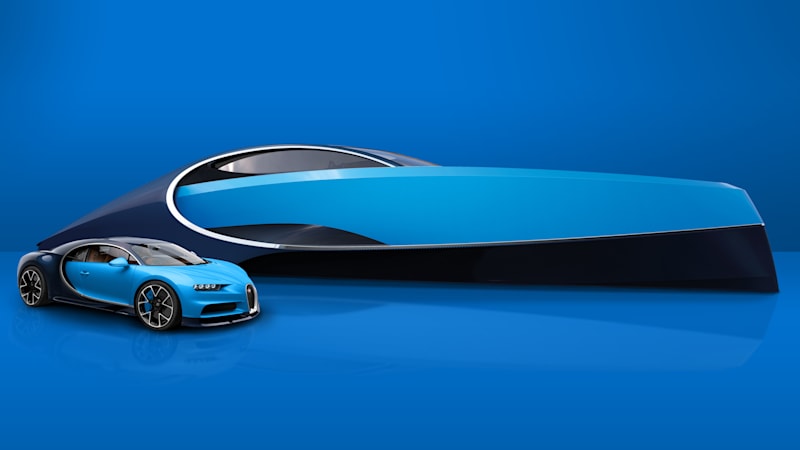 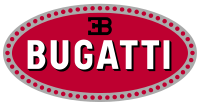 Bugatti Niniette 66 yacht is a 1,000-hp Chiron for the Water
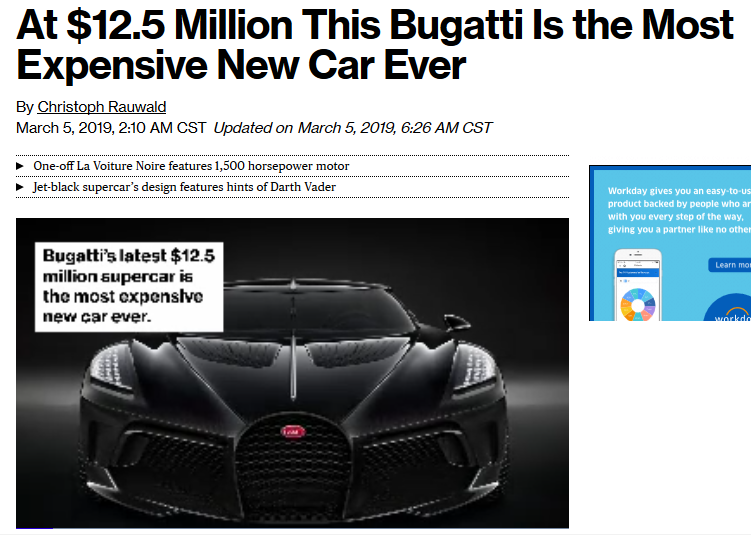 Martin J. Gannon and Rajnandini PillaiUnderstanding Global Cultures
“The reliance on spectacle must be clearly grasped if one wants to understand the Italians.  
Spectacle helps people solve most of their problems, and it governs public and private life.  
It is one of the reasons that Italians have always excelled in activities in which impressions are important . . .
opera
architecture
industrial / technological design
decoration
and yes, even toilets
www.d.umn.edu/cla/faculty/troufs/anth1095/index.html#Gannon
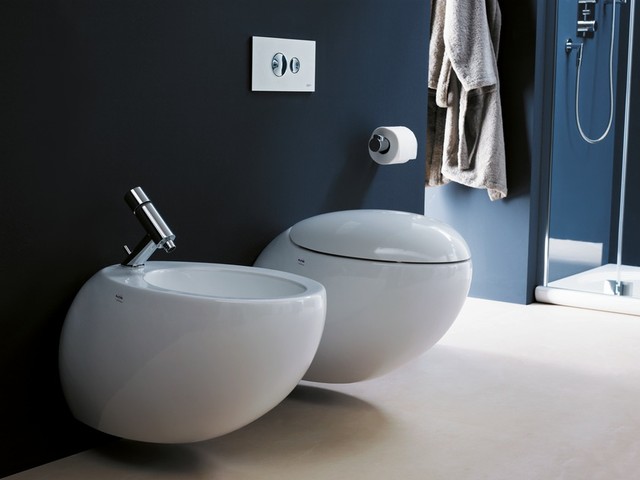 Laufen Alessi One wall-hung toilet and bidet
ILBAGNOALESSI
Stefano Giovannoni
Designer
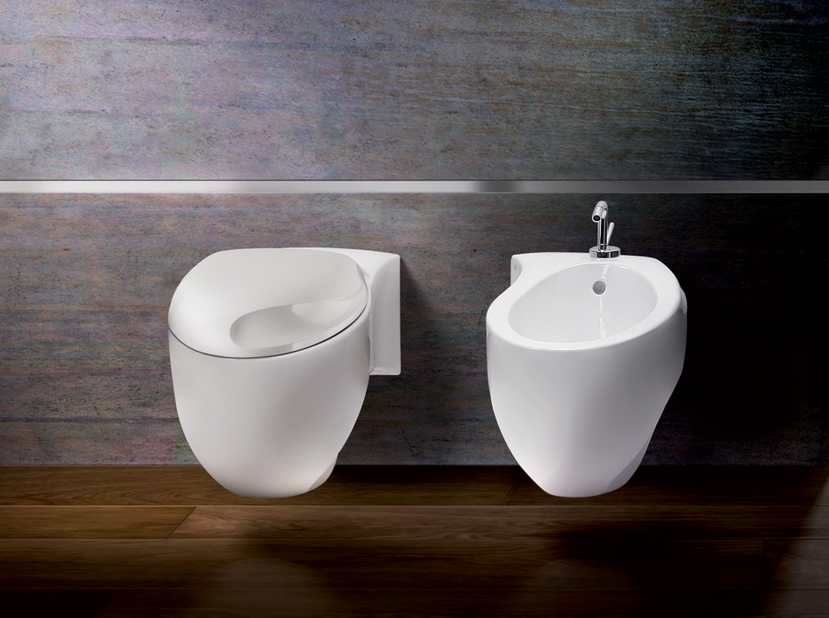 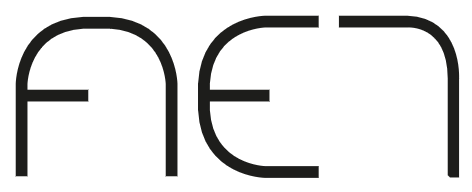 https://gestione.aetitalia.it/download/sito/d27bded_sanitarisquarefoto23.jpg
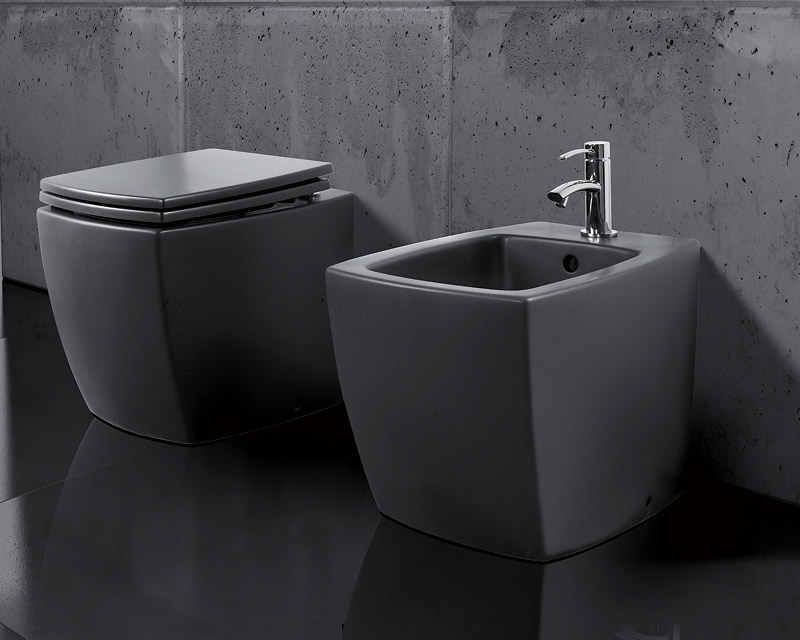 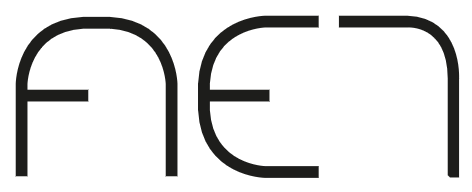 https://gestione.aetitalia.it/download/sito/d27bded_sanitarisquarefoto23.jpg
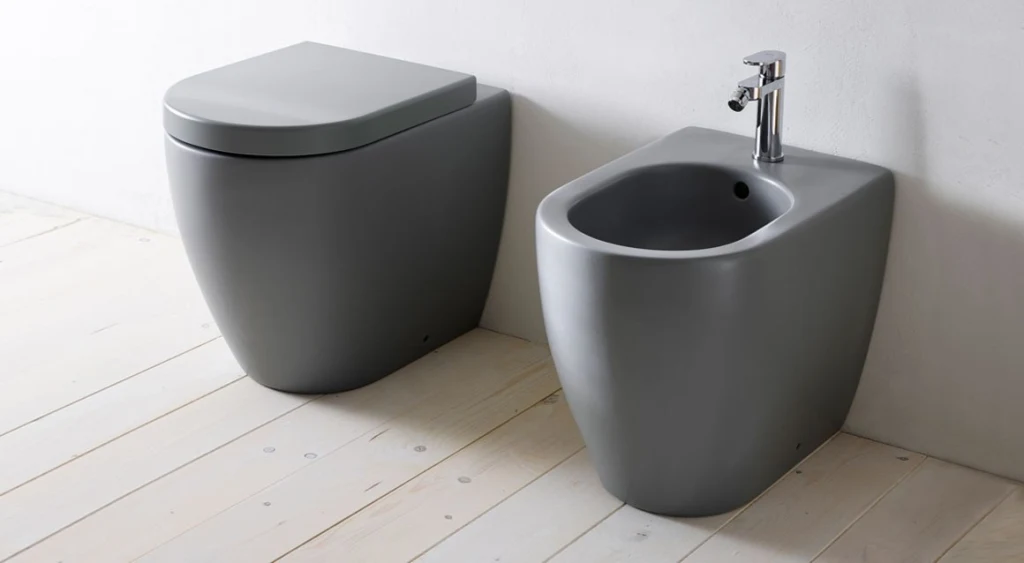 Cielo
Italy
https://www.ceramicacielo.it/en/products/smile/floor+mounted+wc+%26+bidet/back+to+wall+one+hole+bidet/111
And even the Italian trains 
are beautiful . . .
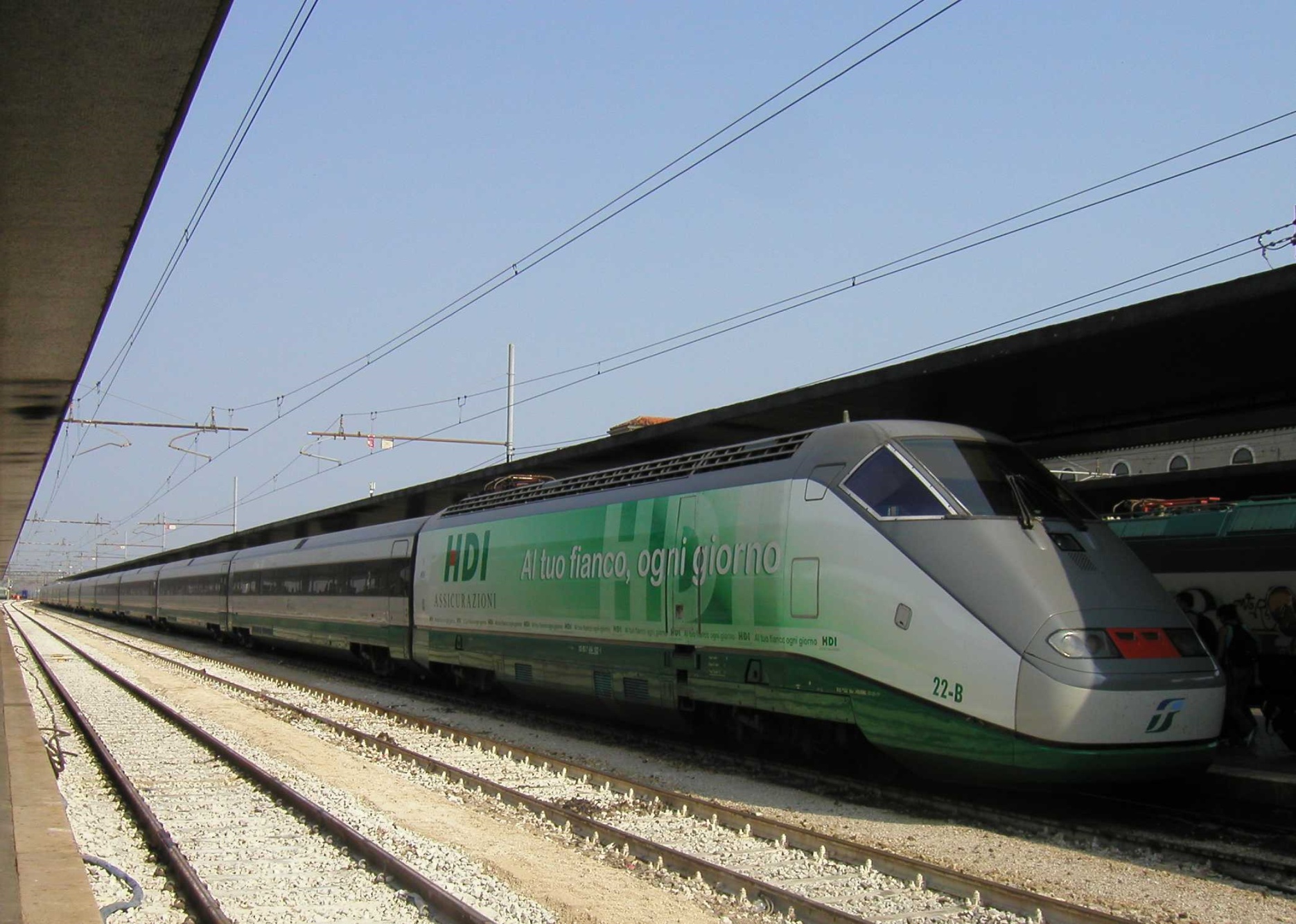 The Carolinian stopping 
in Raleigh, North Carolina 
in "Phase V" livery.Wikipedia
Trenitalia series ETR 500 at Venezia S.Lucia
http://commons.wikimedia.org/wiki/File:Trenitalia-series-ETR500.jpg
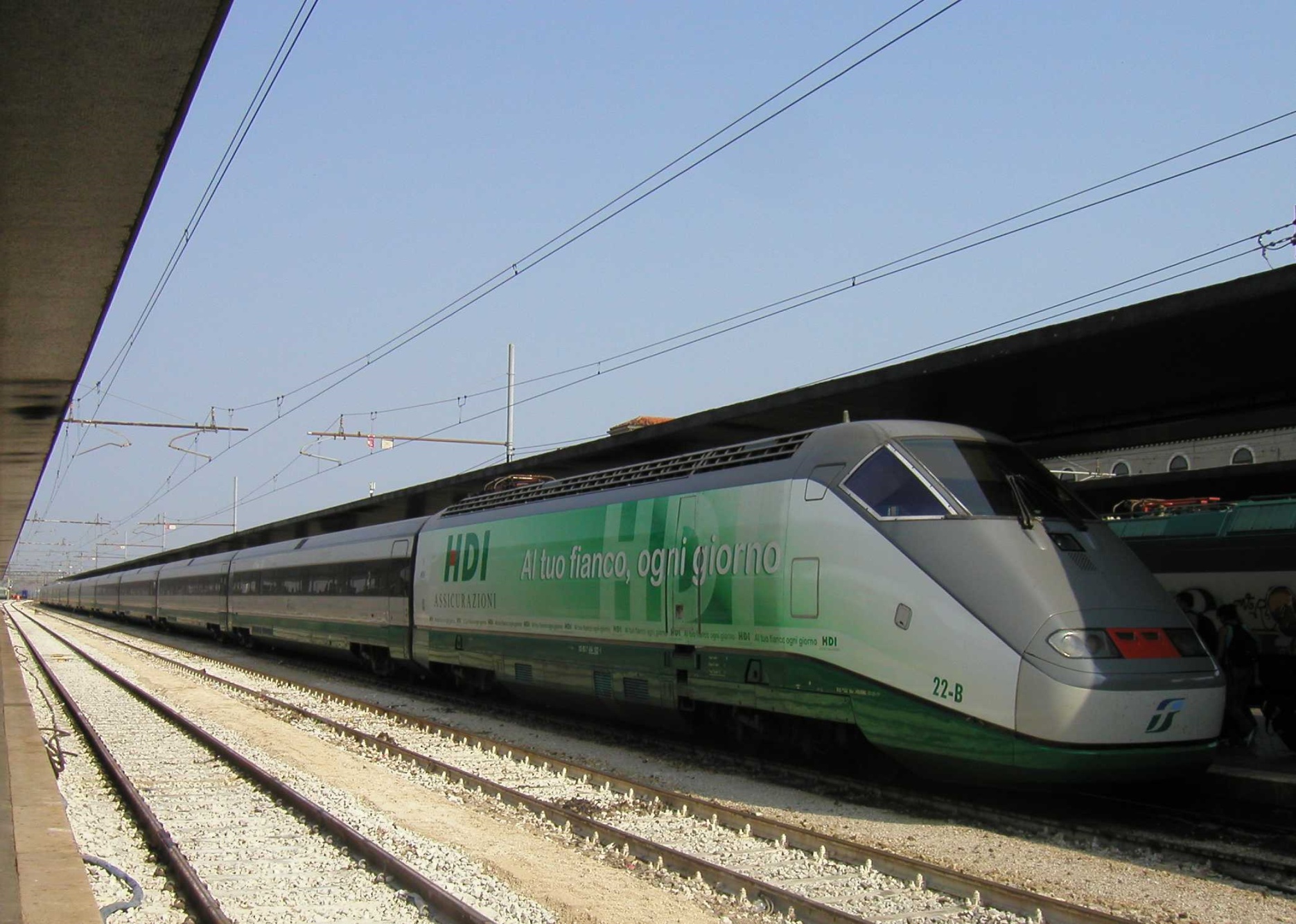 compare the Italian train to the U.S.A. train
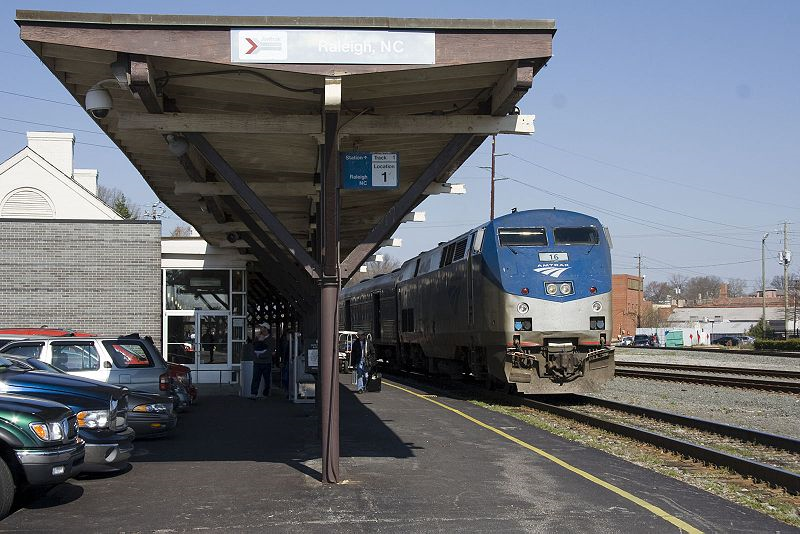 The Carolinian stopping 
in Raleigh, North Carolina 
in "Phase V" livery.Wikipedia
Trenitalia series ETR 500 at Venezia S.Lucia
http://commons.wikimedia.org/wiki/File:Trenitalia-series-ETR500.jpg
Martin J. Gannon and Rajnandini PillaiUnderstanding Global Cultures
“The reliance on spectacle must be clearly grasped if one wants to understand the Italians.  
Spectacle helps people solve most of their problems, and it governs public and private life.  
It is one of the reasons that Italians have always excelled in activities in which impressions are important . . .
opera
architecture
industrial / technological design
decoration
landscape gardening
cinema
fashions
www.d.umn.edu/cla/faculty/troufs/anth1095/index.html#Gannon
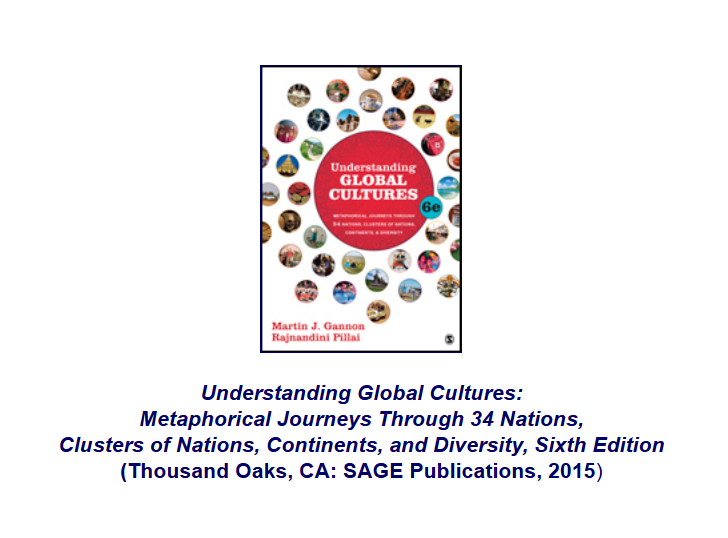 http://www.d.umn.edu/cla/faculty/troufs/anth1095/index.html#text
“Cleft National Culture”

one in which the regions, and subcultures of the diverse ethnic groups, 
are difficult to integrate
in a nutshell . . .
Gannon and Pillai'sEuropean Cultural Metaphorsinclude
Ch. 19 	The Italian Opera
Ch. 20 	Belgian Lace
Ch. 22	The Turkish Coffehouse 
Ch. 31 	The Russian Ballet
Ch. 32    Estonian Singing
Ch. 33 	The Polish Village Church
Ch. 34 	The Spanish Bullfight
Ch. 35 	The Portuguese Bullfight
Italy is culturally divided 
“North - South”
Martin J. Gannon and Rajnandini PillaiUnderstanding Global Cultures
The country is divided into two main regions

	“Continental Italy” (aka “The North”)
The Alps
The northern Italian plain

	“Mediterranean Italy” (aka “The South”)

The Italian peninsula and the islands
www.d.umn.edu/cla/faculty/troufs/anth1095/index.html#Gannon
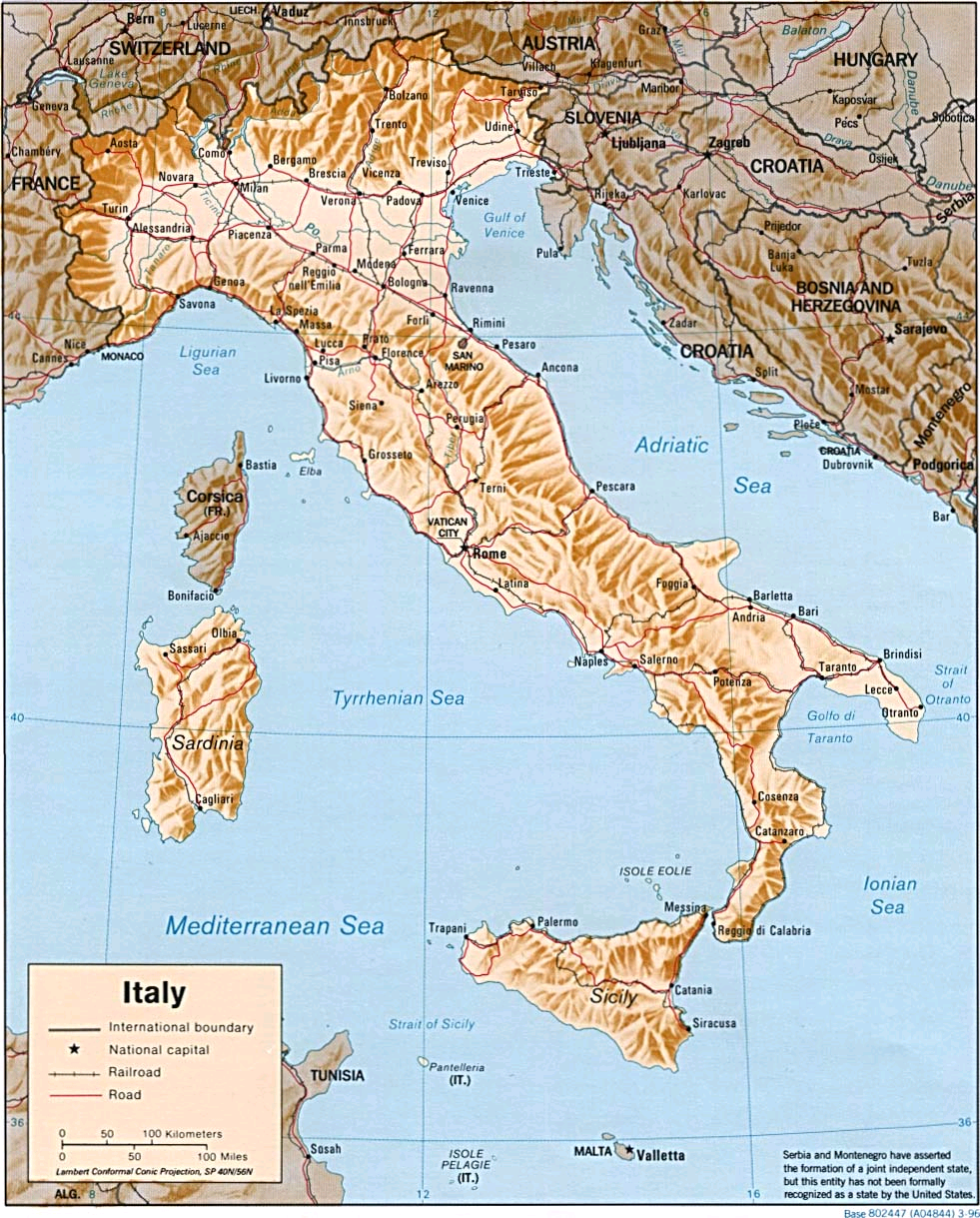 http://www.reliefweb.int/rw/RWB.NSF/db900LargeMaps/SKAR-64GDTU?OpenDocument
Martin J. Gannon and Rajnandini PillaiUnderstanding Global Cultures
The Apennine mountains run directly down the peninsula’s center, and its northern range almost completely cuts off the north from the south


This geographical division has led to extreme regionalism
www.d.umn.edu/cla/faculty/troufs/anth1095/index.html#Gannon
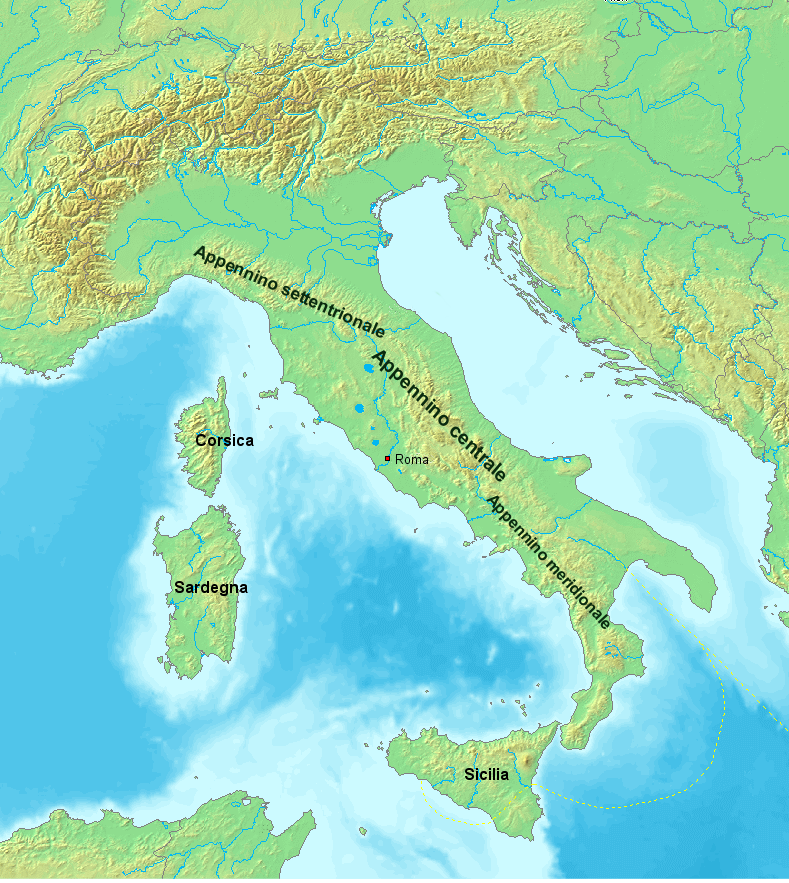 https://en.wikipedia.org/wiki/Apennine_Mountains
Martin J. Gannon and Rajnandini PillaiUnderstanding Global Cultures
The Apennine mountains run directly down the peninsula’s center, and its northern range almost completely cuts off the north from the south

Many Italians view Italy as two separate nations
The wealthier, industrial north
The poorer, more agrarian south
www.d.umn.edu/cla/faculty/troufs/anth1095/index.html#Gannon
Sometimes the northern region is called
 Padania . . .
Some even arguing that it should be an independent country . . .
https://en.wikipedia.org/wiki/Padanian_nationalism
Sometimes the northern region is called
 Padania . . .
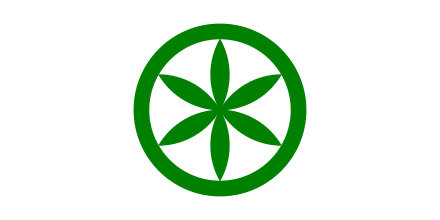 Some even arguing that it should be an independent country . . .
https://en.wikipedia.org/wiki/Padanian_nationalism
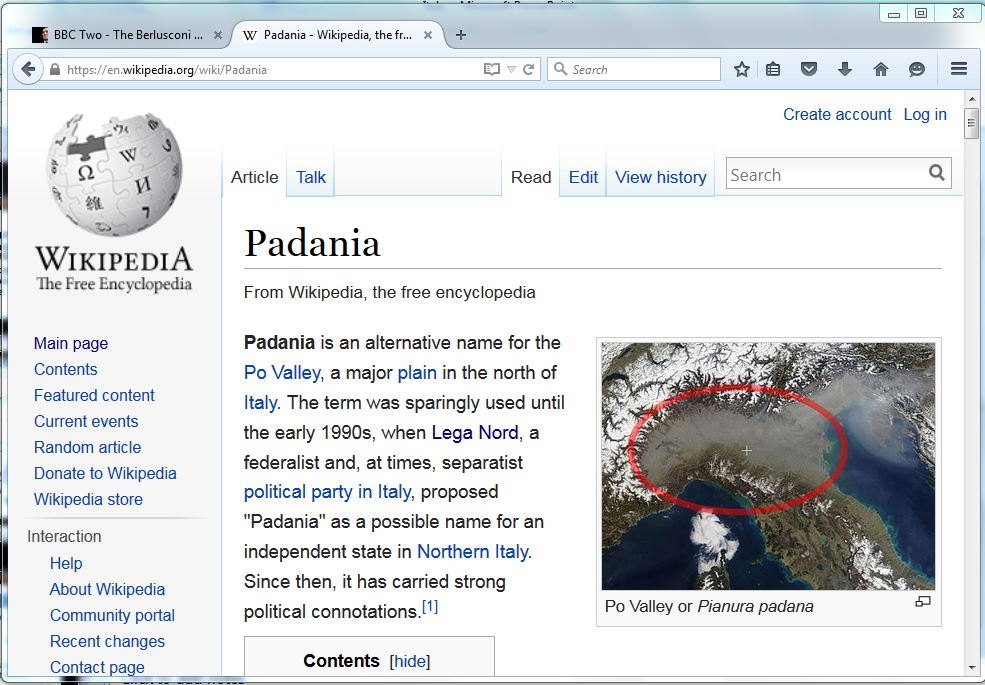 https://en.wikipedia.org/wiki/Padania
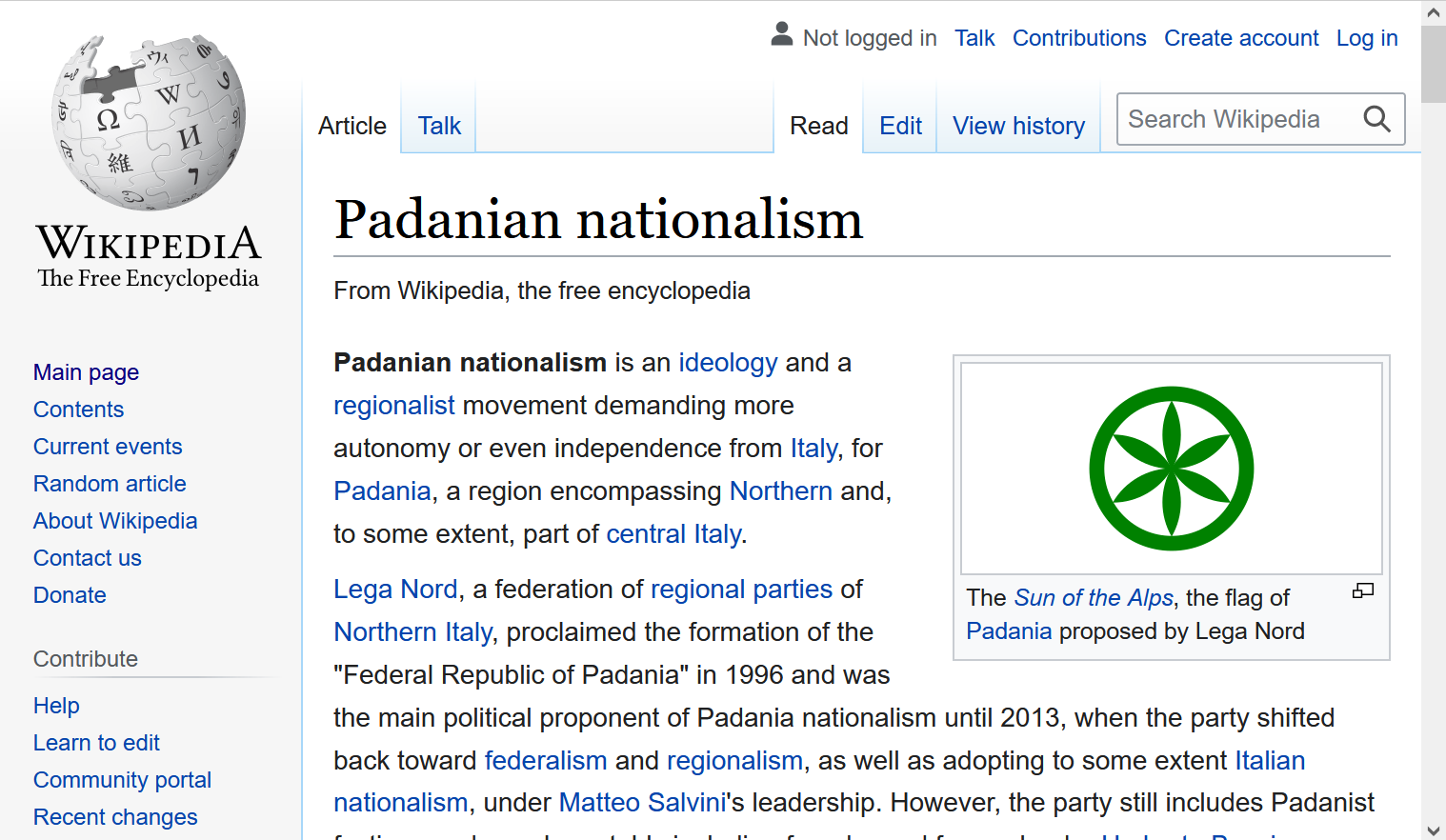 https://en.wikipedia.org/wiki/Padanian_nationalism
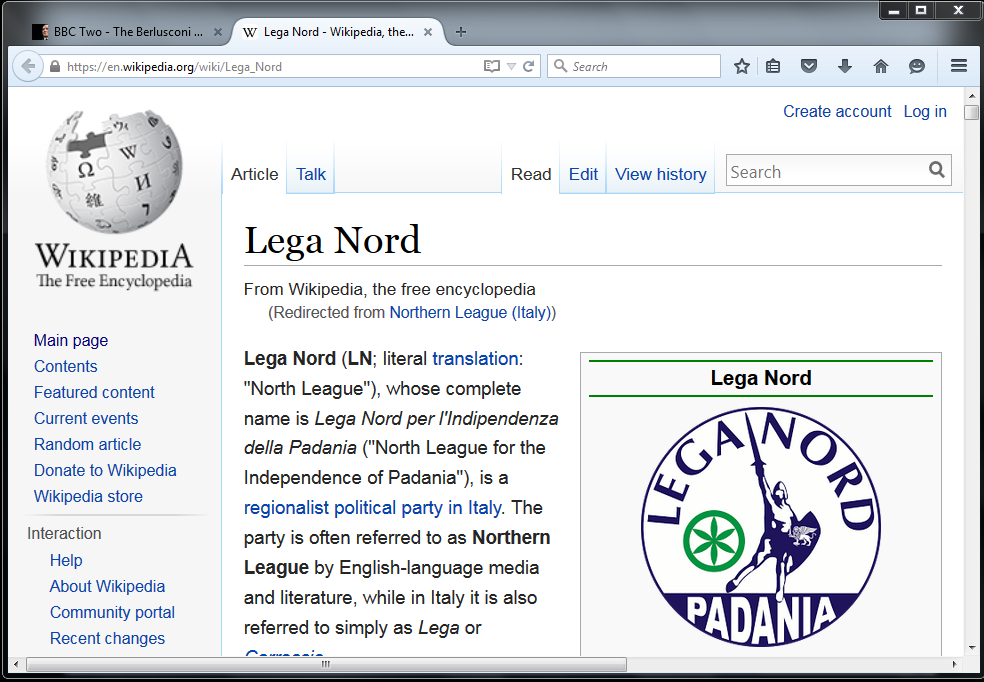 http://en.wikipedia.org/wiki/Northern_League_%28Italy%29
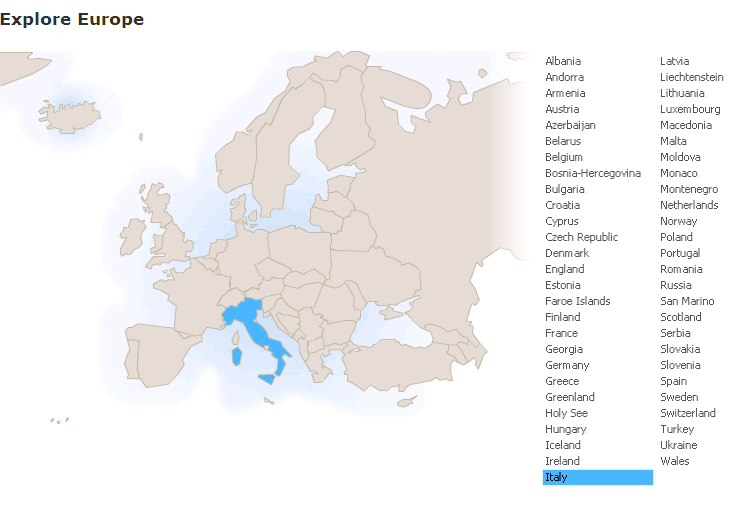 Basic Demographics
Italy
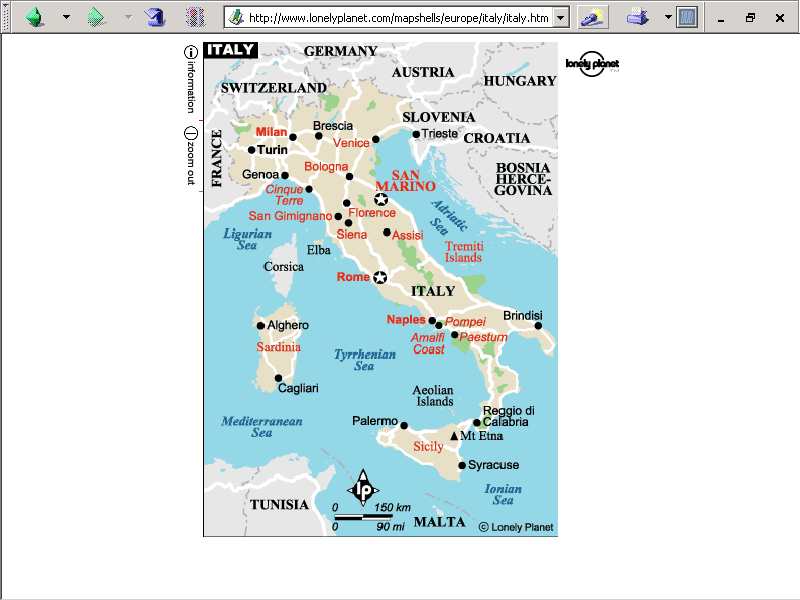 note. . .
population size
61,021,855 (2023 est.)
https://www.worldometers.info/world-population/italy-population/
Demographics
Population: 60,482,849 
(03 April 2020 est.)
country comparison to the world: 17
Population growth rate: 0.11%
(2020 est.)
country comparison to the world: 186
65 years and over: 22.1%
(2020 est.)
CIA World Factbook
https://www.cia.gov/library/publications/the-world-factbook/geos/it.html
Demographics
Italy has the fourth-largest population in the European Union and the 24th-largest population worldwide
The population density, at over 
201.7 persons per km2 
(over 522.4 / mi2) 
is the fifth highest in the European Union
The highest density is in Northern Italy, as that one-third of the country contains almost half of the total population
Wikipedia
http://en.wikipedia.org/wiki/Italy#Demographics
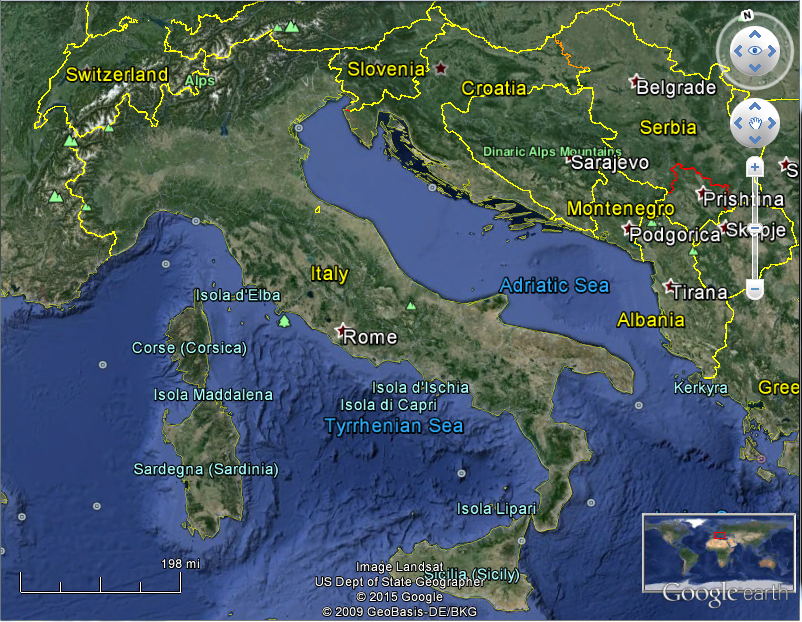 Population:  
Italy: 	61,021,855 (2023 est.)
Minnesota: 	  5,705,494 (2020 Census)
Population Density:  
Italy: 	522.4+ / mi2  (201.7+ / km2) 
Minnesota: 	  71.0 /  mi2     (27.4 / km2)
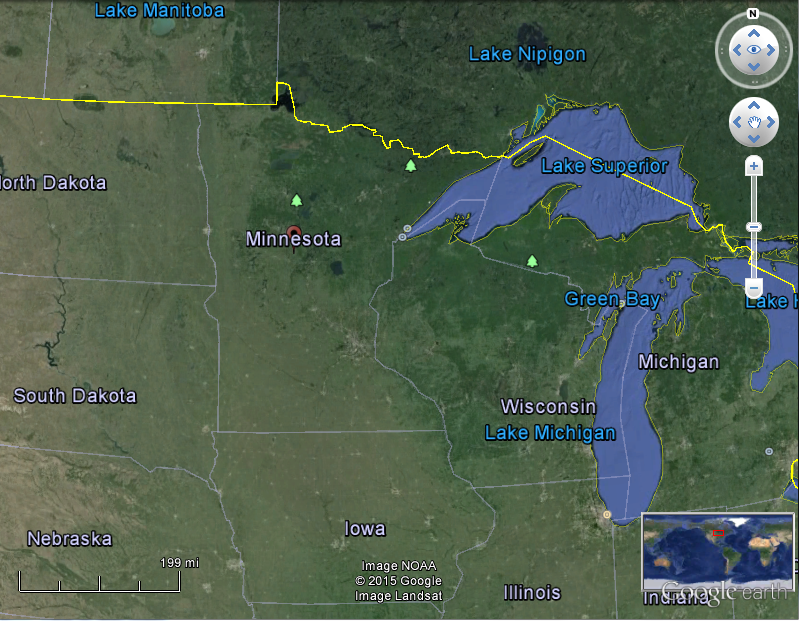 Coparisons with Minnesota
Population:  
Italy: 	61,021,855 (2023 est.)
Minnesota: 	  5,705,494 (2020 Census)
Population Density:  
Italy: 	532 / mi2  (206 / km2) 
Minnesota: 	  71.0 /  mi2     (27.4 / km2)
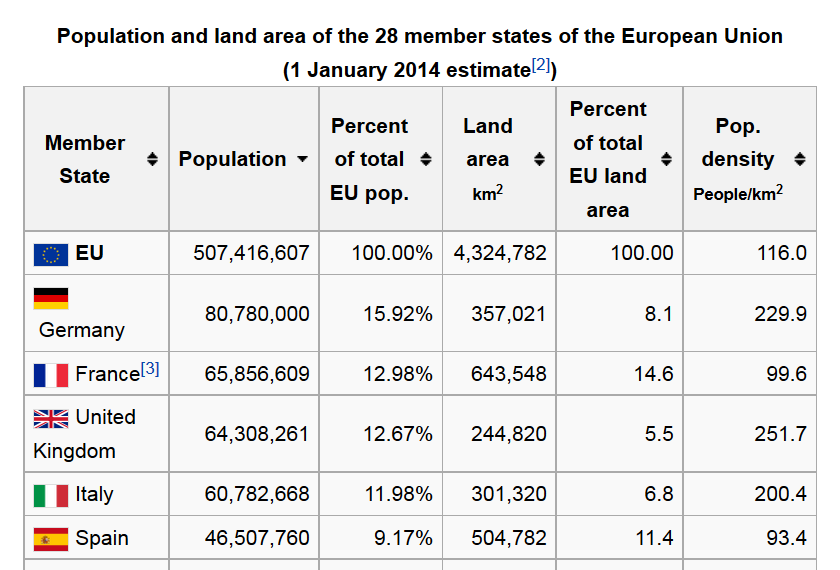 https://en.wikipedia.org/wiki/Demographics_of_the_European_Union#Population_by_nation
Demographics
The highest population density is in Northern Italy, 
as that one-third of the country contains almost half of the total population
Wikipedia
http://en.wikipedia.org/wiki/Italy#Demographics
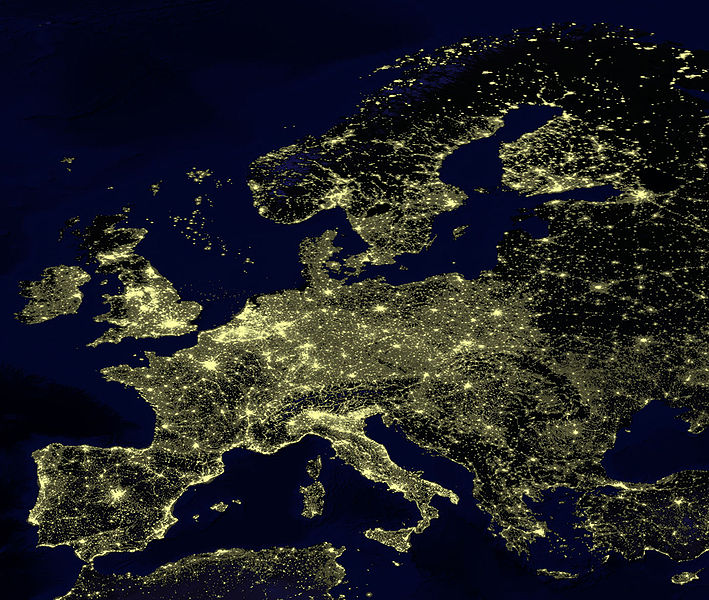 for Europe, at least, earthlight photos give you a sense of population density
https://commons.wikimedia.org/wiki/File:Earthlights_2002.jpg
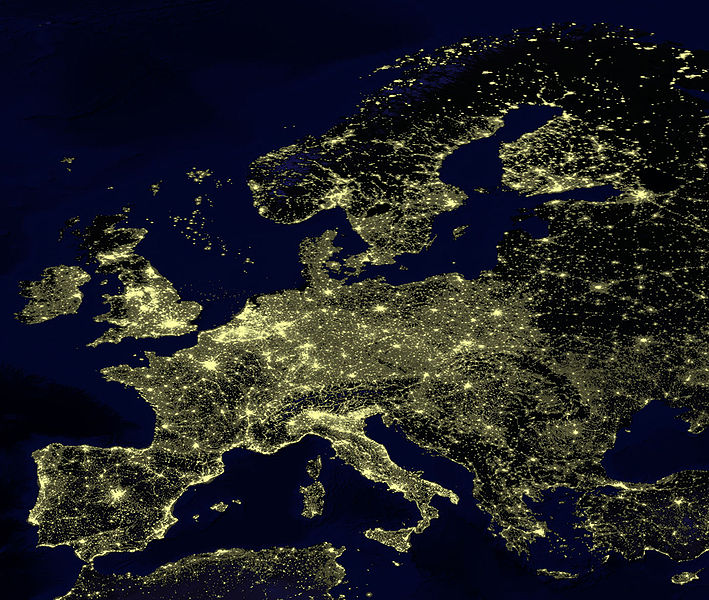 https://commons.wikimedia.org/wiki/File:Earthlights_2002.jpg
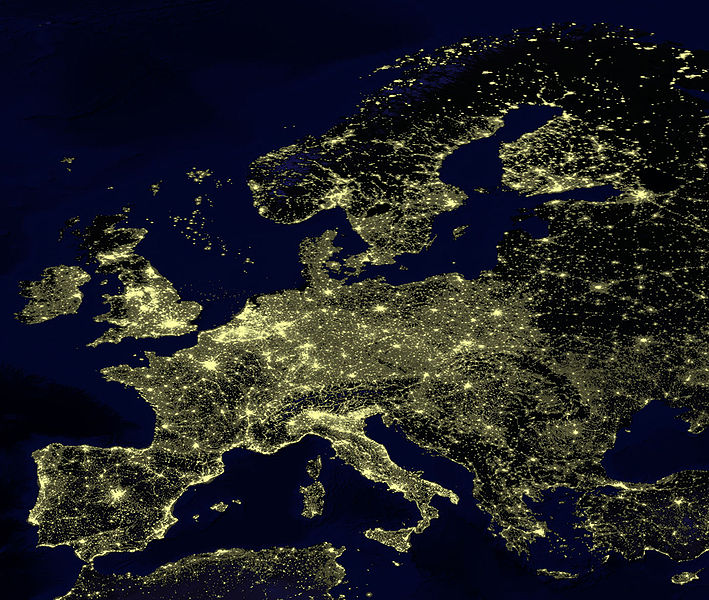 https://commons.wikimedia.org/wiki/File:Earthlights_2002.jpg
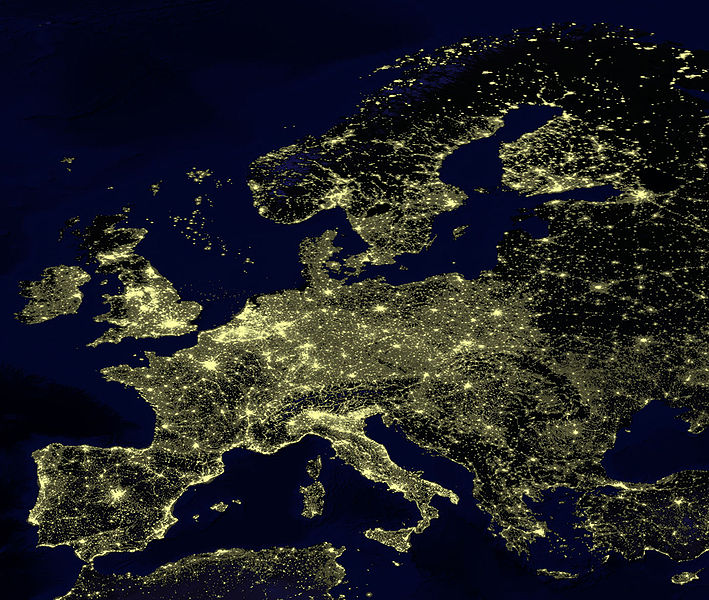 St. Petersburg
Oslo
Stockholm
Edinburgh
Glasgow
Copenhagen
London
Brussels
Paris
Venice
Milan
Rome
Naples
Madrid
Athens
https://commons.wikimedia.org/wiki/File:Earthlights_2002.jpg
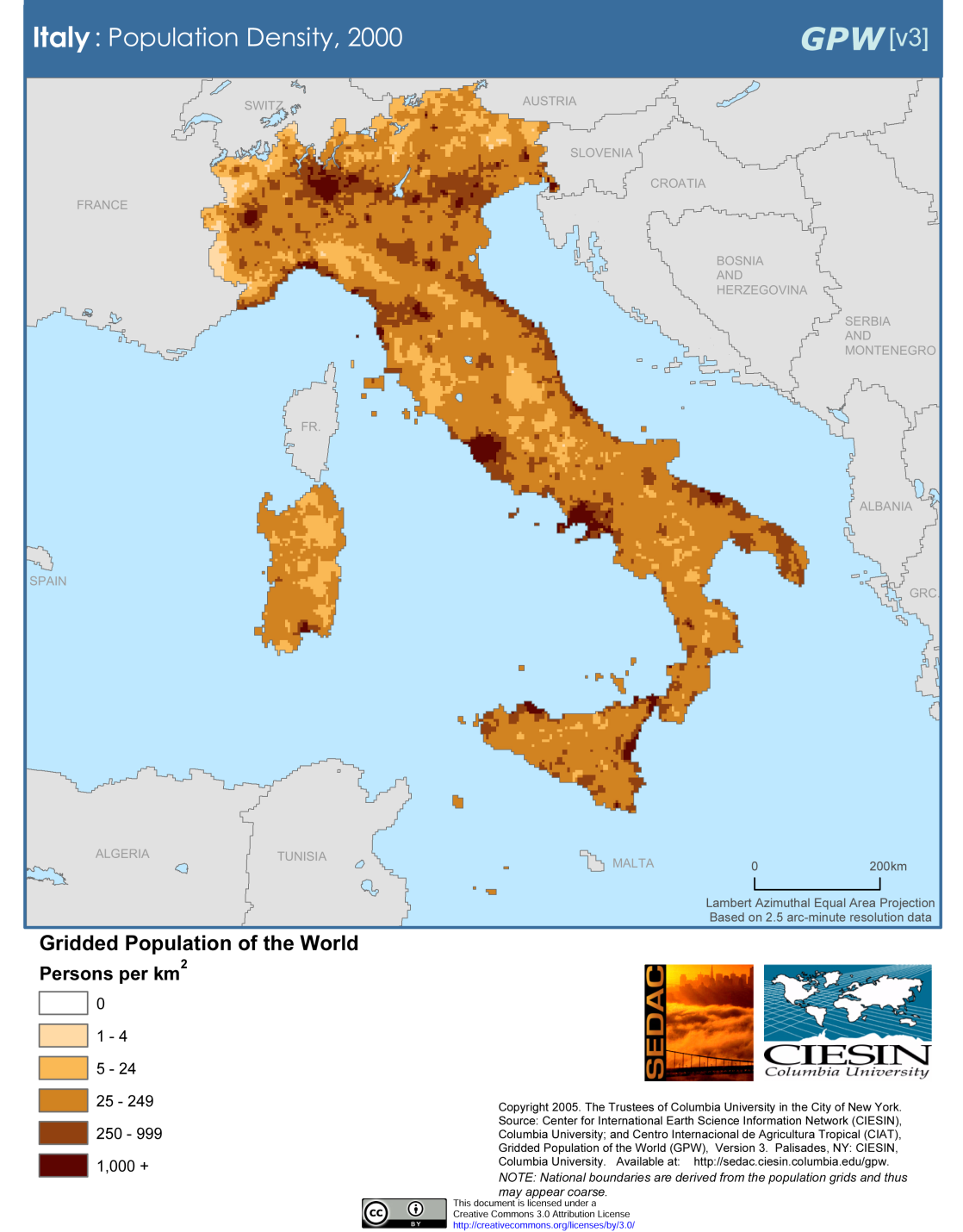 Milan
Venice
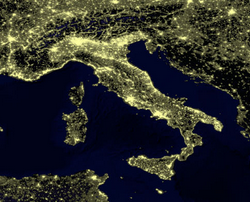 Rome
Venice
Milan
Naples
Rome
Naples
Population Density (2000)
Wikipedia
http://en.wikipedia.org/wiki/Italy#Demographics
Demographics
urban population: 
72% of total population
(2023)
rate of urbanization: 0.27% annual rate of change 
(2020-2025 est.)
Infant mortality rate: 
total: 3.1 deaths/1,000 live births
(2023 est.)
country comparison to the world: 210
Life expectancy at birth:
total population: 82.8 years
(2023 est.)
country comparison to the world: 19
CIA World Factbook
https://www.cia.gov/the-world-factbook/countries/italy/
Demographics
Ethnic Groups

In the North
German-Italians
French-Italians
Slovene-Italians 

In the South
Albanian-Italians
Greek-Italians
CIA World Factbook
https://www.cia.gov/library/publications/the-world-factbook/geos/it.html
the main languages of Italy reflect the main ethnic groups, 
at least in the north, 
and include . . .
Italy’s
Languages

Italian (official)

German
parts of Trentino-Alto Adige region are predominantly German speaking

French
small French-speaking minority in Valle d'Aosta region (near France)

Slovene
Slovene-speaking minority in the Trieste-Gorizia area (near Slovenia)
include . . .
CIA World Factbook
https://www.cia.gov/the-world-factbook/countries/italy/
Main Languages

Italian (official)

German
parts of Trentino-Alto Adige region are predominantly German speaking

French
small French-speaking minority in Valle d'Aosta region (near France)

Slovene
Slovene-speaking minority in the Trieste-Gorizia area (near Slovenia)
CIA World Factbook
https://www.cia.gov/the-world-factbook/countries/italy/
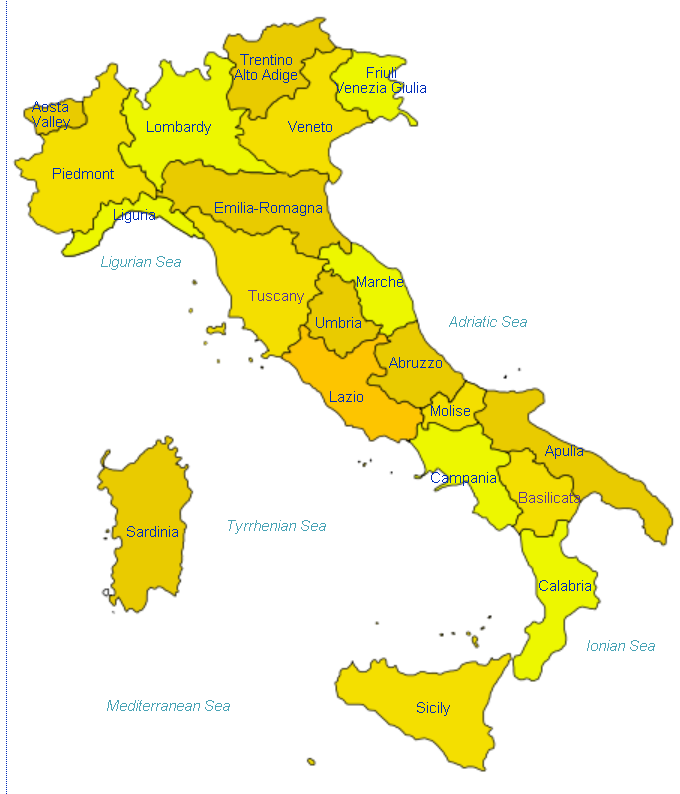 German
http://en.wikipedia.org/wiki/Regions_of_Italy
Main Languages

Italian (official)

German
parts of Trentino-Alto Adige region are predominantly German speaking

French
small French-speaking minority in Valle d'Aosta region (near France)

Slovene
Slovene-speaking minority in the Trieste-Gorizia area (near Slovenia)
CIA World Factbook
https://www.cia.gov/the-world-factbook/countries/italy/
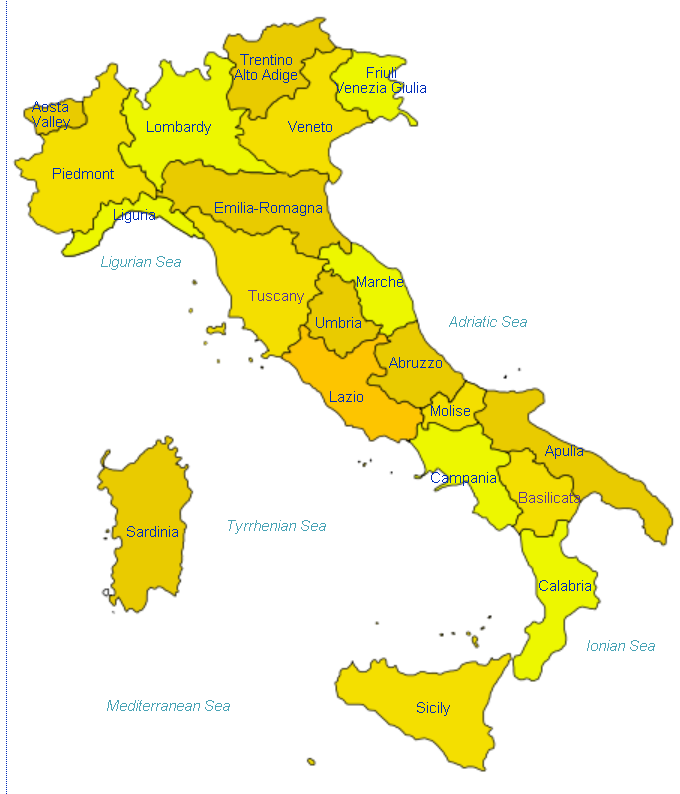 French
http://en.wikipedia.org/wiki/Regions_of_Italy
Main Languages

Italian (official)

German
parts of Trentino-Alto Adige region are predominantly German speaking

French
small French-speaking minority in Valle d'Aosta region (near France)

Slovene
Slovene-speaking minority in the Trieste-Gorizia area (near Slovenia)
CIA World Factbook
https://www.cia.gov/the-world-factbook/countries/italy/
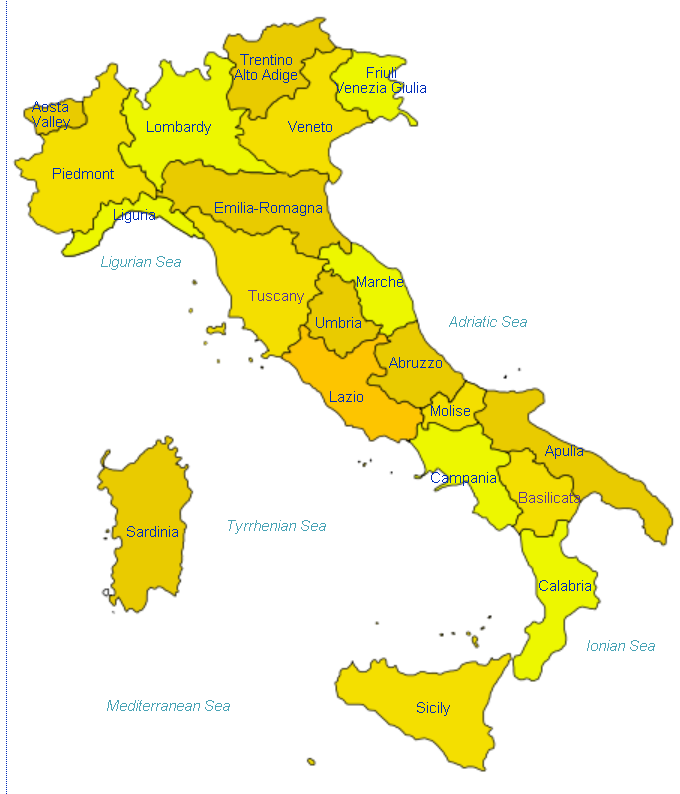 Slovene
http://en.wikipedia.org/wiki/Regions_of_Italy
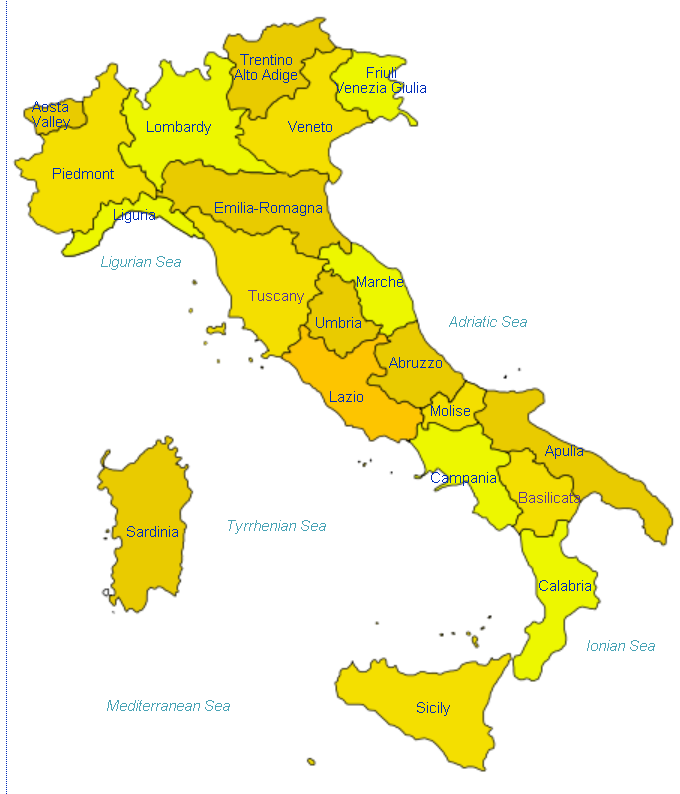 http://en.wikipedia.org/wiki/Regions_of_Italy
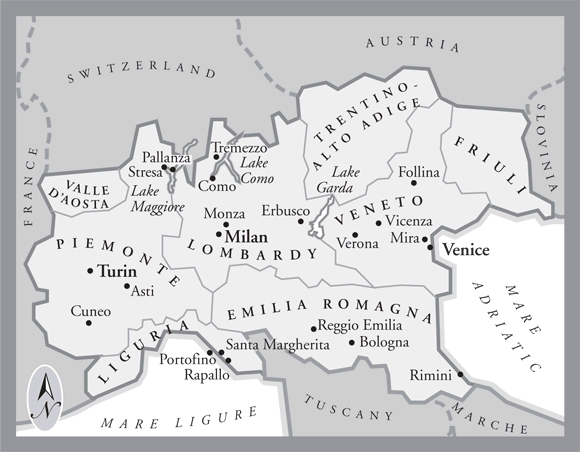 In northern Italy people in three regions speak a different primary language, 
in addition to Italian . . .
German
Slovene
French
Italian
is spoken throughout Italy
Tuscany
www.jdbassc.com/maps/map_southern_italy.asp
German
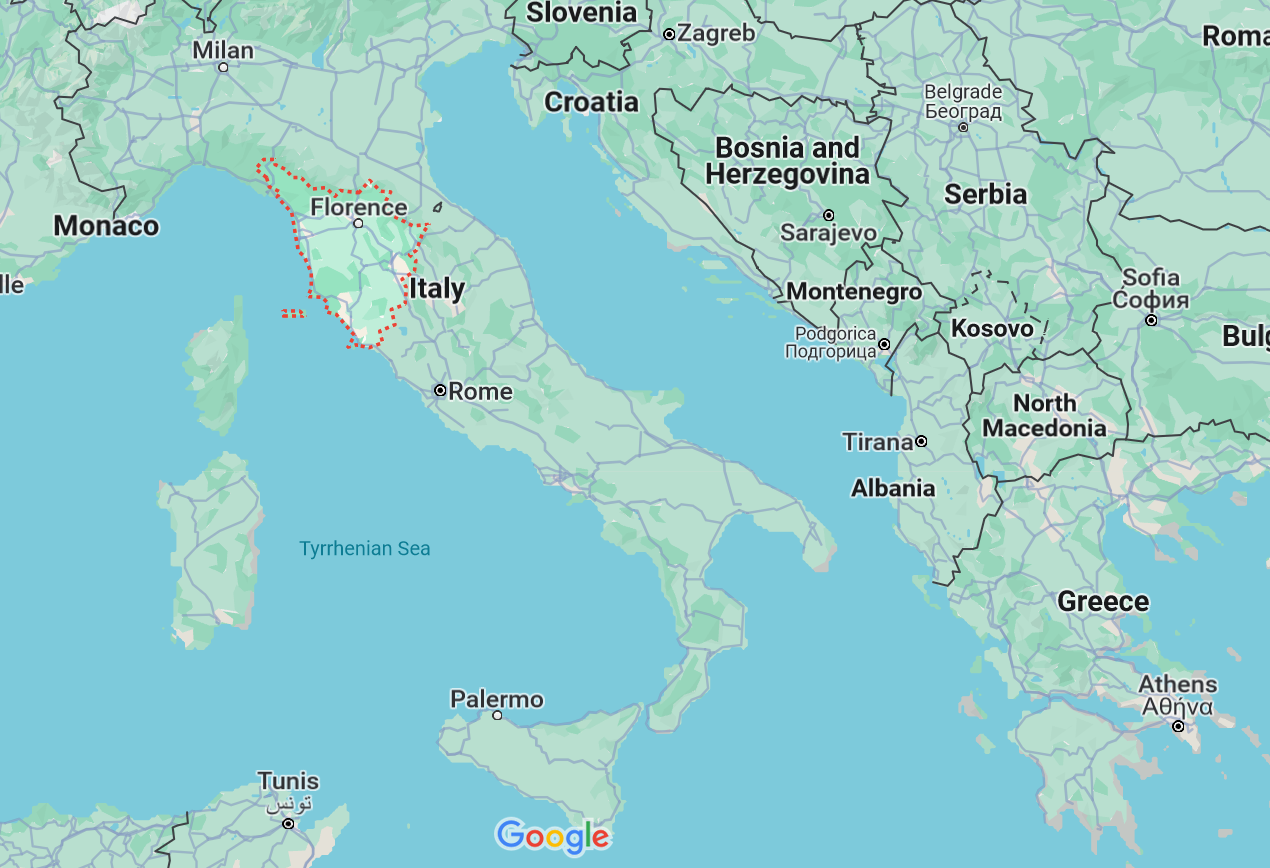 Slovene
French
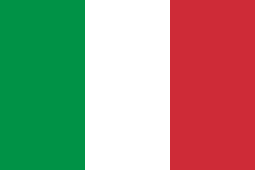 Tuscany
Italian
In the neighboring Tuscany region
 they speak Italian, which historically was based on the Florentine dialect . . .
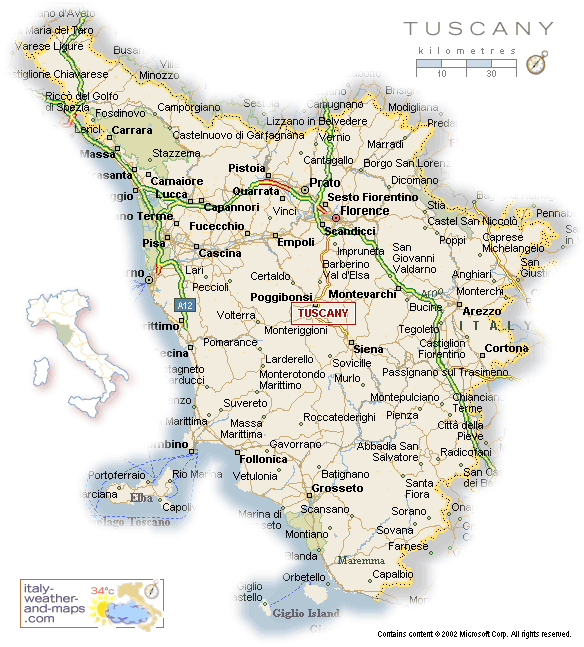 Florence
Pisa
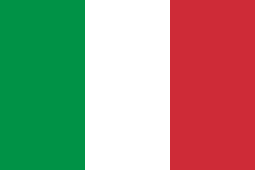 http://healthmap.files.wordpress.com/2009/12/tuscany-map.gif
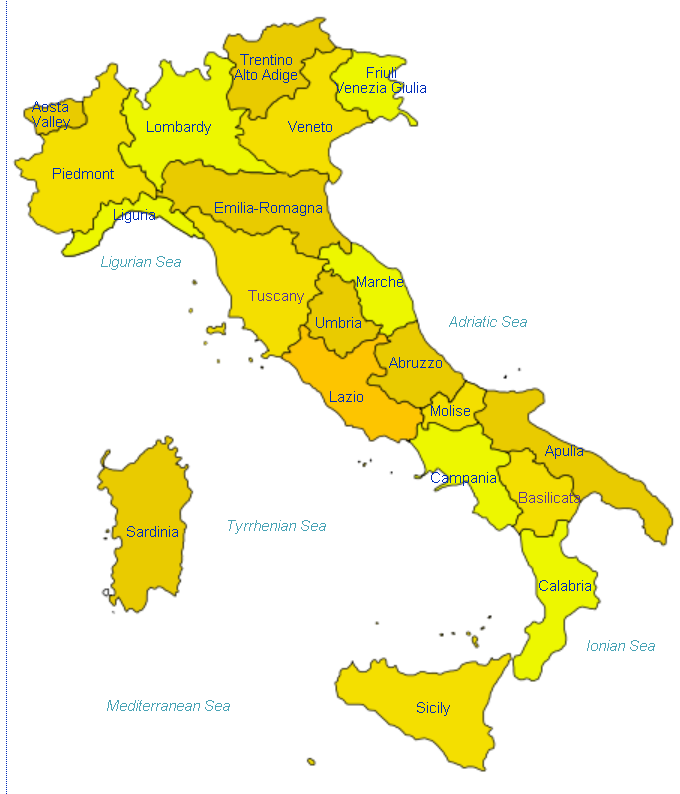 Italian
throughout
http://en.wikipedia.org/wiki/Regions_of_Italy
all the languages include . . .
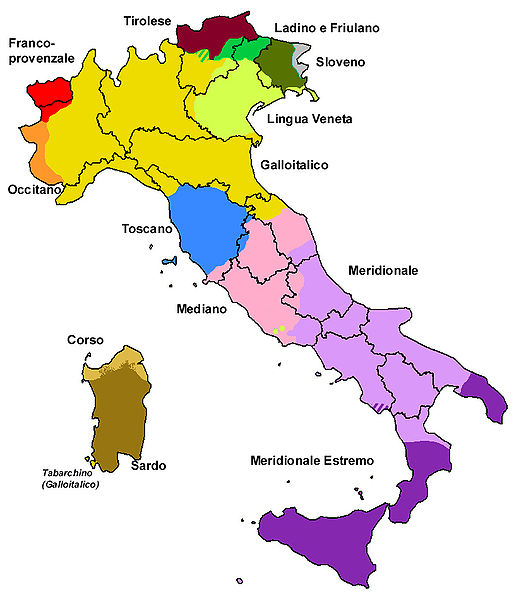 Dialects of Italy by Group
http://en.wikipedia.org/wiki/List_of_languages_of_Italy
Martin J. Gannon and Rajnandini PillaiUnderstanding Global Cultures
The Italian history of invasions has produced many dialects, each the product of the particular regional invader

The language of Italy consists of both local dialects and Italian, a derivative of the Tuscan language

Although linguistic variations are disappearing to some extent due to the homogenizing effects of television and telecommunications, Italians still cling to the notion of having their own regional dialect
www.d.umn.edu/cla/faculty/troufs/anth1095/index.html#Gannon
Martin J. Gannon and Rajnandini PillaiUnderstanding Global Cultures
The vocal selections of the chorus in the Italian opera are directly comparable to the many regional variations of the Italian language

Although each section is important to the harmony of the chorus, each has its own melody
www.d.umn.edu/cla/faculty/troufs/anth1095/index.html#Gannon
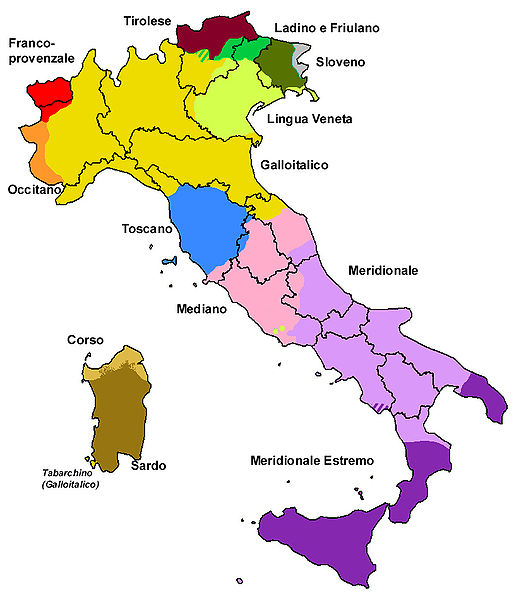 Dialects of Italy by Group
http://en.wikipedia.org/wiki/List_of_languages_of_Italy
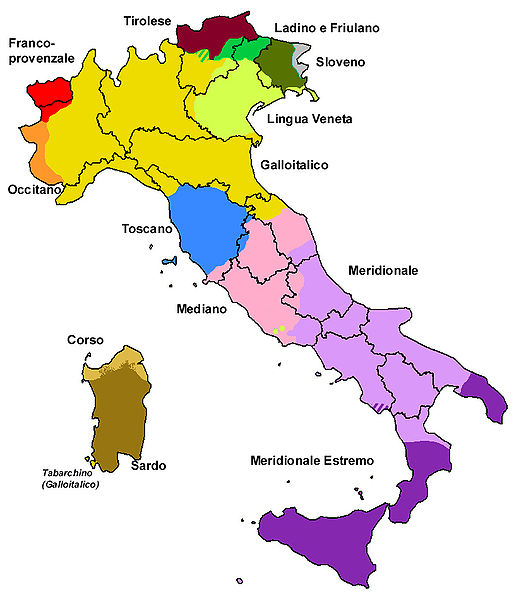 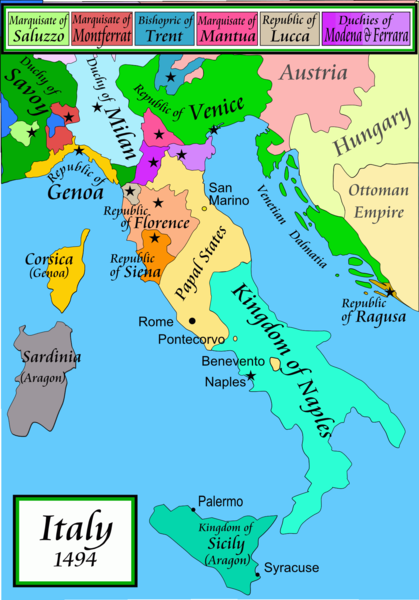 1494
compare these
with the old kingdoms
Dialects of Italy by Group
http://en.wikipedia.org/wiki/List_of_languages_of_Italy
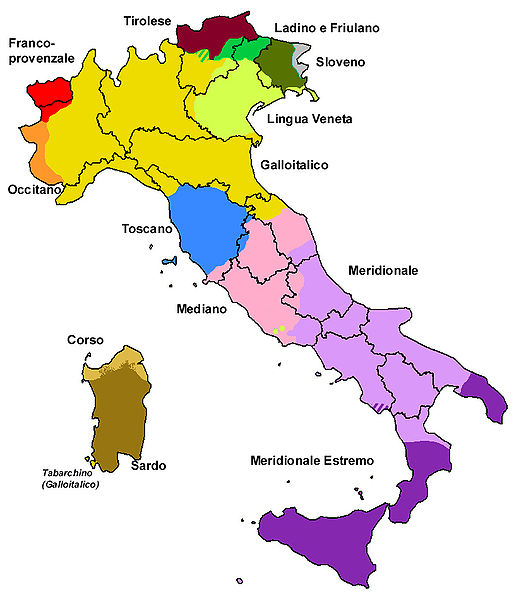 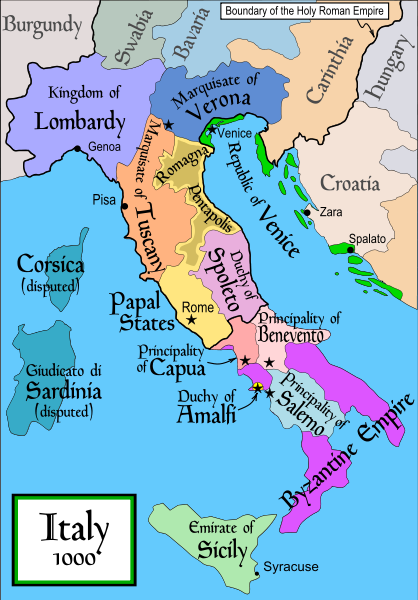 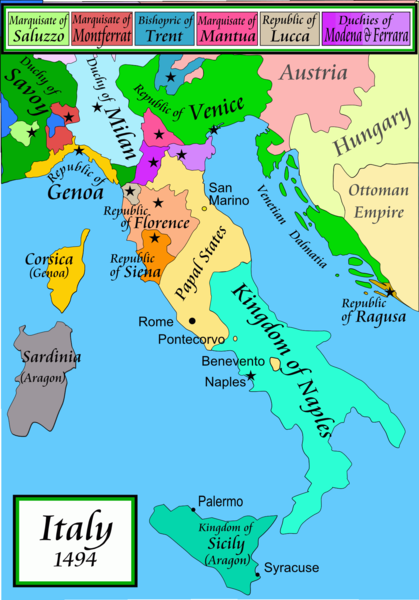 1000
1494
compare these
with the old kingdoms
Dialects of Italy by Group
http://en.wikipedia.org/wiki/List_of_languages_of_Italy
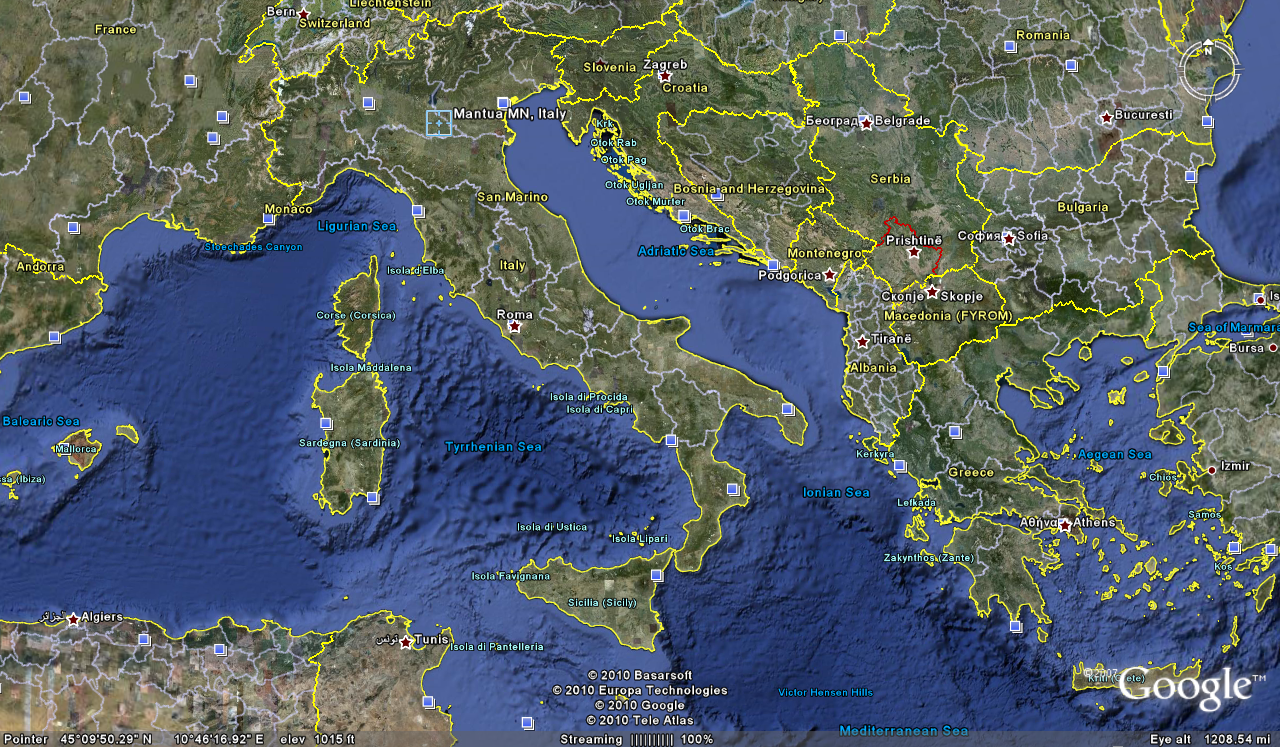 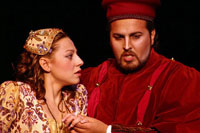 Cosimo Vassallo
is from
Palermo, Sicily
/
Letizia Colajanni 
and 
Cosimo Vassallo
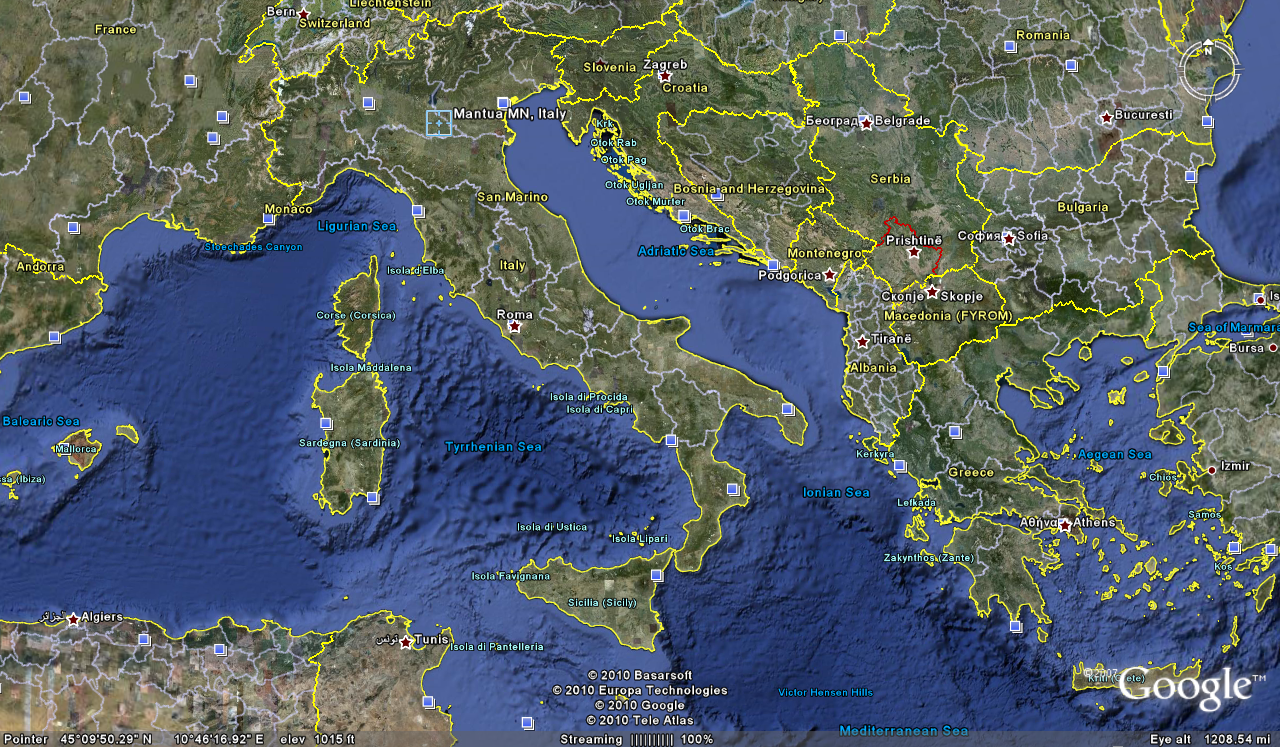 Cossimo lives in
Mantova
503 miles away
(by air)
/
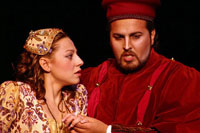 Letizia Colajanni 
and 
Cosimo Vassallo
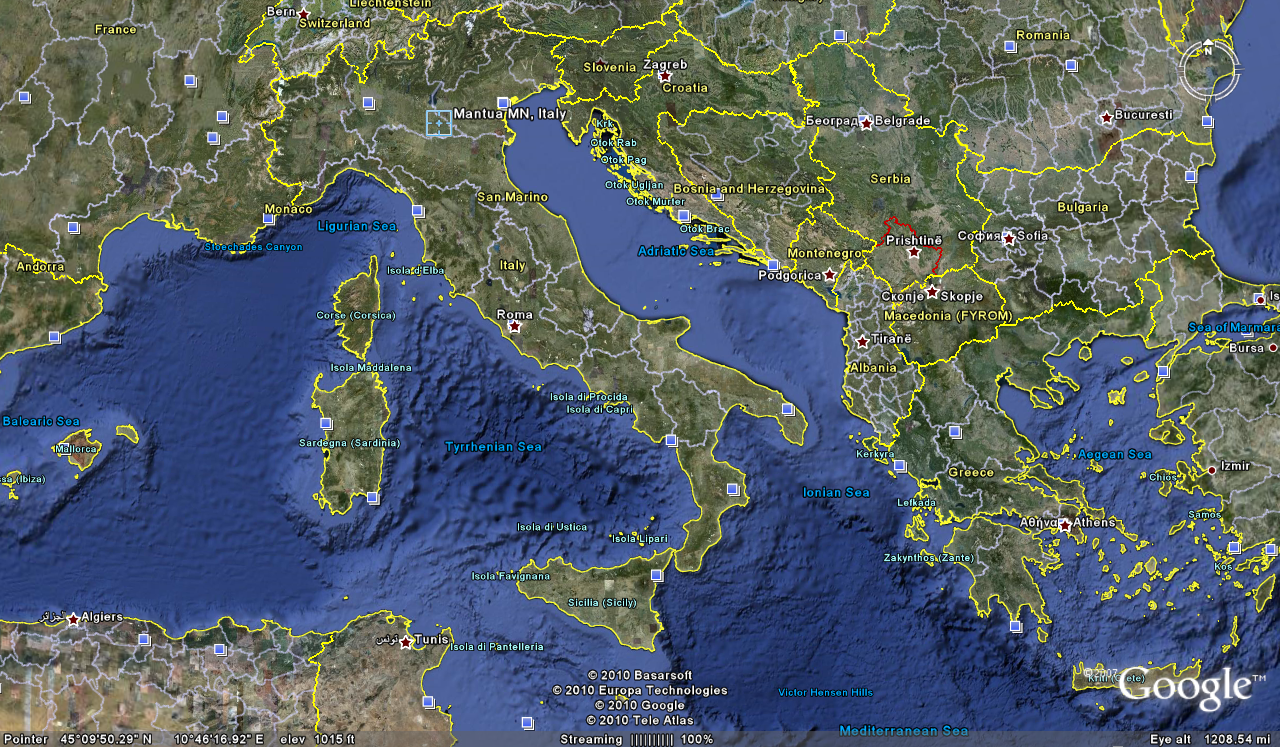 If Cosimo speaks Italian with
his Palermo accent in
Montova, some 
will have difficult understanding him
/
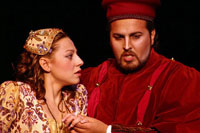 Cosimo Vassallo
is from
Palermo, Sicily
/
Letizia Colajanni 
and 
Cosimo Vassallo
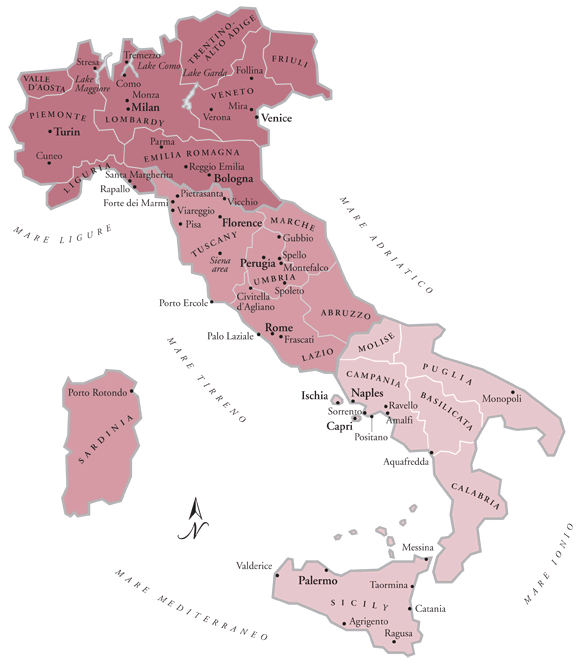 /
My friend Martin Aricochi 
who lives in 
Brixen (Bressanone), Italy, spoke German until he went to school,
www.jdbassc.com/maps/map_southern_italy.asp
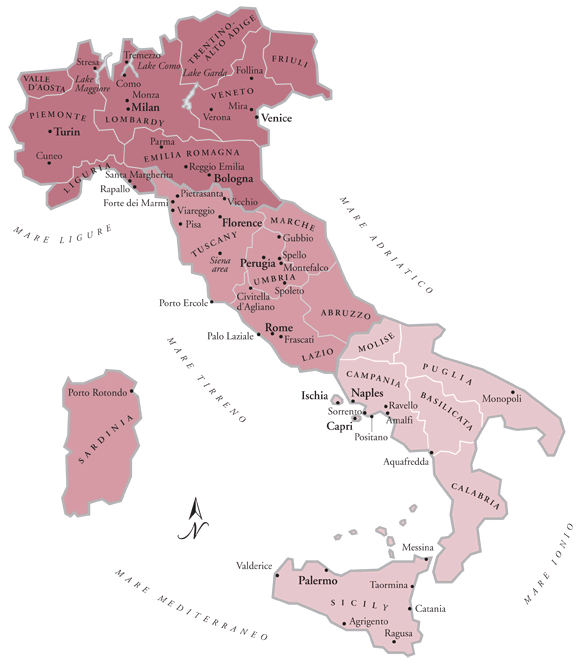 /
My friend Martin Aricochi 
who lives in 
Brixen (Bressanone), Italy, spoke German until he went to school,
and they still speak German at home
www.jdbassc.com/maps/map_southern_italy.asp
the main religions include . . .
Demographics
Religions

Roman Catholic 80%-90%
approximately
about one-third regularly attend services

Other 10-20%%
includes “mature Protestant” and Jewish communities
and a growing Muslim immigrant community
CIA World Factbook
https://www.cia.gov/library/publications/the-world-factbook/geos/it.html
Demographics
Religions

Roman Catholic 80%-90%
approximately
about one-third regularly attend services

Other 10-20%%
includes “mature Protestant” and Jewish communities
and a growing Muslim immigrant community
CIA World Factbook
https://www.cia.gov/library/publications/the-world-factbook/geos/it.html
Literacy

definition: age 15 and over can read and write

total population: 99.2%
male: 99.4%
female: 99% 
(2018 est.)
CIA World Factbook
https://www.cia.gov/library/publications/the-world-factbook/geos/it.html
One really important feature about Italy is their very low population growth rate, 
a rate so low it will eventually cause big problems 
(if not changed) . . .
Demographics
total fertility rate in Italy: 
1.24 children born / 1,000 woman
(2023 est.)
country comparison to the world: 221
10.7 deaths / 1,000 population
(2021 est.)
country comparison to the world: 24
That means not enough children are being born to sustain the population . . .
CIA World Factbook
https://www.cia.gov/the-world-factbook/countries/italy/
Demographics
Population: 61,021,855 
(2023 est.)
country comparison to the world: 24
Population growth rate: -0.11%
(2023 est.)
country comparison to the world: 202
65 years and over: 23.31%
(2023 est.)
CIA World Factbook
https://www.cia.gov/the-world-factbook/countris/italy/
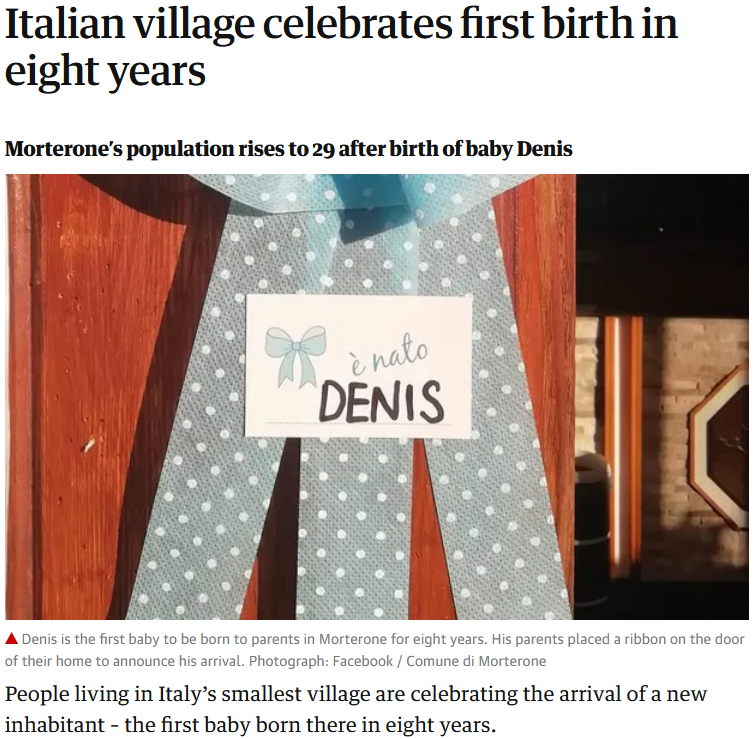 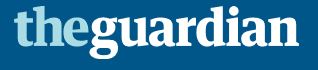 21 Jul 2020
https://www.theguardian.com/world/2020/jul/21/italian-village-morterone-celebrates-first-birth-in-eight-years?CMP=Share_iOSApp_Other
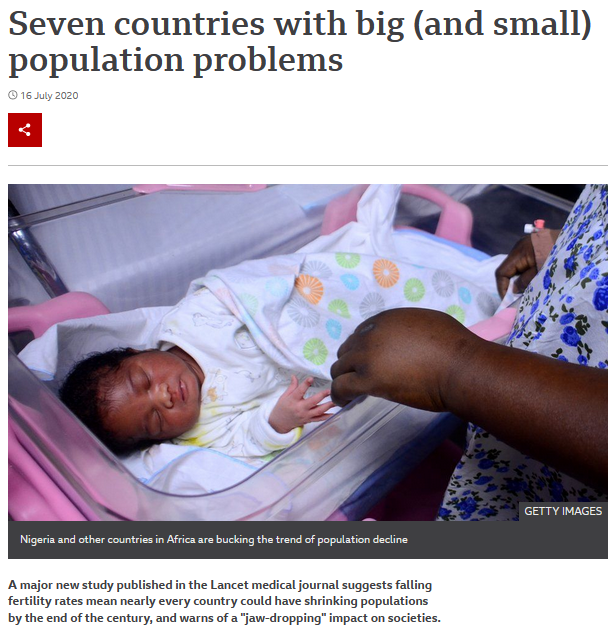 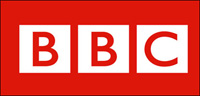 16 Jul 2020
Including Italy
https://www.bbc.com/news/world-53424726
Demographics
total fertility rate in Italy: 
1.24 children born / 1,000 woman
(2023 est.)
country comparison to the world: 221
an overall total fertility rate of 2.1 is needed for the population in an area 
to remain stable,  
assuming no immigration or emigration occurs . . .
10.7 deaths / 1,000 population
(2021 est.)
country comparison to the world: 24
CIA World Factbook
https://www.cia.gov/the-world-factbook/countries/italy/
Demographics
total fertility rate in Italy: 
1.24 children born / 1,000 woman
(2023 est.)
country comparison to the world: 209
The low birth rate is a huge 
slow-moving crisis . . .
and unless something 
is eventually done, 
Italy as we know it will disappear . . .
10.7 deaths / 1,000 population
(2021 est.)
country comparison to the world: 24
net migration rate: 
3.2 migrant(s) / 1,000 population
(2021 est.)
country comparison to the world: 34
CIA World Factbook
https://www.cia.gov/the-world-factbook/countries/italy/
Martin J. Gannon and Rajnandini PillaiUnderstanding Global Cultures
“Although Italian culture is justifiably renowned, it is in danger of extinction, as are the cultures of some other developed nations.  It has one of the lowest fertility rate among nations: 1.19  children per woman.  After Sweden, Italy has the oldest population among nations, with  16.1% of its population over 65.”
1.24
22.1
[23.31%]
[2023 est.]
www.d.umn.edu/cla/faculty/troufs/anth1095/index.html#Gannon
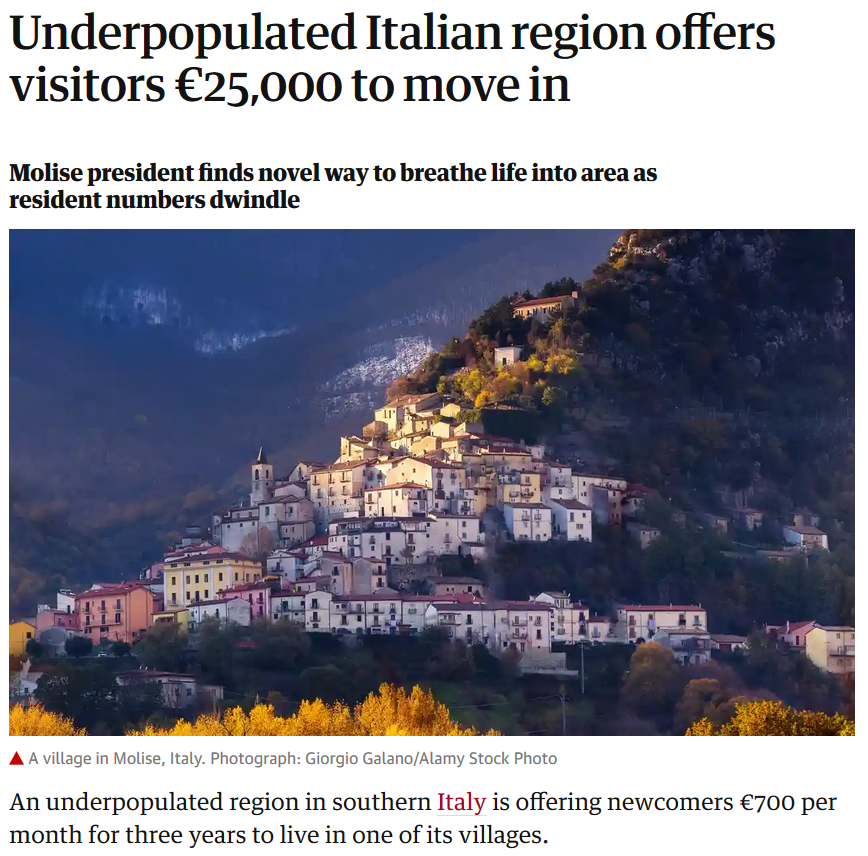 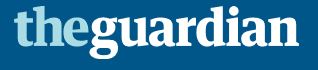 Wed 11 Sep 2019
https://www.theguardian.com/world/2019/sep/11/underpopulated-italian-region-molise?CMP=Share_iOSApp_Other
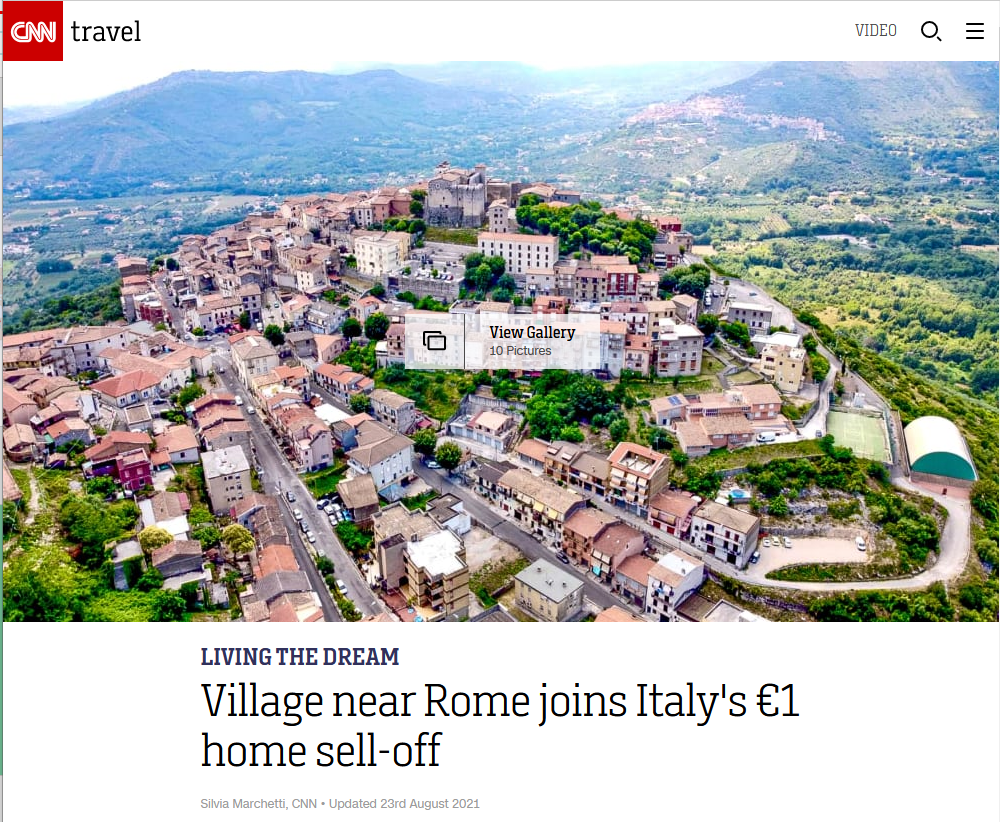 $1.18 USD
23 August 2021
http://edition.cnn.com/travel/article/italy-one-euro-homes-maenza-rome/index.html
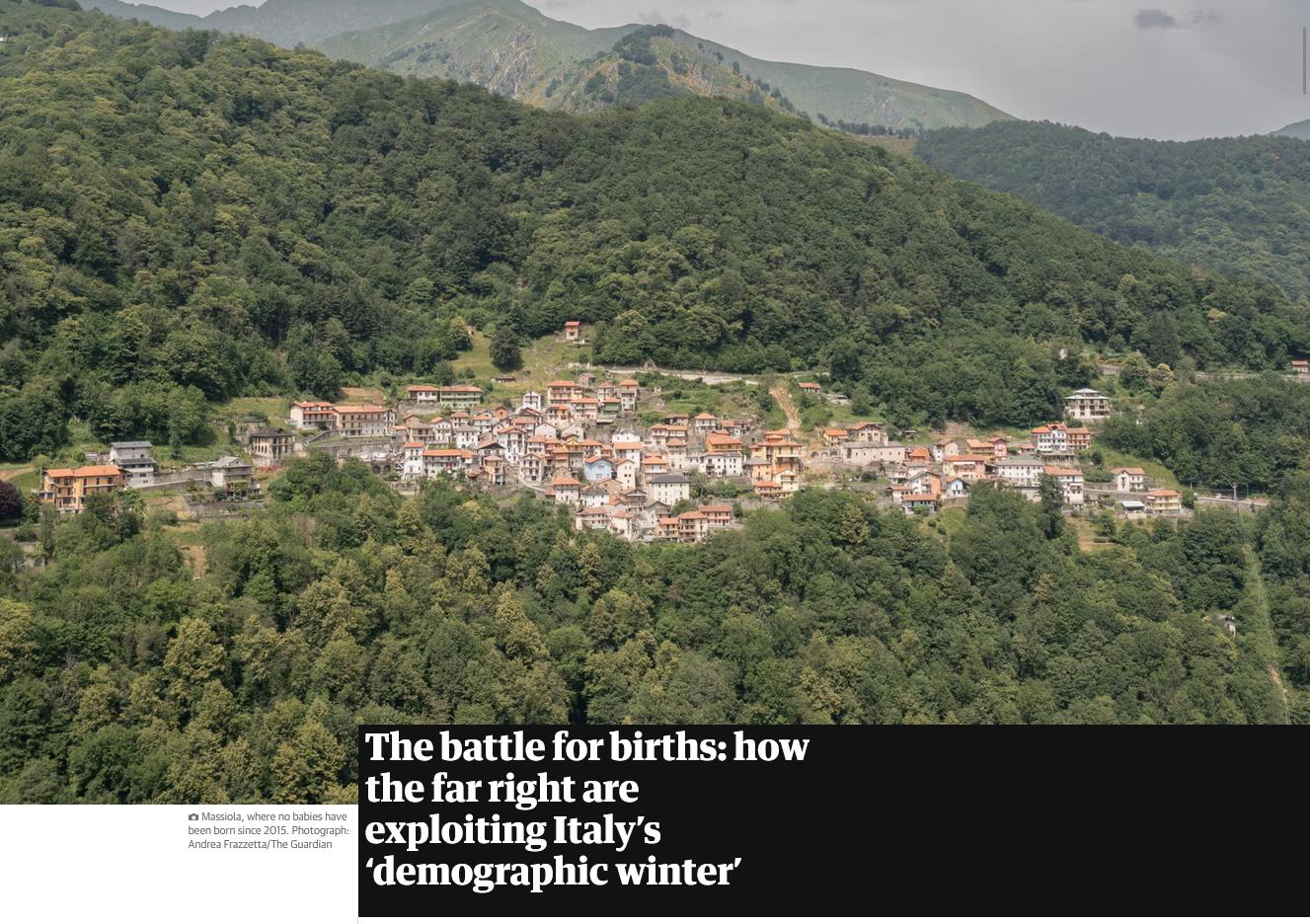 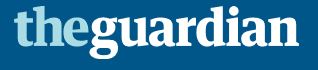 23 August 2021
https://www.theguardian.com/world/2023/oct/07/italy-births-far-right-demographic-winter?CMP=Share_iOSApp_Other
Demographics
total fertility rate in Italy: 
1.24 children born / 1,000 woman
(2023 est.)
country comparison to the world: 209
and in the meantime, there will be big problems trying to support 
an aging population . . .
10.7 deaths / 1,000 population
(2021 est.)
country comparison to the world: 24
net migration rate: 
3.2 migrant(s) / 1,000 population
(2021 est.)
country comparison to the world: 34
CIA World Factbook
https://www.cia.gov/the-world-factbook/countries/italy/
Demographics
Population: 61,021,855 
(2023 est.)
country comparison to the world: 24
Population growth rate: -0.11%
(2023 est.)
country comparison to the world: 202
65 years and over: 23.31%
(2023 est.)
CIA World Factbook
https://www.cia.gov/the-world-factbook/countries/italy/
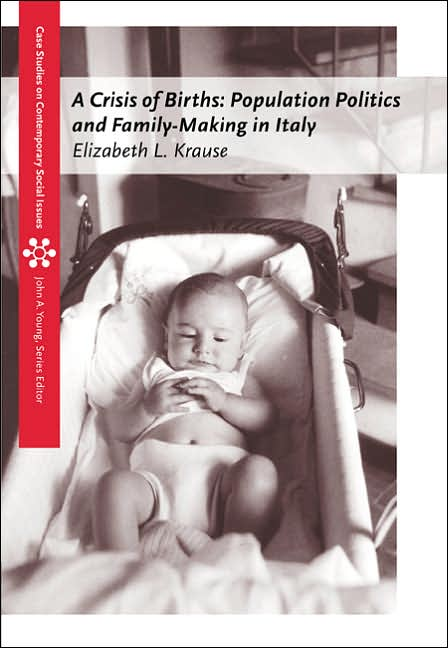 This is detailed in Betsy Krause’s excellent book
Elizabeth L. Krause
A Crisis of Births: 
Population Politics and Family-Making in Italy
Belmont, CA: Thompson Wadsworth,  2005.
http://www.d.umn.edu/cla/faculty/troufs/anth3635/cetexts.html#CrisisofBirths
Here’s how that works . . .
If you like formulas, here’s the formula:
∆p = (b-d) + (i-e)

∆p = population change
b = births
d = deaths
 I = immigration 
e = emigration
Population Pyramids
reflect population composition and change
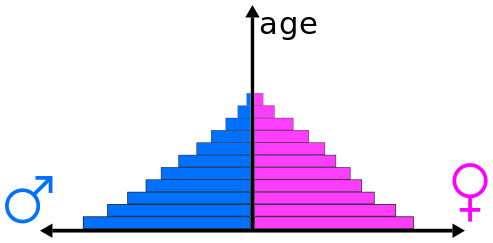 https://en.wikipedia.org/wiki/Population_pyramid
Population Pyramids for 4 Stages of the Demographic Transition Model

“. . . the transition from high birth and death rates to low birth and death rates as a country develops from a pre-industrial to an industrialized economic system”
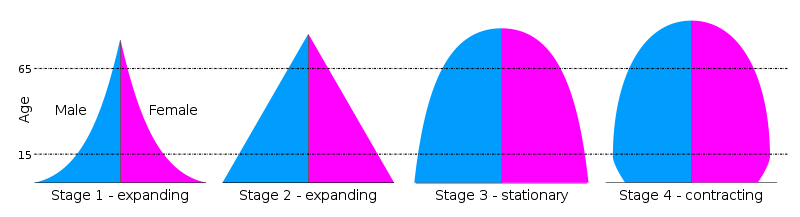 population is expanding
https://en.wikipedia.org/wiki/Population_pyramid
https://en.wikipedia.org/wiki/Demographic_transition
Population Pyramids for 4 Stages of the Demographic Transition Model

“. . . the transition from high birth and death rates to low birth and death rates as a country develops from a pre-industrial to an industrialized economic system”
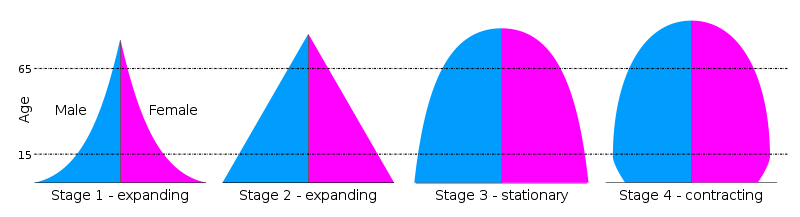 population is expanding
https://en.wikipedia.org/wiki/Population_pyramid
https://en.wikipedia.org/wiki/Demographic_transition
Population Pyramids for 4 Stages of the Demographic Transition Model

“. . . the transition from high birth and death rates to low birth and death rates as a country develops from a pre-industrial to an industrialized economic system”
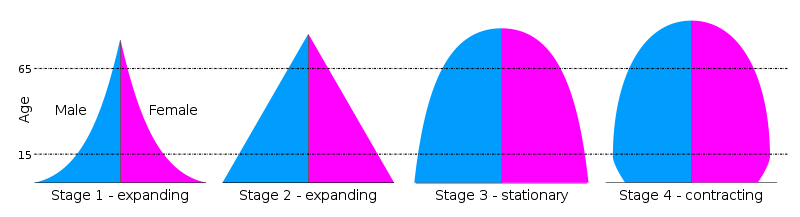 population is stationary
https://en.wikipedia.org/wiki/Population_pyramid
https://en.wikipedia.org/wiki/Demographic_transition
Population Pyramids for 4 Stages of the Demographic Transition Model

“. . . the transition from high birth and death rates to low birth and death rates as a country develops from a pre-industrial to an industrialized economic system”
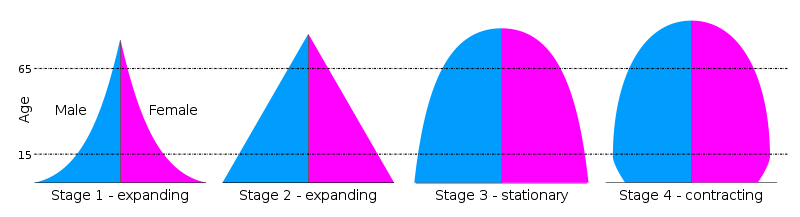 population is contracting
https://en.wikipedia.org/wiki/Population_pyramid
https://en.wikipedia.org/wiki/Demographic_transition
a major problem occurs with the large and growing 

“dependent population” 

(those not in the work force who must be supported by those in the work force)
“dependent population” = 
the number of people that have to be supported by those of working age

Usually, it’s 
(the population aged 0-14 + those 65 and over) 
divided by 
(the total population 15-64)
Population Pyramid
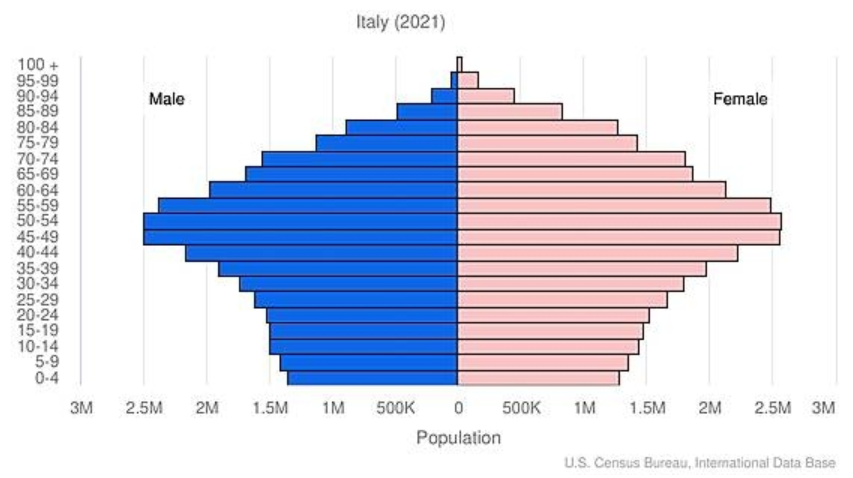 “dependent population”
“dependent population”
CIA World Factbook
https://www.cia.gov/the-world-factbook/countries/italy/
Population Pyramid
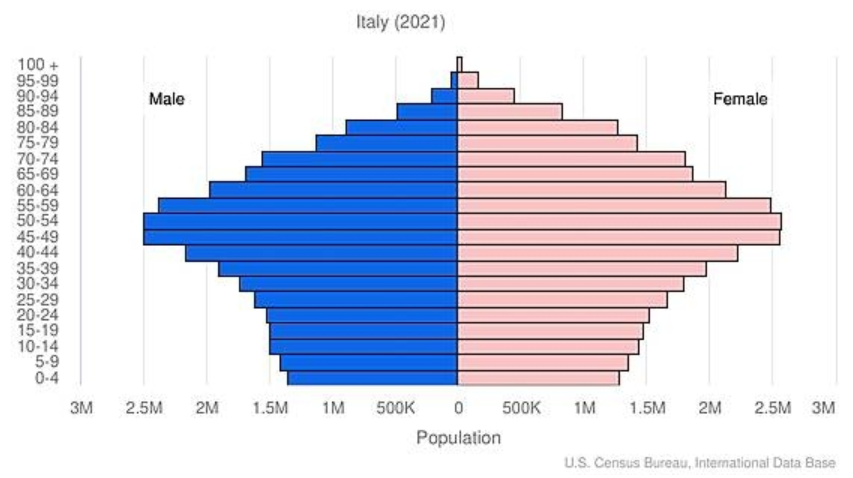 People who have to support the “dependent population”
female
male
CIA World Factbook
https://www.cia.gov/the-world-factbook/countries/italy/
Population Pyramid
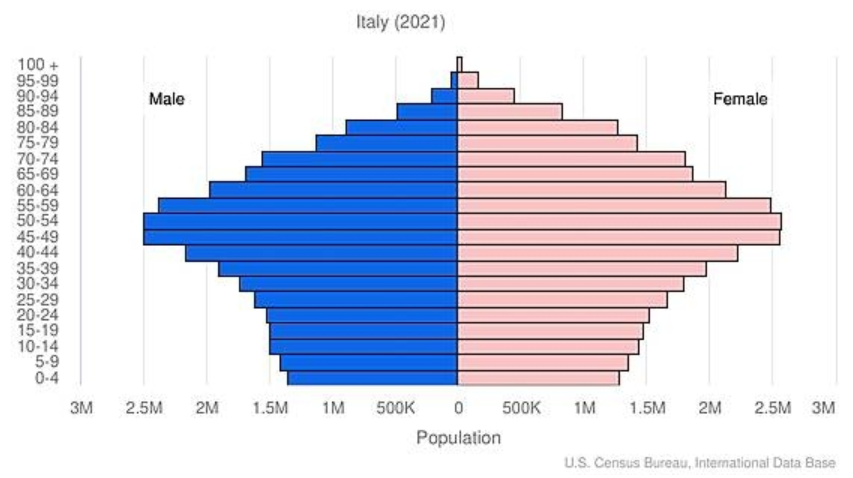 Every 5 years 
the lines move up one level
CIA World Factbook
https://www.cia.gov/the-world-factbook/countries/italy/
Population Pyramid
And the “bulge”, 
combined with the shrinking base groups, could be a big problem in the future as it moves up
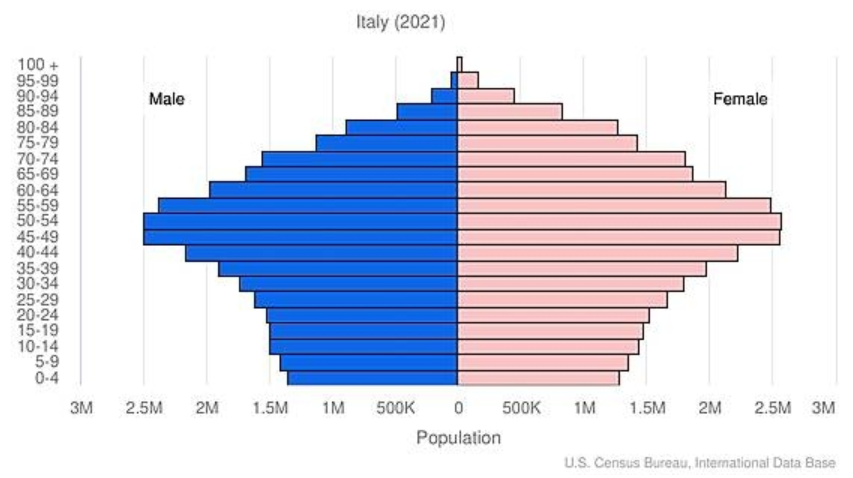 CIA World Factbook
https://www.cia.gov/the-world-factbook/countries/italy/
Population Pyramid
And the “bulge”, 
combined with the shrinking base groups, could be a big problem in the future as it moves up
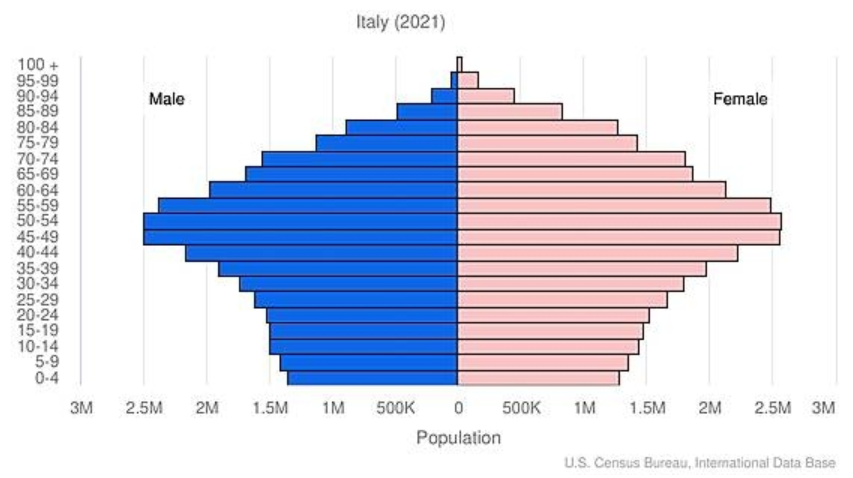 CIA World Factbook
https://www.cia.gov/the-world-factbook/countries/italy/
Population Pyramid
And the “bulge”, 
combined with the shrinking base groups, could be a big problem in the future as it moves up
CIA World Factbook
https://www.cia.gov/the-world-factbook/countries/italy/
Population Pyramid
And the “bulge”, 
combined with the shrinking base groups, could be a big problem in the future as it moves up
CIA World Factbook
https://www.cia.gov/the-world-factbook/countries/italy/
Population Pyramid
And the “bulge”, 
combined with the shrinking base groups, could be a big problem in the future as it moves up
CIA World Factbook
https://www.cia.gov/the-world-factbook/countries/italy/
Population Pyramid
And the “bulge”, 
combined with the shrinking base groups, could be a big problem in the future as it moves up
CIA World Factbook
https://www.cia.gov/the-world-factbook/countries/italy/
Population Pyramid
And the “bulge”, 
combined with the shrinking base groups, could be a big problem in the future as it moves up
CIA World Factbook
https://www.cia.gov/the-world-factbook/countries/italy/
Population Pyramid
And the “bulge”, 
combined with the shrinking base groups, could be a big problem in the future as it moves up
CIA World Factbook
https://www.cia.gov/the-world-factbook/countries/italy/
Population Pyramid
And the “bulge”, 
combined with the shrinking base groups, could be a big problem in the future as it moves up
CIA World Factbook
https://www.cia.gov/the-world-factbook/countries/italy/
Population Pyramid
This bulge is a big problem
because it means that there
will eventually be lots of old people 
(not working)
and fewer people who 
are in the workforce to support them

combined with children 
not in the workforce
for the workers to also support
CIA World Factbook
https://www.cia.gov/library/publications/the-world-factbook/geos/it.html
so Italy has lots of seniors 
(not in the work force) . . .
so Italy has lots of seniors
(not in the work force) . . .

and their younger population is contracting (therefore eventually fewer in the work will be forced to support those who are not) . . .
that is to say Italy has a large and growing 

“dependent population” 

(those not in the work force who must be supported by those in the work force)
to further complicate things, looking at the problem regionally . . .
and that causes further problems for the southern region, 
the poorer part . . .
young people entering into the workforce want to go north (to the richer areas, or to another country) to find work . . .
and that causes further problems for the southern region, 
the poorer part . . .
young people entering into the workforce want to go north (to the richer areas, or to another country) to find work . . .
and that causes further problems for the southern region, 
the poorer part . . .
young people entering into the workforce want to go north (to the richer areas, or to another country) to find work . . .
and it causes problems for families because Italian families generally do not like their young to leave the area of their family home . . .
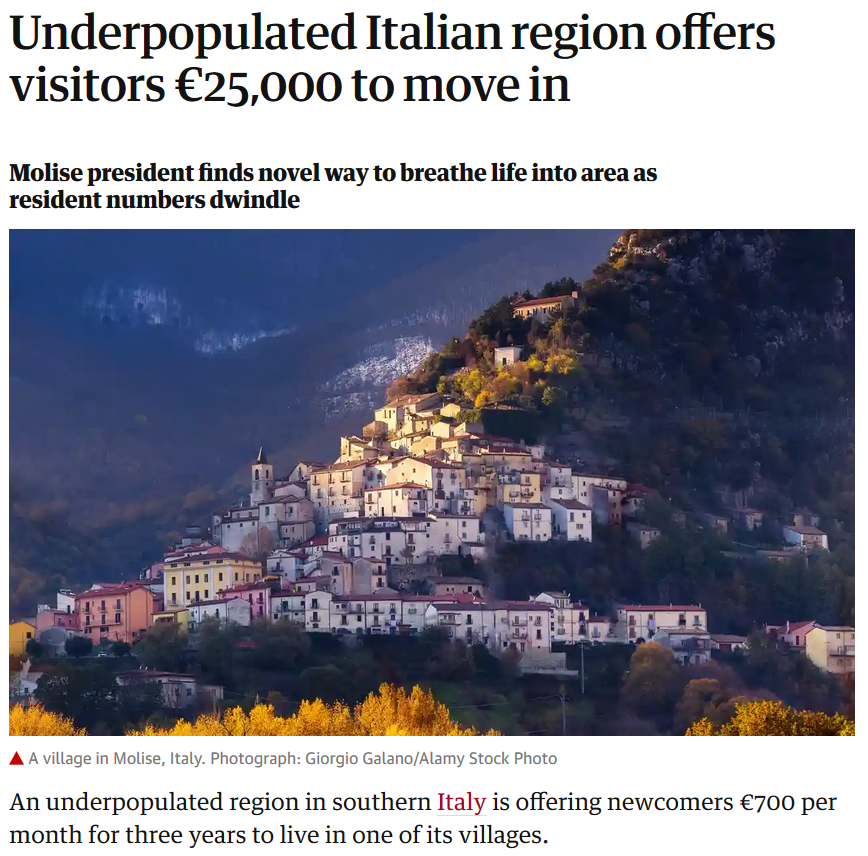 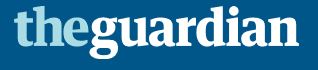 Wed 11 Sep 2019
https://www.theguardian.com/world/2019/sep/11/underpopulated-italian-region-molise?CMP=Share_iOSApp_Other
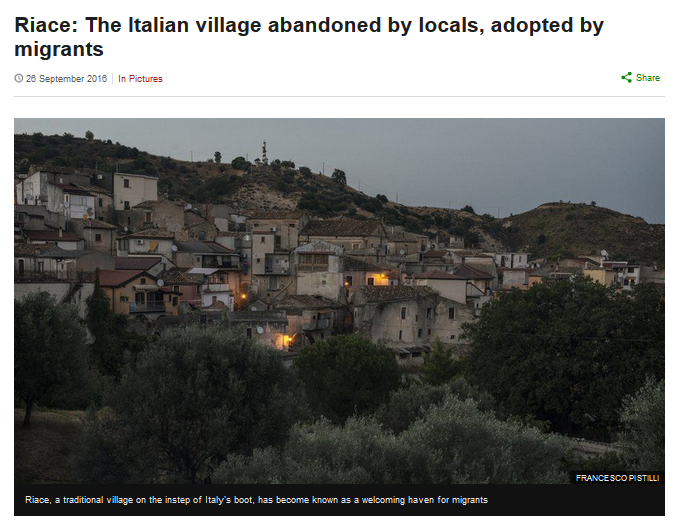 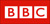 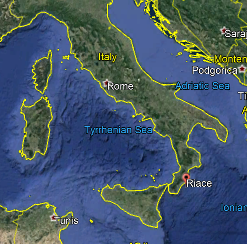 http://www.bbc.com/news/in-pictures-37289713
and these problems, in both the North and South,
go back a long ways . . .
and that causes further problems for the southern region, 
the poorer part . . .
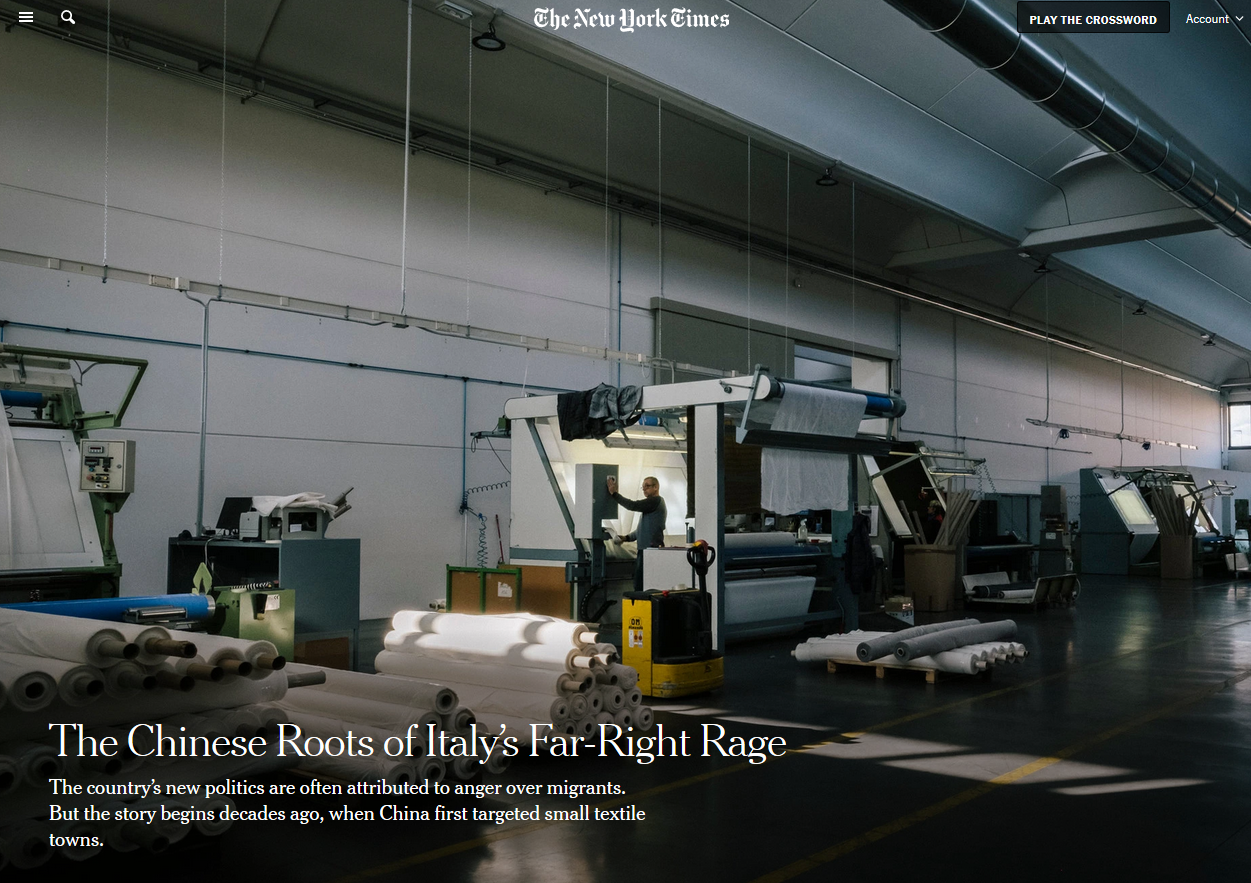 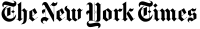 5 Dec 2019
Source
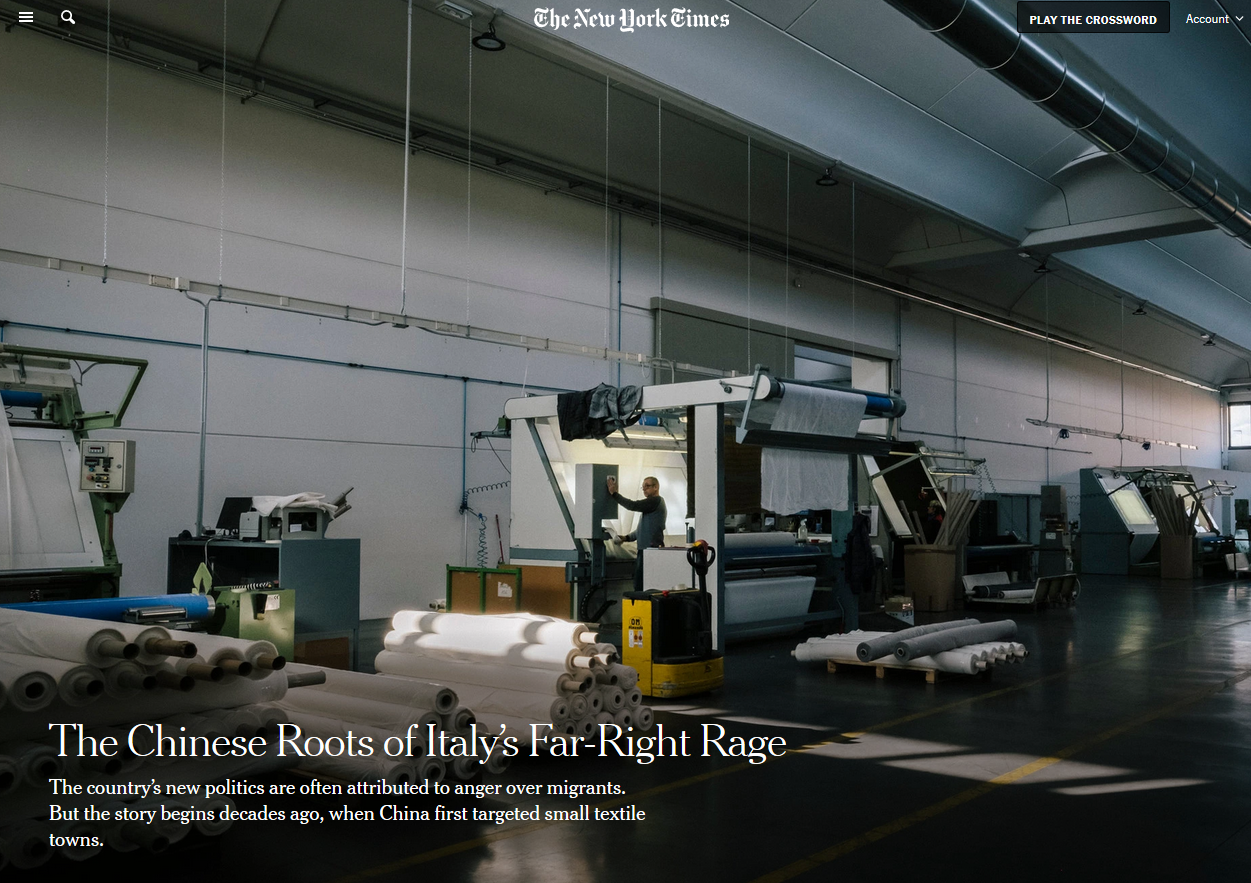 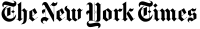 5 Dec 2019
And issues related to immigration have already severely affected Italian politics . . .
This is discussed in Betsey Krause’s book . . .
Source
and Italians often live long lives . . .
which makes the economics of the demographic situation worse . . .
Demographics
total fertility rate in Italy: 
1.24 children born / 1,000 woman
(2023 est.)
country comparison to the world: 221
10.7 deaths / 1,000 population
(2021 est.)
country comparison to the world: 24
That means not enough children are being born to sustain the population . . .
CIA World Factbook
https://www.cia.gov/the-world-factbook/countries/italy/
Demographics
Population: 61,021,855 
(2023 est.)
country comparison to the world: 24
Population growth rate: -0.11%
(2023 est.)
country comparison to the world: 202
65 years and over: 23.31%
(2023 est.)
CIA World Factbook
https://www.cia.gov/the-world-factbook/countris/italy/
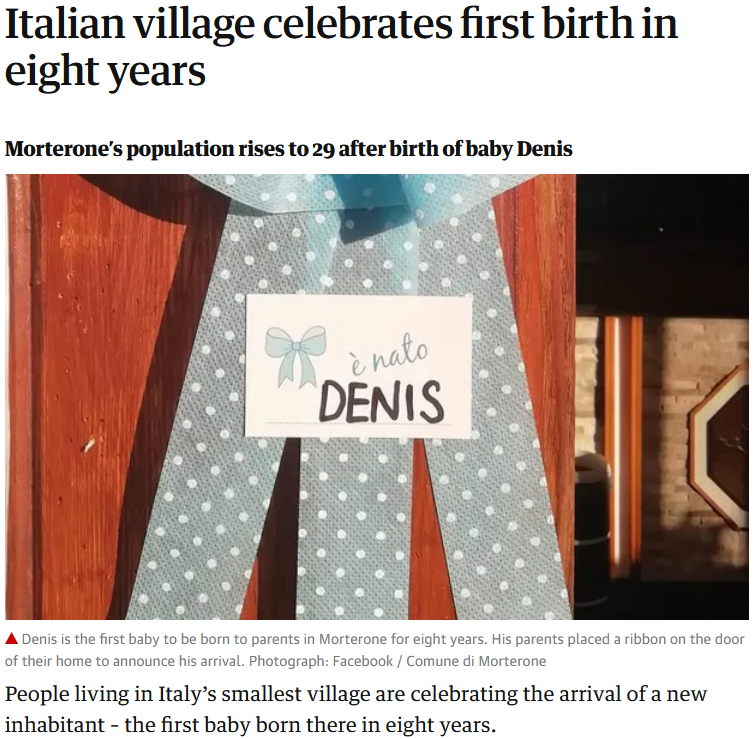 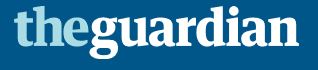 21 Jul 2020
https://www.theguardian.com/world/2020/jul/21/italian-village-morterone-celebrates-first-birth-in-eight-years?CMP=Share_iOSApp_Other
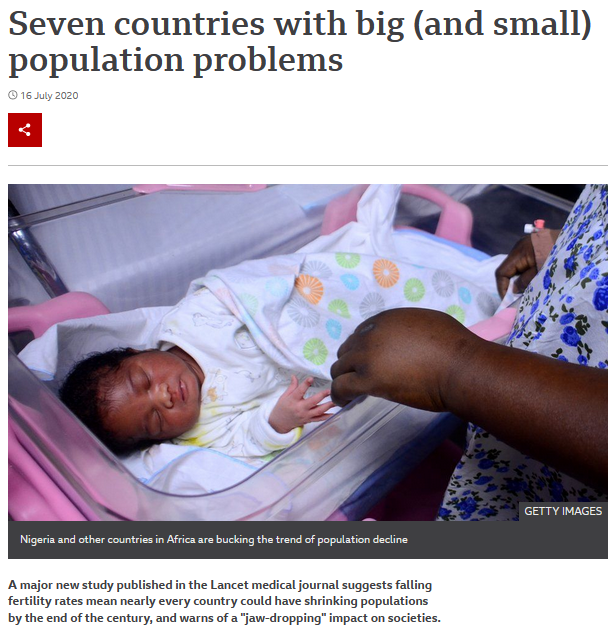 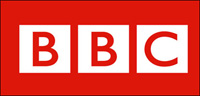 16 Jul 2020
Including Italy
https://www.bbc.com/news/world-53424726
Demographics
total fertility rate in Italy: 
1.24 children born / 1,000 woman
(2023 est.)
country comparison to the world: 221
an overall total fertility rate of 2.1 is needed for the population in an area 
to remain stable,  
assuming no immigration or emigration occurs . . .
10.7 deaths / 1,000 population
(2021 est.)
country comparison to the world: 24
CIA World Factbook
https://www.cia.gov/the-world-factbook/countries/italy/
Demographics
total fertility rate in Italy: 
1.24 children born / 1,000 woman
(2023 est.)
country comparison to the world: 209
The low birth rate is a huge 
slow-moving crisis . . .
and unless something 
is eventually done, 
Italy as we know it will disappear . . .
10.7 deaths / 1,000 population
(2021 est.)
country comparison to the world: 24
net migration rate: 
3.2 migrant(s) / 1,000 population
(2021 est.)
country comparison to the world: 34
CIA World Factbook
https://www.cia.gov/the-world-factbook/countries/italy/
Martin J. Gannon and Rajnandini PillaiUnderstanding Global Cultures
“Although Italian culture is justifiably renowned, it is in danger of extinction, as are the cultures of some other developed nations.  It has one of the lowest fertility rate among nations: 1.19  children per woman.  After Sweden, Italy has the oldest population among nations, with  16.1% of its population over 65.”
1.24
22.1
[23.31%]
[2023 est.]
www.d.umn.edu/cla/faculty/troufs/anth1095/index.html#Gannon
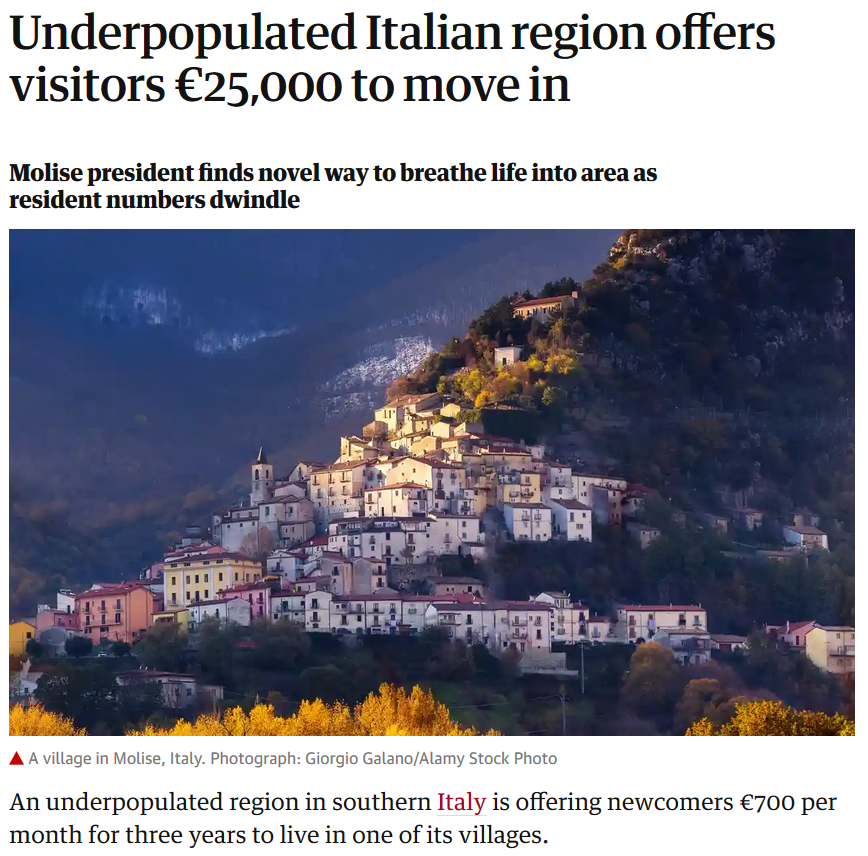 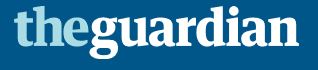 Wed 11 Sep 2019
https://www.theguardian.com/world/2019/sep/11/underpopulated-italian-region-molise?CMP=Share_iOSApp_Other
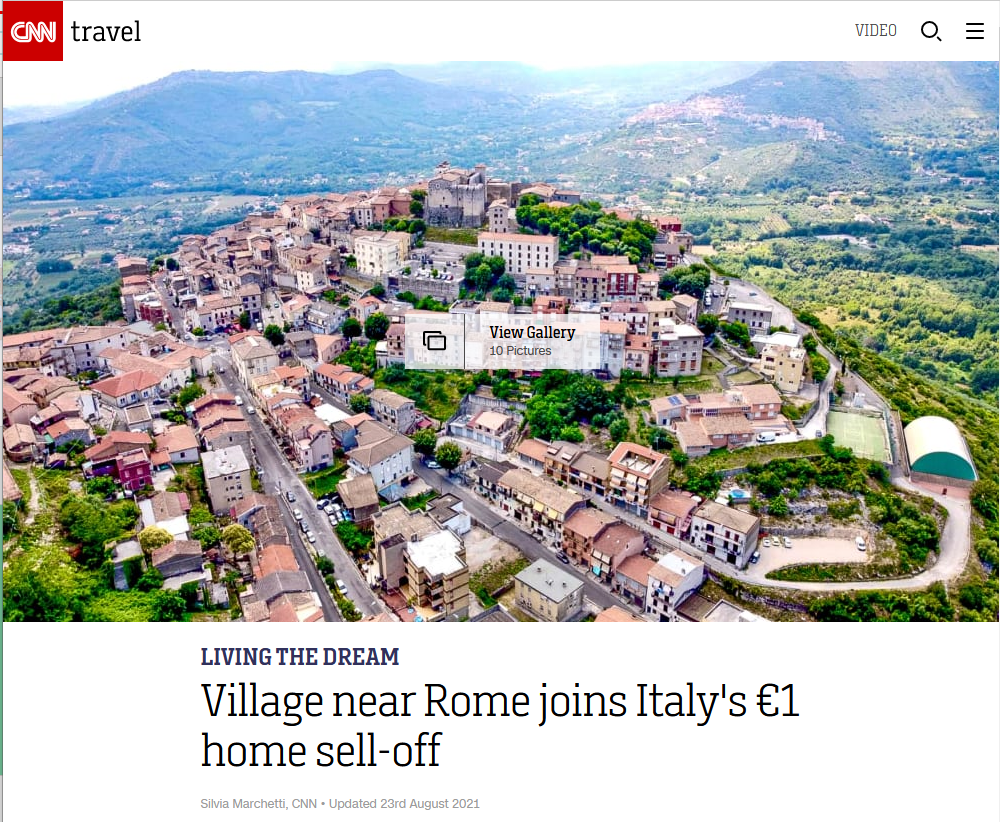 $1.18 USD
23 August 2021
http://edition.cnn.com/travel/article/italy-one-euro-homes-maenza-rome/index.html
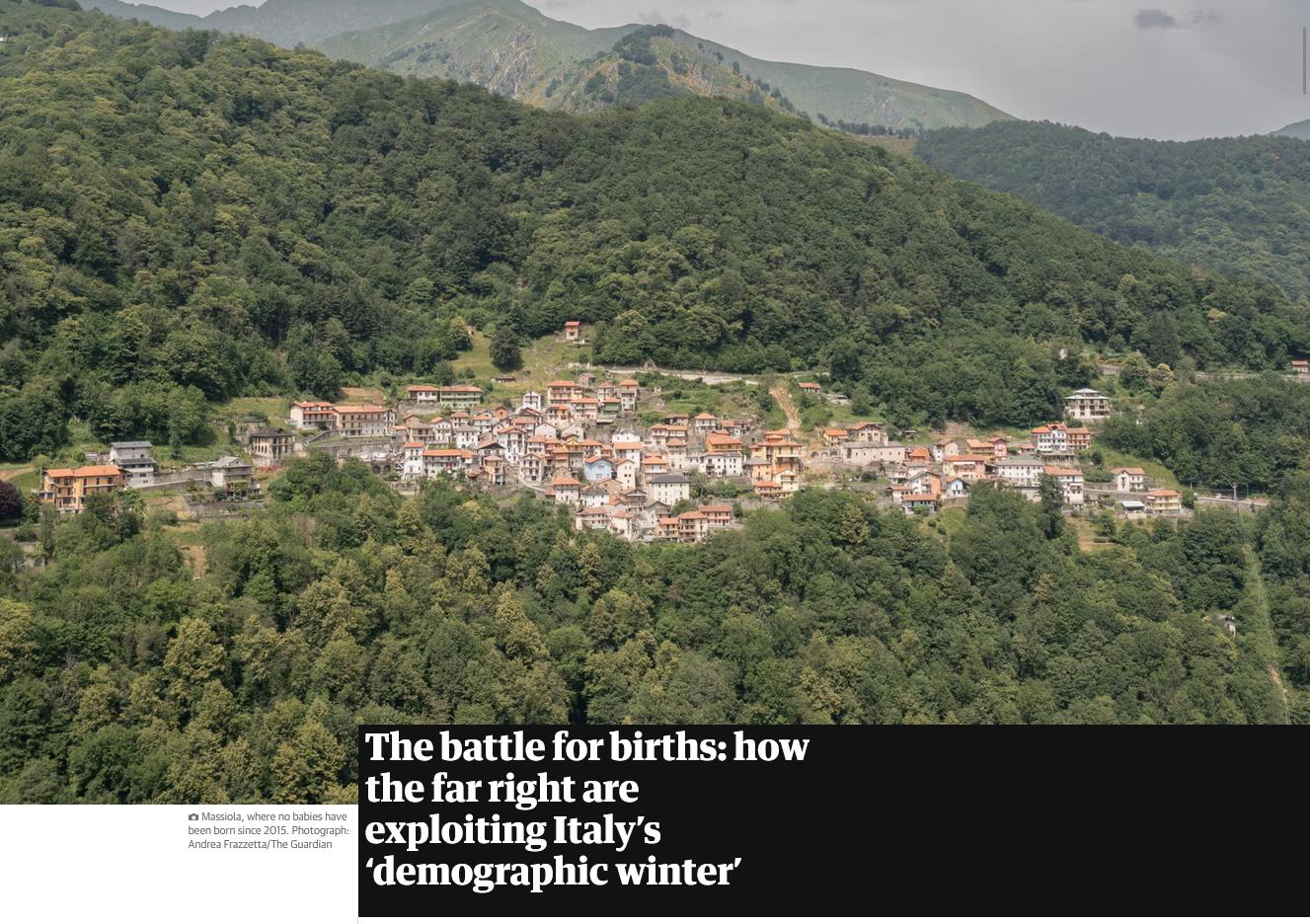 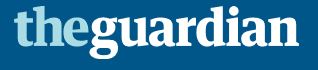 23 August 2021
https://www.theguardian.com/world/2023/oct/07/italy-births-far-right-demographic-winter?CMP=Share_iOSApp_Other
Demographics
total fertility rate in Italy: 
1.24 children born / 1,000 woman
(2023 est.)
country comparison to the world: 209
and in the meantime, there will be big problems trying to support 
an aging population . . .
10.7 deaths / 1,000 population
(2021 est.)
country comparison to the world: 24
net migration rate: 
3.2 migrant(s) / 1,000 population
(2021 est.)
country comparison to the world: 34
CIA World Factbook
https://www.cia.gov/the-world-factbook/countries/italy/
Demographics
Population: 61,021,855 
(2023 est.)
country comparison to the world: 24
Population growth rate: -0.11%
(2023 est.)
country comparison to the world: 202
65 years and over: 23.31%
(2023 est.)
CIA World Factbook
https://www.cia.gov/the-world-factbook/countries/italy/
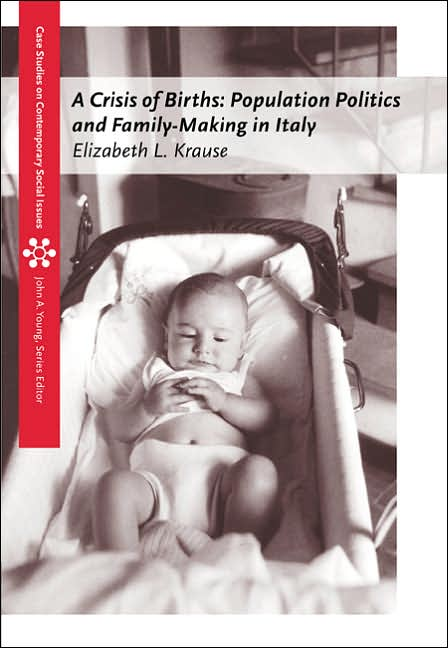 This is detailed in Betsy Krause’s excellent book
Elizabeth L. Krause
A Crisis of Births: 
Population Politics and Family-Making in Italy
Belmont, CA: Thompson Wadsworth,  2005.
http://www.d.umn.edu/cla/faculty/troufs/anth3635/cetexts.html#CrisisofBirths
Here’s how that works . . .
Population change =
births minus deaths 
plus net migration
(immigration minus emigration)
If you like formulas, here’s the formula:
∆p = (b-d) + (i-e)

∆p = population change
b = births
d = deaths
 I = immigration 
e = emigration
Population Pyramids
reflect population composition and change
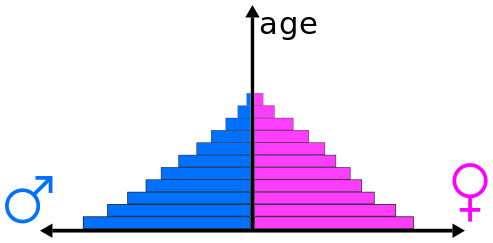 https://en.wikipedia.org/wiki/Population_pyramid
Population Pyramids for 4 Stages of the Demographic Transition Model

“. . . the transition from high birth and death rates to low birth and death rates as a country develops from a pre-industrial to an industrialized economic system”
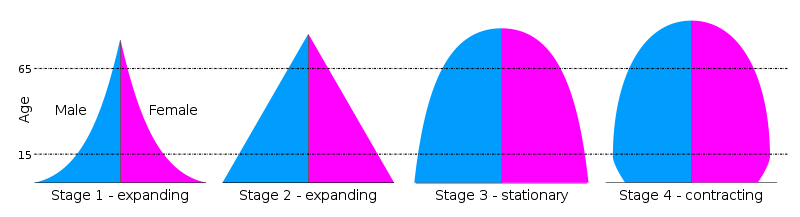 population is expanding
https://en.wikipedia.org/wiki/Population_pyramid
https://en.wikipedia.org/wiki/Demographic_transition
Population Pyramids for 4 Stages of the Demographic Transition Model

“. . . the transition from high birth and death rates to low birth and death rates as a country develops from a pre-industrial to an industrialized economic system”
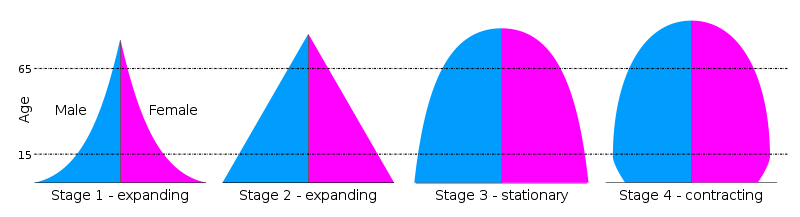 population is expanding
https://en.wikipedia.org/wiki/Population_pyramid
https://en.wikipedia.org/wiki/Demographic_transition
Population Pyramids for 4 Stages of the Demographic Transition Model

“. . . the transition from high birth and death rates to low birth and death rates as a country develops from a pre-industrial to an industrialized economic system”
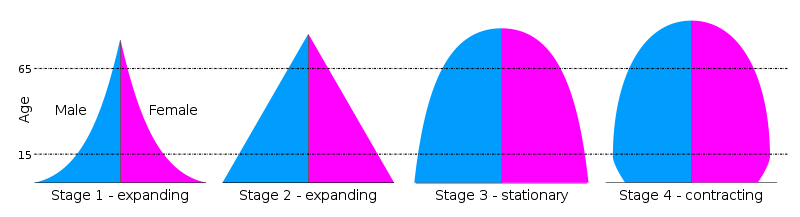 population is stationary
https://en.wikipedia.org/wiki/Population_pyramid
https://en.wikipedia.org/wiki/Demographic_transition
Population Pyramids for 4 Stages of the Demographic Transition Model

“. . . the transition from high birth and death rates to low birth and death rates as a country develops from a pre-industrial to an industrialized economic system”
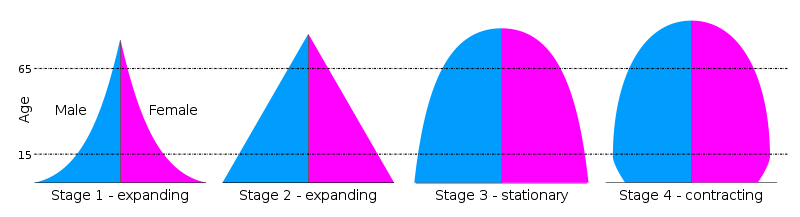 population is contracting
https://en.wikipedia.org/wiki/Population_pyramid
https://en.wikipedia.org/wiki/Demographic_transition
a major problem occurs with the large and growing 

“dependent population” 

(those not in the work force who must be supported by those in the work force)
“dependent population” = 
the number of people that have to be supported by those of working age

Usually, it’s 
(the population aged 0-14 + those 65 and over) 
divided by 
(the total population 15-64)
Population Pyramid
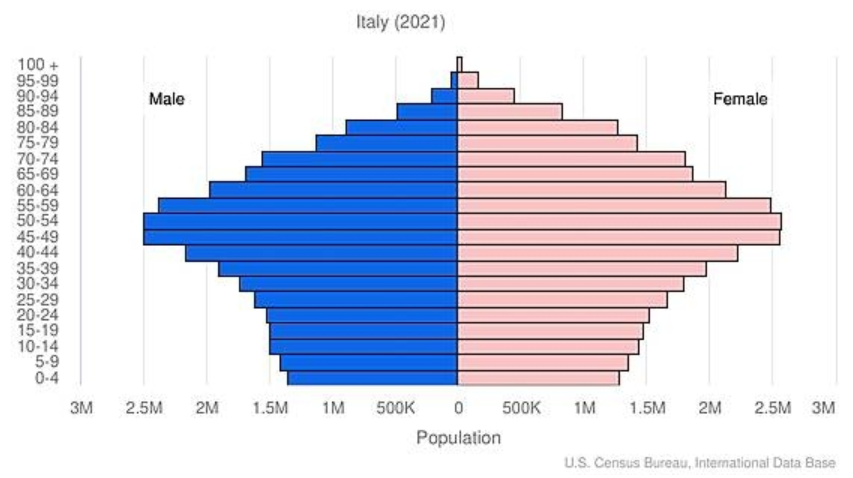 “dependent population”
“dependent population”
CIA World Factbook
https://www.cia.gov/the-world-factbook/countries/italy/
Population Pyramid
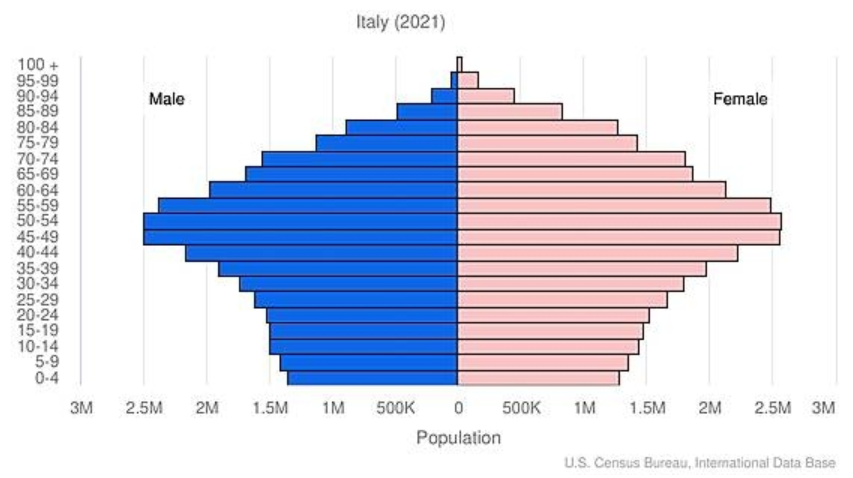 People who have to support the “dependent population”
female
male
CIA World Factbook
https://www.cia.gov/the-world-factbook/countries/italy/
Population Pyramid
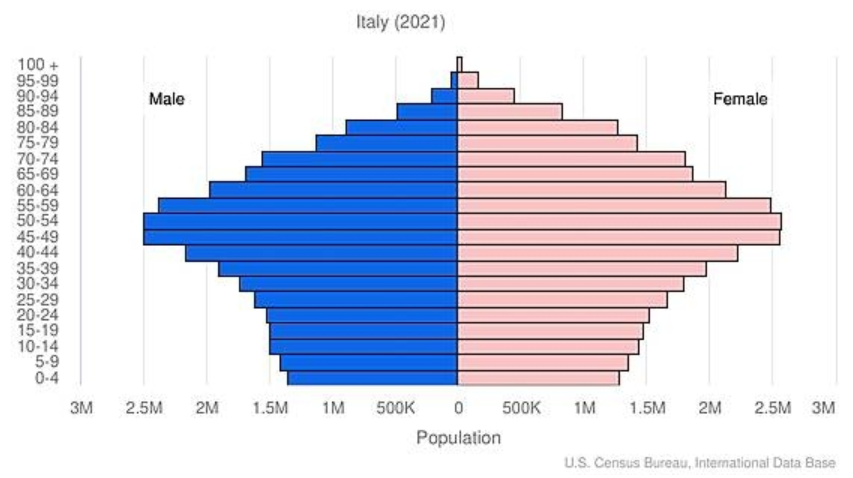 Every 5 years 
the lines move up one level
CIA World Factbook
https://www.cia.gov/the-world-factbook/countries/italy/
Population Pyramid
And the “bulge”, 
combined with the shrinking base groups, could be a big problem in the future as it moves up
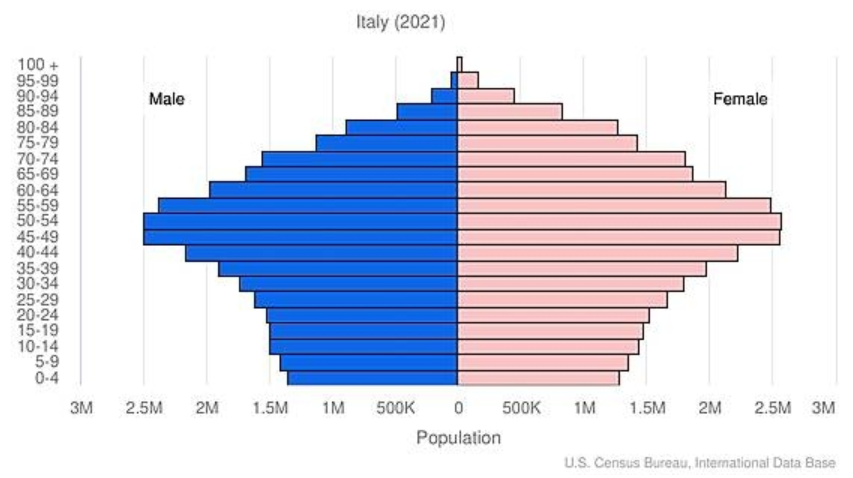 CIA World Factbook
https://www.cia.gov/the-world-factbook/countries/italy/
Population Pyramid
And the “bulge”, 
combined with the shrinking base groups, could be a big problem in the future as it moves up
CIA World Factbook
https://www.cia.gov/the-world-factbook/countries/italy/
Population Pyramid
And the “bulge”, 
combined with the shrinking base groups, could be a big problem in the future as it moves up
CIA World Factbook
https://www.cia.gov/the-world-factbook/countries/italy/
Population Pyramid
And the “bulge”, 
combined with the shrinking base groups, could be a big problem in the future as it moves up
CIA World Factbook
https://www.cia.gov/the-world-factbook/countries/italy/
Population Pyramid
And the “bulge”, 
combined with the shrinking base groups, could be a big problem in the future as it moves up
CIA World Factbook
https://www.cia.gov/the-world-factbook/countries/italy/
Population Pyramid
And the “bulge”, 
combined with the shrinking base groups, could be a big problem in the future as it moves up
CIA World Factbook
https://www.cia.gov/the-world-factbook/countries/italy/
Population Pyramid
And the “bulge”, 
combined with the shrinking base groups, could be a big problem in the future as it moves up
CIA World Factbook
https://www.cia.gov/the-world-factbook/countries/italy/
Population Pyramid
And the “bulge”, 
combined with the shrinking base groups, could be a big problem in the future as it moves up
CIA World Factbook
https://www.cia.gov/the-world-factbook/countries/italy/
Population Pyramid
This bulge is a big problem
because it means that there
will eventually be lots of old people 
(not working)
and fewer people who 
are in the workforce to support them

combined with children 
not in the workforce
for the workers to also support
CIA World Factbook
https://www.cia.gov/library/publications/the-world-factbook/geos/it.html
so Italy has lots of seniors 
(not in the work force) . . .
so Italy has lots of seniors
(not in the work force) . . .

and their younger population is contracting (therefore eventually fewer in the work will be forced to support those who are not) . . .
that is to say Italy has a large and growing 

“dependent population” 

(those not in the work force who must be supported by those in the work force)
to further complicate things, looking at the problem regionally . . .
and that causes further problems for the southern region, 
the poorer part . . .
young people entering into the workforce want to go north (to the richer areas, or to another country) to find work . . .
and that causes further problems for the southern region, 
the poorer part . . .
young people entering into the workforce want to go north (to the richer areas, or to another country) to find work . . .
and that causes further problems for the southern region, 
the poorer part . . .
young people entering into the workforce want to go north (to the richer areas, or to another country) to find work . . .
and it causes problems for families because Italian families generally do not like their young to leave the area of their family home . . .
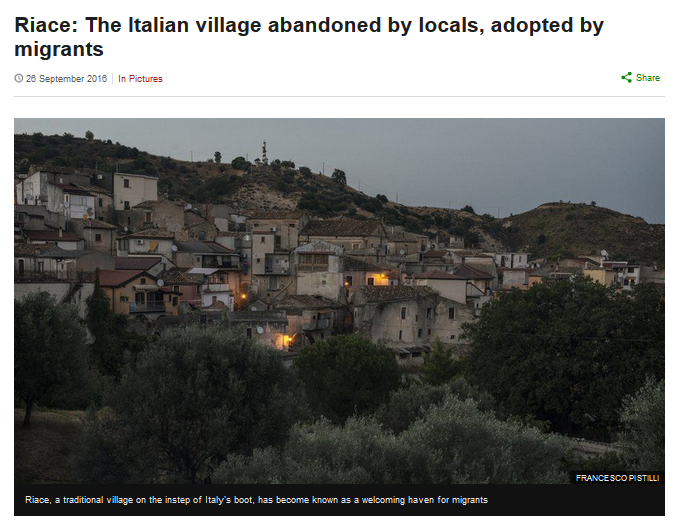 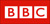 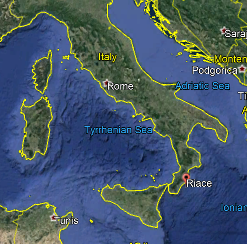 http://www.bbc.com/news/in-pictures-37289713
and Italians often live long lives . . .
which makes the economics of the demographic situation worse . . .
Demographics
Population: 61,021,855 
(2023 est.)
country comparison to the world: 24
Population growth rate: -0.11%
(2023 est.)
country comparison to the world: 202
65 years and over: 23.31%
(2023 est.)
CIA World Factbook
https://www.cia.gov/the-world-factbook/countries/italy/
Demographics
urban population: 
72% of total population
(2023)
rate of urbanization: 0.27% annual rate of change 
(2020-2025 est.)
Infant mortality rate: 
total: 3.1 deaths/1,000 live births
(2023 est.)
country comparison to the world: 210
Life expectancy at birth:
total population: 82.8 years
(2023 est.)
country comparison to the world: 19
CIA World Factbook
https://www.cia.gov/the-world-factbook/countries/italy/
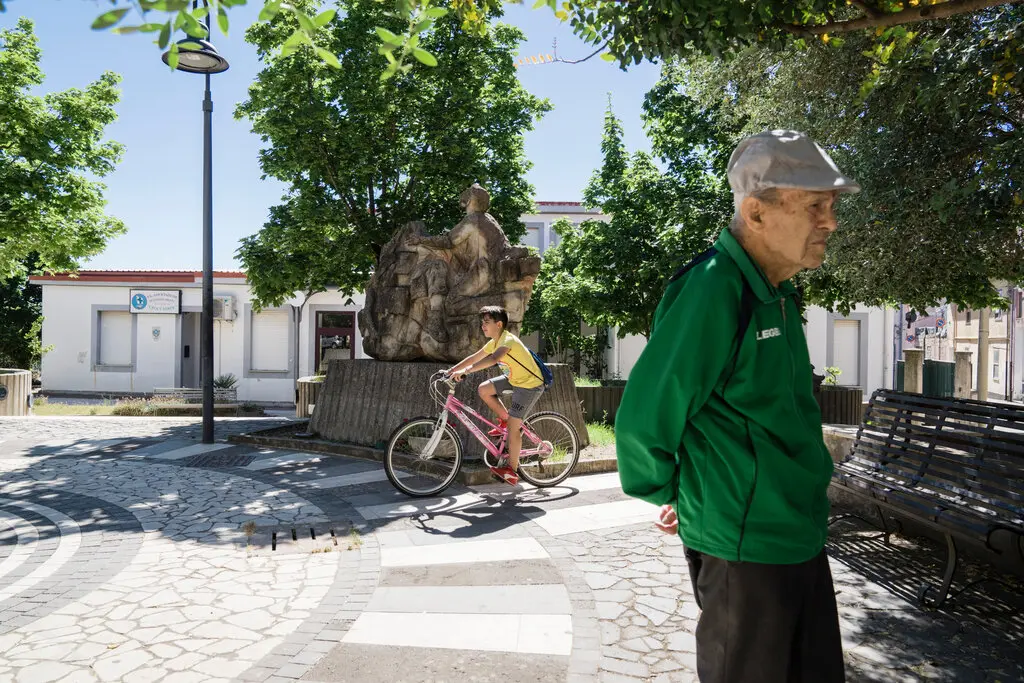 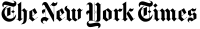 13 July  2022
Who’s the Oldest of Them All?
Two towns in Sardinia battle for the distinction of having the longest-living residents. One has the imprimatur of Guinness World Records.
https://www.nytimes.com/2022/07/13/world/europe/italy-sardinia-perdasdefogu-seulo-longevity.html?smid=em-share
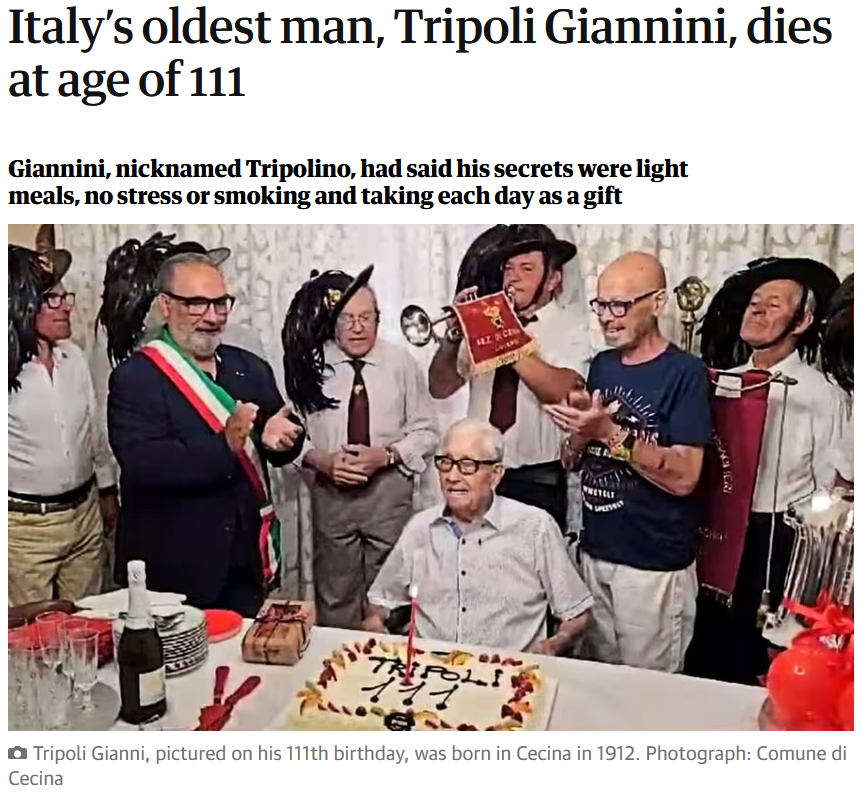 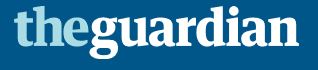 1 January 2024
https://www.theguardian.com/world/2024/jan/01/italys-oldest-man-tripoli-giannini-dies-at-age-of-111?CMP=share_btn_link
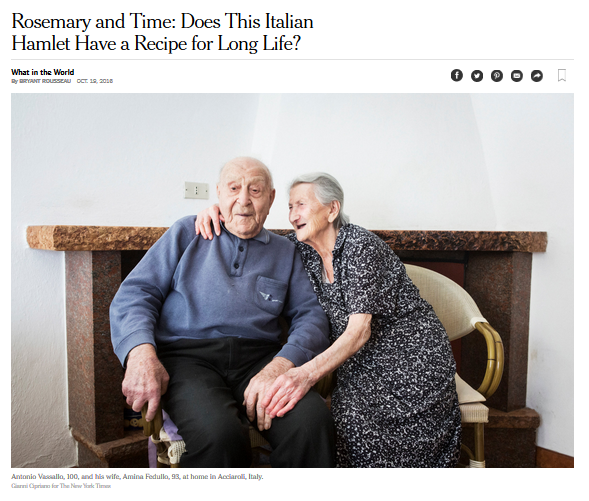 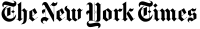 http://www.nytimes.com/2016/10/20/world/what-in-the-world/rosemary-and-time-does-this-italian-hamlet-have-a-recipe-for-long-life.html?emc=edit_ne_20161019&nl=evening-briefing&nlid=60046204&te=1
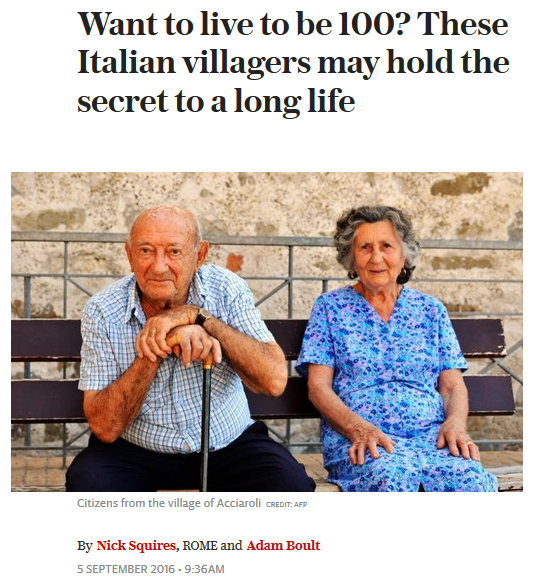 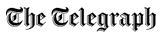 http://www.telegraph.co.uk/news/2016/09/05/want-to-live-to-be-100-these-italian-villagers-may-hold-the-secr/
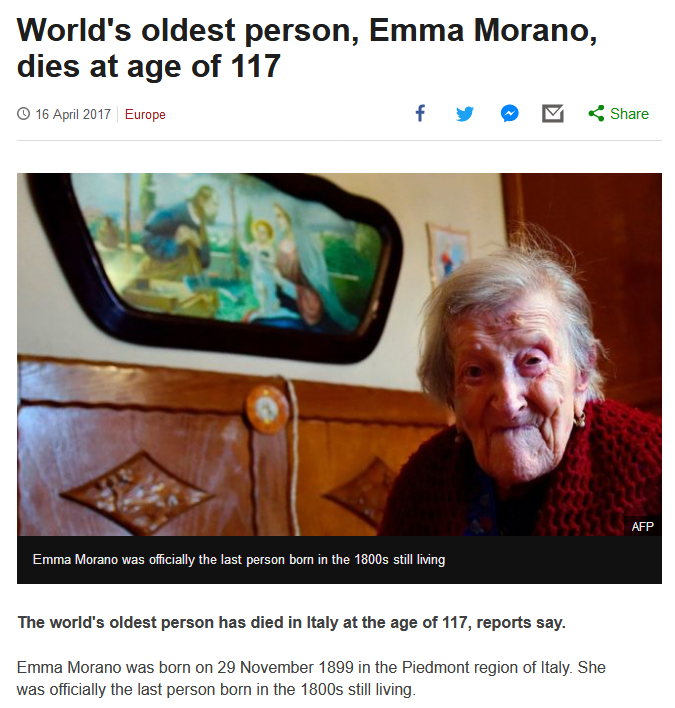 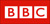 http://www.bbc.com/news/world-europe-39610937
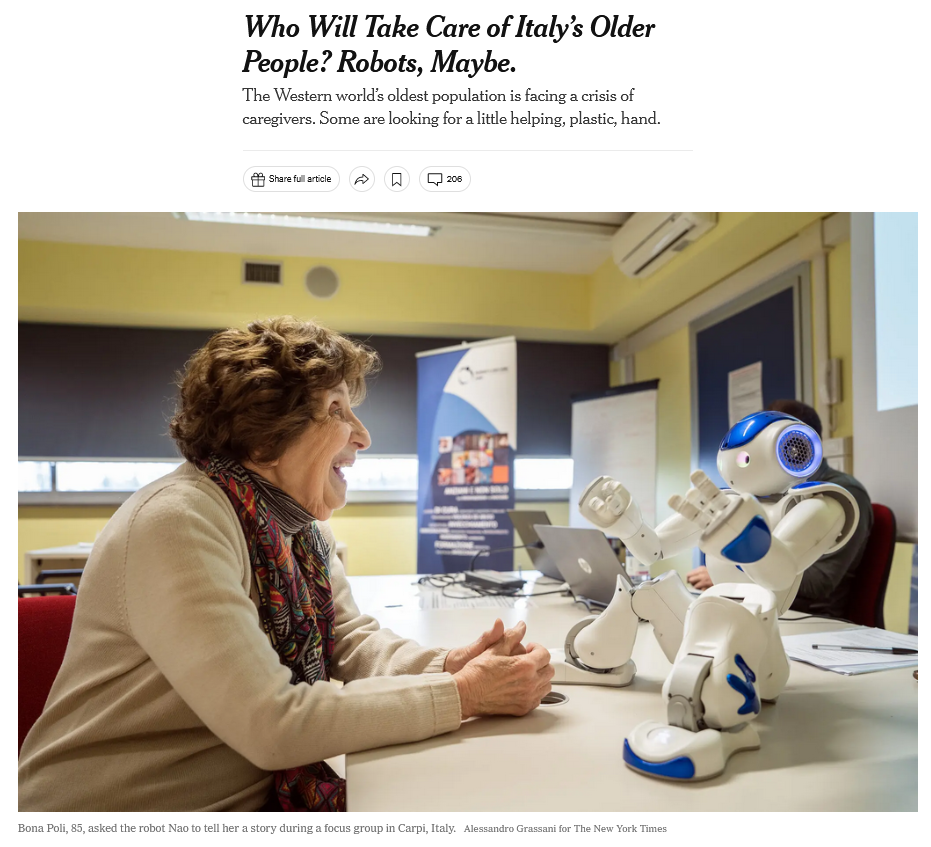 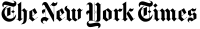 27 March 2023
https://www.nytimes.com/2023/03/25/world/europe/who-will-take-care-of-italys-older-people-robots-maybe.html?smid=nytcore-ios-share&referringSource=articleShare
Demographics
total fertility rate: 
1.24 children born / 1,000 woman
(2023 est.)
country comparison to the world: 221
11.3 deaths / 1,000 population
(2023 est.)
country comparison to the world: 24
net migration rate: 
3.2 migrant(s) / 1,000 population
(2023 est.)
country comparison to the world: 39
CIA World Factbook
https://www.cia.gov/the-world-factbook/countries/italy/
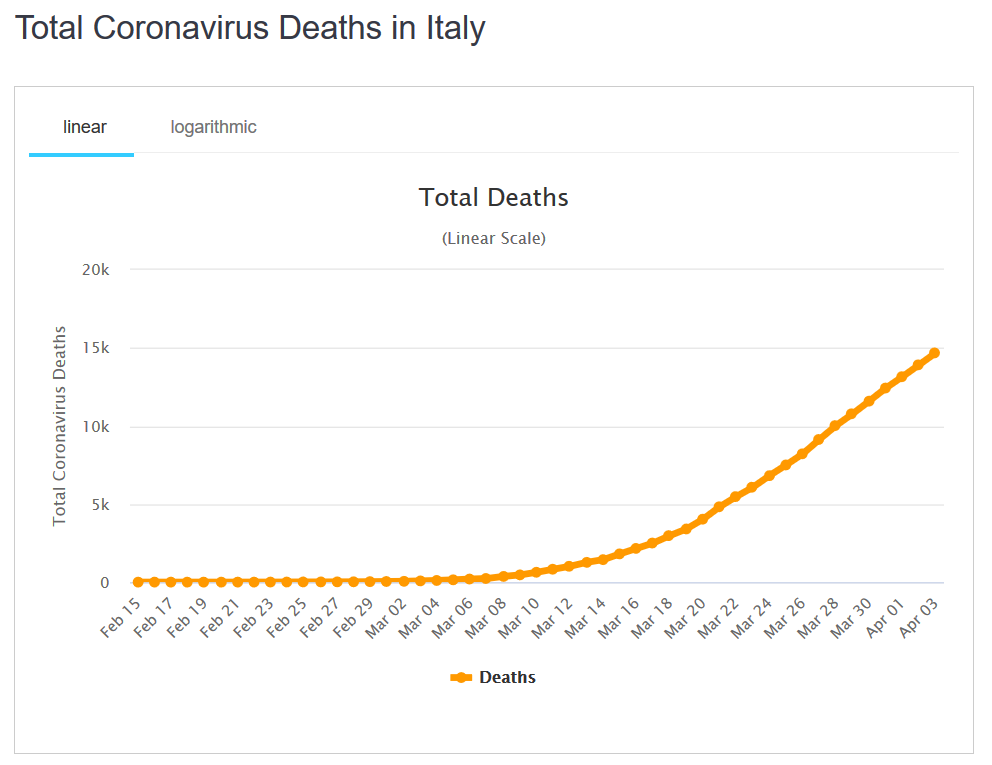 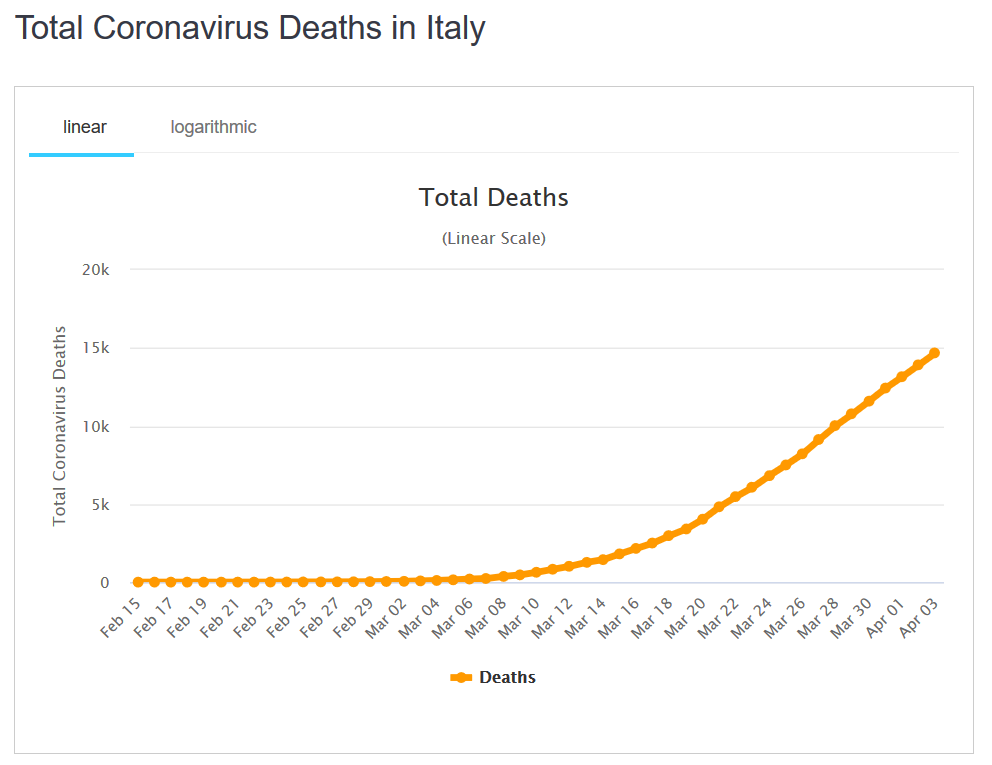 Demographics
total fertility rate: 
1.47 children born / 1,000 woman
(2020 est.)
country comparison to the world: 204
death rates changed with Covid-19
(2020 est.)
10.7 deaths / 1,000 population
(2020 est.)
country comparison to the world: 48
net migration rate: 
4.1 migrant(s) / 1,000 population
(2015 est.)
country comparison to the world: 29
03 April 2020
CIA World Factbook
https://www.worldometers.info/coronavirus/country/italy/
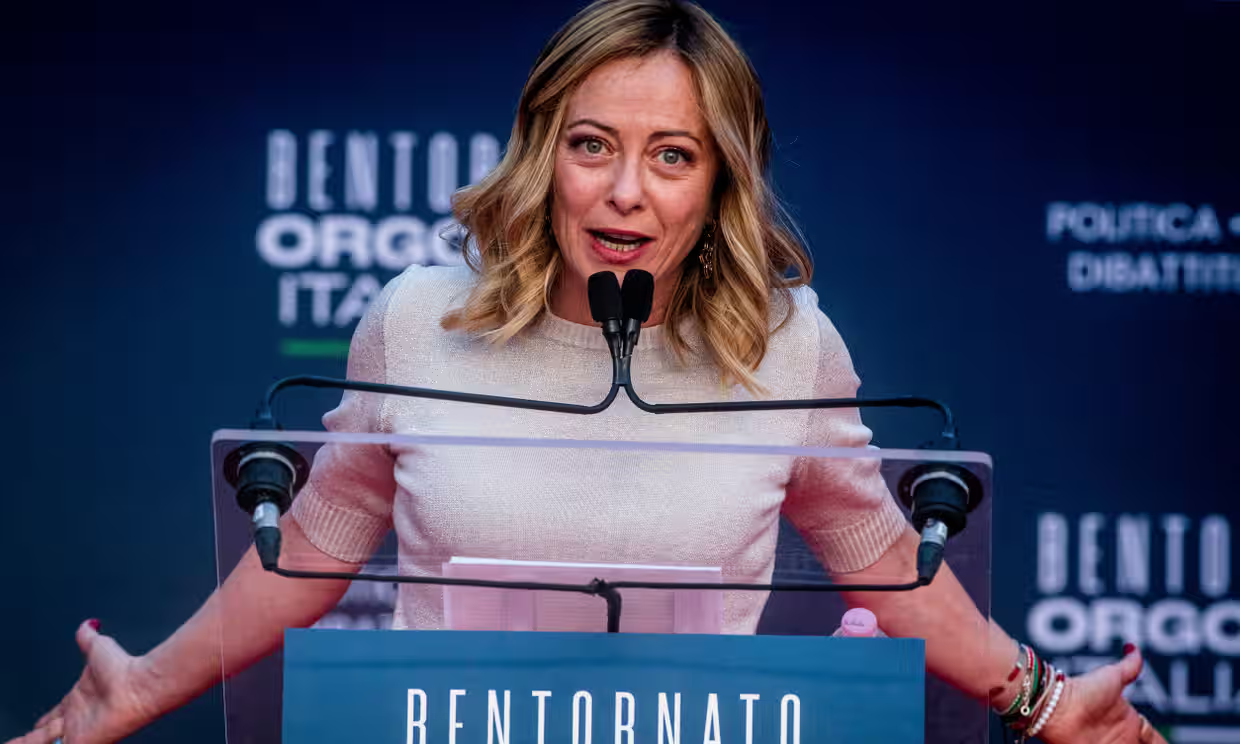 “The issue of the country’s demographic crisis is shooting up the political agenda because Giorgia Meloni’s nationalistic government sees in the birthrate – as did Benito Mussolini – a symbol of patriotic vigour.” 
Meloni in Rome, 17 December 2023. 
Photograph: Alessandro Serran/Shutterstock
What else?
Population Pyramid
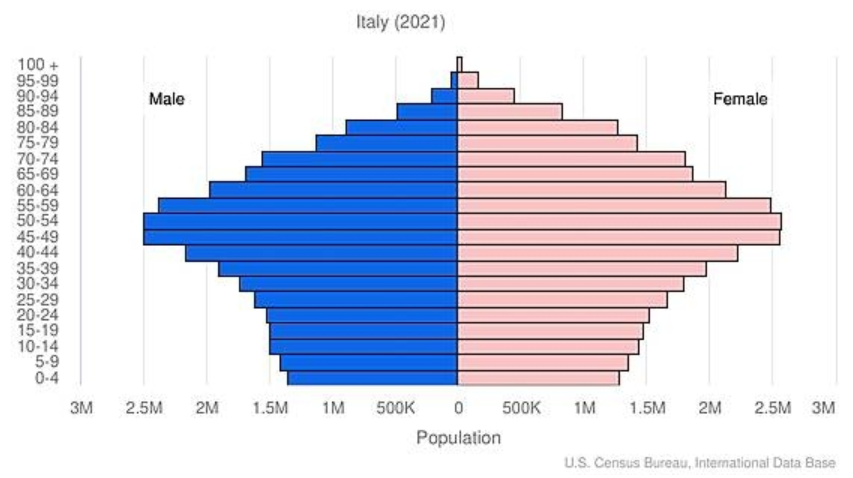 And all of that also means both their labor force and markets are shrinking over time . . . unless the pattern changes 
(which is might with Covid-19)
CIA World Factbook
https://www.cia.gov/the-world-factbook/countries/italy/
Population Pyramid
And all of that also means both their labor force and markets are shrinking over time . . . unless the pattern changes 
(which is might with Covid-19)
CIA World Factbook
https://www.cia.gov/the-world-factbook/countries/italy/
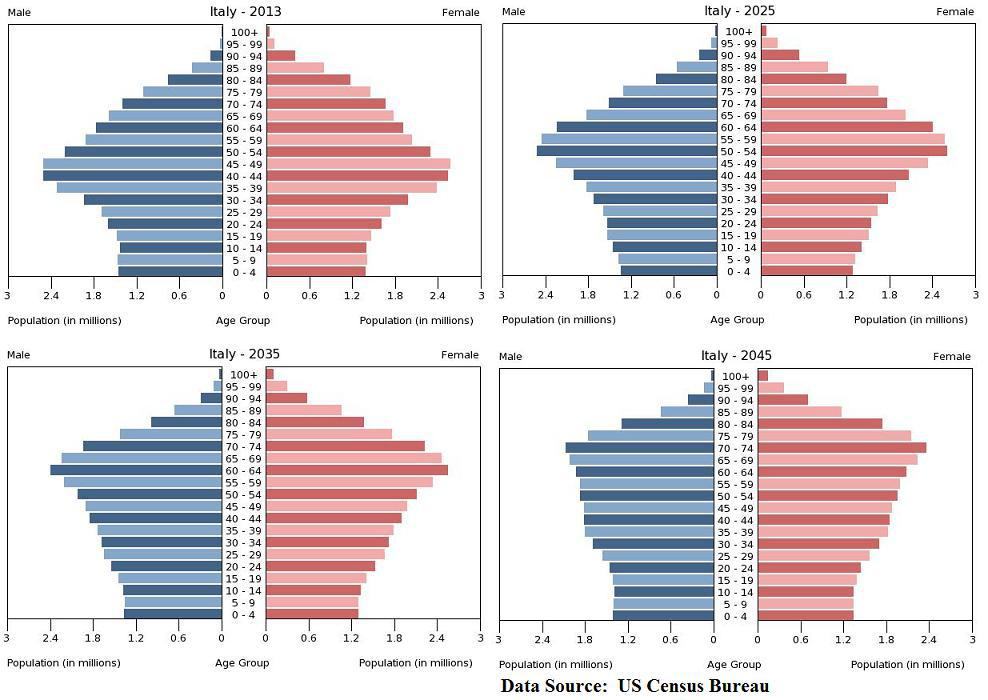 Italy Faces Ugly Future Without Reforms, Eurozone Exit -- Jake Huneycutt, Huneycutt Capital + Research
http://seekingalpha.com/article/1246651-italy-faces-ugly-future-without-reforms-eurozone-exit
One solution to the demographic problem is to bring in outsiders (immigration) . . .

BUT . . .
One solution to the demographic problem is to bring in outsiders (immigration) . . .
    BUT . . .
Population Pyramid
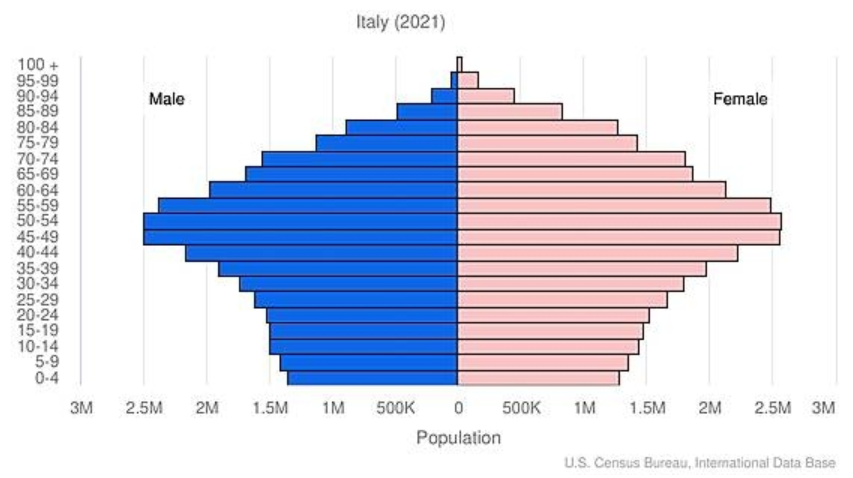 they can import people for the work force, but they only want certain kinds of people

(basically skilled, who are not immigrants of the boats from Africa or the Near East, or from Afghanistan)
CIA World Factbook
https://www.cia.gov/the-world-factbook/countries/italy/
Population Pyramid
they can import people for the work force, but they only want certain kinds of people

(basically skilled, who are not immigrants of the boats from Africa or the Near East, or from Afghanistan)
CIA World Factbook
https://www.cia.gov/the-world-factbook/countries/italy/
And the migration picture has been rapidly changing since 2015, with Italy, Greece, and Hungary under 
“unprecedented pressure”
http://en.wikipedia.org/wiki/Italy
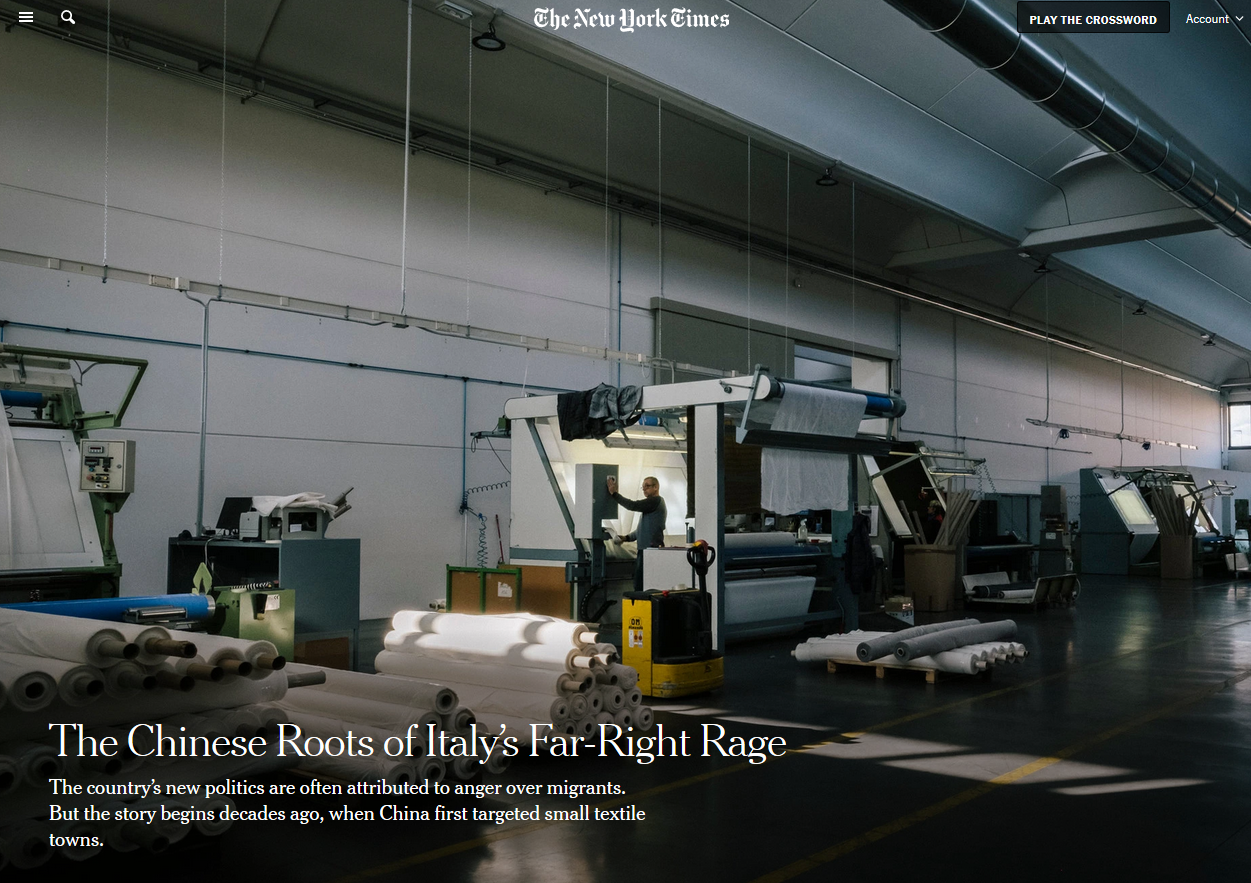 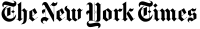 5 Dec 2019
And issues related to immigration have already severely affected Italian politics . . .
This is discussed in Betsey Krause’s book . . .
Source
as immigration to Italy 
is high . . . 
and immigration 
is a hot political issue . . .
so although Italy really needs immigrants for its labor force, 
it wants to have only certain kinds of immigrants . . .

and also limit the numbers of immigrants . . .
Demographics
total fertility rate: 
1.24 children born / 1,000 woman
(2023 est.)
country comparison to the world: 221
11.3 deaths / 1,000 population
(2023 est.)
country comparison to the world: 24
net migration rate: 
3.2 migrant(s) / 1,000 population
(2023 est.)
country comparison to the world: 39
CIA World Factbook
https://www.cia.gov/the-world-factbook/countries/italy/
as immigration to Italy 
is high . . . 
and immigration 
is a hot political issue . . .
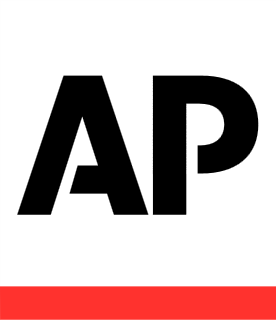 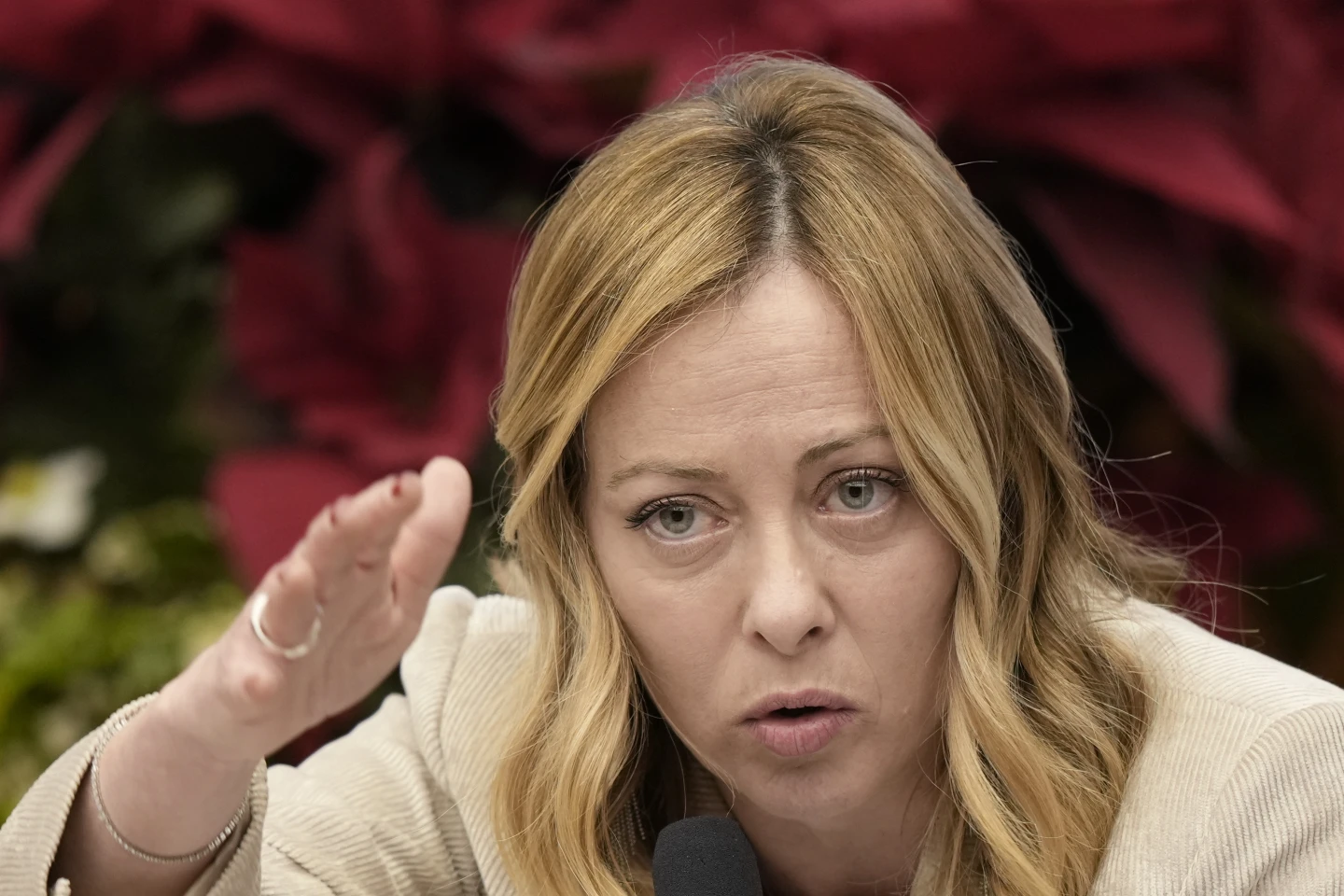 4 January 2024
Italian Premier Meloni says curbing migrant arrivals from Africa is about investment, not charity
https://apnews.com/article/italy-eu-africa-migration-strategy-energy-bfffac3ff93ad2a97aead324caa11130
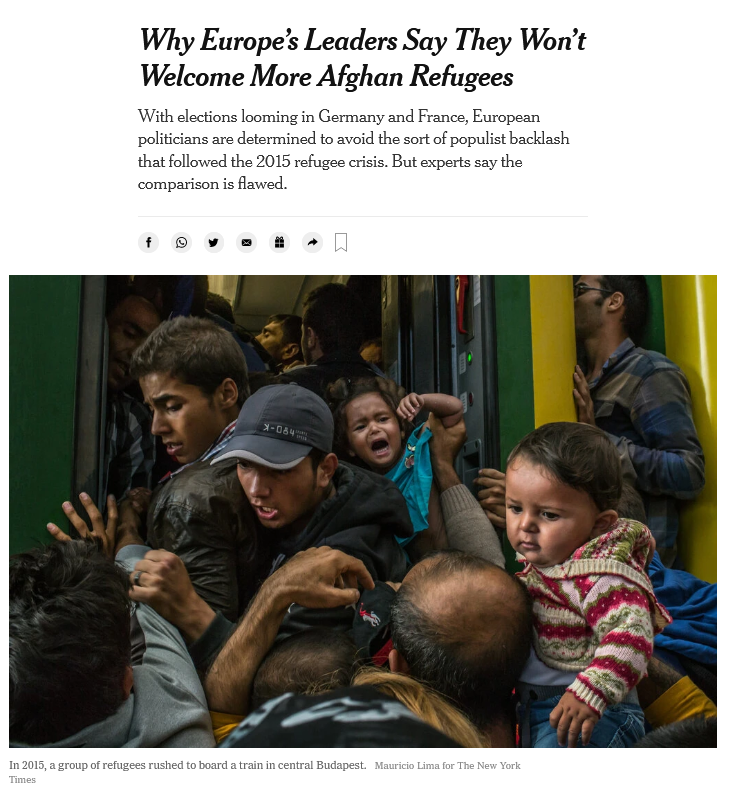 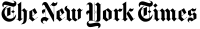 18 August 2021
https://www.nytimes.com/2021/08/18/world/europe/afghanistan-refugees-europe-migration-asylum.html
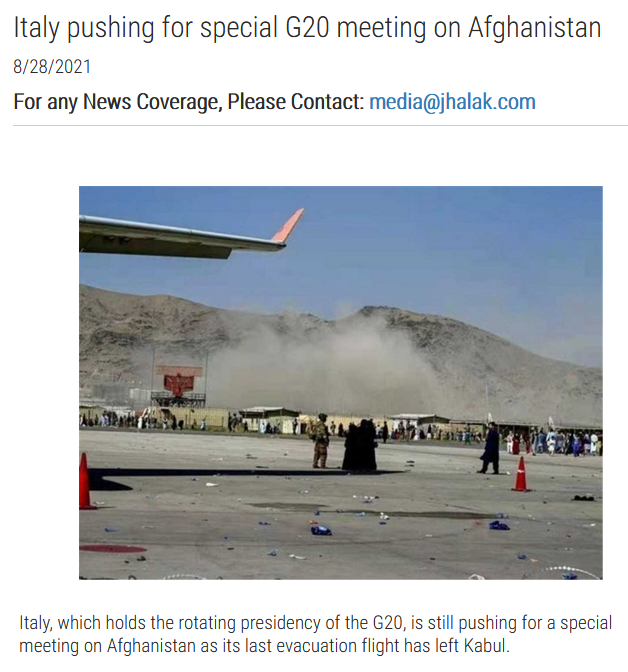 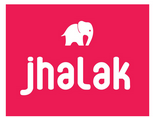 28 August 2021
https://www.jhalak.com/global-news-Italy-pushing-for-special-G20-meeting-on-Afghanistan-83161
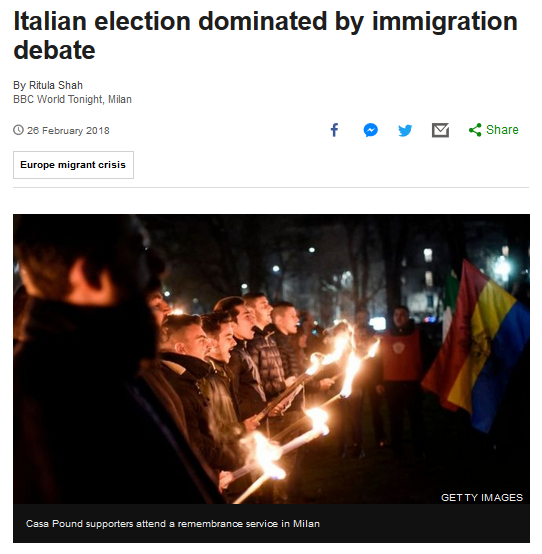 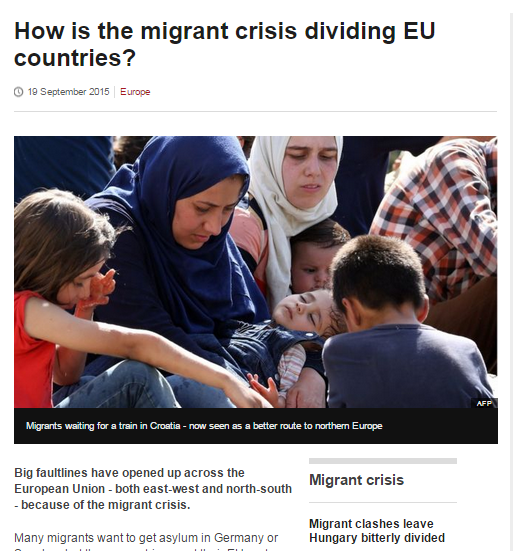 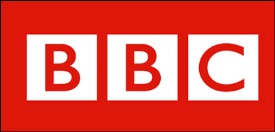 http://www.bbc.com/news/world-europe-34278886
Martin J. Gannon and Rajnandini PillaiUnderstanding Global Cultures
“Still, the population is large, and these trends are likely to reverse.  Also, there are many people who want to immigrate to Italy, and in fact, there are countless numbers of illegal aliens crossing its borders daily.  Thus, although Italy will probably change, its cultural base should be relatively secure, at least for the foreseeable future.”
www.d.umn.edu/cla/faculty/troufs/anth1095/index.html#Gannon
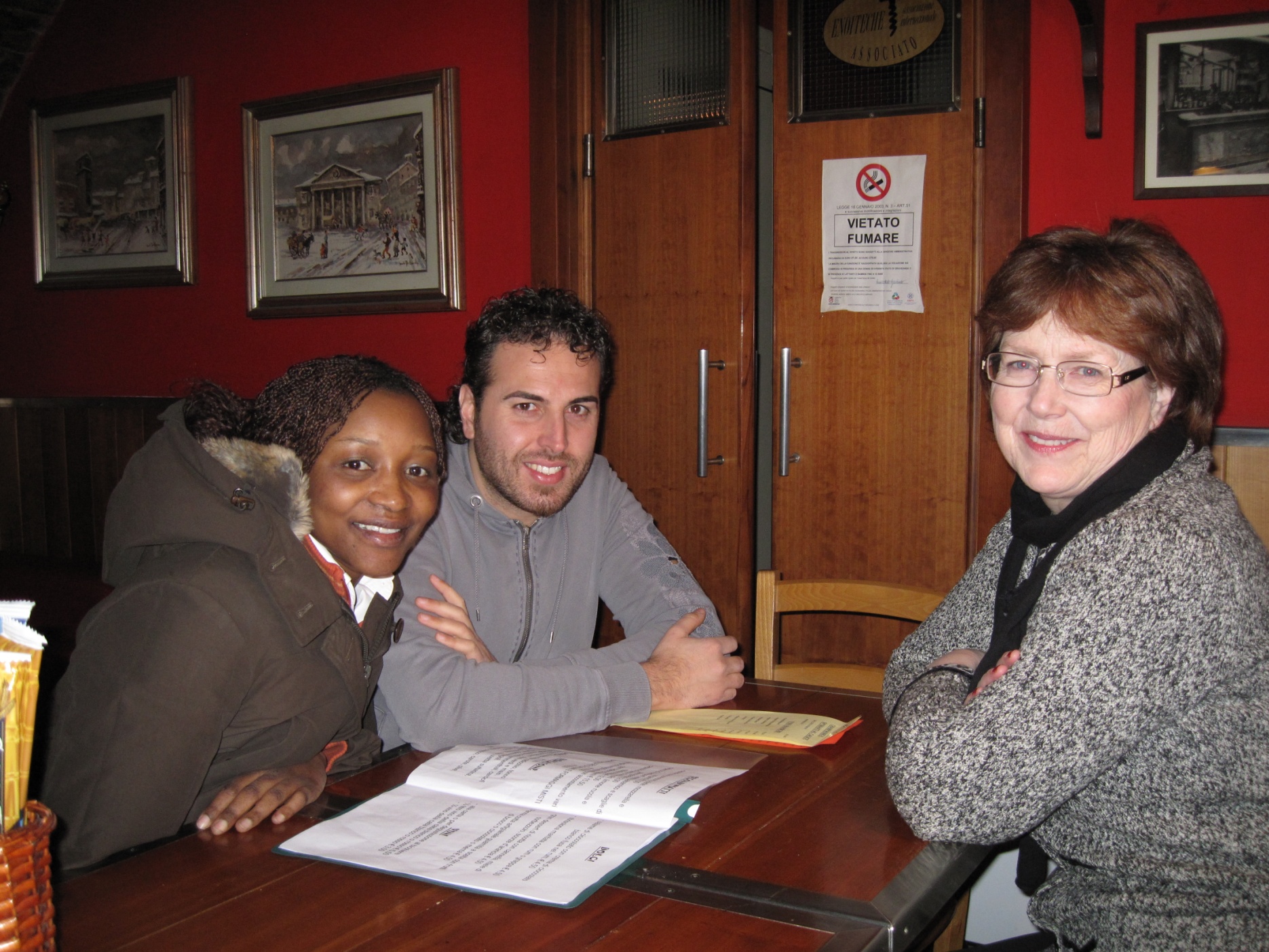 so although Italy really needs immigrants for its labor force, 
it wants to have only certain kinds of immigrants . . .

and also limit the numbers of immigrants . . .
and to complicate the situation still further . . .
Martin J. Gannon and Rajnandini PillaiUnderstanding Global Cultures
“Still, the population is large, and these trends are likely to reverse.  Also, there are many people who want to immigrate to Italy, and in fact, there are countless numbers of illegal aliens crossing its borders daily.  Thus, although Italy will probably change, its cultural base should be relatively secure, at least for the foreseeable future.”
www.d.umn.edu/cla/faculty/troufs/anth1095/index.html#Gannon
Martin J. Gannon and Rajnandini PillaiUnderstanding Global Cultures
“Still, the population is large, and these trends are likely to reverse.  Also, there are many people who want to immigrate to Italy, and in fact, there are countless numbers of 
	illegal aliens crossing its borders daily.  Thus, although Italy will probably change, its cultural base should be relatively secure, at least for the foreseeable future.”
www.d.umn.edu/cla/faculty/troufs/anth1095/index.html#Gannon
Demographics
total fertility rate: 
1.47 children born / 1,000 woman
(2021 est.)
country comparison to the world: 209
10.7 deaths / 1,000 population
(2021 est.)
country comparison to the world: 24
net migration rate: 
3.2 migrant(s) / 1,000 population
(2021 est.)
country comparison to the world: 34
CIA World Factbook
https://www.cia.gov/the-world-factbook/countries/italy/
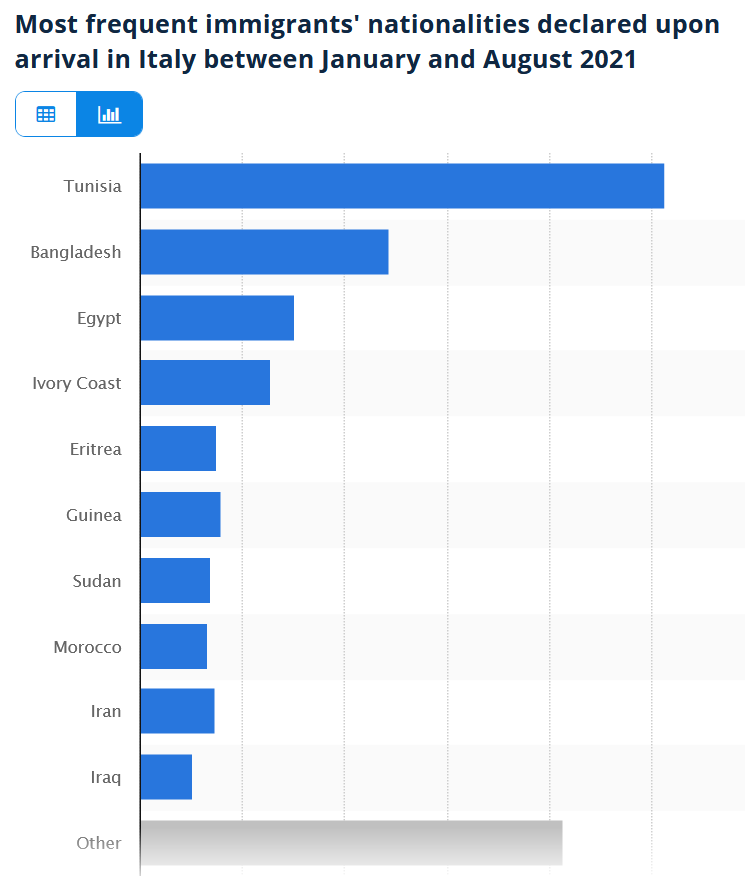 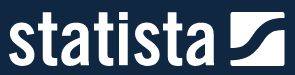 https://www.statista.com/statistics/624866/top-immigrant-nationalities-declared-upon-landing-italy/
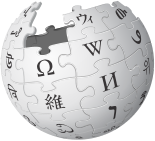 Immigration to Italy
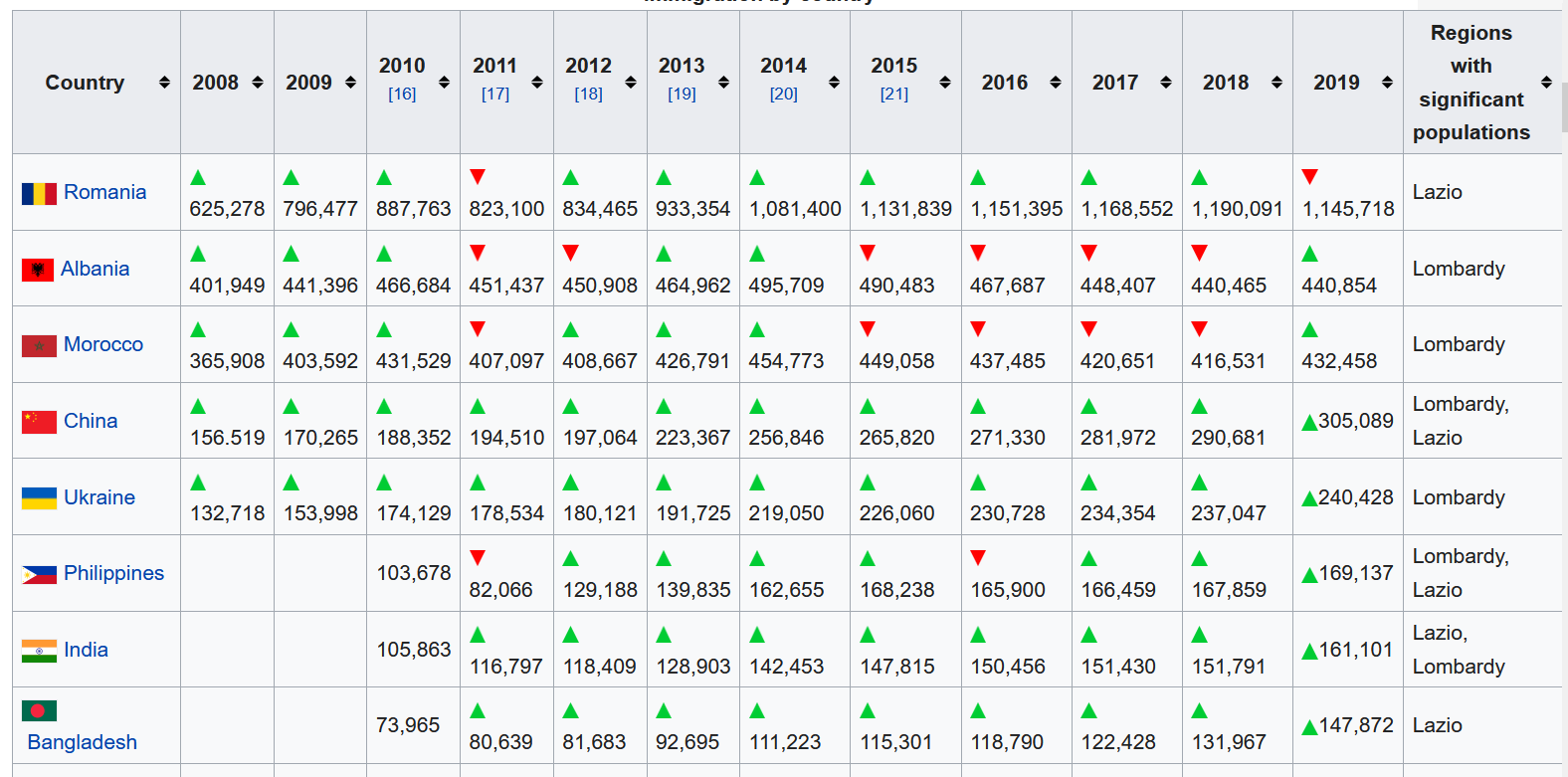 If you are interested 
in this situation, 
check link below for details . . .
https://en.wikipedia.org/wiki/Immigration_to_Italy
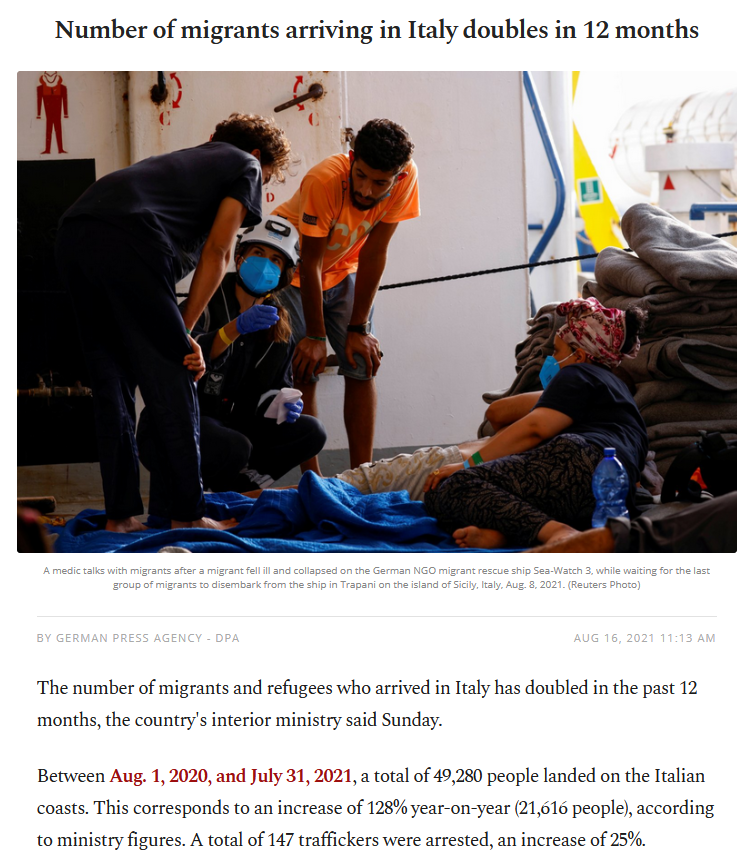 16 August 2021
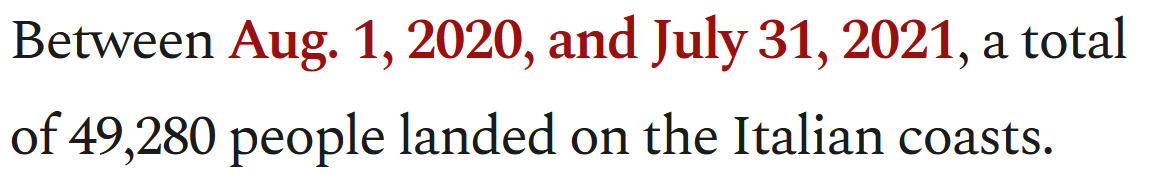 https://www.dailysabah.com/world/europe/number-of-migrants-arriving-in-italy-doubles-in-12-months
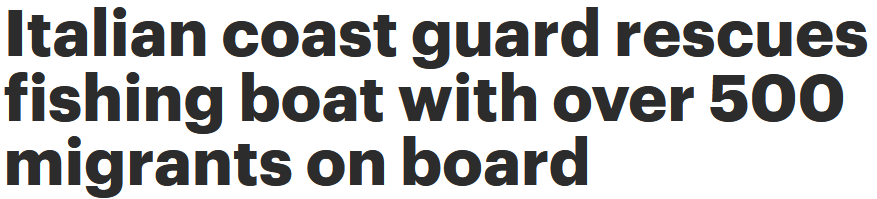 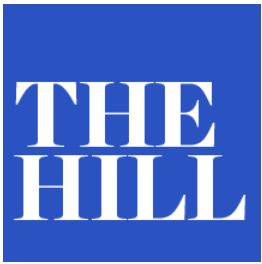 28 August 2021
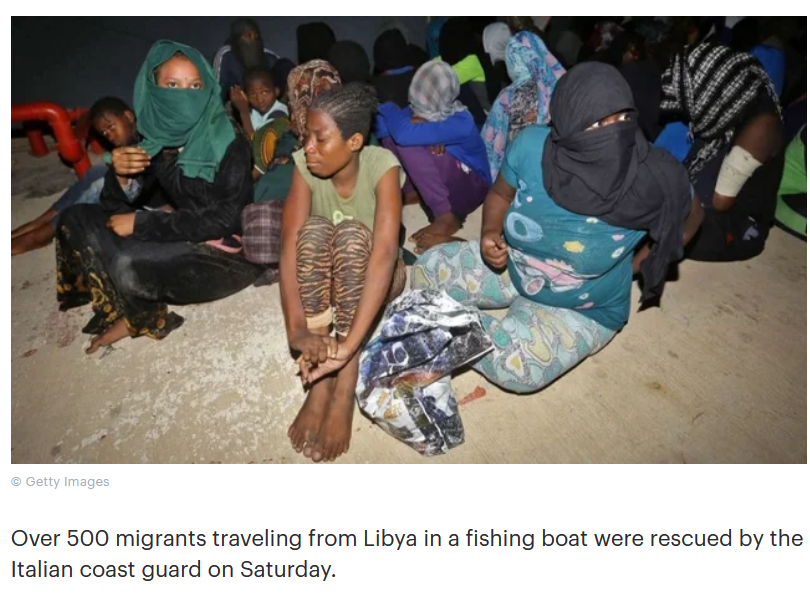 https://thehill.com/policy/international/569879-italian-coast-guard-rescues-fishing-boat-with-over-500-migrants-on-board
Martin J. Gannon and Rajnandini PillaiUnderstanding Global Cultures
“Still, the population is large, and these trends are likely to reverse.  Also, there are many people who want to immigrate to Italy, and in fact, there are countless numbers of illegal aliens crossing its borders daily.  Thus, although Italy will probably change, its cultural base should be relatively secure, at least for the foreseeable future.”
And they’re willing to risk dying to get there . . .
www.d.umn.edu/cla/faculty/troufs/anth1095/index.html#Gannon
Thousands of migrants 
drown each year 
trying to reach Greece or Italy . . .
http://www.bbc.com/news/world-europe-24583286
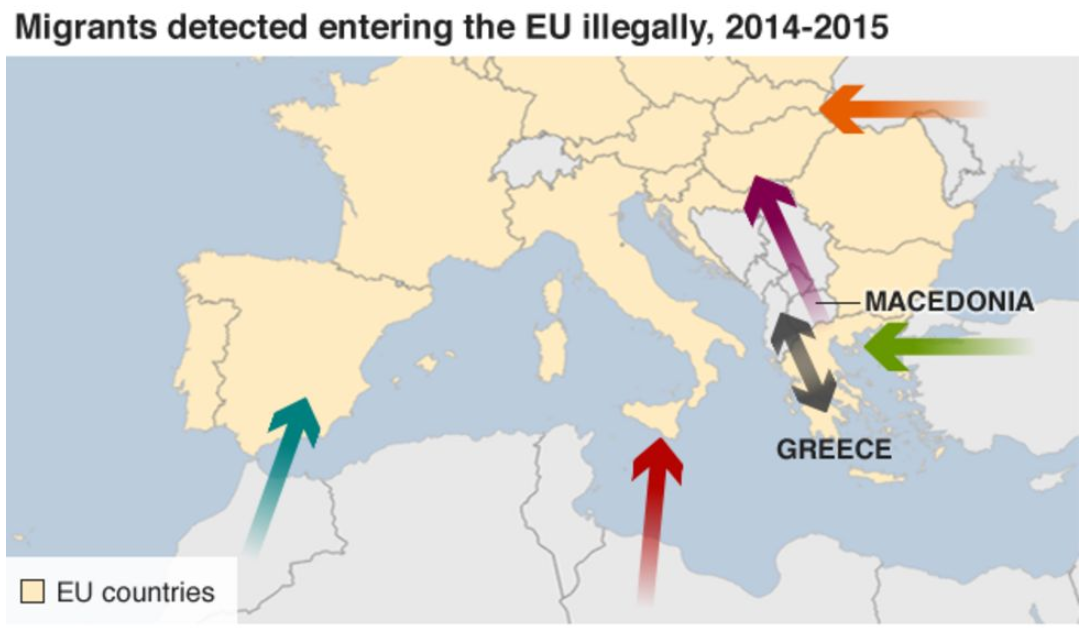 http://www.bbc.com/news/world-europe-24583286
and to complicate the situation still further . . .
Martin J. Gannon and Rajnandini PillaiUnderstanding Global Cultures
“Still, the population is large, and these trends are likely to reverse.  Also, there are many people who want to immigrate to Italy, and in fact, there are countless numbers of illegal aliens crossing its borders daily.  Thus, although Italy will probably change, its cultural base should be relatively secure, at least for the foreseeable future.”
www.d.umn.edu/cla/faculty/troufs/anth1095/index.html#Gannon
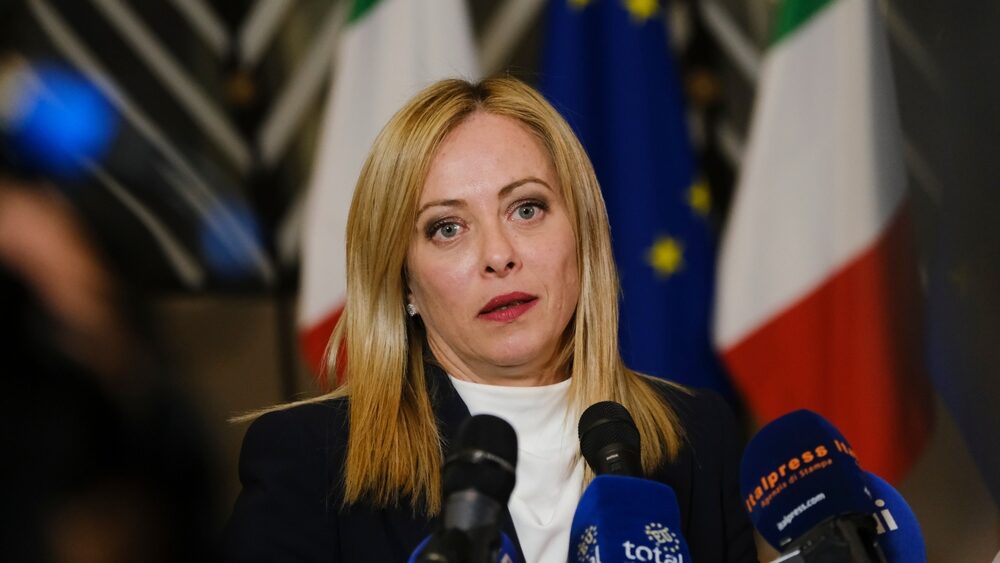 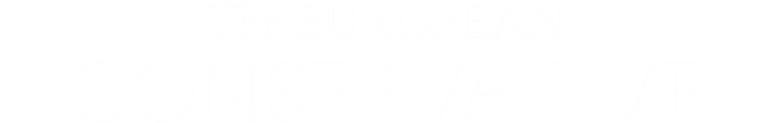 Europe’s Open Back Door: Italian Migration Up 50% in 2023
Giorgia Meloni
4 January 2024
https://europeanconservative.com/articles/news/europes-open-back-door-italian-migration-up-50-in-2023/
[Speaker Notes: \\\]
Martin J. Gannon and Rajnandini PillaiUnderstanding Global Cultures
“Still, the population is large, and these trends are likely to reverse.  Also, there are many people who want to immigrate to Italy, and in fact, there are countless numbers of 
	illegal aliens crossing its borders daily.  Thus, although Italy will probably change, its cultural base should be relatively secure, at least for the foreseeable future.”
www.d.umn.edu/cla/faculty/troufs/anth1095/index.html#Gannon
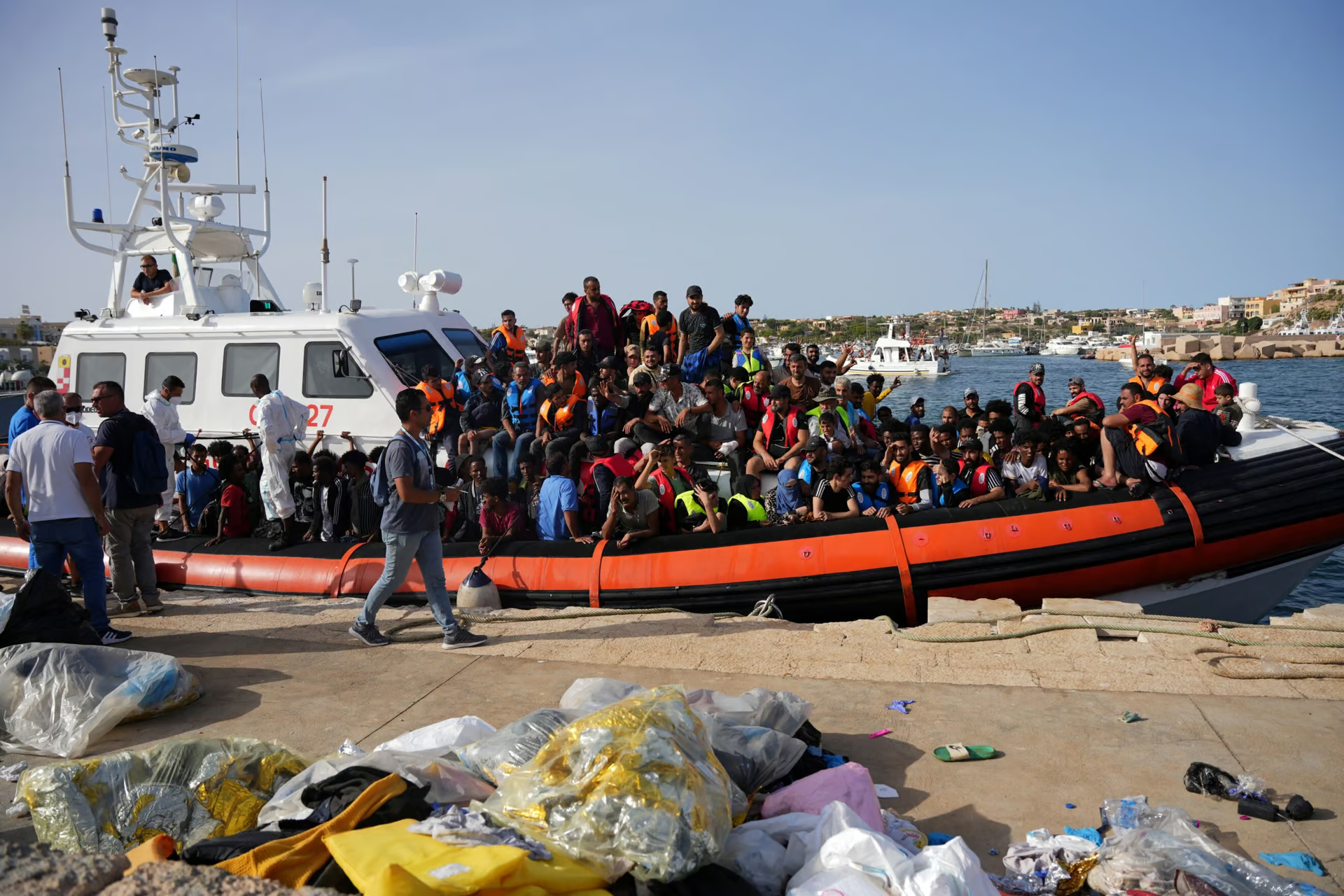 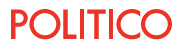 6 October 2023
Sunak, Meloni demand more urgency to combat migration
‘We are two of the closest friends in Europe today,’ British and Italian leaders write.
https://www.politico.eu/cdn-cgi/image/width=1920,quality=80,onerror=redirect,format=auto/wp-content/uploads/2023/10/06/GettyImages-1674680061-scaled.jpg
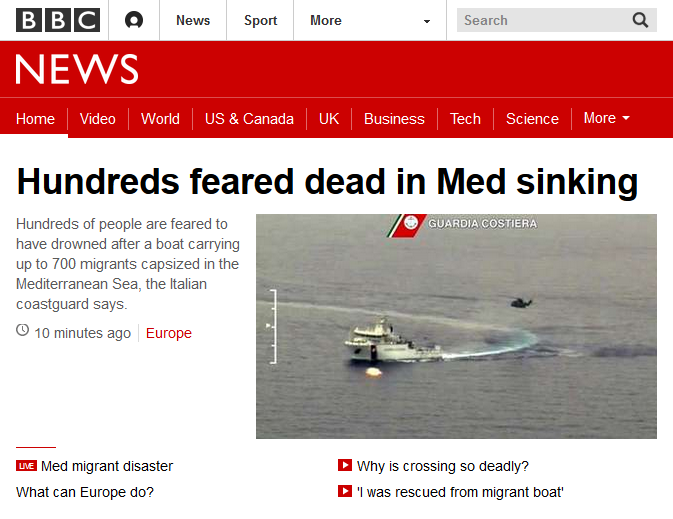 http://www.bbc.com/news/world-europe-32371348
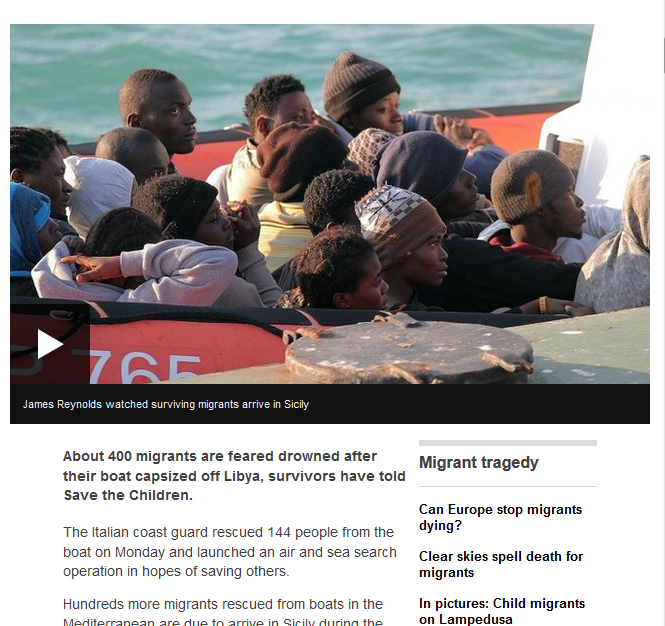 http://www.bbc.com/news/world-africa-32311358
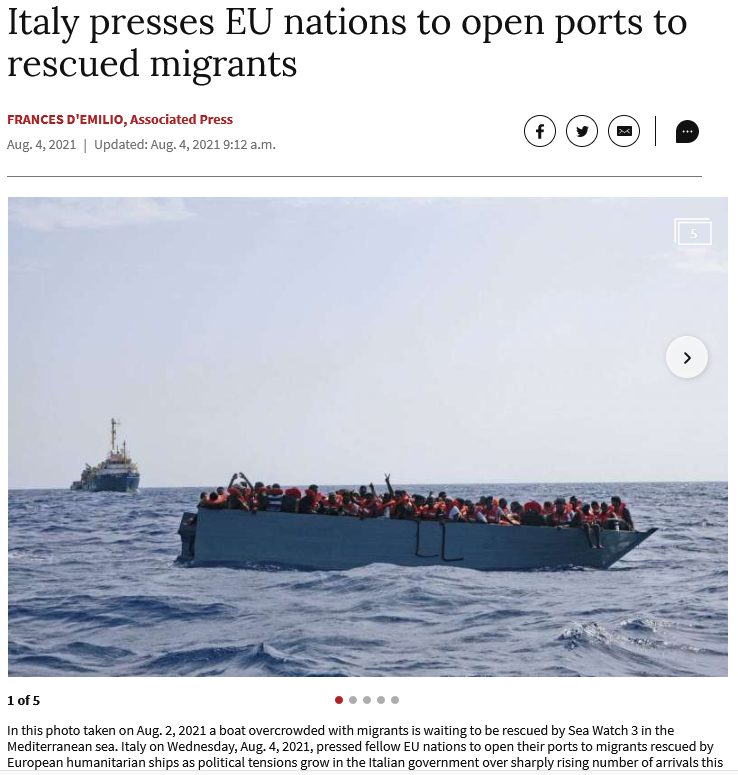 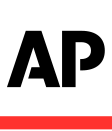 04 August 2021
https://www.michigansthumb.com/news/article/Italy-presses-EU-nations-to-open-ports-to-rescued-16362678.php
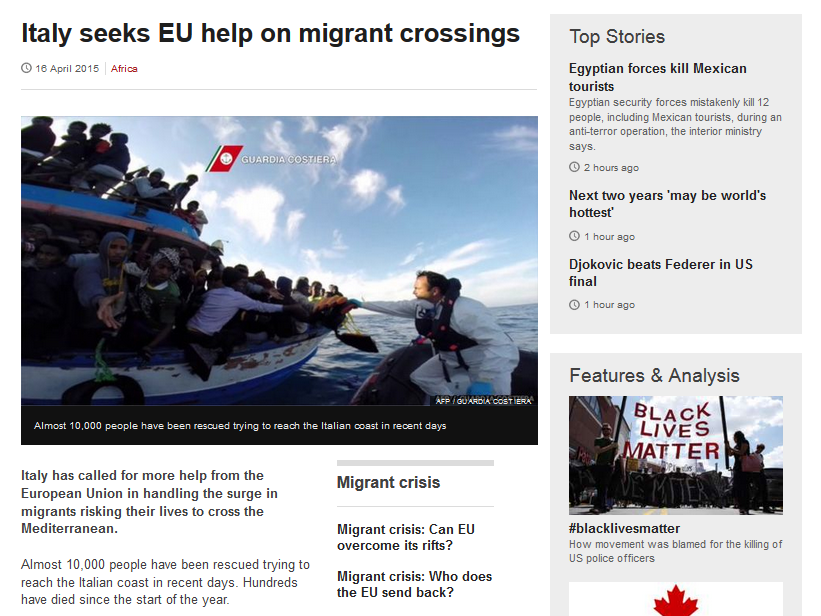 16 April 2018
http://www.bbc.com/news/world-africa-32332767
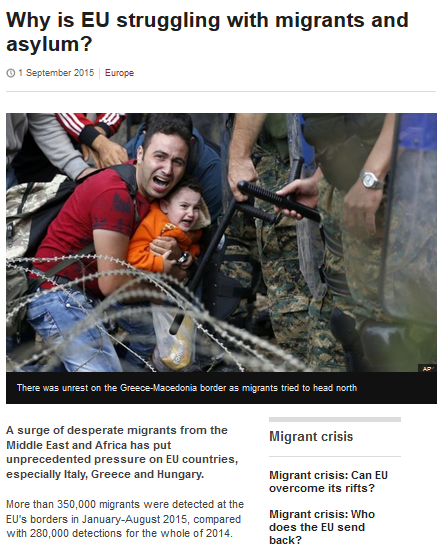 http://www.bbc.com/news/world-europe-24583286
Martin J. Gannon and Rajnandini PillaiUnderstanding Global Cultures
“One final example of externalization is somewhat disturbing, in that 
Italy is experiencing difficulty integrating the large number of legal and illegal immigrants 
flooding into their country, 
particularly those from the African nations of Morocco, Nigeria, Senegal, and Tunisia.”
www.d.umn.edu/cla/faculty/troufs/anth1095/index.html#Gannon
Martin J. Gannon and Rajnandini PillaiUnderstanding Global Cultures
The poorest Italians are most affected in that they feel that these immigrants are taking jobs away from them.

Many Italians are upset by a trend of increasing “disturbing incidents” of violence against the immigrants

They have “externalized” the problem dramatically in newspapers, on television, and in the traditional piazza
www.d.umn.edu/cla/faculty/troufs/anth1095/index.html#Gannon
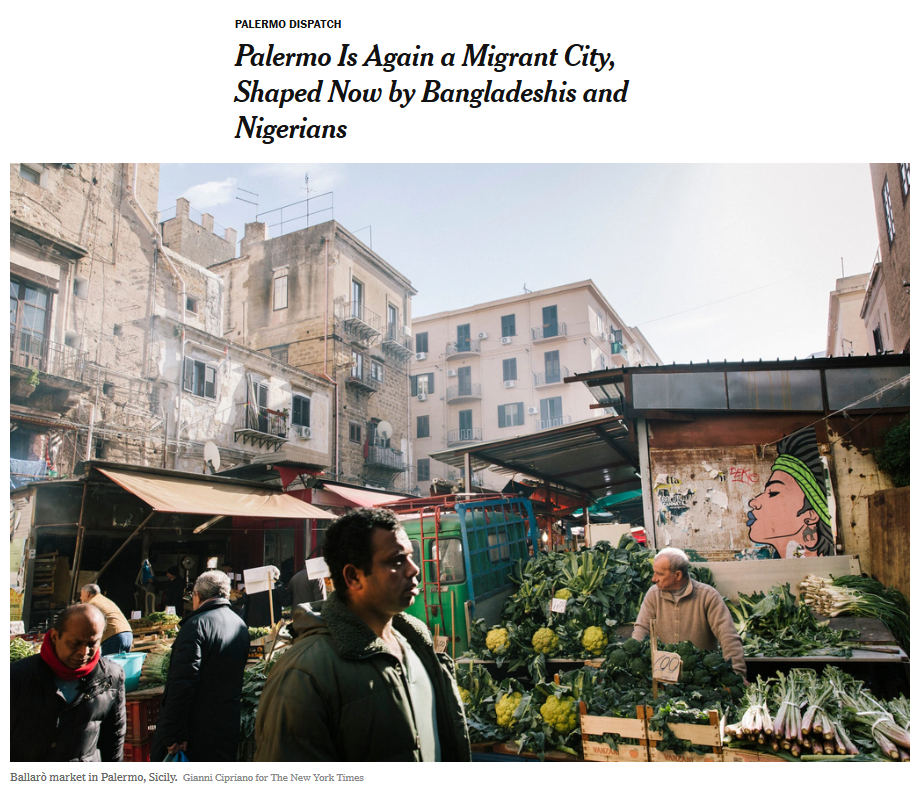 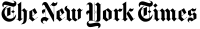 22 May 2019
https://www.nytimes.com/2019/05/22/world/europe/italy-palermo-immigrants-salvino.html
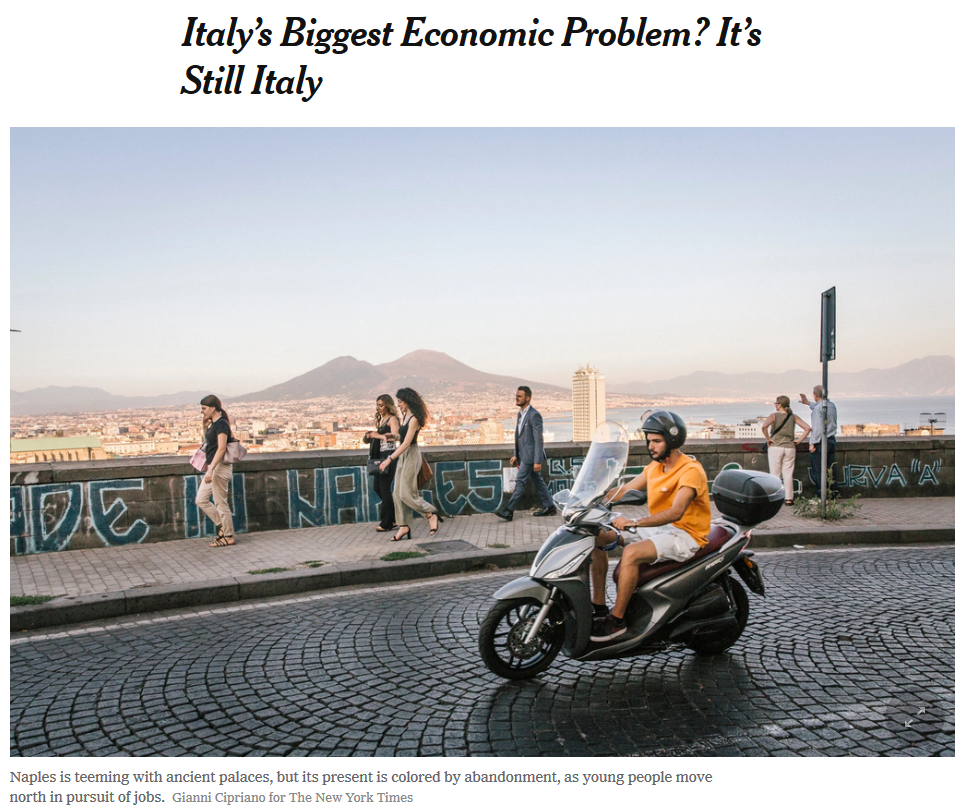 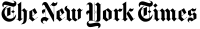 9 Aug 2019
https://www.nytimes.com/2019/08/09/business/italy-economy-debt.html
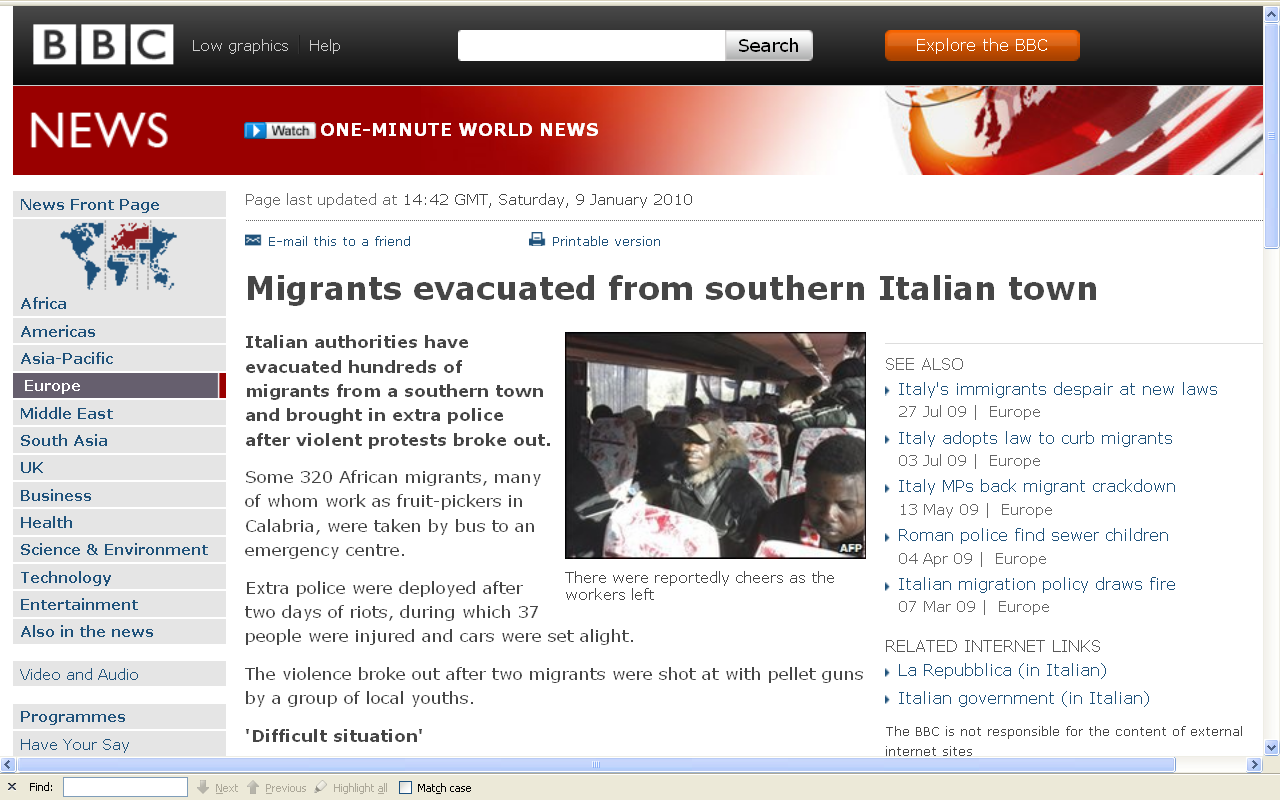 http://news.bbc.co.uk/2/hi/europe/8450083.stm
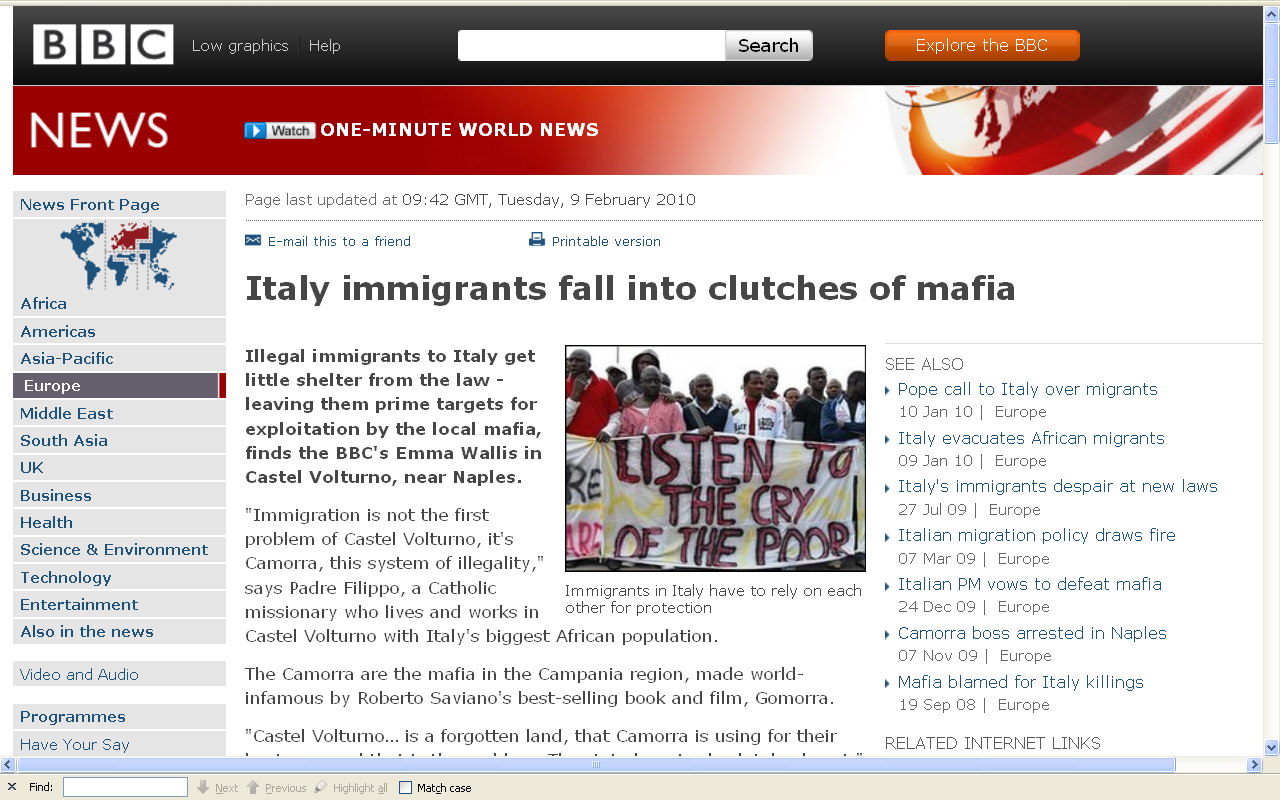 http://news.bbc.co.uk/2/hi/europe/8504591.stm
Martin J. Gannon and Rajnandini PillaiUnderstanding Global Cultures
“Although such outbreaks of violence are common in many societies, these 
Italians are confronting the problem in an open manner involving everyone in the society, 
and solutions are gradually being implemented.”
www.d.umn.edu/cla/faculty/troufs/anth1095/index.html#Gannon
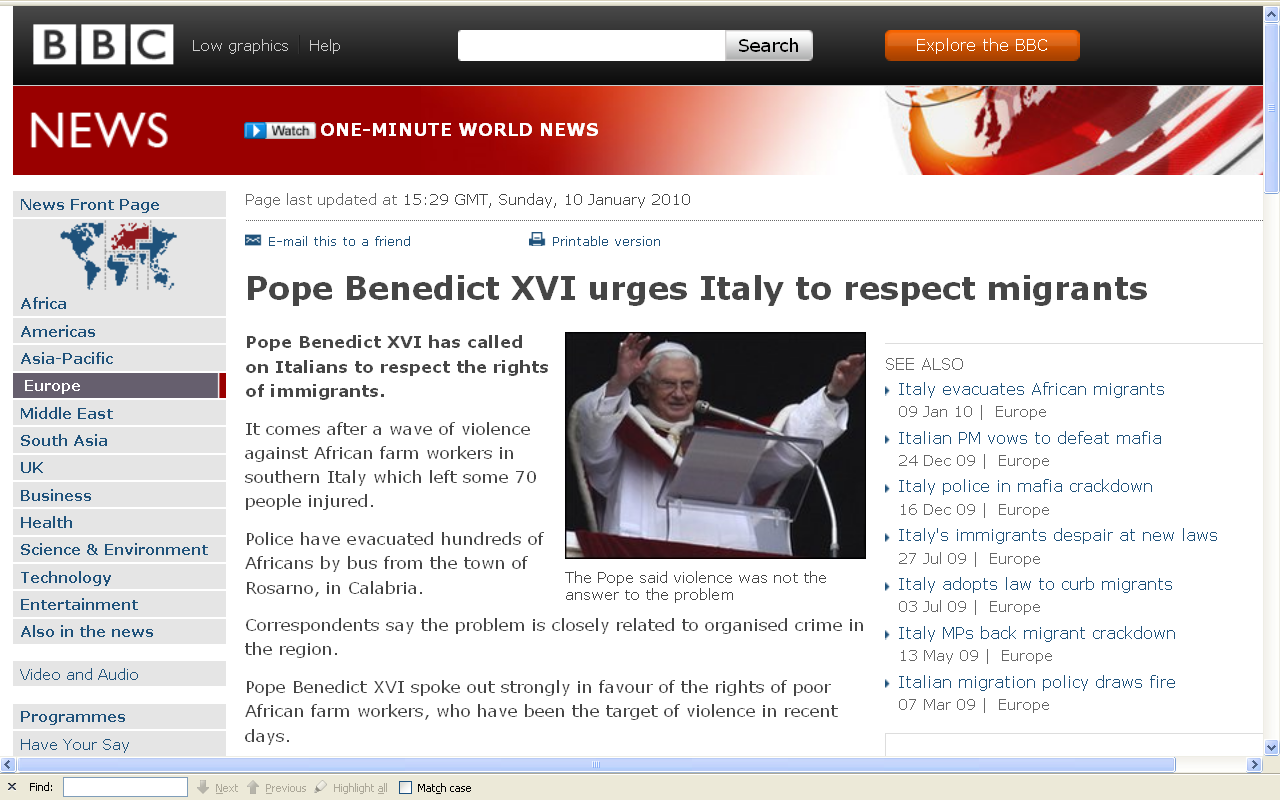 10 January 2010
http://news.bbc.co.uk/2/hi/europe/8450657.stm
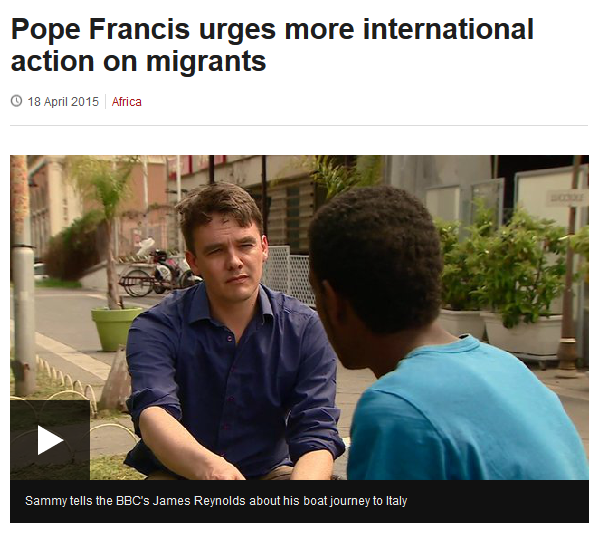 19 April 2015
http://www.bbc.com/news/world-africa-32366035
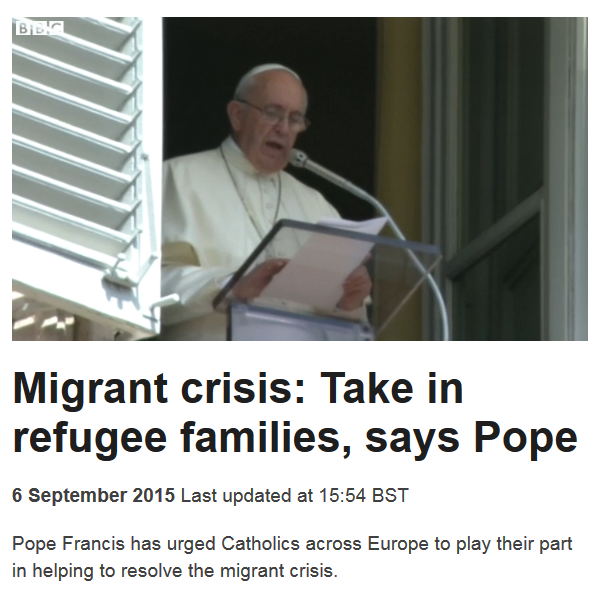 6 September 2015
http://www.bbc.com/news/world-europe-34162844
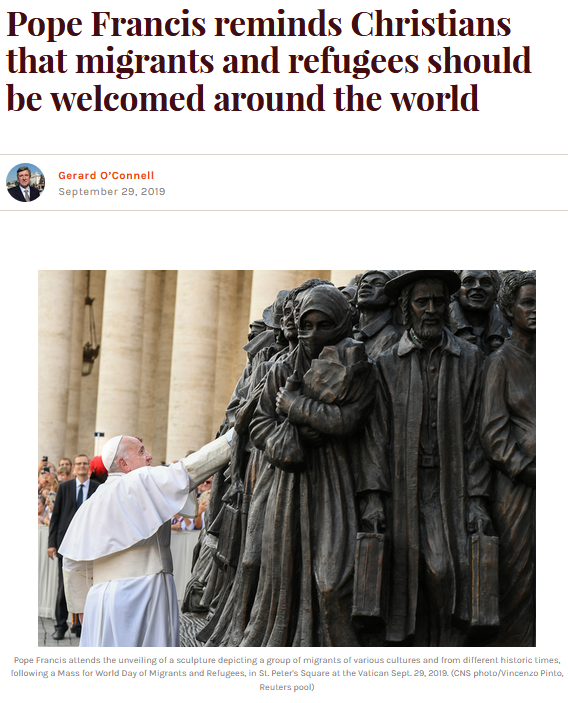 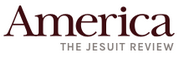 29 September 2019
Spirce
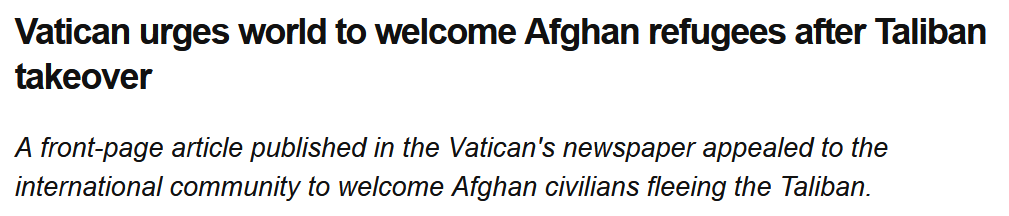 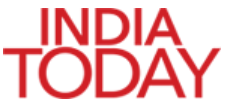 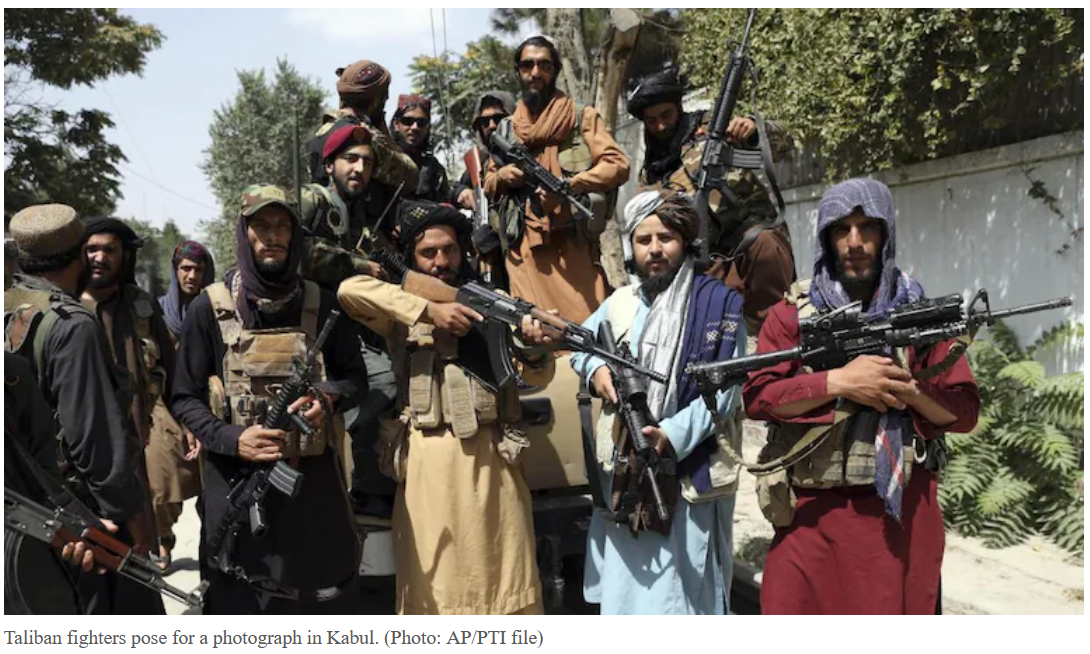 21 August 2021
https://www.indiatoday.in/world/story/vatican-urges-world-welcome-afghan-refugees-taliban-takeover-1843600-2021-08-21
“The Schengen Agreement”
It is important to note that people can move freely within the EU and certain other countries because of 
“The Schengen Agreement” . . .
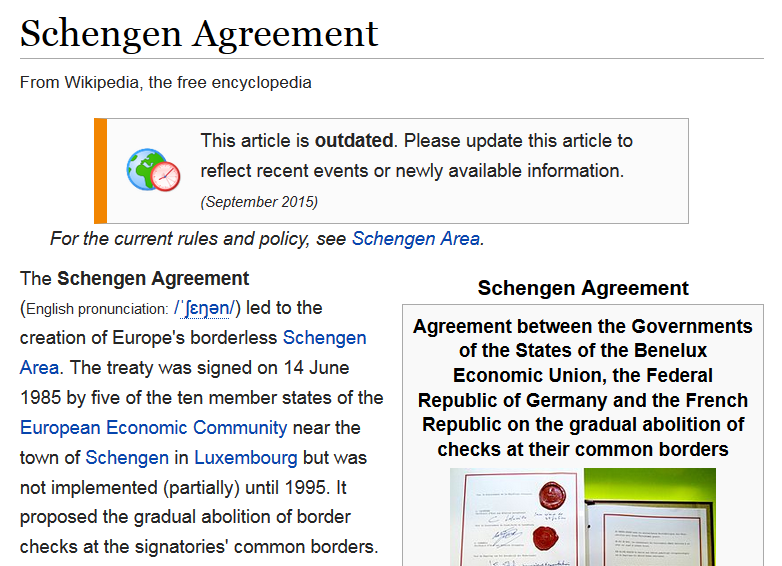 https://en.wikipedia.org/wiki/Schengen_Agreement
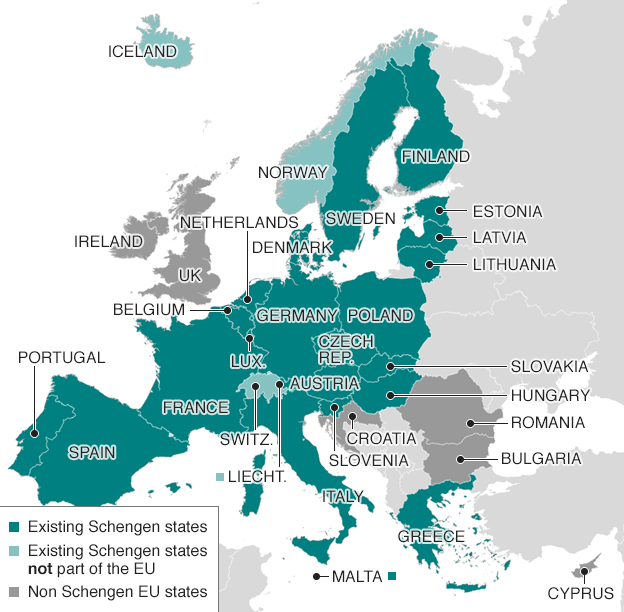 Schengen Agreement
1995
“There are 26 countries in Schengen - 22 EU members and four non-EU. 
Those four are: 
Iceland and Norway (since 2001), 
Switzerland (since 2008) and Liechtenstein (since 2011).”
http://www.bbc.com/news/world-europe-13194723
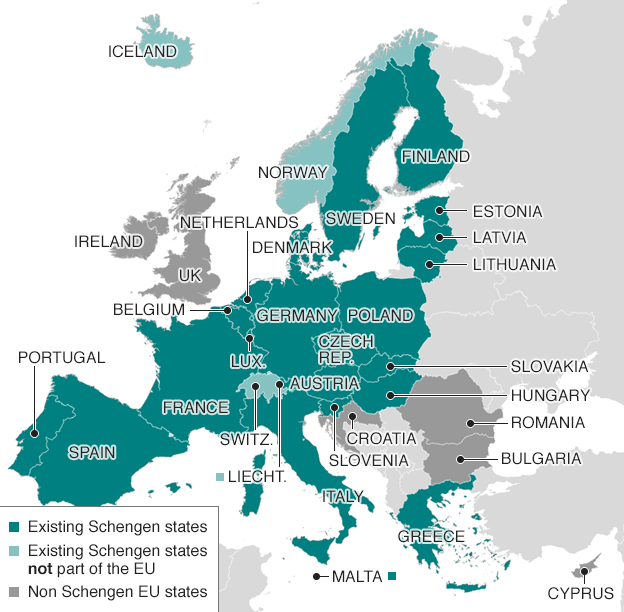 Schengen Agreement
1995
http://www.bbc.com/news/world-europe-13194723
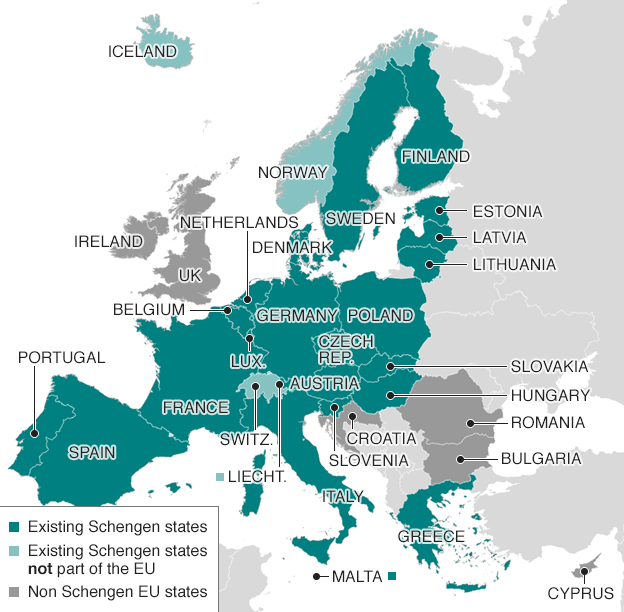 “A surge of desperate migrants from the Middle East and Africa has put unprecedented pressure on EU countries, especially Italy, Greece, and Hungary.”
Schengen Agreement
1995
http://www.bbc.com/news/world-europe-13194723
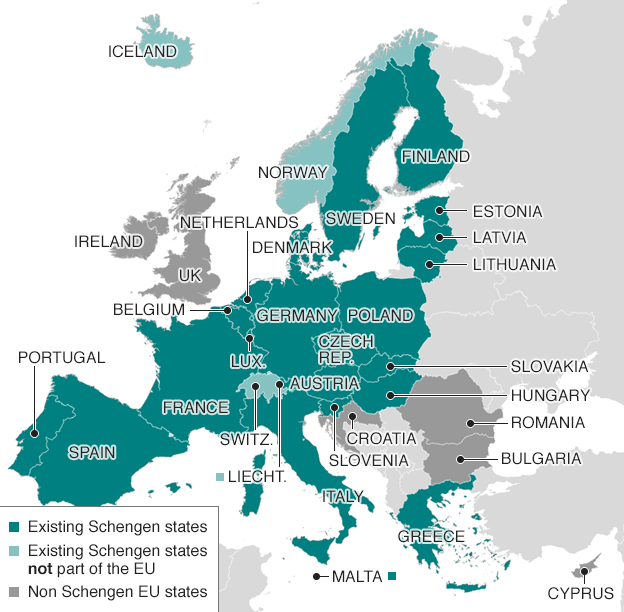 It is expected that those 
asylum seekers who are admitted will compete with current residents at the bottom of the social scale for existing low-paying jobs.

This quite likely will be a continuing source social unrest.
Schengen Agreement
1995
http://www.bbc.com/news/world-europe-13194723
Martin J. Gannon and Rajnandini PillaiUnderstanding Global Cultures
The poorest Italians are most affected in that they feel that these immigrants are taking jobs away from them.
www.d.umn.edu/cla/faculty/troufs/anth1095/index.html#Gannon
and, in the end, as in other countries, many “take it out” on and blame the immigrants and migrants for their problems . . .
and, in the end, as in other countries, many “take it out” on and blame the immigrants and migrants for their problems . . .
and that becomes a huge political problem in Italy and throughout Europe . . .
“The Dublin Regulation”
gives EU member states the right to transfer migrants to the first country of entry to the EU
https://en.wikipedia.org/wiki/Dublin_Regulation
“The Dublin Regulation”
essentially gives EU member states the right to transfer migrants to the first country of entry to the EU
https://en.wikipedia.org/wiki/Dublin_Regulation
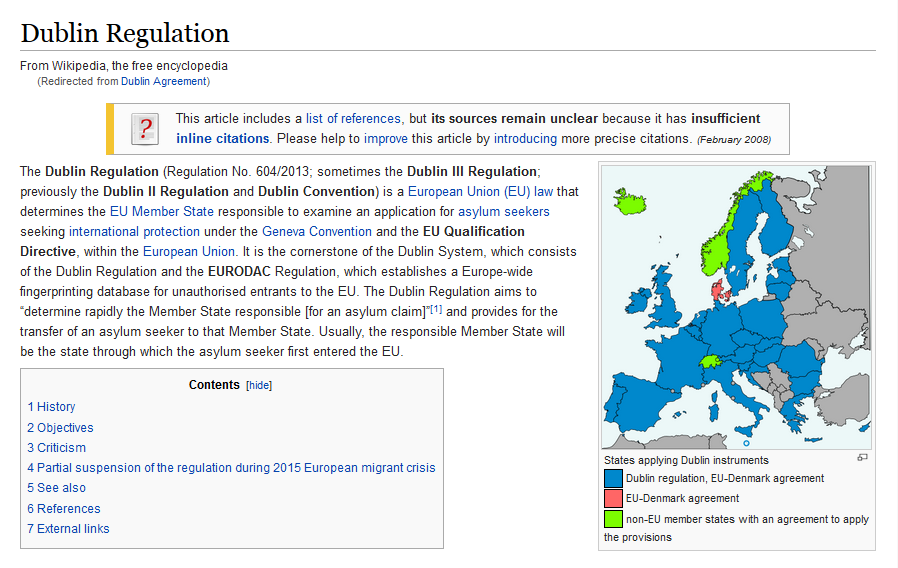 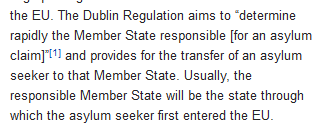 https://en.wikipedia.org/wiki/Dublin_Regulation
And what are the mostly likely “ . . . responsible 
Member State[s] . . . through which the asylum seeker[s] first entered the EU”?
The so-called 
PIIGS 
of Europe . . .
Portugal, Italy, Ireland, Greece, and Spain
https://en.wikipedia.org/wiki/PIGS_(economics)
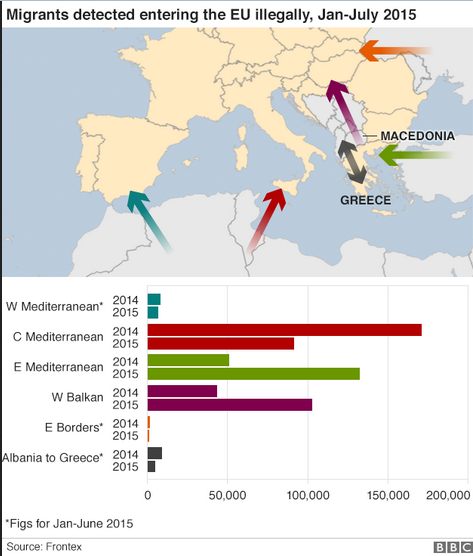 ITALY
SPAIN
PORTUGAL
Portugal, Italy, Ireland, Greece, and Spain
http://www.bbc.com/news/world-europe-24583286
demographic features combined with economic indices and policies led to the 
derogatory classification 
of Italy as one of the 
PIIGS of Europe . . .
Portugal, Italy, Ireland, Greece, and Spain
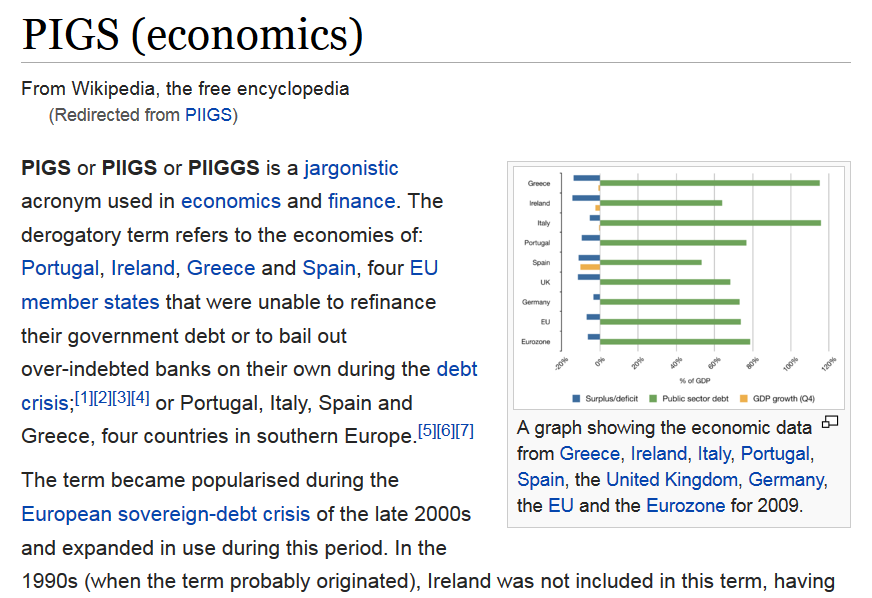 Portugal, Italy, Ireland, Greece, and Spain
https://en.wikipedia.org/wiki/PIGS_%28economics%29
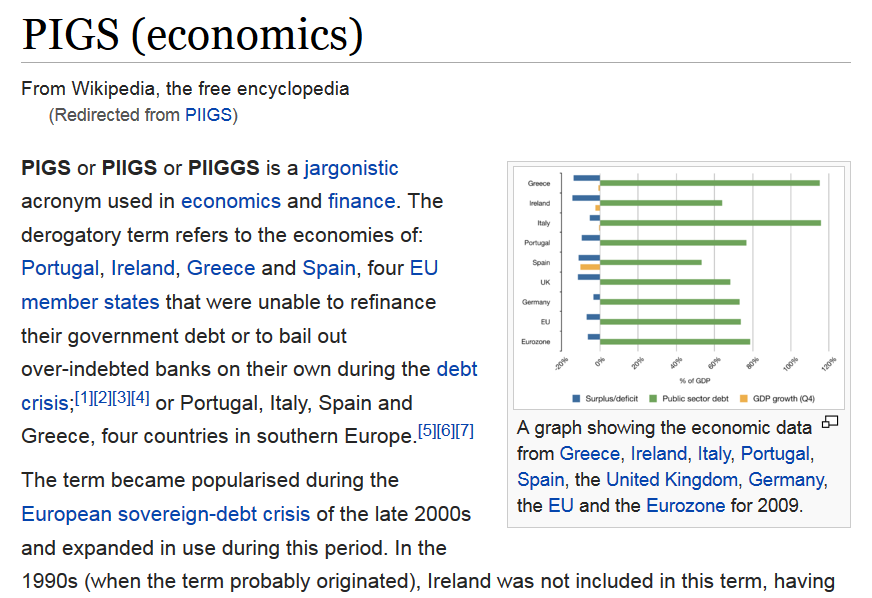 https://en.wikipedia.org/wiki/PIGS_%28economics%29
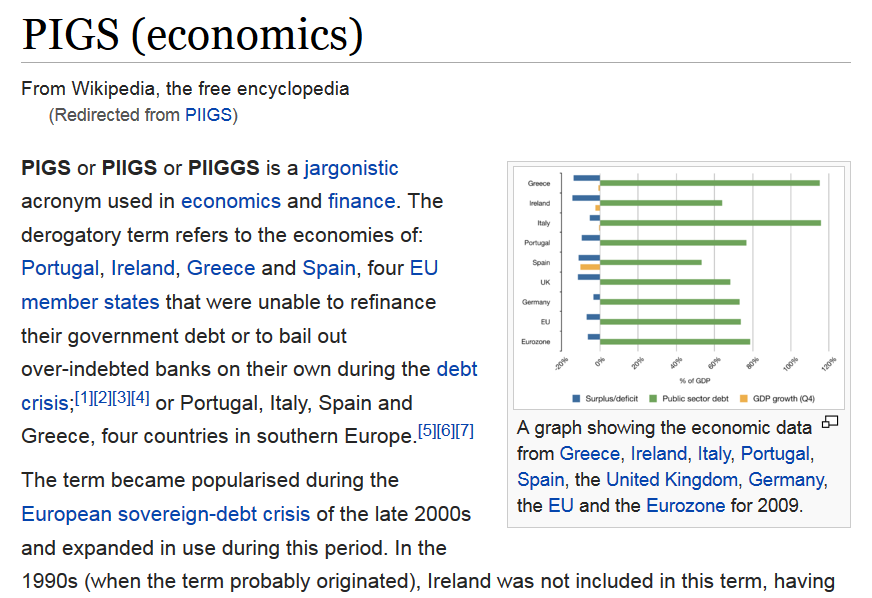 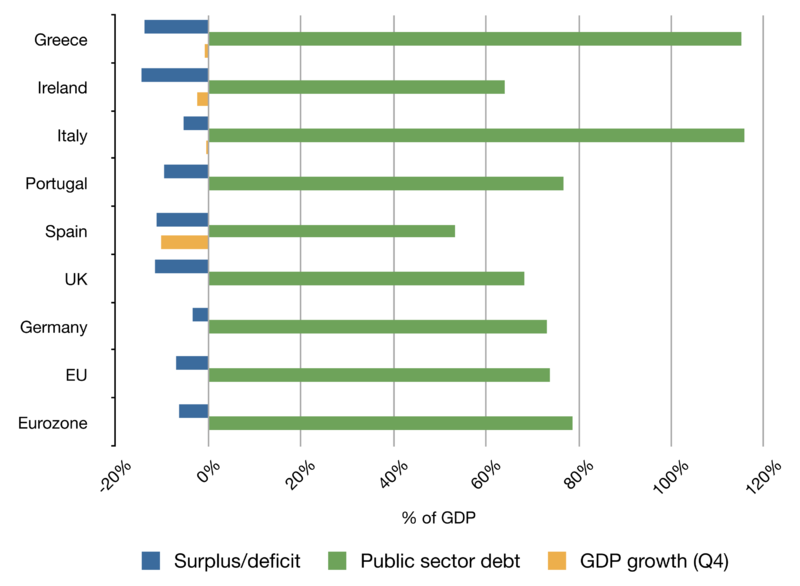 These are a problem because they have huge public sector debt with no growth . . . and a rapidly expanding “dependent population” 
(old people and children not in the work force)
Author: Rannpháirtí anaithnid
https://en.wikipedia.org/wiki/PIGS_%28economics%29
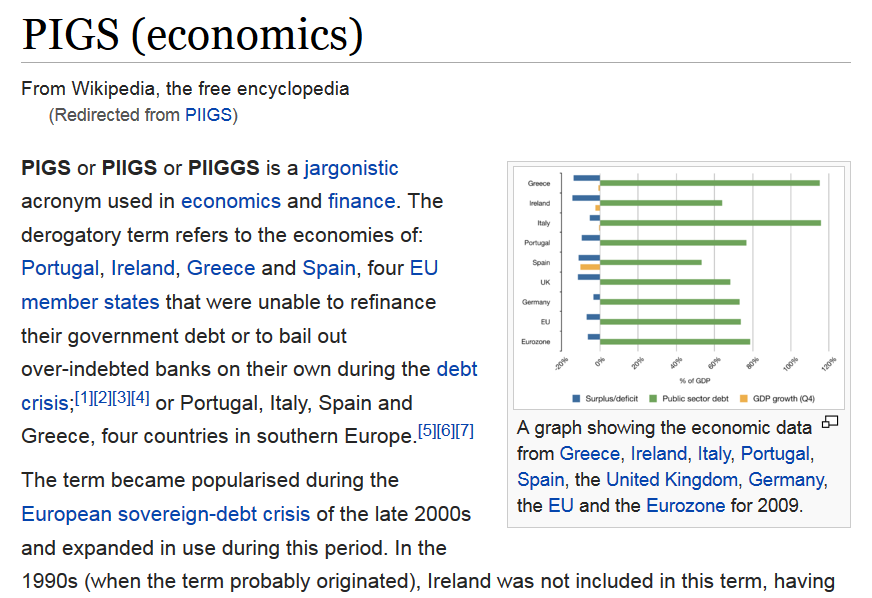 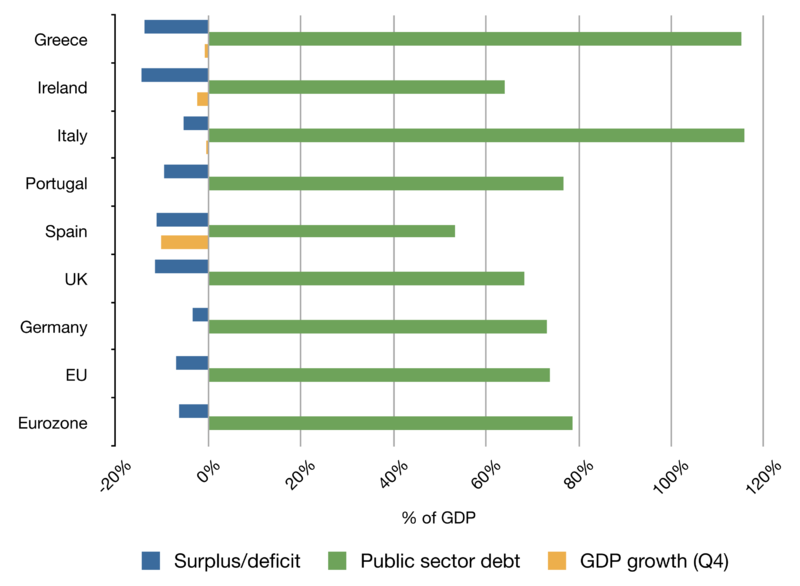 Author: Rannpháirtí anaithnid
https://en.wikipedia.org/wiki/PIGS_%28economics%29
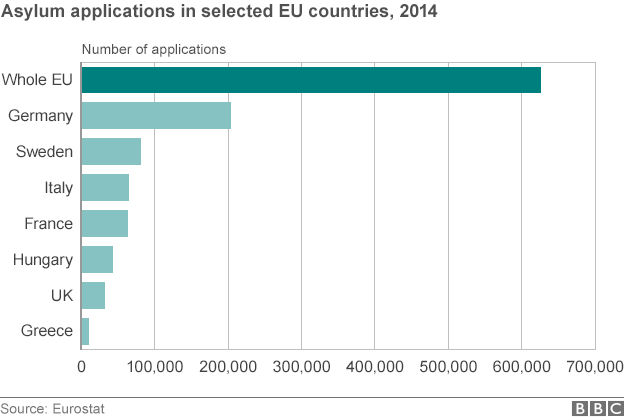 http://www.bbc.com/news/world-europe-24583286
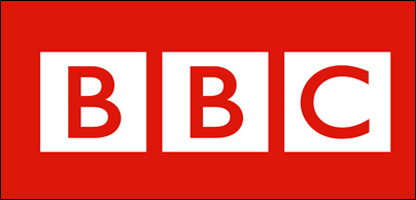 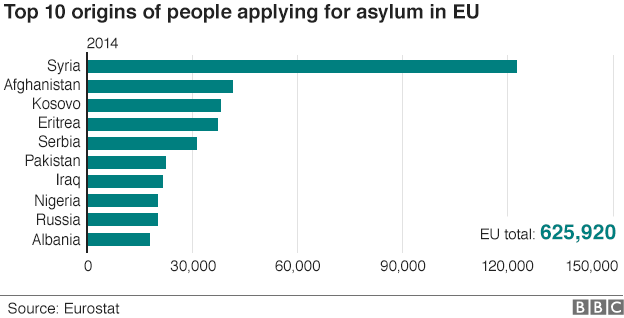 http://www.bbc.com/news/world-middle-east-34224619
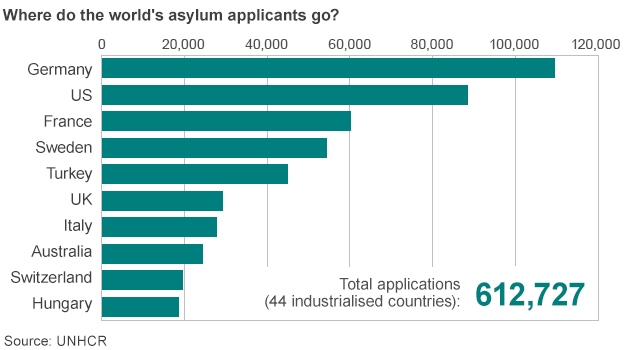 http://www.bbc.com/news/world-europe-24636868
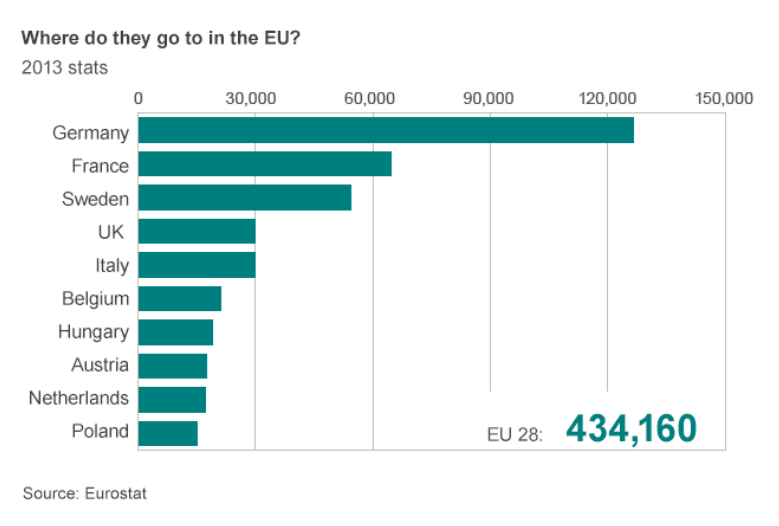 http://www.bbc.com/news/world-europe-24636868
What about “outsiders”?
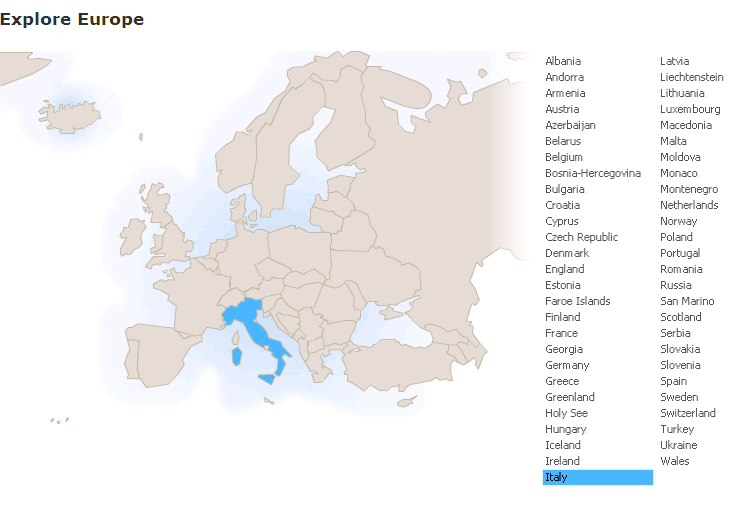 The Overture

Pageantry and Spectacle

Voice

Externalization

5.	Chorus and Soloists
Outsiders
Italy
www.d.umn.edu/cla/faculty/troufs/anth1095/index.html#Gannon
Italians have generally been 
leery of  outsiders . . . 

And, generally speaking, everyone is considered to be an outsider except members of the family . . .
Italians have generally been 
leery of  outsiders . . . 

And, generally speaking, everyone is considered to be an outsider except members of the family . . .
www.d.umn.edu/cla/faculty/troufs/anth1095/index.html#Gannon
Martin J. Gannon and Rajnandini PillaiUnderstanding Global Cultures
Many Italians do not put much faith in what others say . . .
www.d.umn.edu/cla/faculty/troufs/anth1095/index.html#Gannon
Martin J. Gannon and Rajnandini PillaiUnderstanding Global Cultures
The characteristics of the chorus and soloist can also be applied to other aspects of Italian culture . . .

Italians tend to be individualistic people, yet they place importance on the group . . .

The family is the primary group that influences individuals
www.d.umn.edu/cla/faculty/troufs/anth1095/index.html#Gannon
Martin J. Gannon and Rajnandini PillaiUnderstanding Global Cultures
The characteristics of the chorus and soloist can also be applied to other aspects of Italian culture . . .

Italians tend to be individualistic people, yet they place importance on the group . . .

The family is the primary group that influences individuals
www.d.umn.edu/cla/faculty/troufs/anth1095/index.html#Gannon
Martin J. Gannon and Rajnandini PillaiUnderstanding Global Cultures
Closeness within the family is strong, 
and family members tend to be 
much less trustful of those outside it
This helps to explain why Italians, 
like operatic singers, 
are emotionally passionate toward friends and extended family
www.d.umn.edu/cla/faculty/troufs/anth1095/index.html#Gannon
Martin J. Gannon and Rajnandini PillaiUnderstanding Global Cultures
Closeness within the family is strong, 
and family members tend to be 
much less trustful of those outside it
This helps to explain why Italians, 
like operatic singers, 
are emotionally passionate toward friends and extended family
www.d.umn.edu/cla/faculty/troufs/anth1095/index.html#Gannon
Martin J. Gannon and Rajnandini PillaiUnderstanding Global Cultures
Italians also try to avoid risk and uncertainty in everyday life, 
preferring friends over strangers 
and familiar over new or strange situations, 
as their behavior in the piazza and externalization would confirm
www.d.umn.edu/cla/faculty/troufs/anth1095/index.html#Gannon
Martin J. Gannon and Rajnandini PillaiUnderstanding Global Cultures
As indicated earlier, the north of Italy has been very successful economically

Most of this success is due to the existence of small firms specializing in particular products

These firms both compete and cooperate with one another

If one firm cannot honor an order, a neighboring firm will help it produce the product so that the commitment can be kept
At the same time, firms will cut prices to move ahead of neighboring competitors
www.d.umn.edu/cla/faculty/troufs/anth1095/index.html#Gannon
Martin J. Gannon and Rajnandini PillaiUnderstanding Global Cultures
These types of close business relationships echo 
family and village patterns 
that are also expressed in the opera
www.d.umn.edu/cla/faculty/troufs/anth1095/index.html#Gannon
Martin J. Gannon and Rajnandini PillaiUnderstanding Global Cultures
The characteristics of the chorus and soloist can also be 
applied to other aspects of Italian culture . . .

The family is the primary group that influences individuals

Whenever important decisions are made, the individual usually consults with family members to get their opinion and evaluation of the situation

Although the family’s opinion is important, the final evaluation is made by the individual
www.d.umn.edu/cla/faculty/troufs/anth1095/index.html#Gannon
Martin J. Gannon and Rajnandini PillaiUnderstanding Global Cultures
The influence of the group is also felt in 
the business environment

In business meetings people will externalize their feelings and opinions about a subject

They will listen to everyone’s ideas and freely give their own opinions

Business meetings tend to be productive in Italy due to the openness displayed by everyone
www.d.umn.edu/cla/faculty/troufs/anth1095/index.html#Gannon
Martin J. Gannon and Rajnandini PillaiUnderstanding Global Cultures
This overall fearful, suspicious attitude may be partially due to a quality upon which Italians place a high value . . .

cleverness
www.d.umn.edu/cla/faculty/troufs/anth1095/index.html#Gannon
Martin J. Gannon and Rajnandini PillaiUnderstanding Global Cultures
Whereas the family is the group that, above all else, dramatically influences the individual, 
another important group, 
the political party, 
can be the difference between employment and unemployment
www.d.umn.edu/cla/faculty/troufs/anth1095/index.html#Gannon
Martin J. Gannon and Rajnandini PillaiUnderstanding Global Cultures
Italians move from group to group, feeling little remorse when doing so because 
they tend to be skeptical of all groups besides the family
www.d.umn.edu/cla/faculty/troufs/anth1095/index.html#Gannon
Martin J. Gannon and Rajnandini PillaiUnderstanding Global Cultures
Members of groups often create 
powerful coalitions 
that are 
used for gaining power and influence

These subcultures, groups, and parties allow for intergroup bargaining and dealing to gain coordination and cooperation between all involved
www.d.umn.edu/cla/faculty/troufs/anth1095/index.html#Gannon
Martin J. Gannon and Rajnandini PillaiUnderstanding Global Cultures
In Geert Hofstede’s study 
of the cultural values of 53 countries, 
Italians cluster with those countries emphasizing a large power distance between groups in society, 
that is, they tend to accept the fact that some groups are and perhaps should be more powerful than others, 
and they act accordingly 
(1991)
www.d.umn.edu/cla/faculty/troufs/anth1095/index.html#Gannon
Martin J. Gannon and Rajnandini PillaiUnderstanding Global Cultures
Italy has a political system that since World War II has been based on 
proportional representation from many minor political parties

There are more than 40 parties in the Chamber of Deputies

This system was put in place to guard against the rise of one-party rule, as happened under Fascism
www.d.umn.edu/cla/faculty/troufs/anth1095/index.html#Gannon
Martin J. Gannon and Rajnandini PillaiUnderstanding Global Cultures
the political system tends 
to be extremely inefficient

because of the changes of government

and the system “tends to be corrupt”

“kickbacks” are “a regular business practice” 
that is estimated to add 15% to 20% to the final price
www.d.umn.edu/cla/faculty/troufs/anth1095/index.html#Gannon
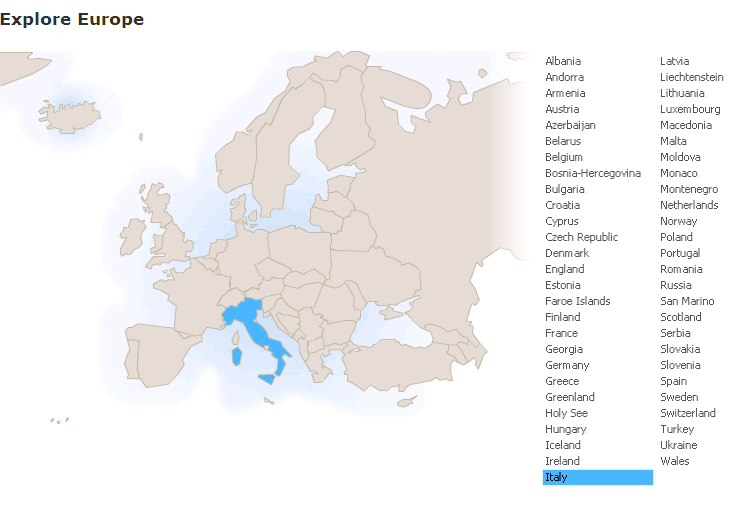 The Overture

Pageantry and Spectacle

Voice

Externalization

5.	Chorus and Soloists
Immigrants
Italy
www.d.umn.edu/cla/faculty/troufs/anth1095/index.html#Gannon
there’s the issue of politics . . . 
relatively dynamic politics
 . . .
there’s the issue of politics . . . 
relatively dynamic politics
 . . .
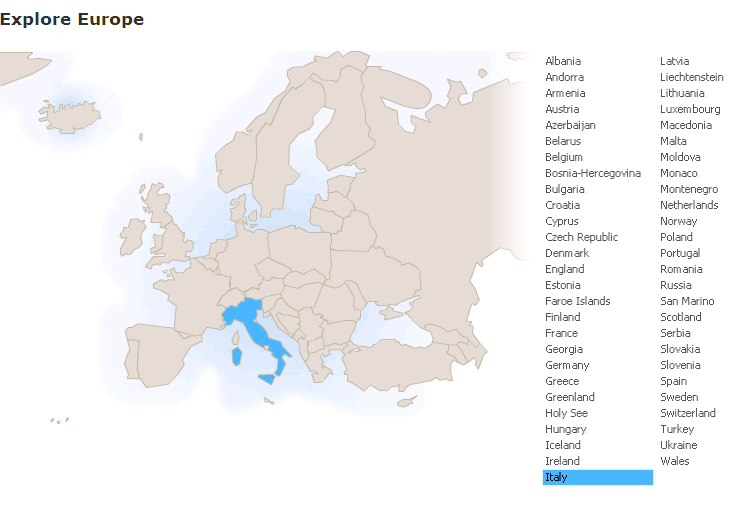 Recent Politics
Italy
© 2009-2020  Timothy G. Roufs, University of Minnesota Duluth
The latest government in Italy . . .
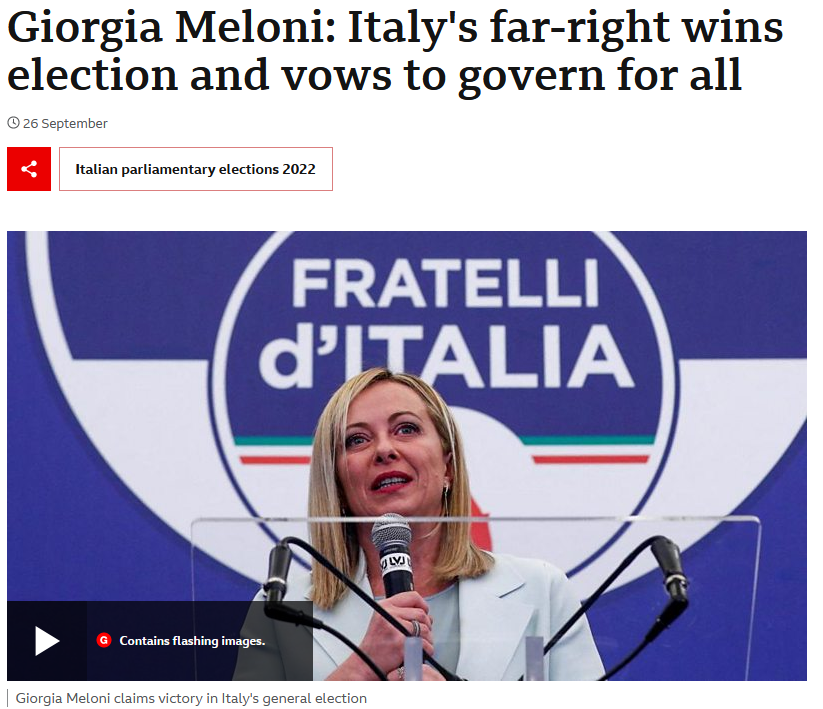 26 September 2022
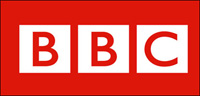 https://www.bbc.com/news/world-europe-63029909
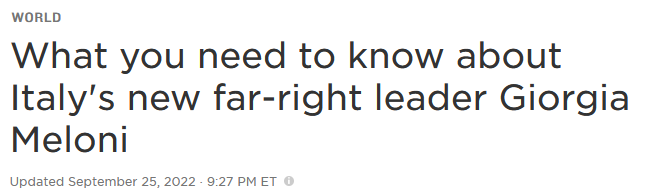 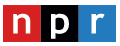 25 September 2022
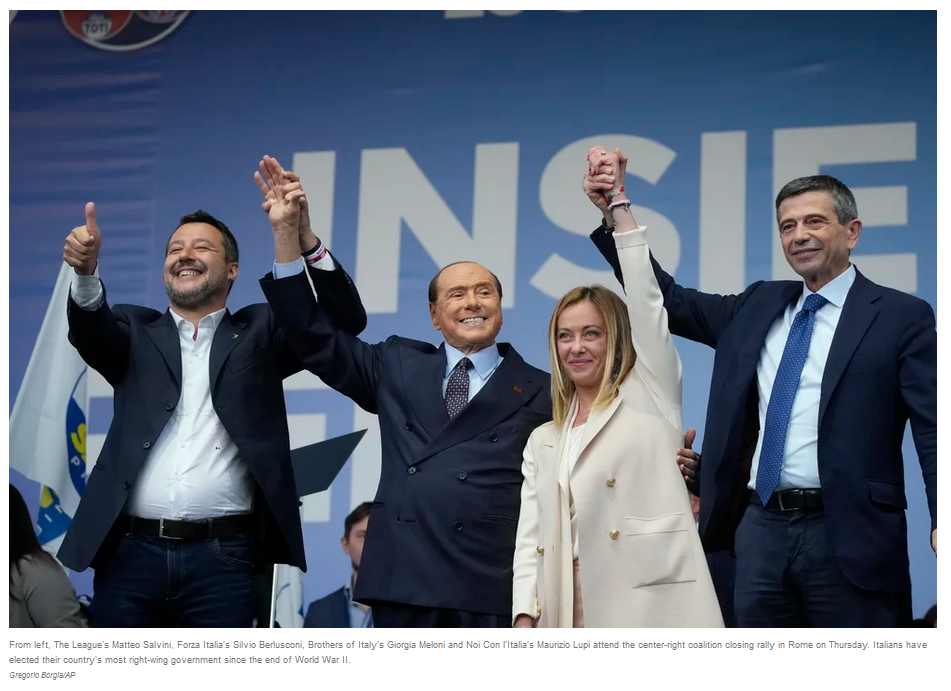 https://www.npr.org/2022/09/24/1124685476/giorgia-meloni-italy-election
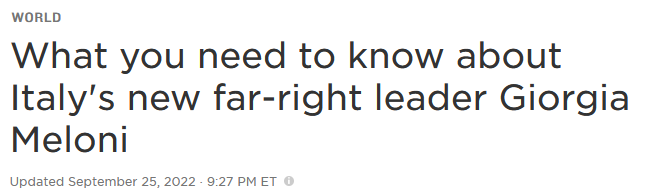 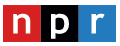 25 September 2022
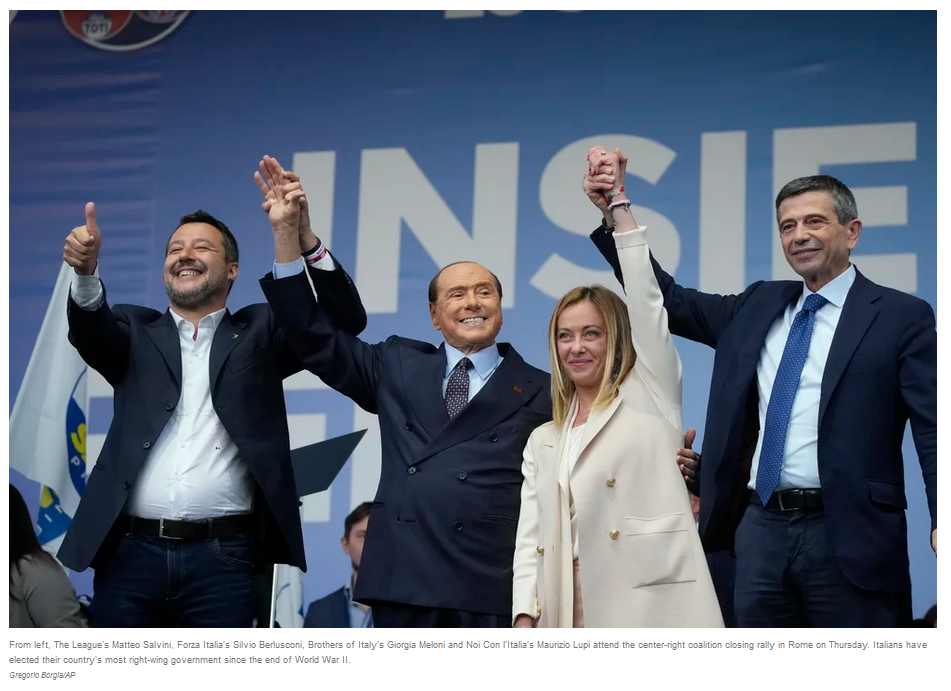 Most far-right leader since WWII
69th Government in Italy since 1946
leader of Fratelli d'Italia, the Brothers of Italy party with Neo-Fascist roots
Italy's first female prime minister
Meloni's opposition to immigration animated her and her base
“An astute political operative”
https://www.npr.org/2022/09/24/1124685476/giorgia-meloni-italy-election
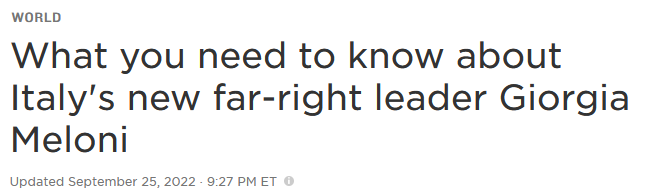 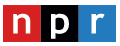 25 September 2022
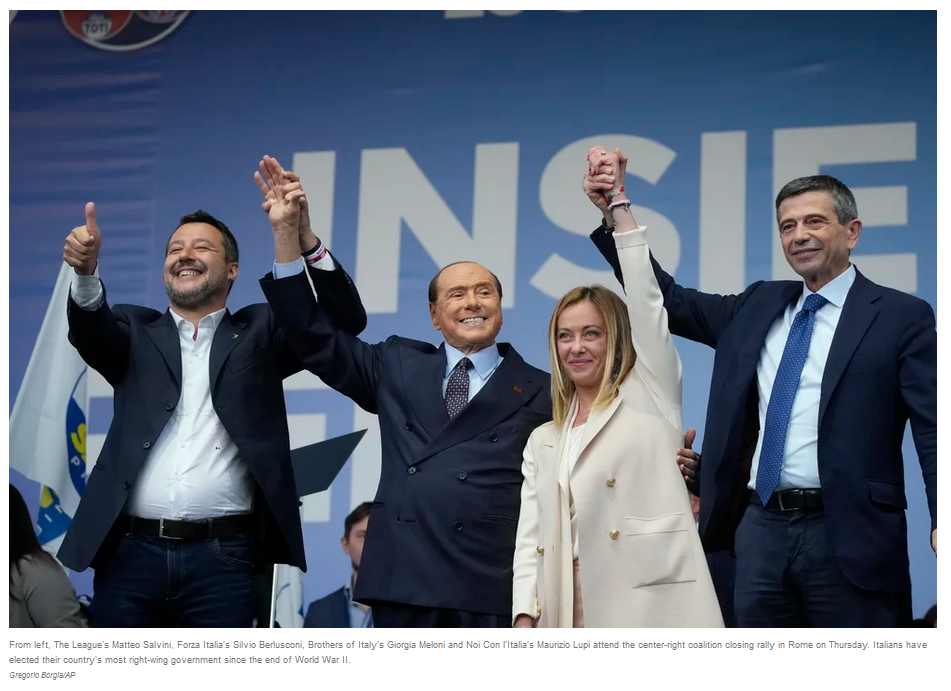 Most far-right leader since WWII
leader of Fratelli d'Italia, the Brothers of Italy party with Neo-Fascist roots
https://www.npr.org/2022/09/24/1124685476/giorgia-meloni-italy-election
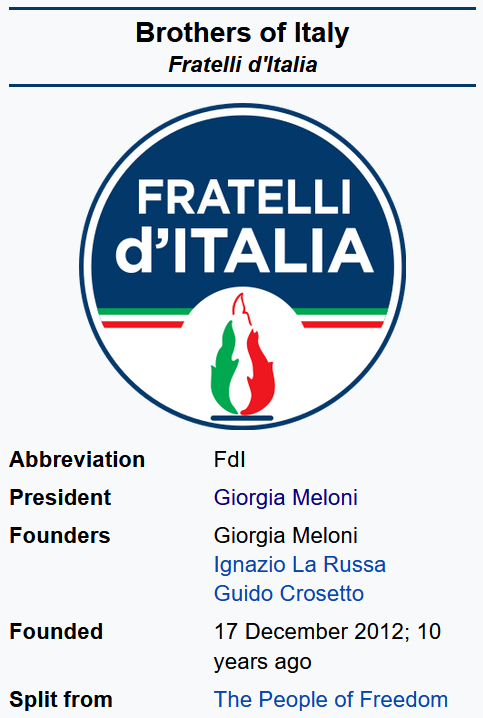 https://en.wikipedia.org/wiki/Brothers_of_Italy
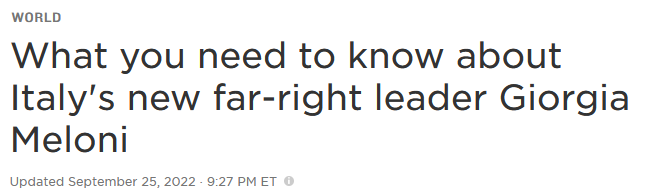 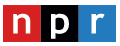 25 September 2022
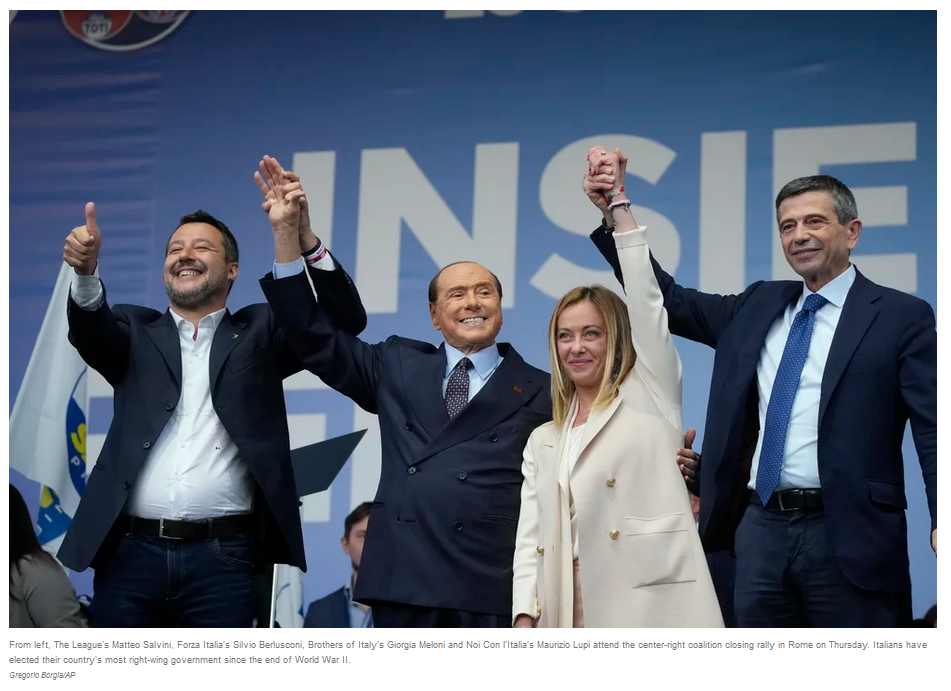 Meloni's opposition to immigration animated her and her base
https://www.npr.org/2022/09/24/1124685476/giorgia-meloni-italy-election
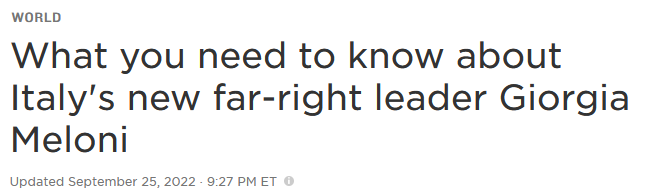 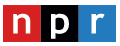 25 September 2022
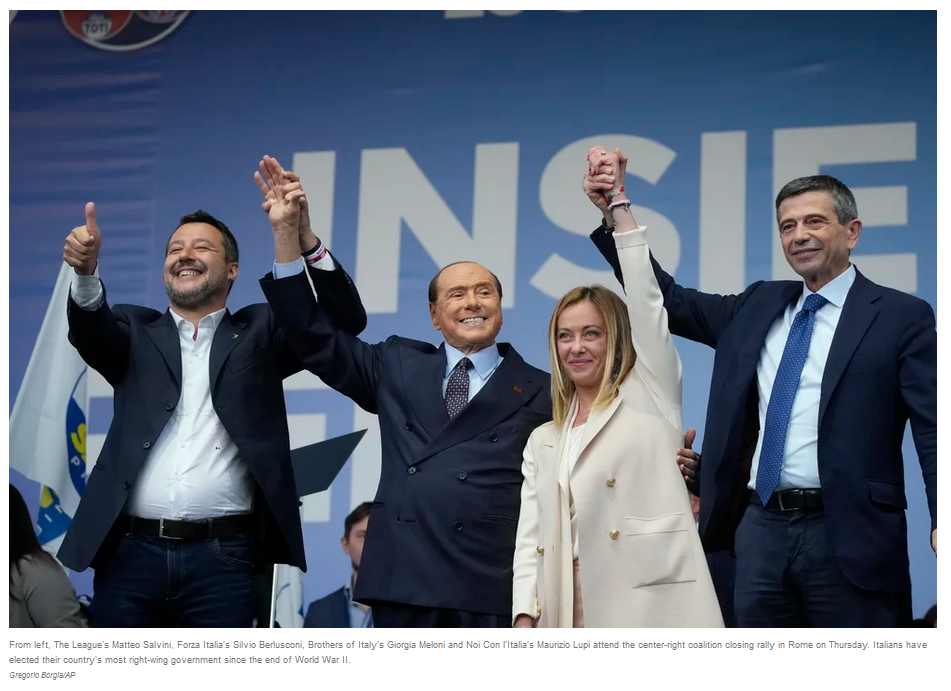 https://www.npr.org/2022/09/24/1124685476/giorgia-meloni-italy-election
Martin J. Gannon and Rajnandini PillaiUnderstanding Global Cultures
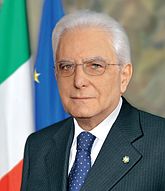 Sergio Mattarella 
is the President of the Italian Republic(since 3 February 2015)


Giorgia Meloni
is the nation's Prime Minister 
(President of the Council of Ministers)
(Since 22 October 2022)
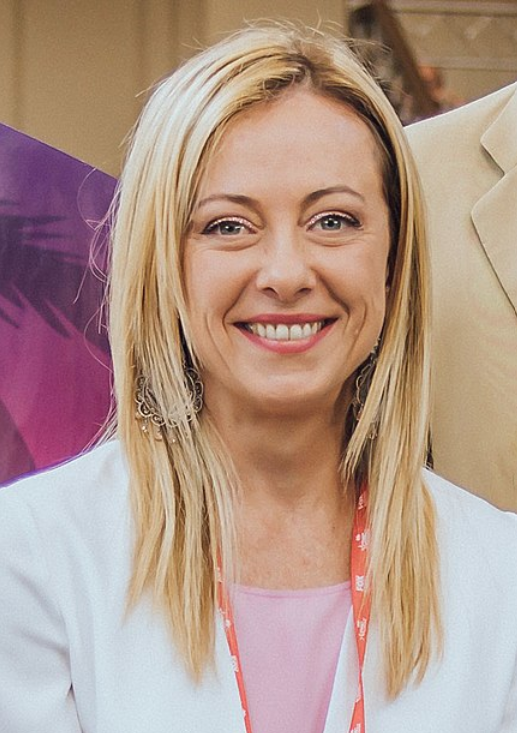 www.d.umn.edu/cla/faculty/troufs/anth1095/index.html#Gannon
Martin J. Gannon and Rajnandini PillaiUnderstanding Global Cultures
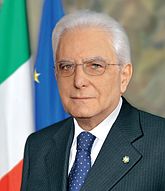 Sergio Mattarella 
is the President of the Italian Republic(since 3 February 2015)


Giorgia Meloni
is the nation's Prime Minister 
(President of the Council of Ministers)
(Since 22 October 2022)
The President is the “head of state”
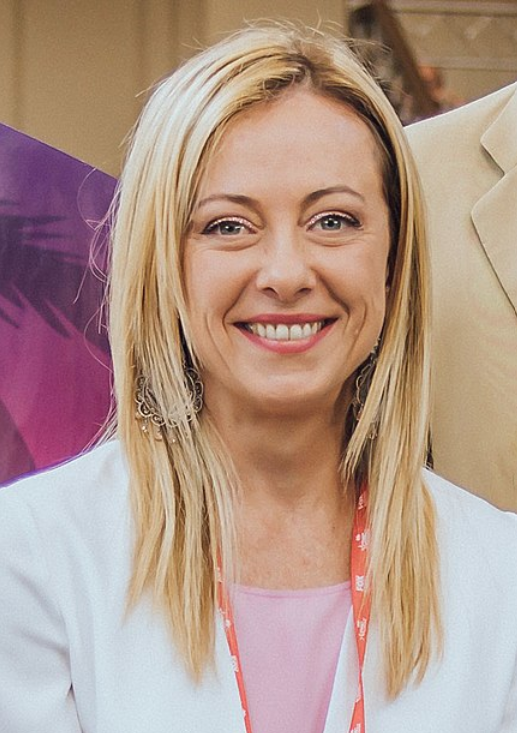 www.d.umn.edu/cla/faculty/troufs/anth1095/index.html#Gannon
Martin J. Gannon and Rajnandini PillaiUnderstanding Global Cultures
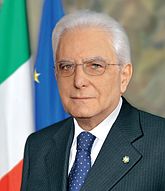 Sergio Mattarella 
is the President of the Italian Republic(since 3 February 2015)


Giorgia Meloni
is the nation's Prime Minister 
(President of the Council of Ministers)
(Since 22 October 2022)
The Prime Minister is the “head of government”
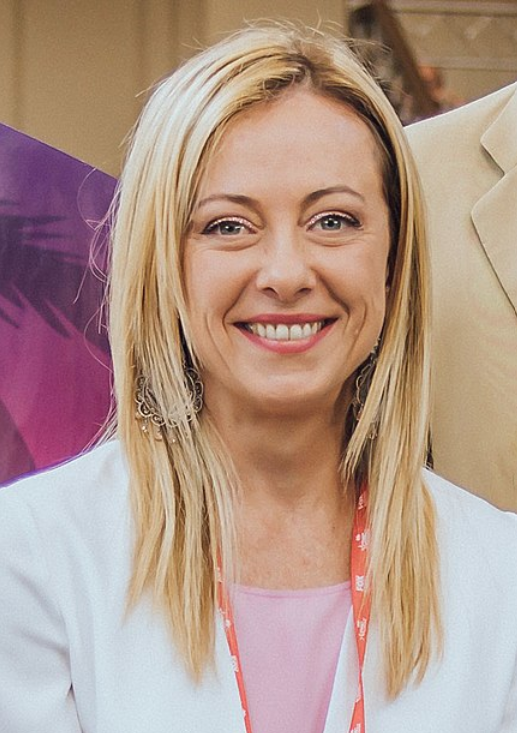 www.d.umn.edu/cla/faculty/troufs/anth1095/index.html#Gannon
Martin J. Gannon and Rajnandini PillaiUnderstanding Global Cultures
Italy has rapidly changing governments

69 since World War II
(an average of one every 1.14 years.)
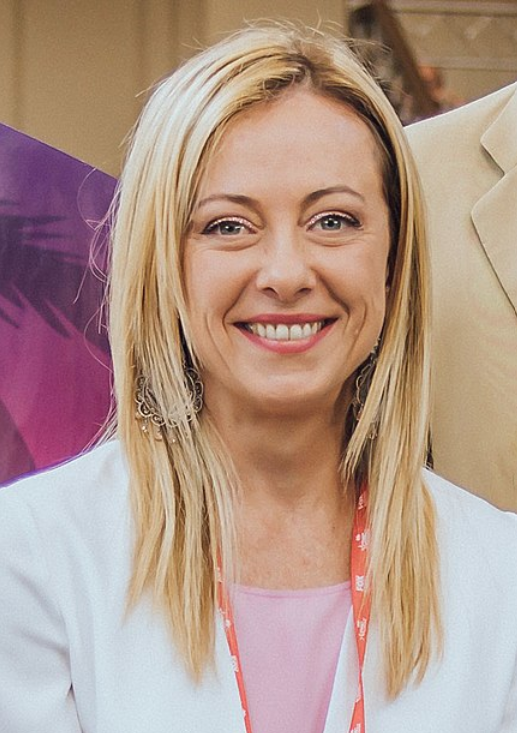 69th  government with 
Giorgia Meloni
as of 22 October 2022
www.d.umn.edu/cla/faculty/troufs/anth1095/index.html#Gannon
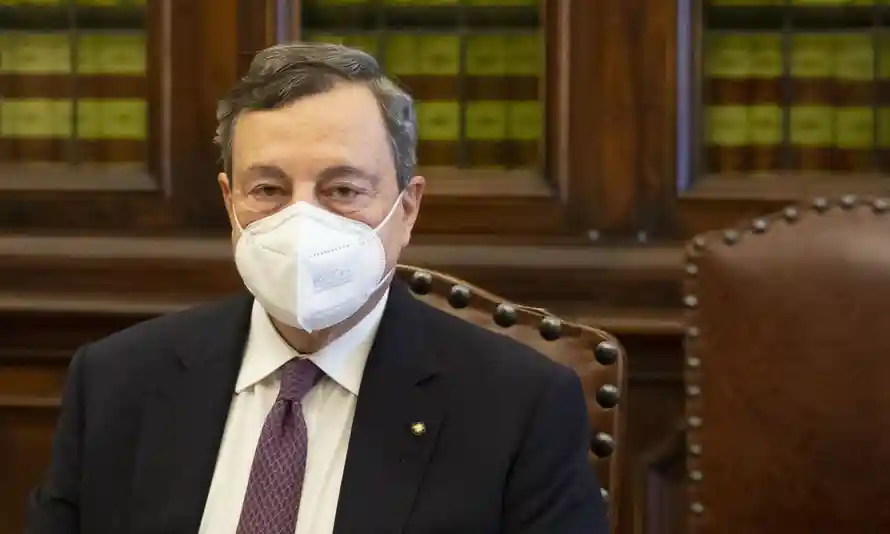 Mario Draghi
was (2021)
68th  government
(“technocratic”)
https://www.theguardian.com/world/2021/feb/06/mario-draghi-secures-support-from-key-parties-to-form-new-italian-government
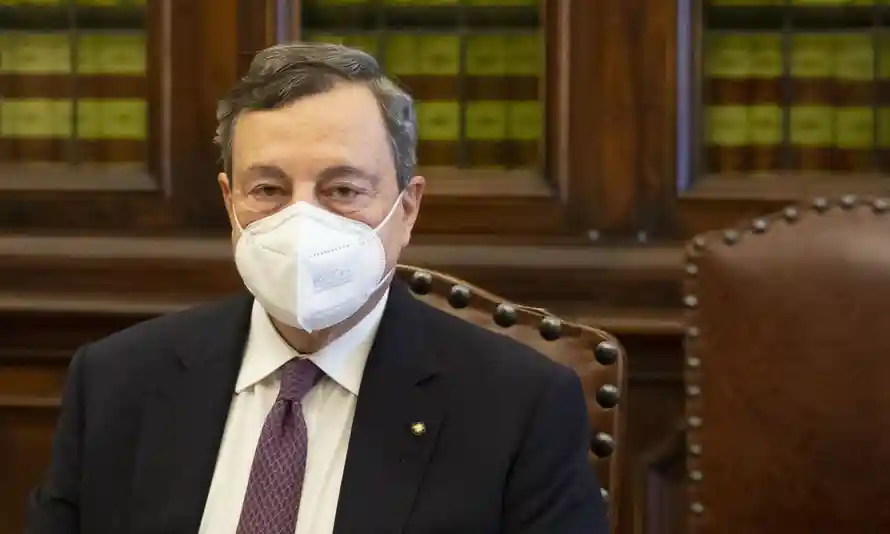 Mario Draghi
was (2021)
68th  government
(“technocratic”)
https://www.theguardian.com/world/2021/feb/06/mario-draghi-secures-support-from-key-parties-to-form-new-italian-government
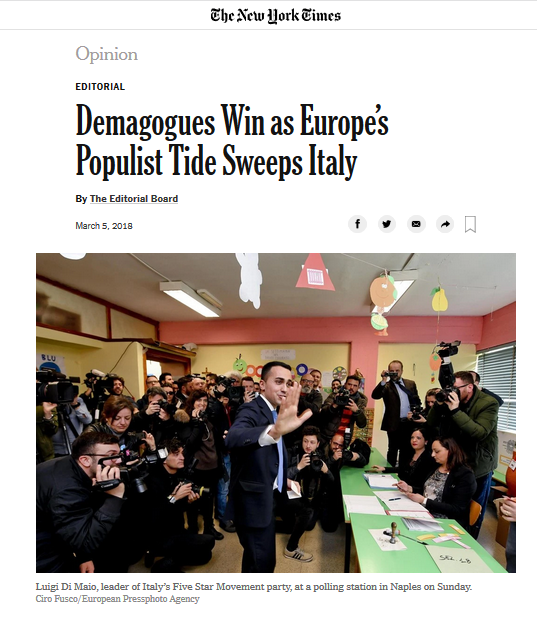 In 2018 . . .
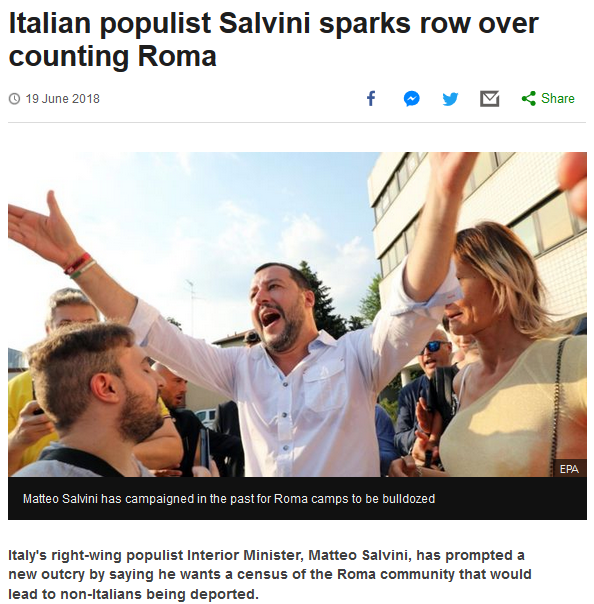 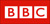 In 2018 . . .
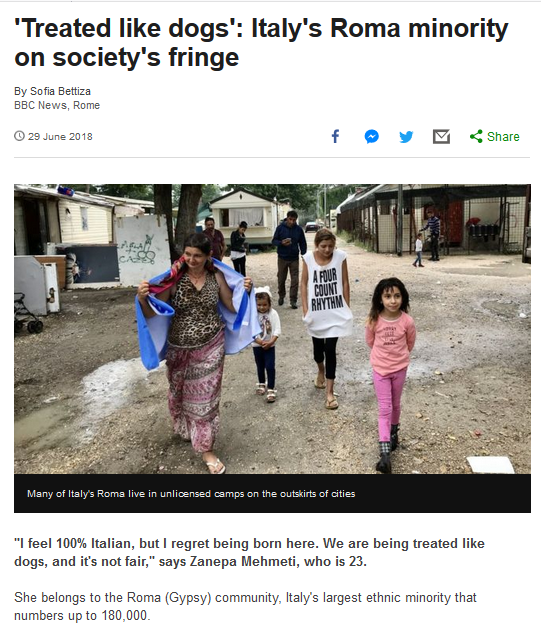 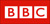 In 2018 . . .
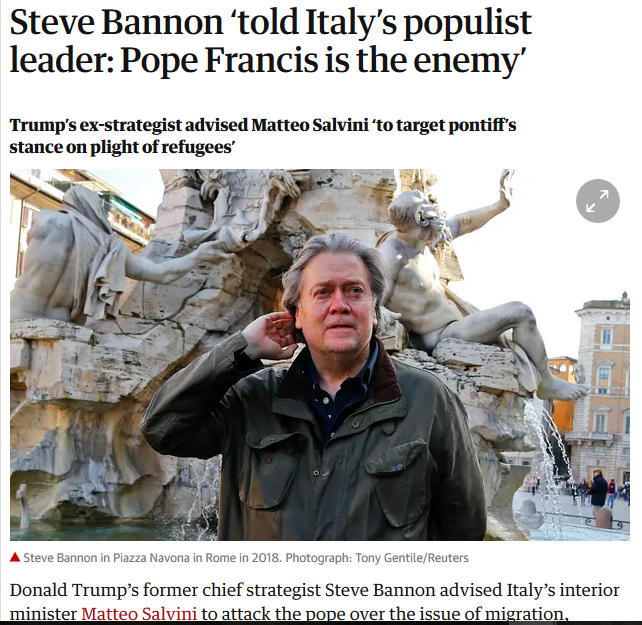 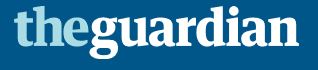 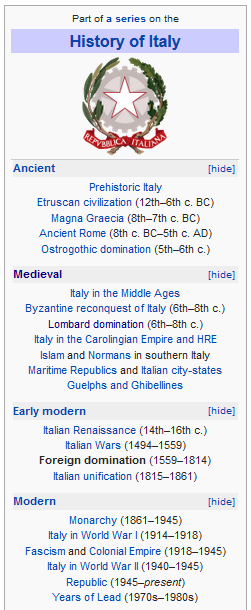 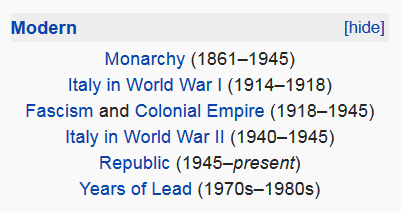 http://en.wikipedia.org/wiki/History_of_Italy_during_foreign_domination_and_the_unification
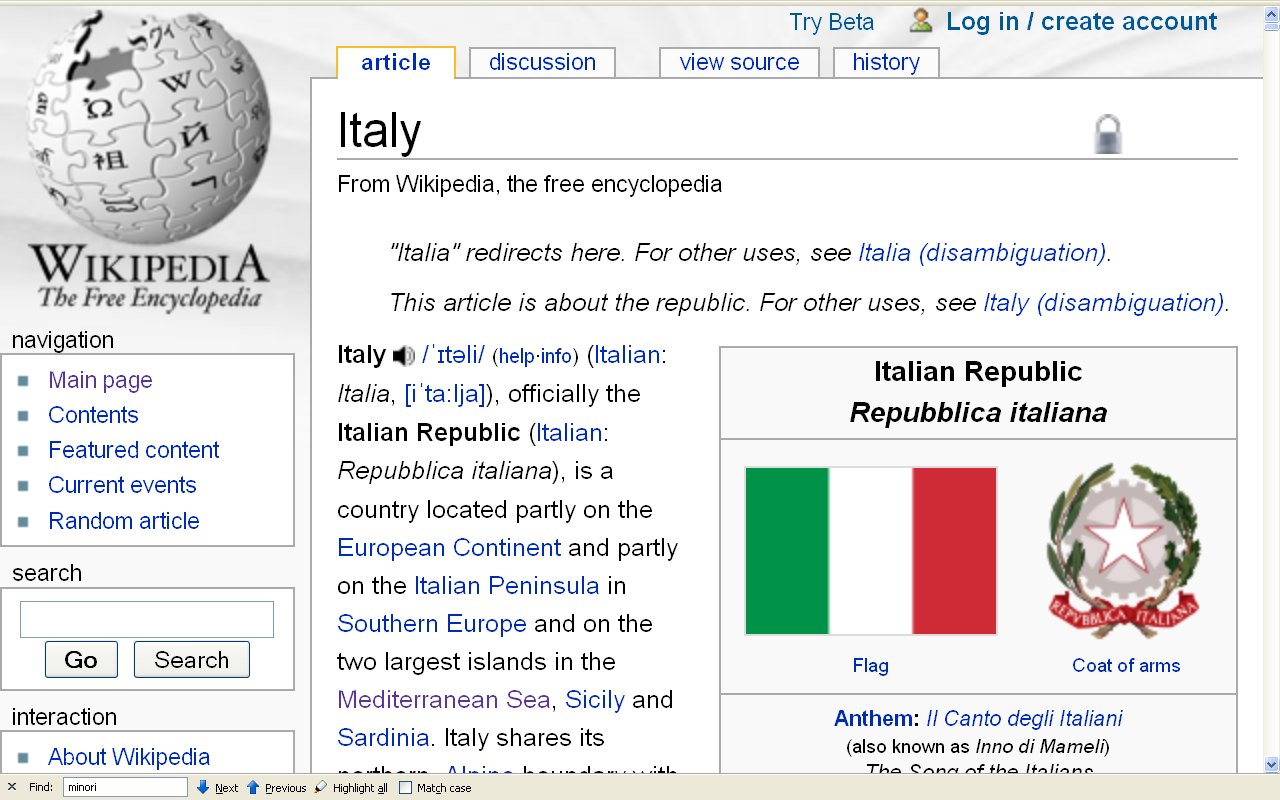 Formation of Italy
Unification —17 March 1861 
Republic —2 June 1946
http://en.wikipedia.org/wiki/Italy
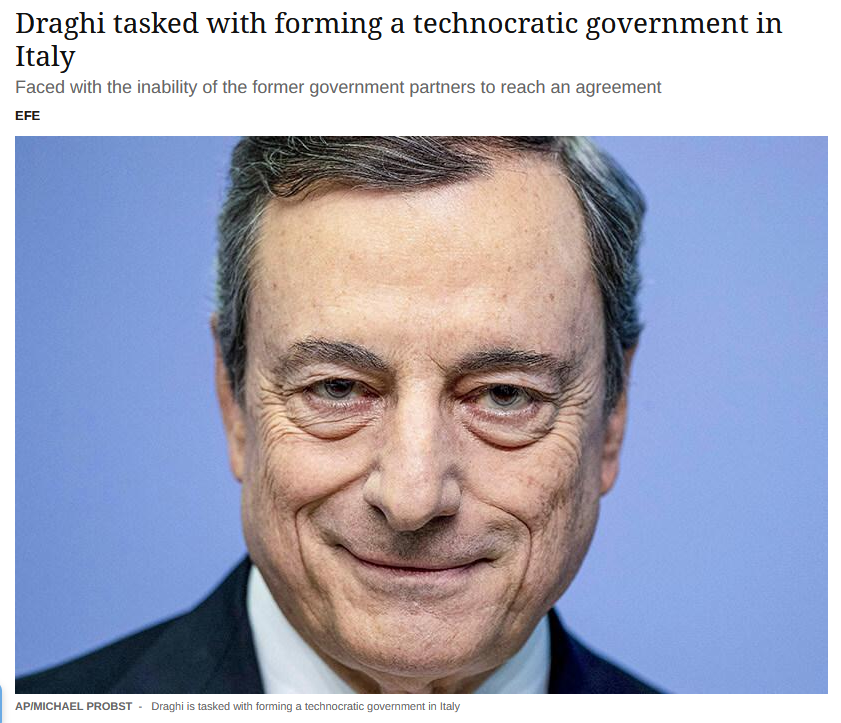 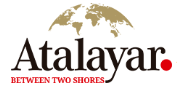 3 February 2021
Italy forms a governo tecnico—“technocratic government” (technical government)—consisting of people with expert skills, with no necessary connection to other political forces, in emergency situations caused by parliamentary stalemate(s).
https://atalayar.com/en/content/draghi-tasked-forming-technocratic-government-italy
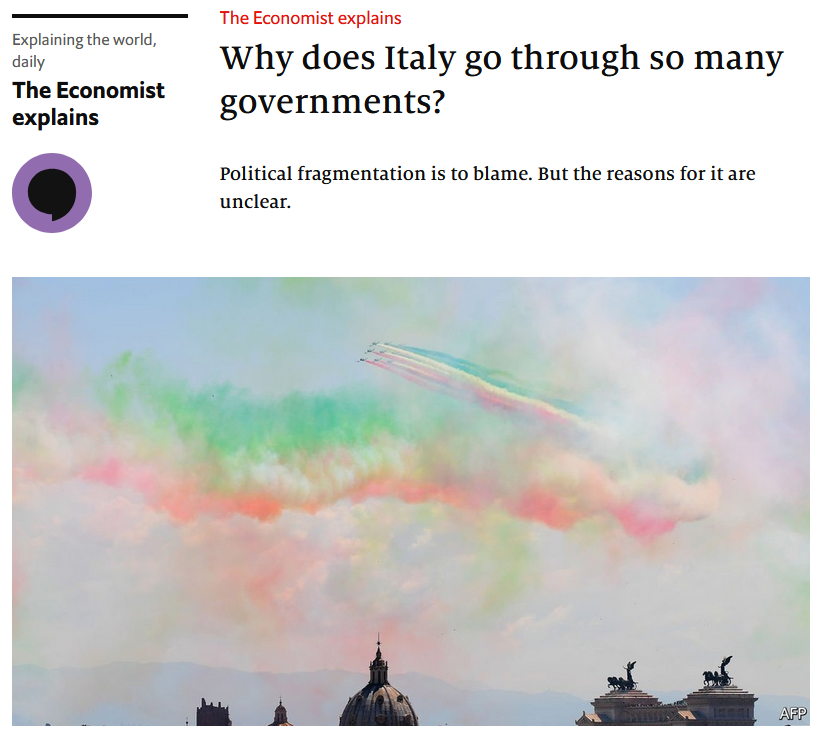 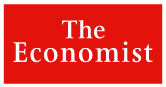 31 January 2021
https://www.economist.com/the-economist-explains/2021/01/31/why-does-italy-go-through-so-many-governments
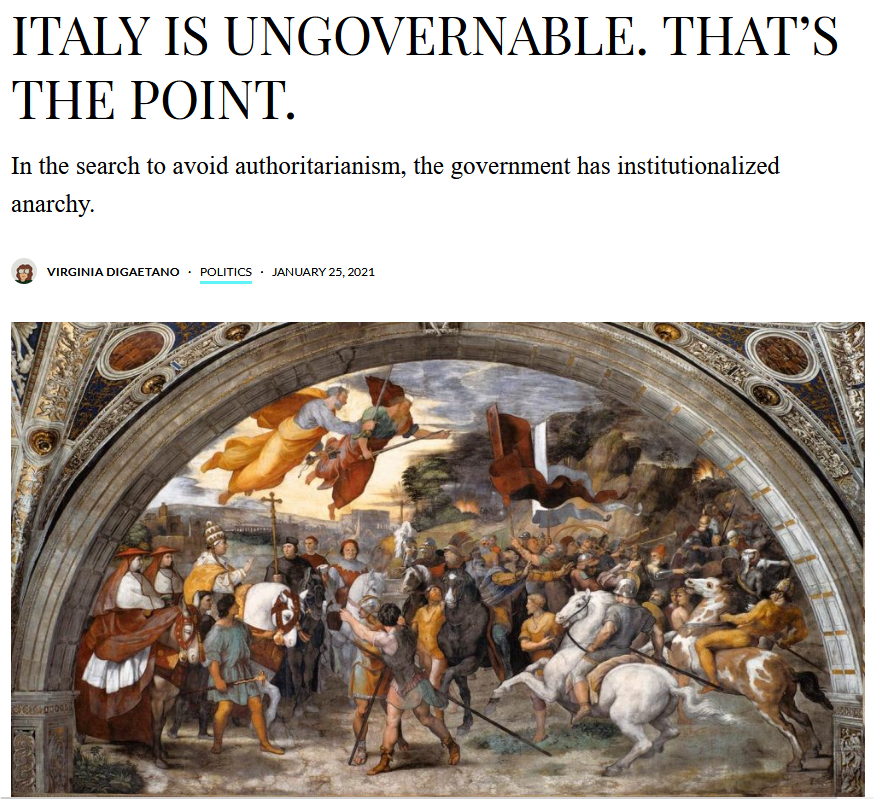 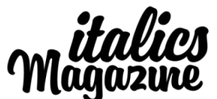 31 January 2021
https://italicsmag.com/2021/01/25/italy-is-ungovernable-thats-the-point-government-crisis/
talks of other
“devolutions” / secessions . . .
are many . . .
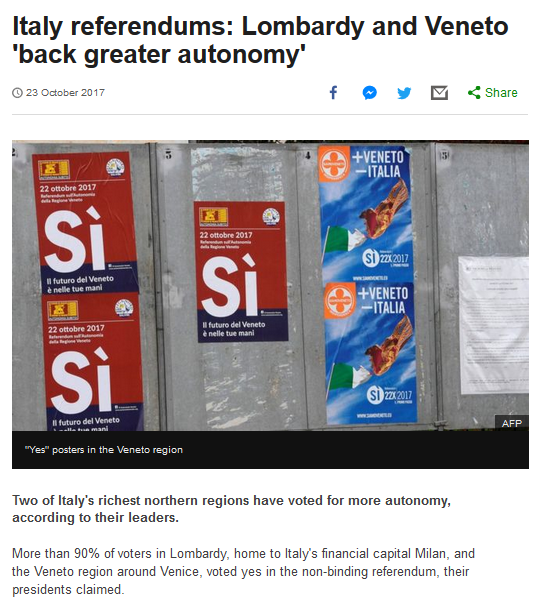 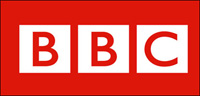 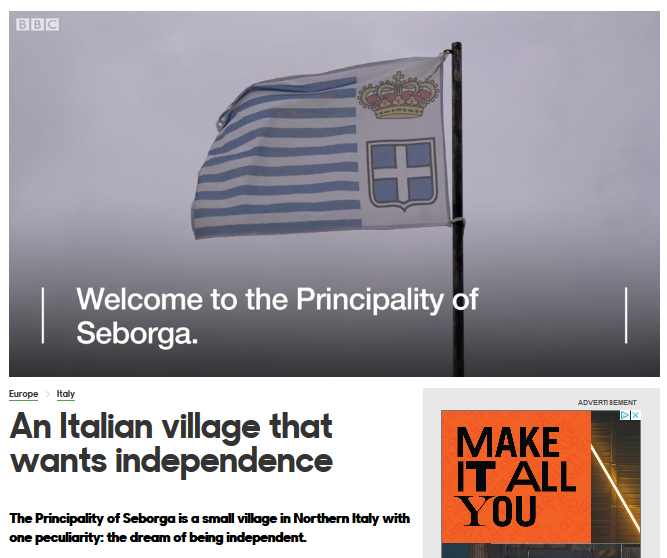 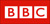 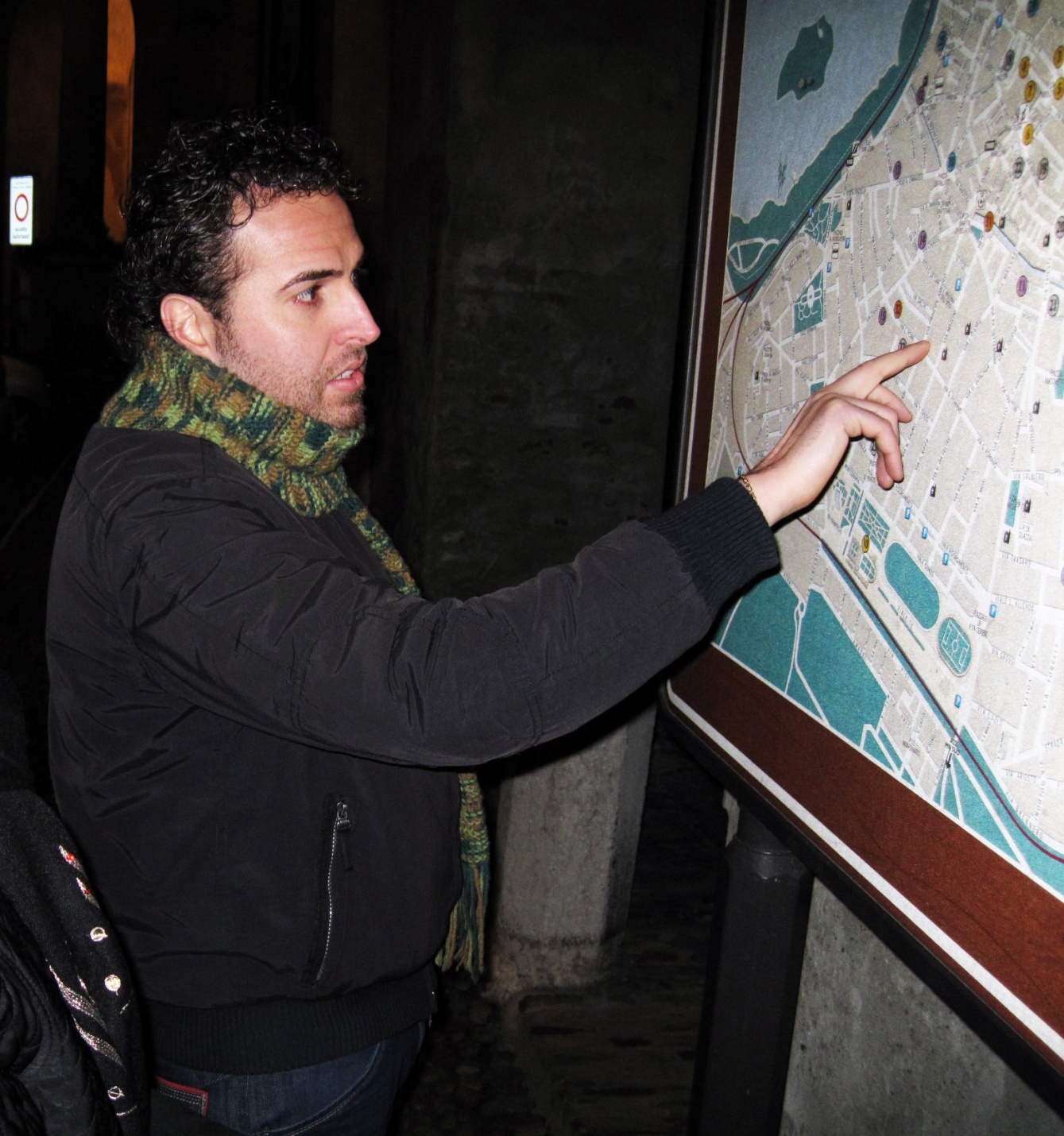 Cosimo Vassallo
A new district in Northern Italy 
was just established in 2009
Tim Roufs
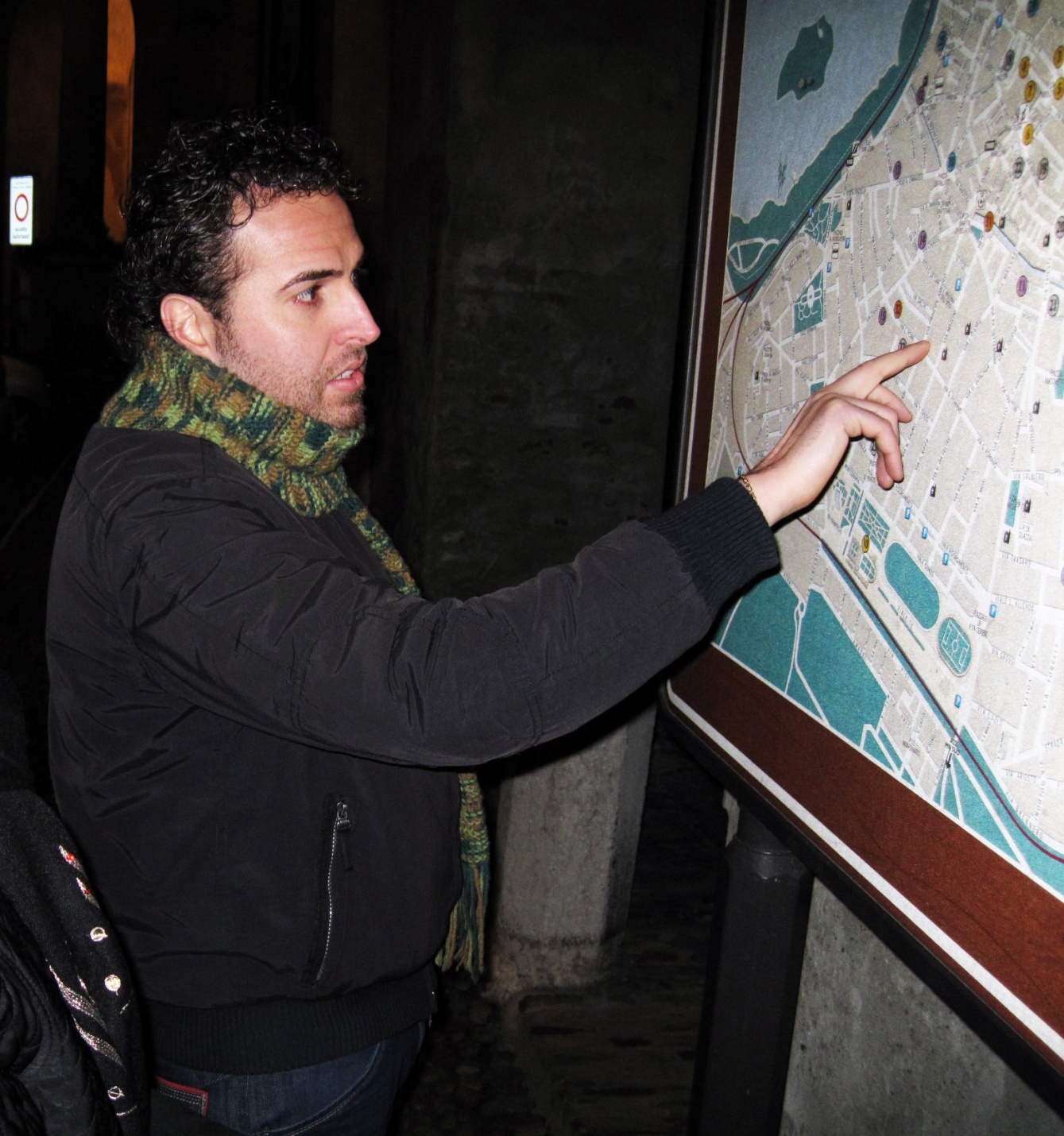 In Italy 
the comune 
(plural comuni) 
is the basic administrative division of both provinces and regions, and may be properly approximated in casual speech by the English word township or municipality
Tim Roufs
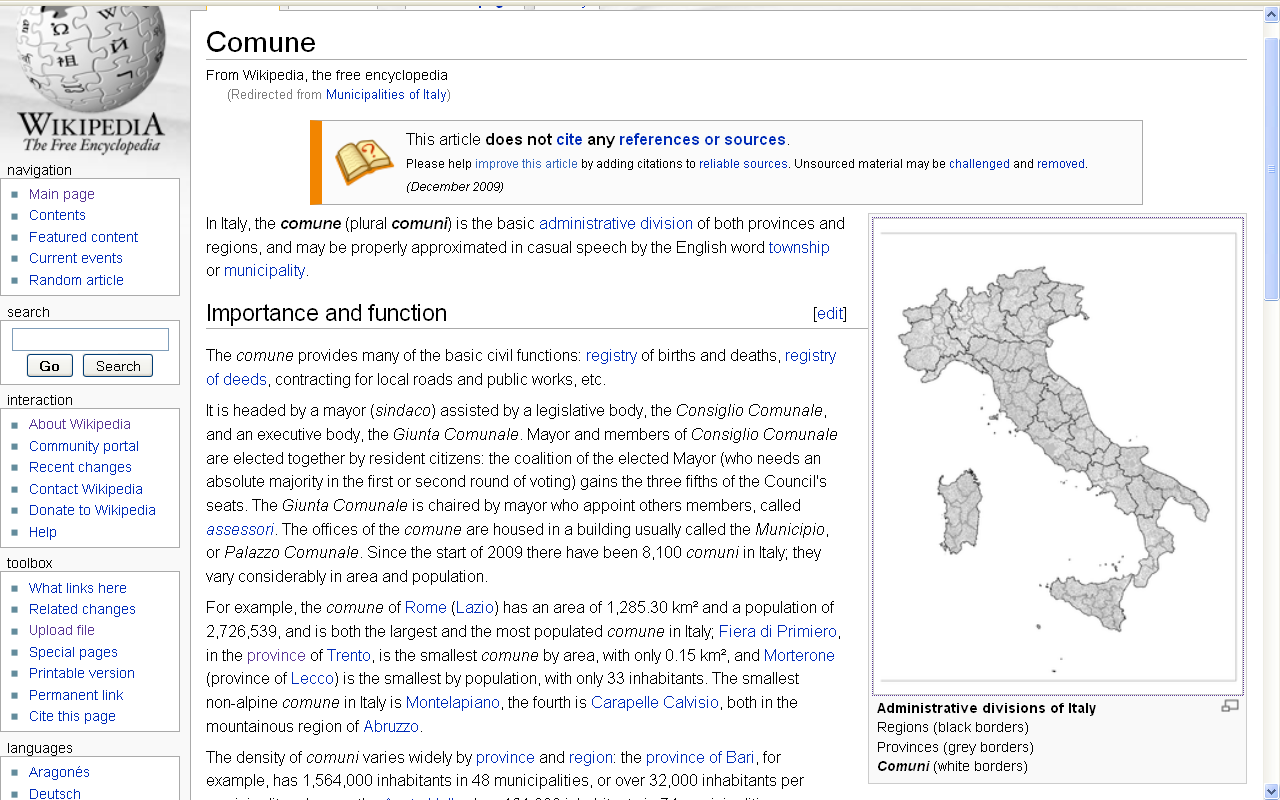 township or municipality
http://en.wikipedia.org/wiki/Municipalities_of_Italy
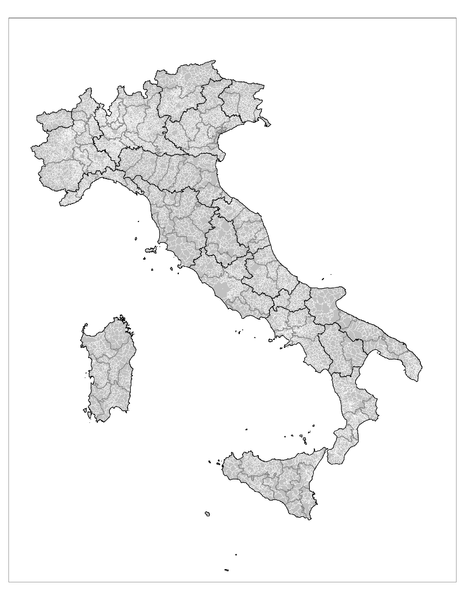 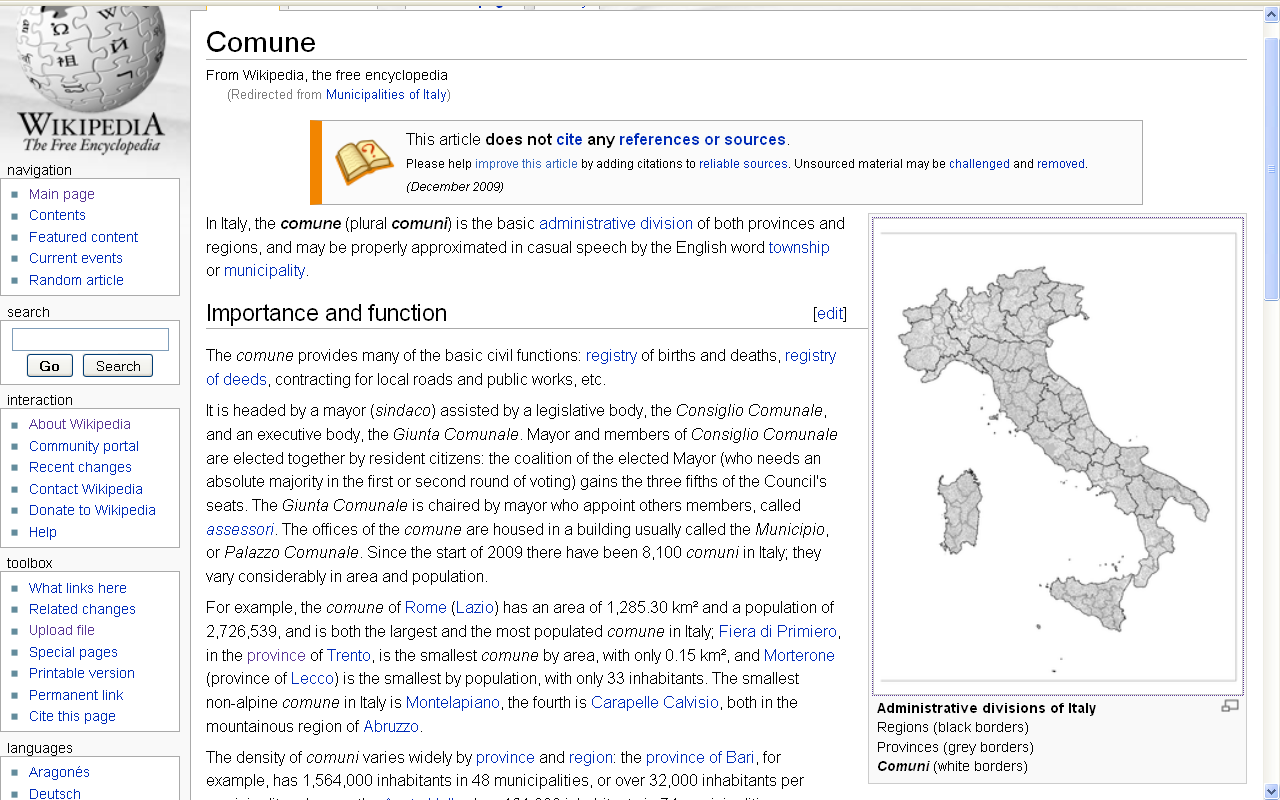 Administrative divisions of Italy:Regions (black borders)Provinces (grey borders)Comuni (white borders)
http://en.wikipedia.org/wiki/Municipalities_of_Italy
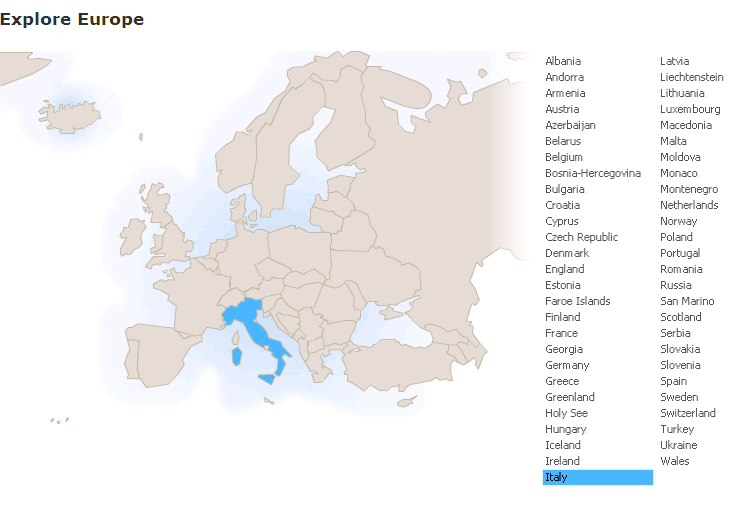 Some Background to the Country
The Regions Revisited
Italy
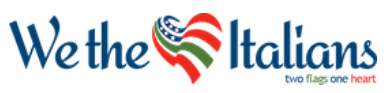 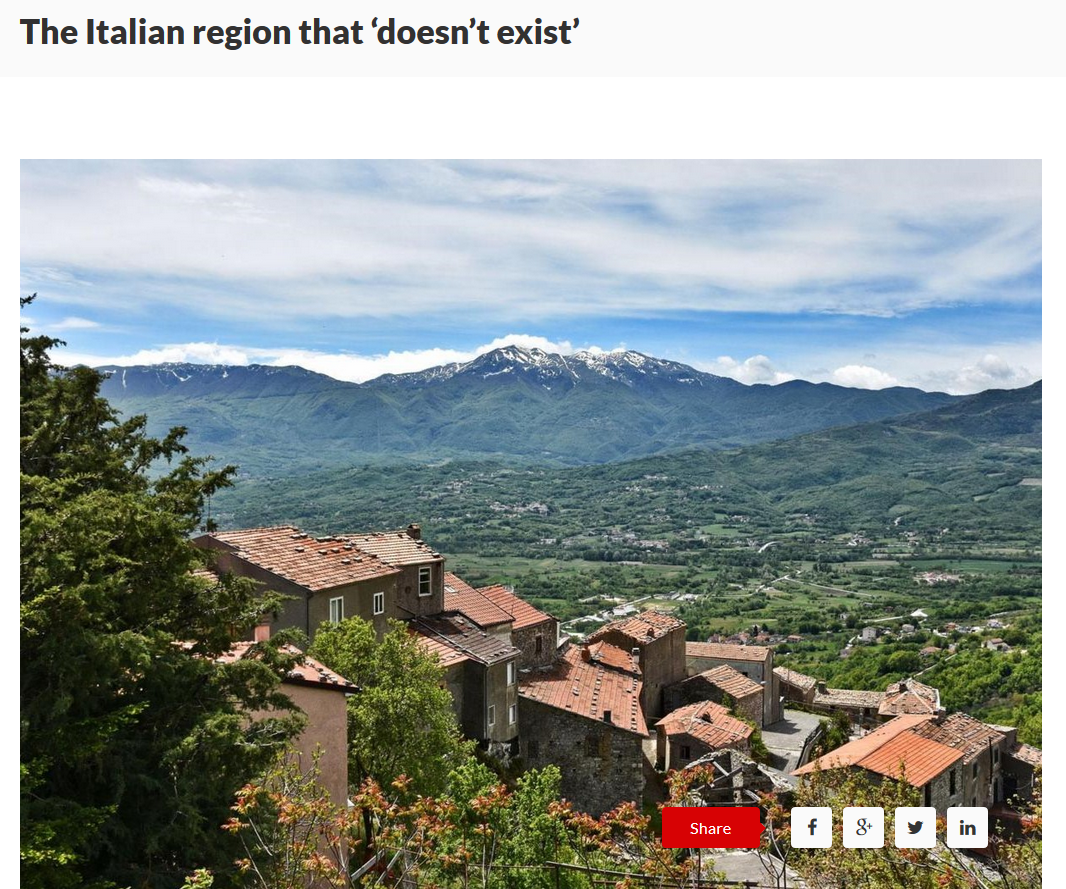 Nov 6 2019
Molise
https://www.wetheitalians.com/default/italian-region-doesnt-exist
Martin J. Gannon and Rajnandini PillaiUnderstanding Global Cultures
Italy is classified by Gannon as a
“Cleft National Culture”

one in which the subcultures of the diverse ethnic groups are difficult
	to integrate
www.d.umn.edu/cla/faculty/troufs/anth1095/index.html#Gannon
Martin J. Gannon and Rajnandini PillaiUnderstanding Global Cultures
The country is divided into two main regions

	“Continental Italy” (aka “The North”)
The Alps
The northern Italian plain

	“Mediterranean Italy” (aka “The South”)

The Italian peninsula and the islands
www.d.umn.edu/cla/faculty/troufs/anth1095/index.html#Gannon
Martin J. Gannon and Rajnandini PillaiUnderstanding Global Cultures
The Appenine mountains run directly down the peninsula’s center, and its northern range almost completely cuts off the north from the south


This geographical division has led to extreme regionalism
www.d.umn.edu/cla/faculty/troufs/anth1095/index.html#Gannon
Martin J. Gannon and Rajnandini PillaiUnderstanding Global Cultures
The Appenine mountains run directly down the peninsula’s center, and its northern range almost completely cuts off the north from the south

Many Italians view Italy as two separate nations
The wealthier, industrial north
The poorer, more agrarian south
www.d.umn.edu/cla/faculty/troufs/anth1095/index.html#Gannon
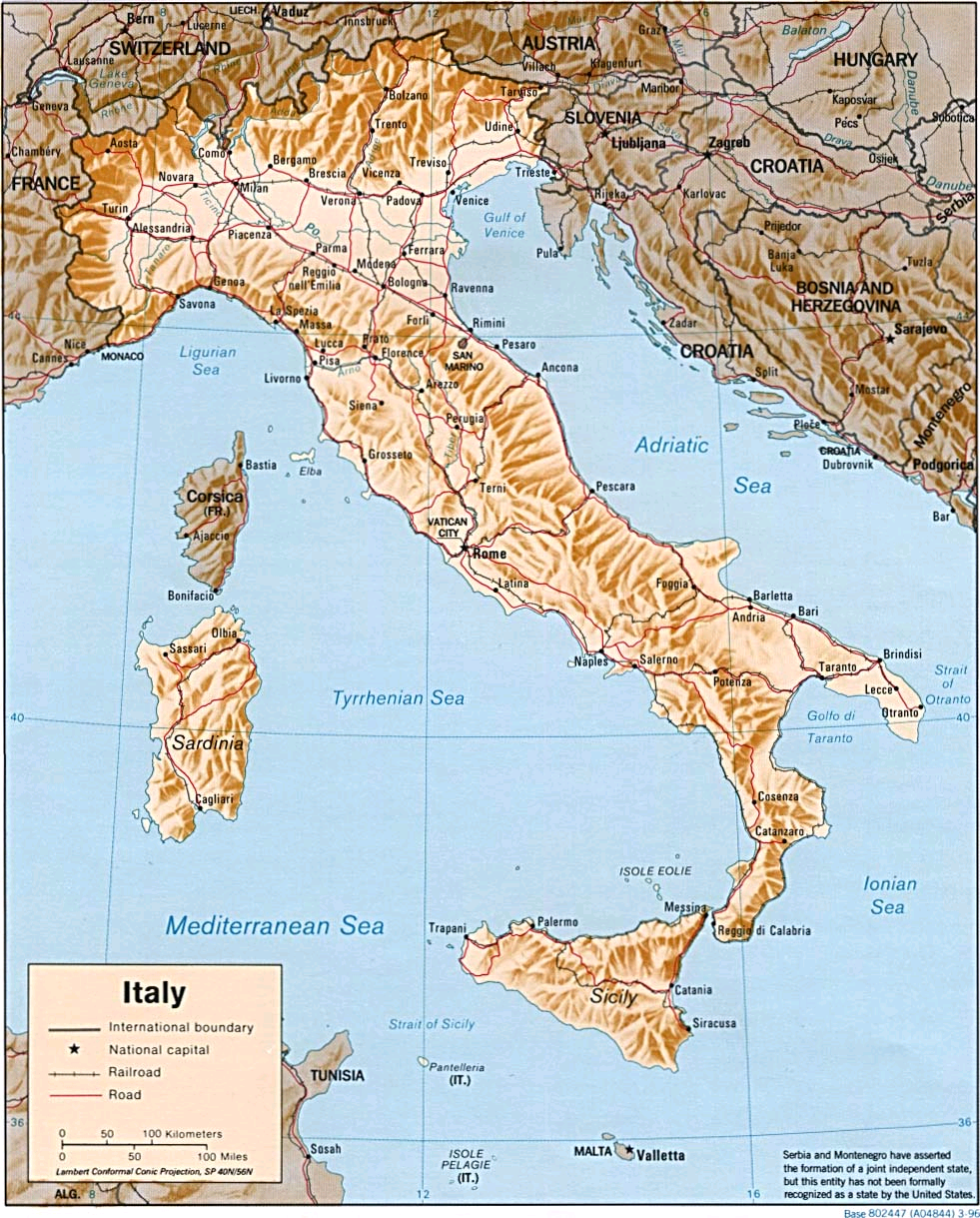 http://www.reliefweb.int/rw/RWB.NSF/db900LargeMaps/SKAR-64GDTU?OpenDocument
Martin J. Gannon and Rajnandini PillaiUnderstanding Global Cultures
In the 11th century King Frederico established an autocratic form of government in the south that was both politically and economically successful

But his successors corrupted it
The Mafia arose as the middlemen between the kings and the people, which tended to reinforce corruption
www.d.umn.edu/cla/faculty/troufs/anth1095/index.html#Gannon
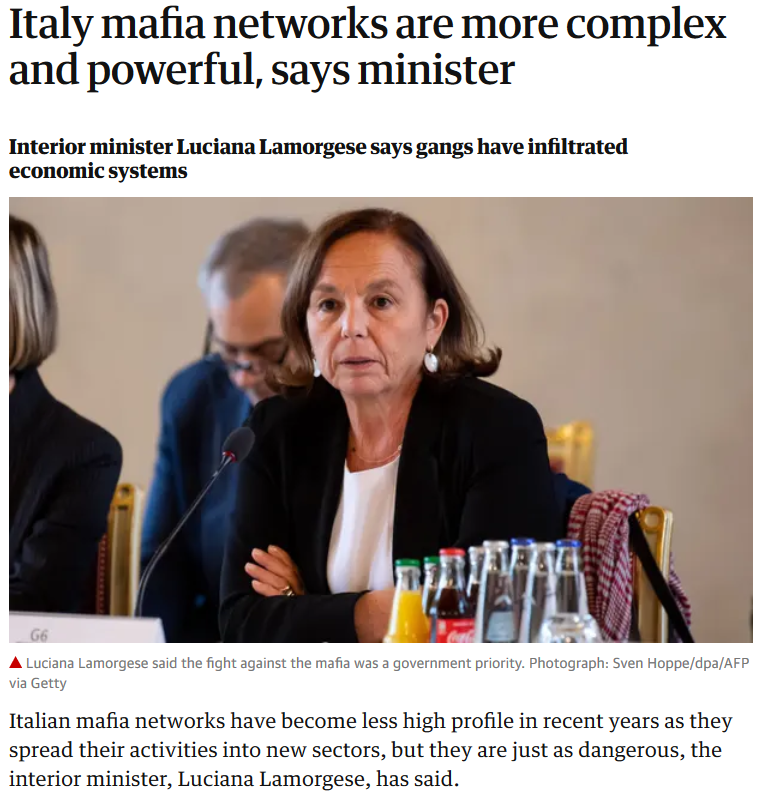 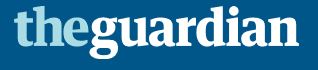 Wed 30 Oct 2019
https://www.theguardian.com/world/2019/oct/30/italy-mafia-networks-are-more-complex-and-powerful-says-minister?CMP=Share_iOSApp_Other
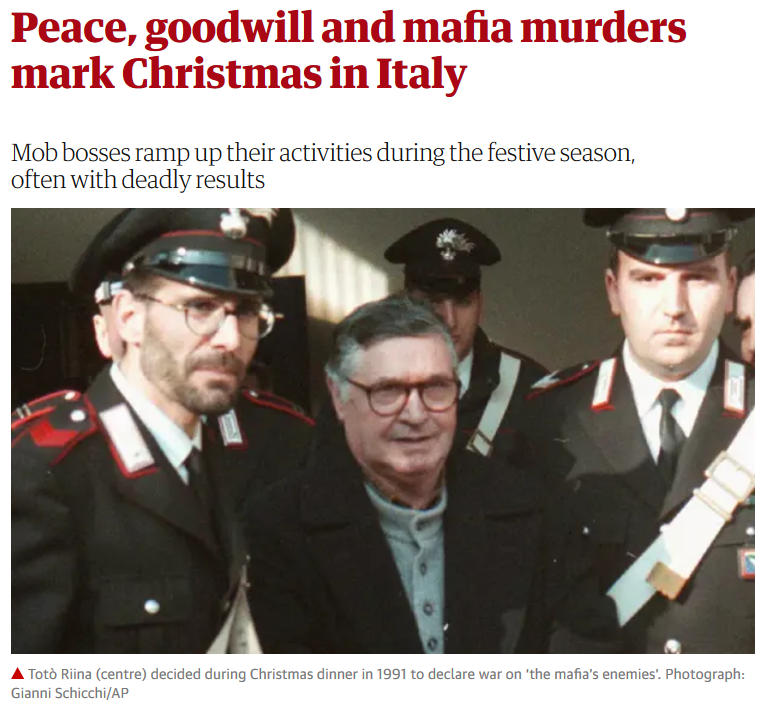 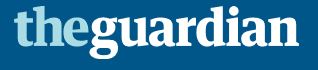 Thu 26 Dec 2019
https://www.theguardian.com/world/2019/dec/26/peace-goodwill-and-mafia-murders-mark-christmas-in-italy?CMP=Share_iOSApp_Other
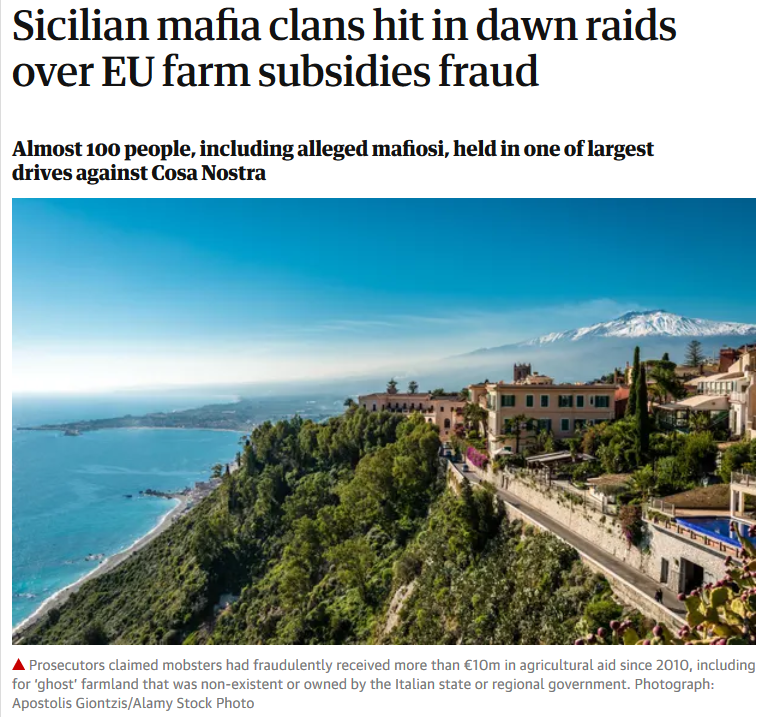 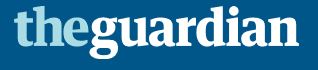 Wed 15 Jan 2020
https://www.theguardian.com/world/2020/jan/15/sicilian-police-launch-dawn-raids-in-eu-subsidies-sting?CMP=Share_iOSApp_Other
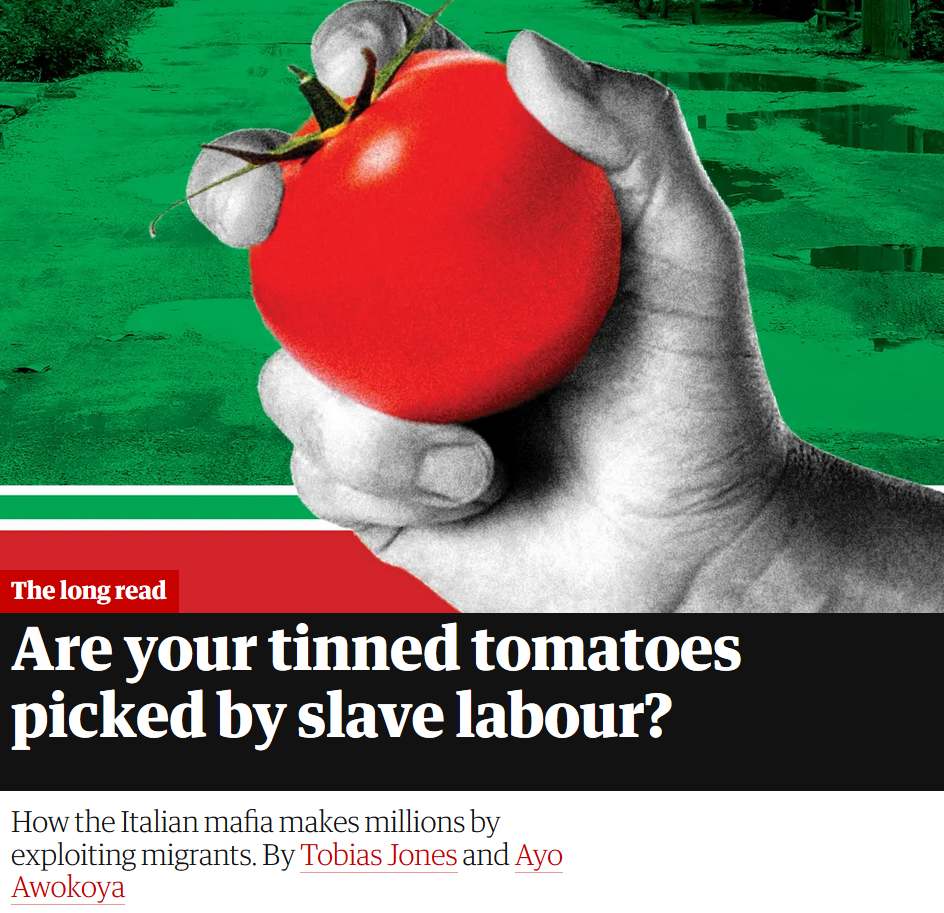 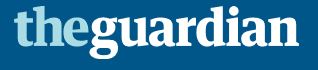 Thurs 20 June 2019
https://www.theguardian.com/world/2019/jun/20/tomatoes-italy-mafia-migrant-labour-modern-slavery?CMP=Share_iOSApp_Other
Martin J. Gannon and Rajnandini PillaiUnderstanding Global Cultures
The civic traditions of the north and south 
of Italy originated from 
	different sources 
and these traditions have persisted for centuries
(Robert Putnam 1991)
www.d.umn.edu/cla/faculty/troufs/anth1095/index.html#Gannon
Martin J. Gannon and Rajnandini PillaiUnderstanding Global Cultures
In the 
north 
there has been a centuries-long legacy of 
civic involvement through guilds 
and democratic elections 
that has held corruption in check
www.d.umn.edu/cla/faculty/troufs/anth1095/index.html#Gannon
Martin J. Gannon and Rajnandini PillaiUnderstanding Global Cultures
Today, 
the north of Italy is as successful as or more successful than Germany, 

whereas the south 
languishes in poverty
even though millions of dollars have been devoted to eradicating it
www.d.umn.edu/cla/faculty/troufs/anth1095/index.html#Gannon
Martin J. Gannon and Rajnandini PillaiUnderstanding Global Cultures
. . . the Northern League . . . periodically seeks to create two separate nations in Italy

But the economically prosperous north depends heavily on emigration from the south for its workforce
www.d.umn.edu/cla/faculty/troufs/anth1095/index.html#Gannon
Martin J. Gannon and Rajnandini PillaiUnderstanding Global Cultures
the north and south 
are closely linked to one another culturally, even though there are regional differences
www.d.umn.edu/cla/faculty/troufs/anth1095/index.html#Gannon
Martin J. Gannon and Rajnandini PillaiUnderstanding Global Cultures
“Although Italian culture is justifiably renowned, it is in danger of extinction, as are the cultures of some other developed nations.  It has one of the lowest fertility rate among nations: 1.19  children per woman.  After Sweden, Italy has the oldest population among nations, with  16.1% of its population over 65.”
1.24
22.1
[23.31%]
[2023 est.]
www.d.umn.edu/cla/faculty/troufs/anth1095/index.html#Gannon
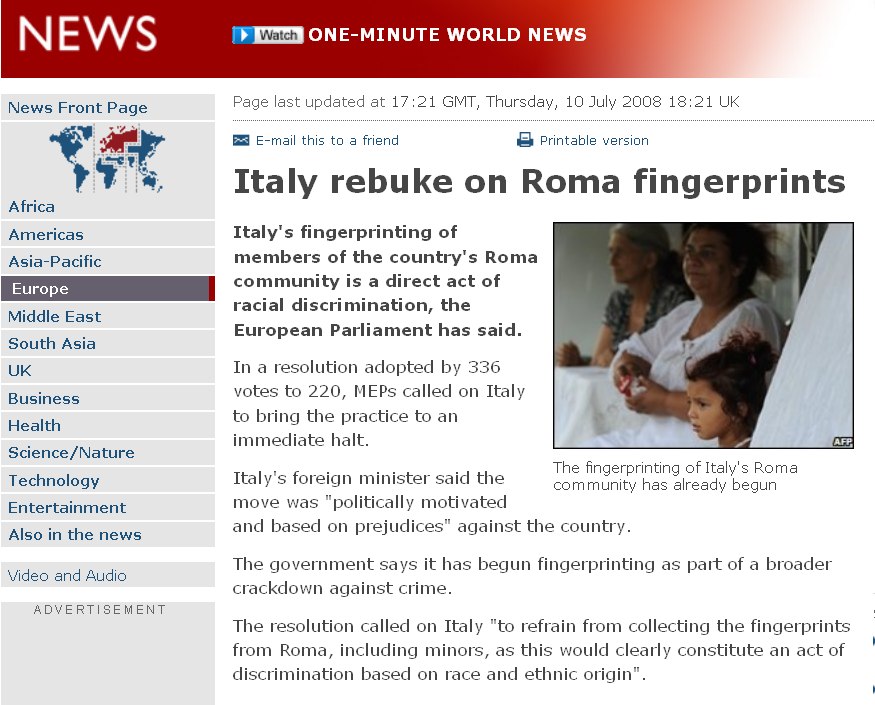 http://news.bbc.co.uk/2/hi/europe/7500605.stm
Martin J. Gannon and Rajnandini PillaiUnderstanding Global Cultures
Because the entire community or audience is involved in the unfolding of the drama, several issues and factors come into play that involve numerous individuals

It is not an accident that the Italians have not specialized in one-person stage shows or dramas
www.d.umn.edu/cla/faculty/troufs/anth1095/index.html#Gannon
Martin J. Gannon and Rajnandini PillaiUnderstanding Global Cultures
Thus, Italy, while 
primarily stressing individualism, is
oriented toward 
specific aspects 
of groupism or collectivism
www.d.umn.edu/cla/faculty/troufs/anth1095/index.html#Gannon
Martin J. Gannon and Rajnandini PillaiUnderstanding Global Cultures
Even though individuals might not give the country as a whole much consideration, 
they place great importance 
on local and regional affiliation
www.d.umn.edu/cla/faculty/troufs/anth1095/index.html#Gannon
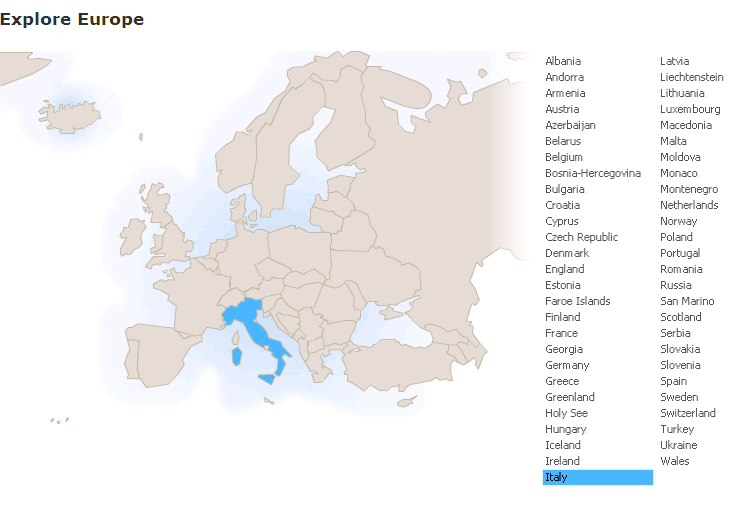 The Overture

Pageantry and Spectacle

Voice

Externalization

5.	Chorus and Soloists
The importance of both the chorus and the soloists, 
which reflects the unity of Italian culture (chorus) 
but also regional variations, particularly between the north and south
Italy
www.d.umn.edu/cla/faculty/troufs/anth1095/index.html#Gannon
Martin J. Gannon and Rajnandini PillaiUnderstanding Global Cultures
When Italians created the opera around 1600, there were no soloists

The first great Italian composer, Claudio Monteverdi, basically used different parts of the chorus to express the ideas and emotions

However, singers vied with one another for the spotlight and gradually soloists became prominent
www.d.umn.edu/cla/faculty/troufs/anth1095/index.html#Gannon
Martin J. Gannon and Rajnandini PillaiUnderstanding Global Cultures
“The tension and balance between 
the chorus and soloists 
epitomize the struggles between 
the northern and southern regions, 
in that each region retains certain 
easily perceptible characteristics 
among its inhabitants.”
www.d.umn.edu/cla/faculty/troufs/anth1095/index.html#Gannon
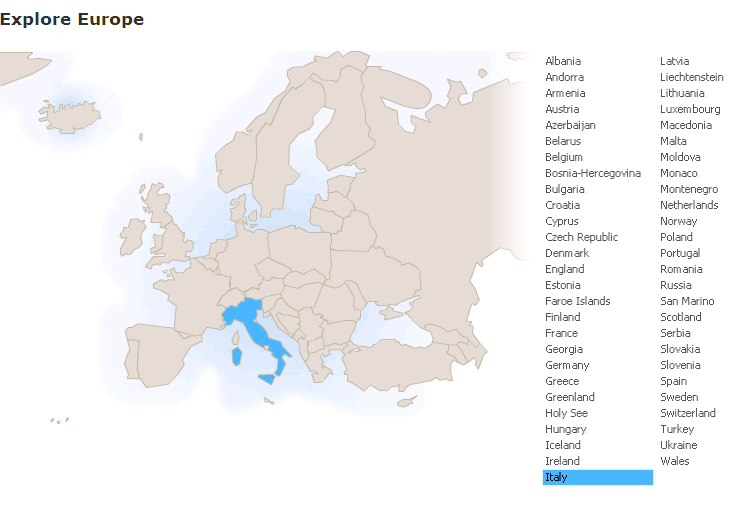 The Overture

Pageantry and Spectacle

Voice

Externalization

5.	Chorus and Soloists
Home Townism
Italy
www.d.umn.edu/cla/faculty/troufs/anth1095/index.html#Gannon
Martin J. Gannon and Rajnandini PillaiUnderstanding Global Cultures
Most Italians define themselves by 
the town where they were born, 
and there is a sharp contrast between northern and southern Italy
www.d.umn.edu/cla/faculty/troufs/anth1095/index.html#Gannon
Martin J. Gannon and Rajnandini PillaiUnderstanding Global Cultures
“The people from the [northern and southern] regions are similar in that 
they love life and enjoy 
creating the illusion of a show.”

“However, the difference between the people from these two regions is that 
southerners tend 
to cling to past ways of living 
whereas many northerners look toward the future.”
www.d.umn.edu/cla/faculty/troufs/anth1095/index.html#Gannon
Martin J. Gannon and Rajnandini PillaiUnderstanding Global Cultures
To most 
northerners, 
wealth
is the way to ensure the lasting defense and prosperity of the family and close friends

“The northerner is perpetually trying to acquire wealth in its various forms”

S/he wants a job, a good job, and then a better job
S/he also wants the scientific and technical knowledge that will ensure better paid employment and advancement
www.d.umn.edu/cla/faculty/troufs/anth1095/index.html#Gannon
Martin J. Gannon and Rajnandini PillaiUnderstanding Global Cultures
many 
southerners, 
on the other hand, 
want above all 
to be obeyed, admired, 
respected, and envied

They want wealth too, but frequently as an instrument to influence people

Southerners are preoccupied with commanding the respect of the audience throughout the many operas of life
www.d.umn.edu/cla/faculty/troufs/anth1095/index.html#Gannon
Martin J. Gannon and Rajnandini PillaiUnderstanding Global Cultures
many southerners, 
be they wealthy or poor, 
want the gratitude of powerful friends and relatives, 
the fear of their enemies, 
and the respect of everybody

Southerners seek wealth as a means of commanding obedience and respect from others
www.d.umn.edu/cla/faculty/troufs/anth1095/index.html#Gannon
Martin J. Gannon and Rajnandini PillaiUnderstanding Global Cultures
in the south the culture centers around death

The Italians worry that the operatic drama of life will fall apart when a family member dies

The experience of dying  and the fear of not being able to react properly to such an event has forced southerners to create a complex strategy to enable them to face and conquer death

The purpose of these rituals is to re-establish contact between the living and the dead, because according to southern beliefs, the family includes both the living and the dead
www.d.umn.edu/cla/faculty/troufs/anth1095/index.html#Gannon
Martin J. Gannon and Rajnandini PillaiUnderstanding Global Cultures
Each family member has reciprocal rights and duties, and people tend to attach great value to these obligations

The dead have to protect the living

The living have to keep alive the memory of the dead
www.d.umn.edu/cla/faculty/troufs/anth1095/index.html#Gannon
Martin J. Gannon and Rajnandini PillaiUnderstanding Global Cultures
People whose families used to be 
southern farmers brought their deep-rooted traditions to the north

Some of these traditions and skills enabled many southerners to move their families from farming into the commercial market

The tradition of keeping ownership within the family combined with the skill of managing a diverse product mix and willingness to work long hours, makes the new entrepreneurs able to compete effectively with their European neighbors
www.d.umn.edu/cla/faculty/troufs/anth1095/index.html#Gannon
and, of course, huge public sector debt and deficit budgets complicates almost everything 
. . .
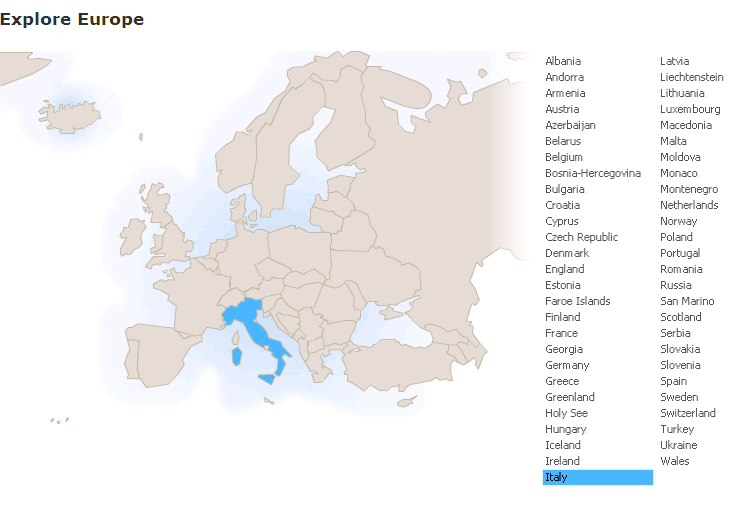 The Overture

Pageantry and Spectacle

Voice

Externalization

5.	Chorus and Soloists
public debt
Italy
www.d.umn.edu/cla/faculty/troufs/anth1095/index.html#Gannon
Martin J. Gannon and Rajnandini PillaiUnderstanding Global Cultures
However, Italy is facing major economic problems, and 
its public debt is still large
www.d.umn.edu/cla/faculty/troufs/anth1095/index.html#Gannon
Martin J. Gannon and Rajnandini PillaiUnderstanding Global Cultures
However, Italy is facing major economic problems, and 
its public debt is large
131.8% of GDP 
(2017 est.)
https://www.cia.gov/the-world-factbook/countries/italy/#introduction
www.d.umn.edu/cla/faculty/troufs/anth1095/index.html#Gannon
Martin J. Gannon and Rajnandini PillaiUnderstanding Global Cultures
However, Italy is facing major economic problems, and 
its public debt is still large
$49,060 per capita
(2017 est.)
https://en.wikipedia.org/wiki/List_of_countries_by_government_debt
www.d.umn.edu/cla/faculty/troufs/anth1095/index.html#Gannon
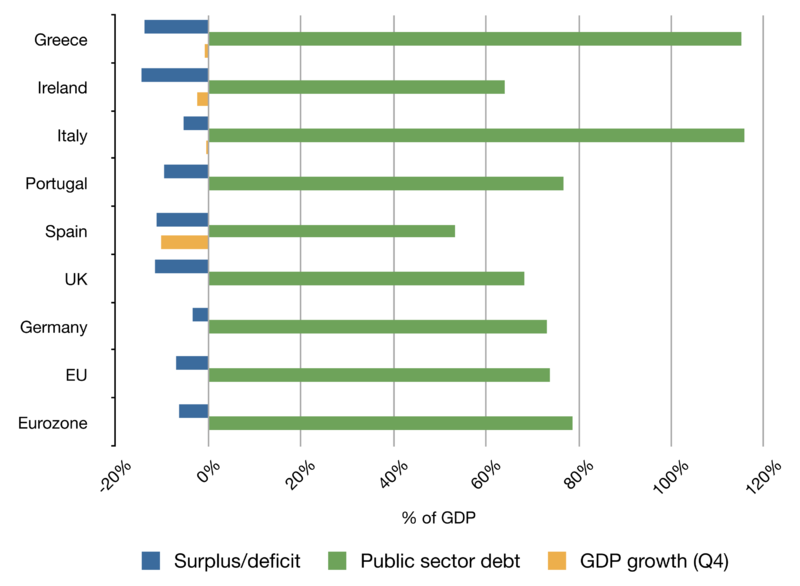 Author: Rannpháirtí anaithnid
https://en.wikipedia.org/wiki/PIGS_%28economics%29
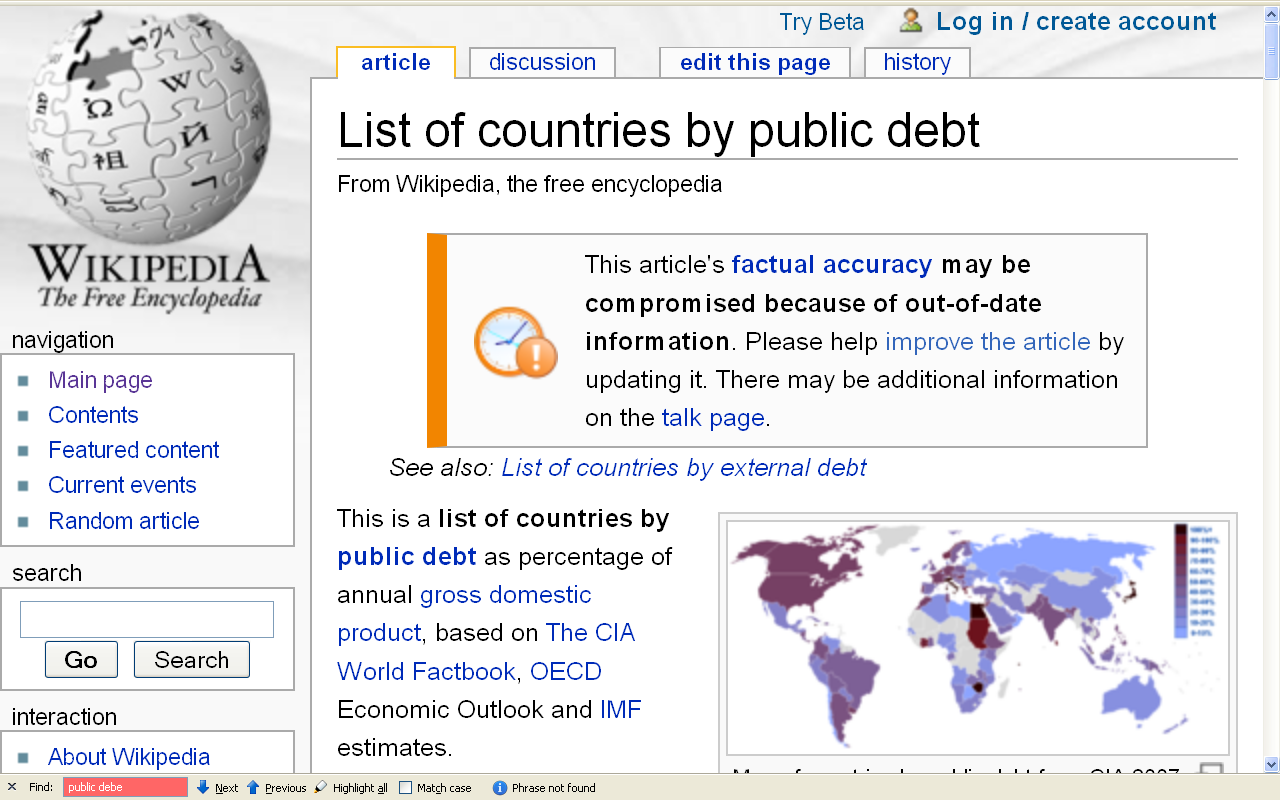 http://en.wikipedia.org/wiki/List_of_countries_by_public_debt
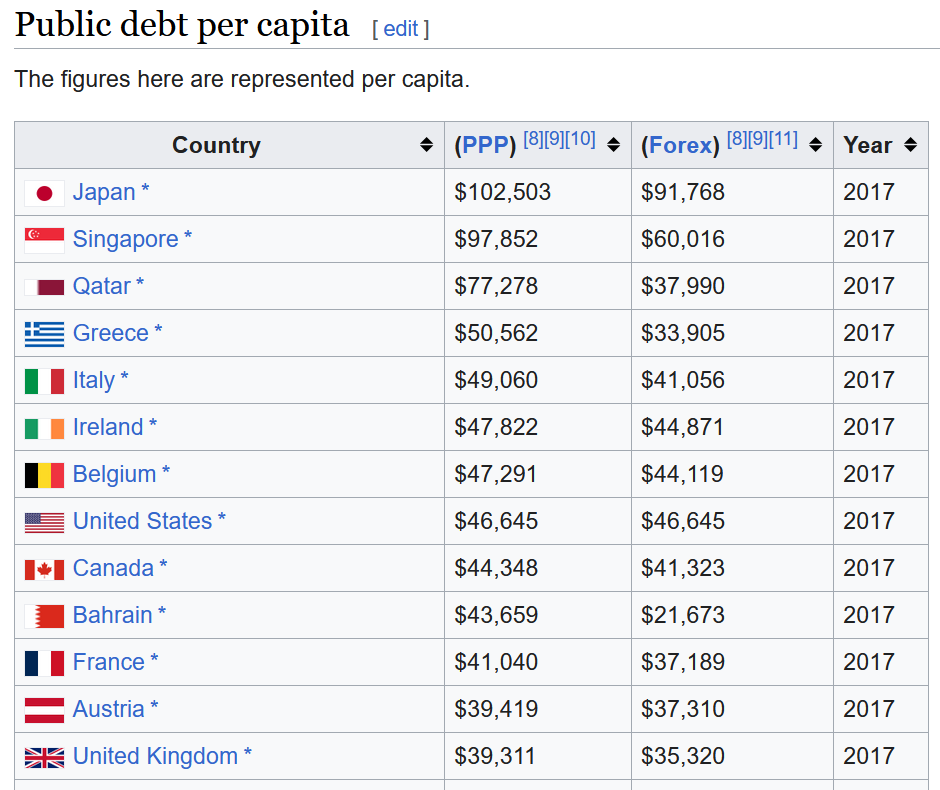 Zimbabwe
Italy
Hungary
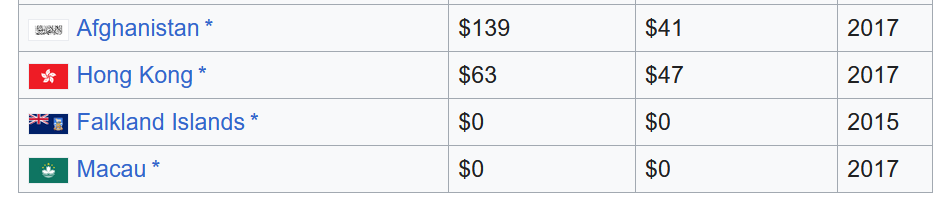 United States
https://en.wikipedia.org/wiki/List_of_countries_by_government_debt
Martin J. Gannon and Rajnandini PillaiUnderstanding Global Cultures
Some governments 
in villages and even large towns 
do not have the money to manage critical services . . .
www.d.umn.edu/cla/faculty/troufs/anth1095/index.html#Gannon
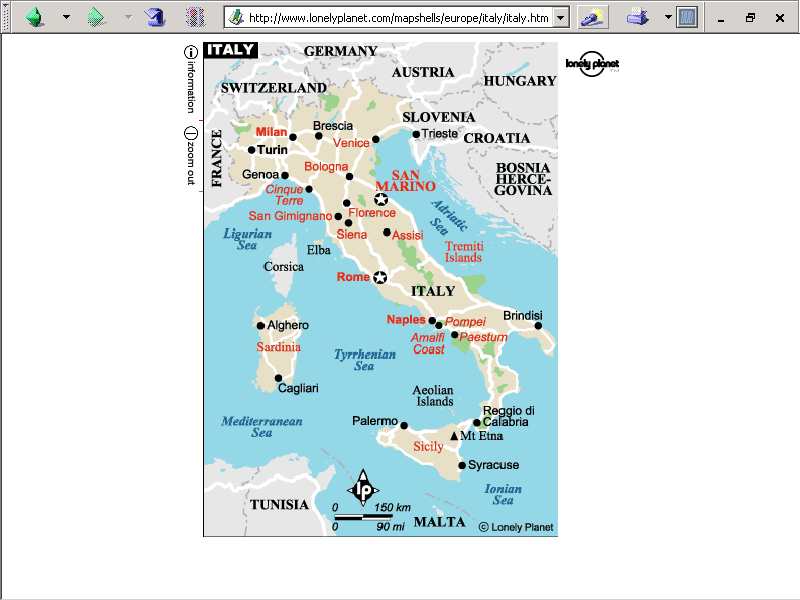 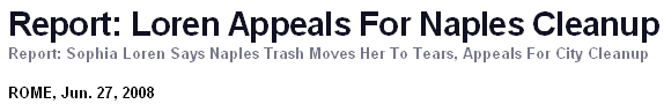 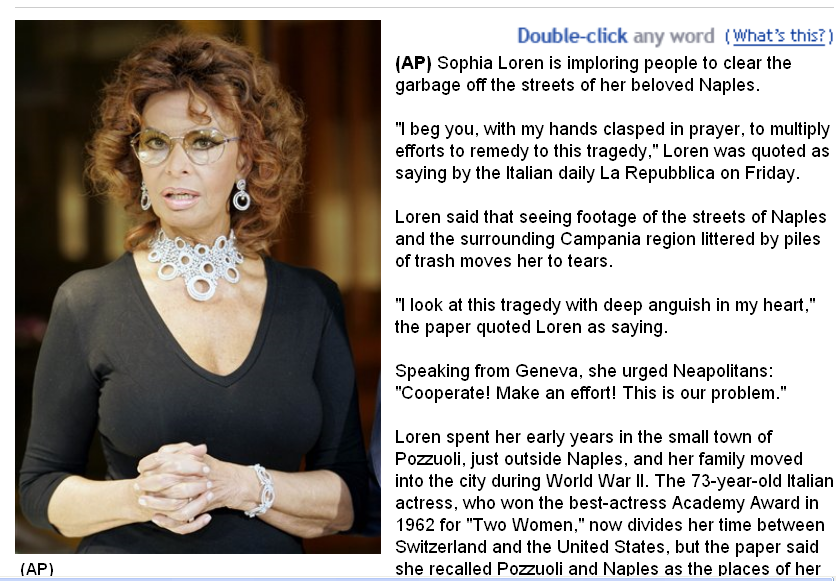 www.cbsnews.com/stories/2008/06/27/ap/entertainment/main4215219.shtml
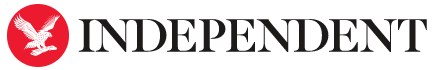 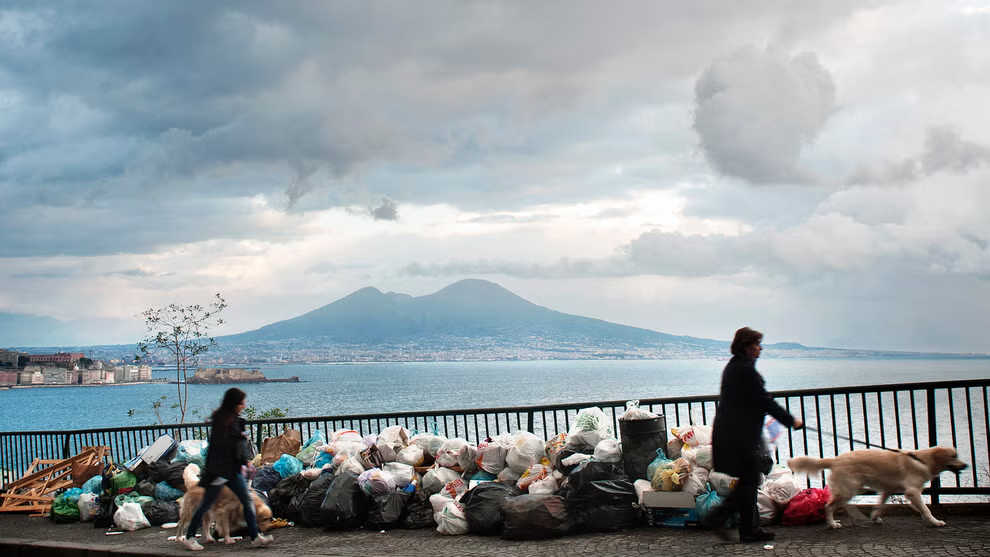 19 October 2023
European court says Italy violated rights of residents near Naples over garbage crisis
https://static.independent.co.uk/2023/10/19/13/Italy_Naples_Trash_82494.jpg?quality=75&width=990&height=614&fit=bounds&format=pjpg&crop=16%3A9%2Coffset-y0.5&auto=webp
Martin J. Gannon and Rajnandini PillaiUnderstanding Global Cultures
To maintain a leading role in the European Union, 
Italy must change this situation . . .
and they’re still working on
the problem . . .
www.d.umn.edu/cla/faculty/troufs/anth1095/index.html#Gannon
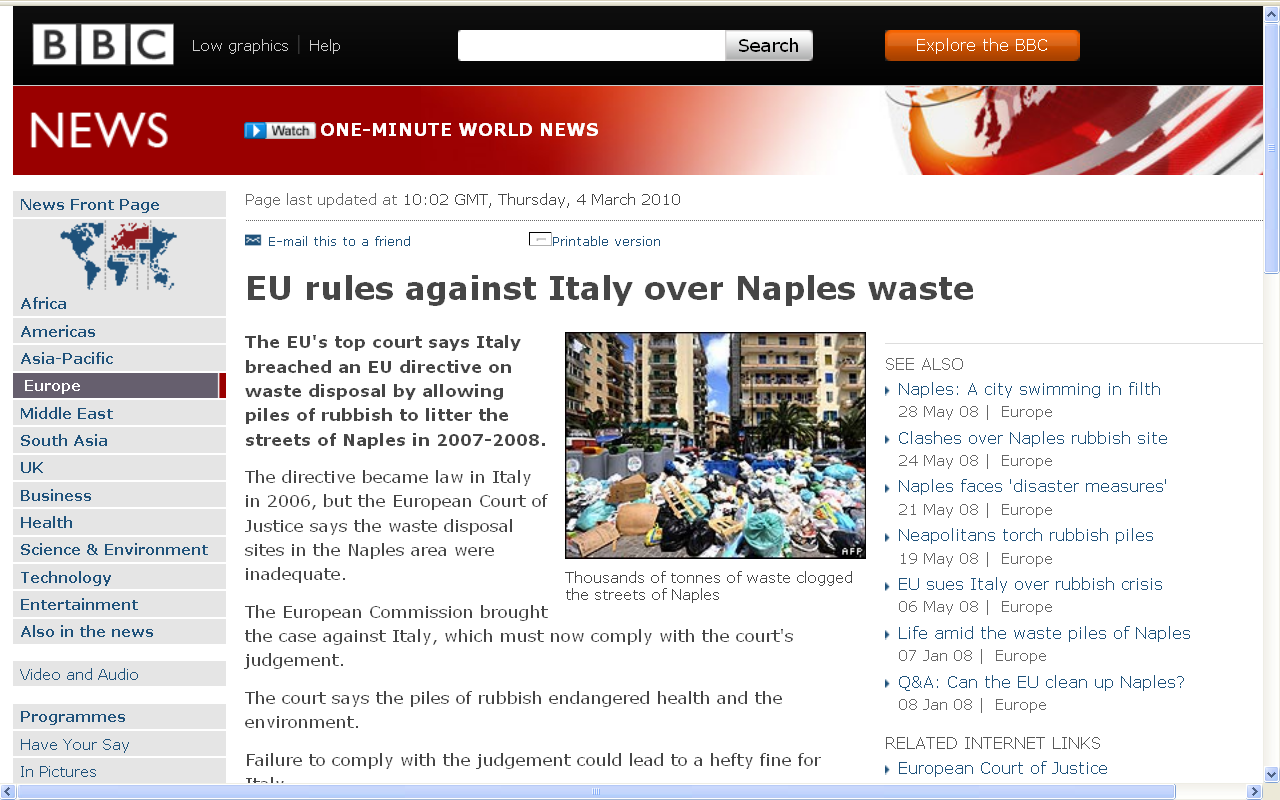 http://news.bbc.co.uk/2/hi/europe/8548994.stm
Martin J. Gannon and Rajnandini PillaiUnderstanding Global Cultures
“This, then, is Italy.  
It is still a grand and larger-than-life society whose citizens 
love pageantry and spectacle, 
emphasize a range of voices 
in everyday life, 
externalize emotions and feelings, 
and feel a commitment to the town and region of the country 
in which they were born. . . .”
www.d.umn.edu/cla/faculty/troufs/anth1095/index.html#Gannon
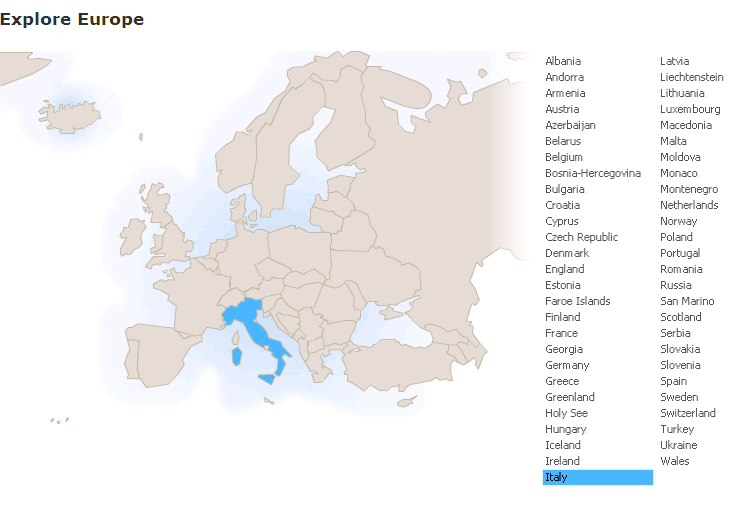 Immigration /
Emigration
Italy
© 2009-2024  Timothy G. Roufs, University of Minnesota Duluth